Building Computers for the Moonand Beyond…
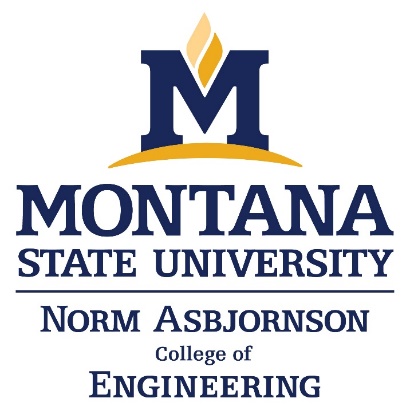 Dr. Brock J. LaMeresProfessor, Electrical & Computer Engineering
Director, MT Engineering Education Research Center
Boeing Professor of Engineering Education
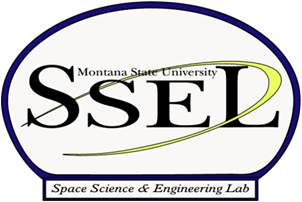 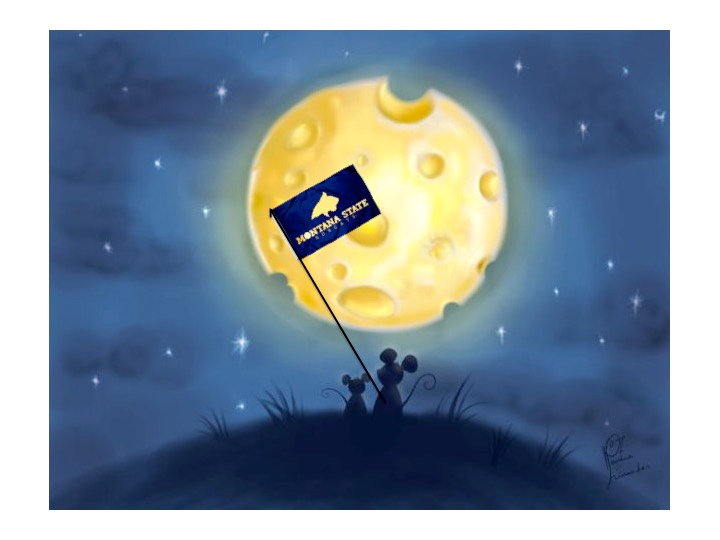 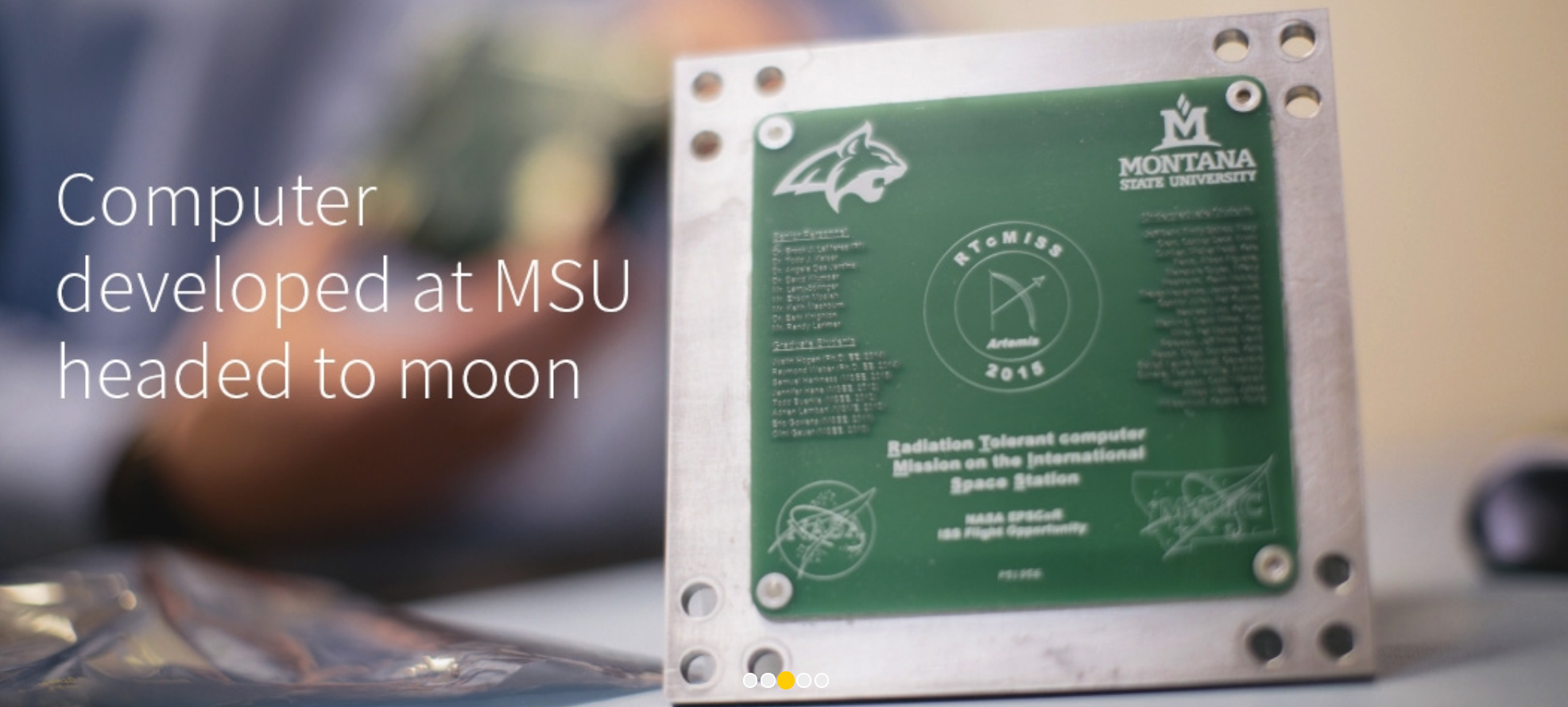 Tonight
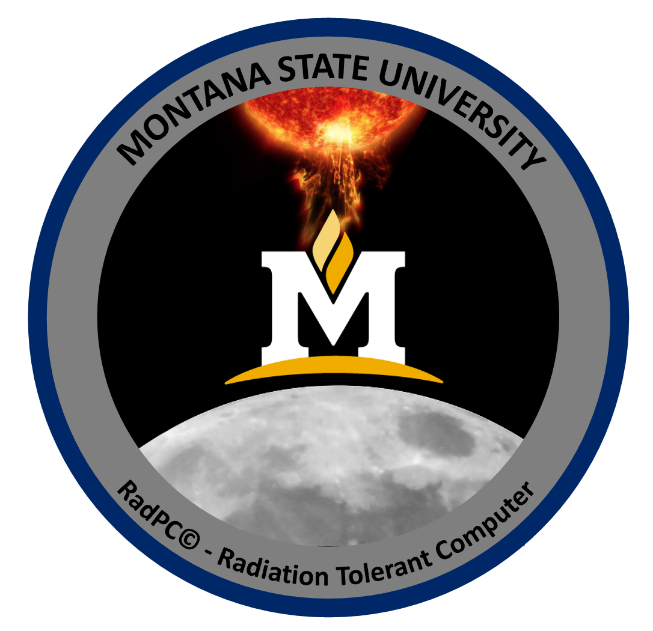 The Long Road…
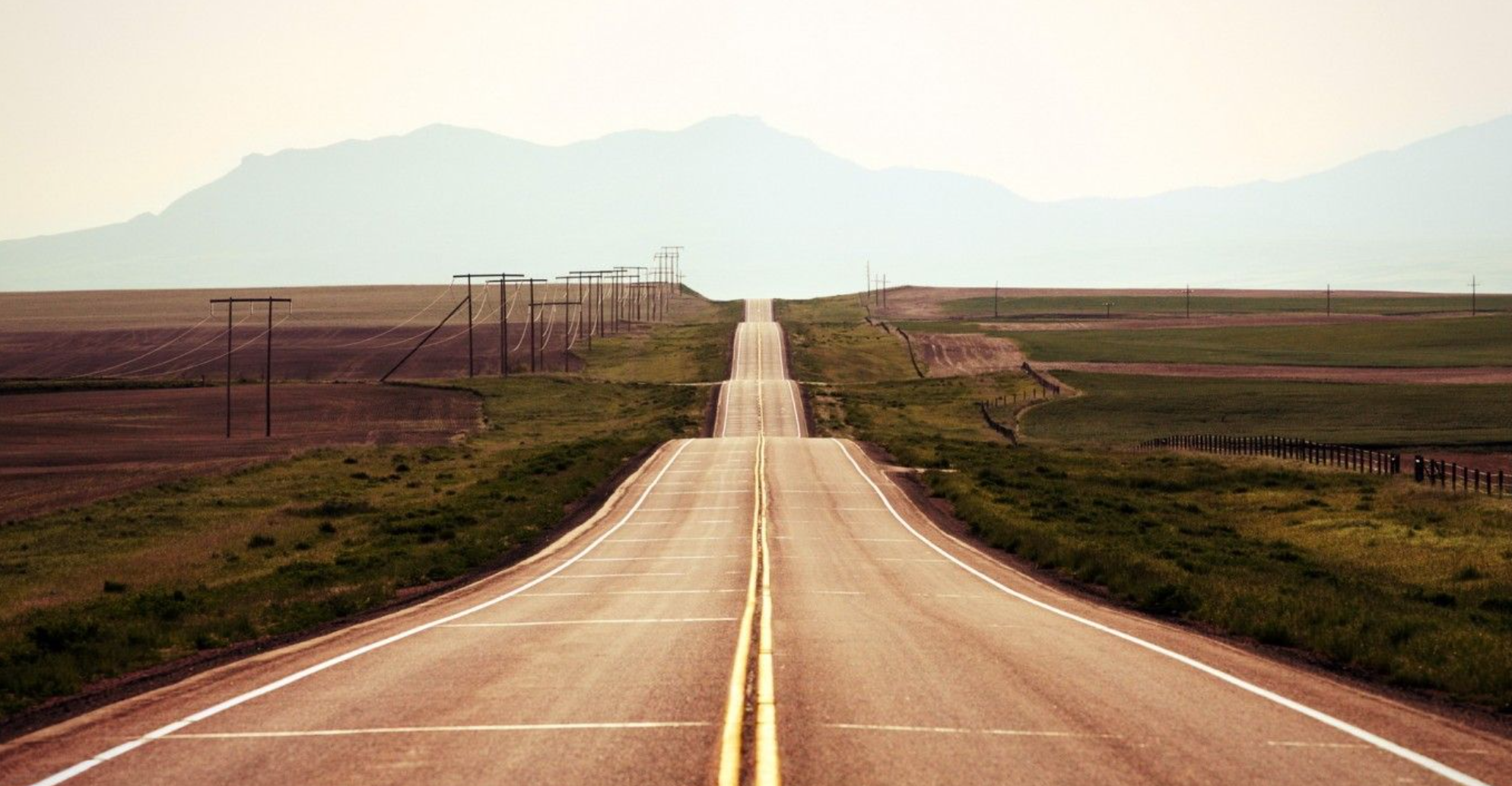 A little bit about me…
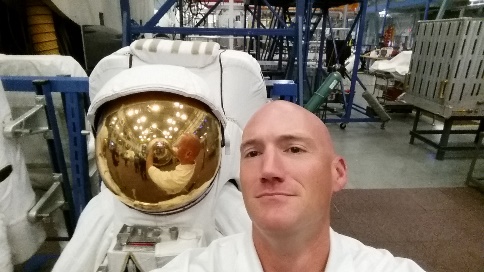 A little bit about me…
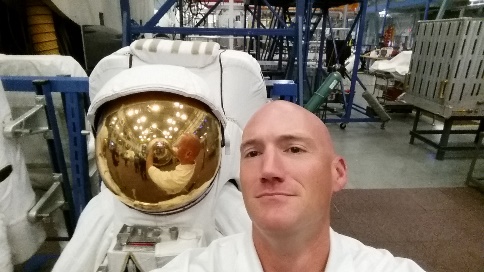 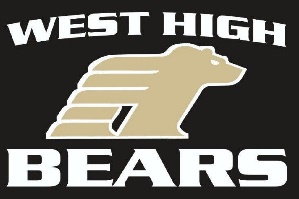 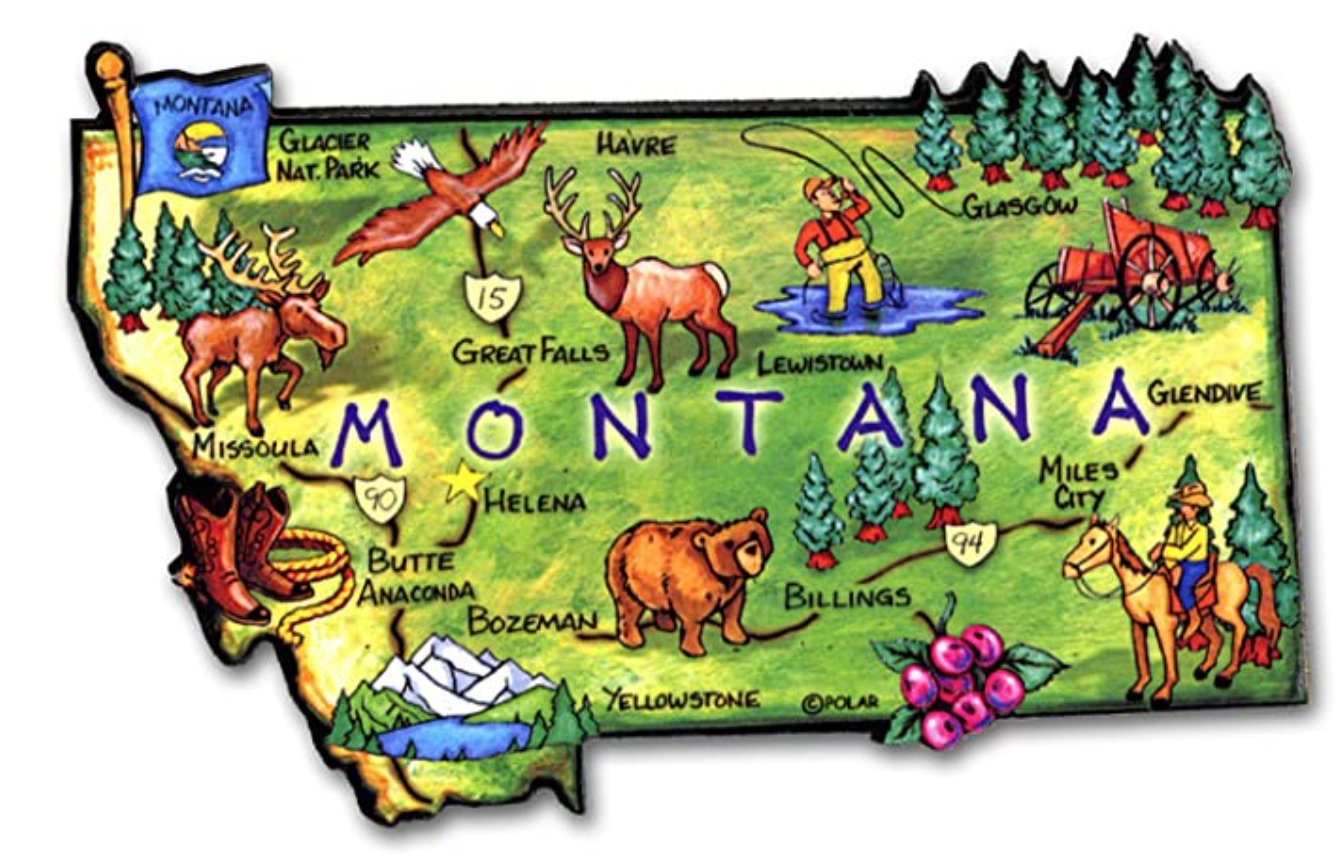 A little bit about me…
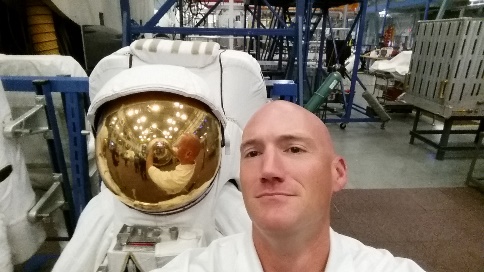 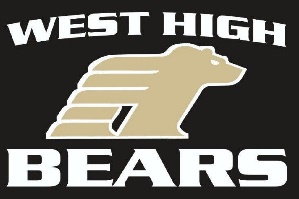 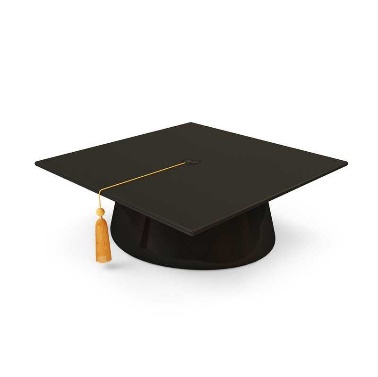 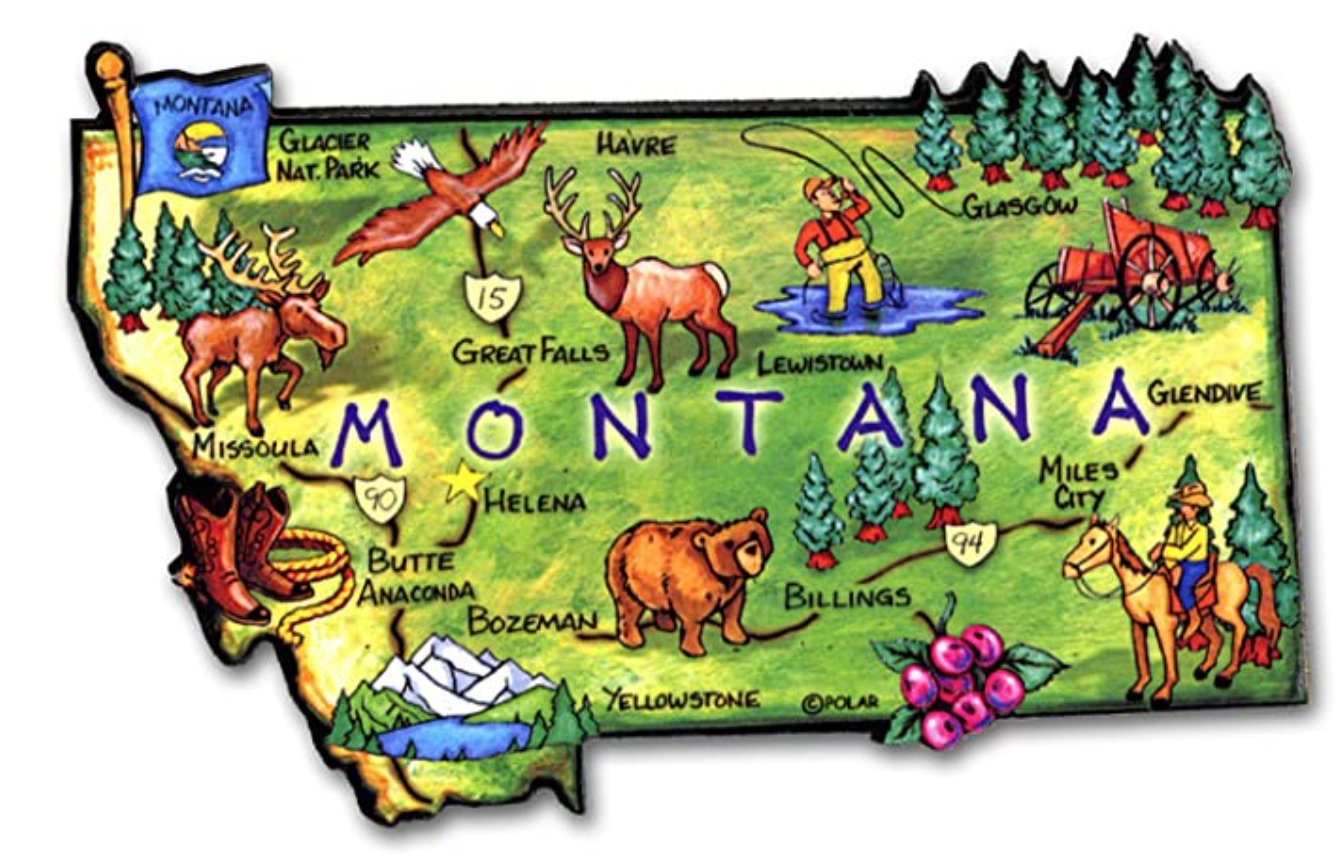 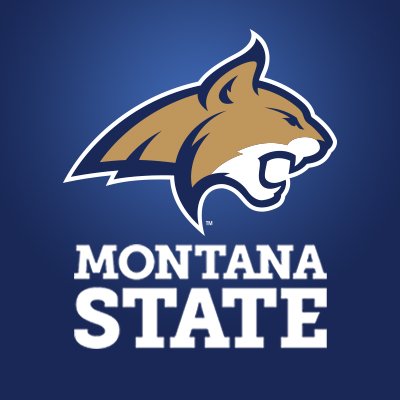 Class of 98
A little bit about me…
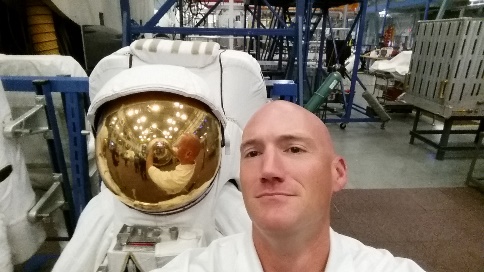 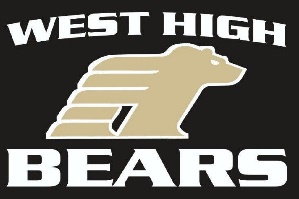 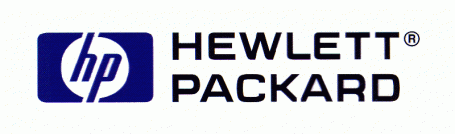 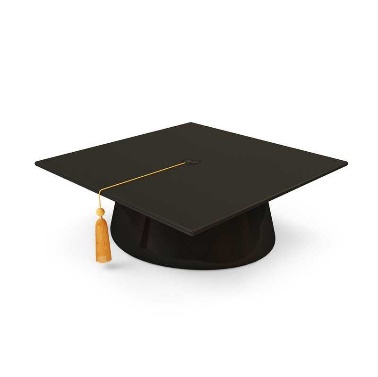 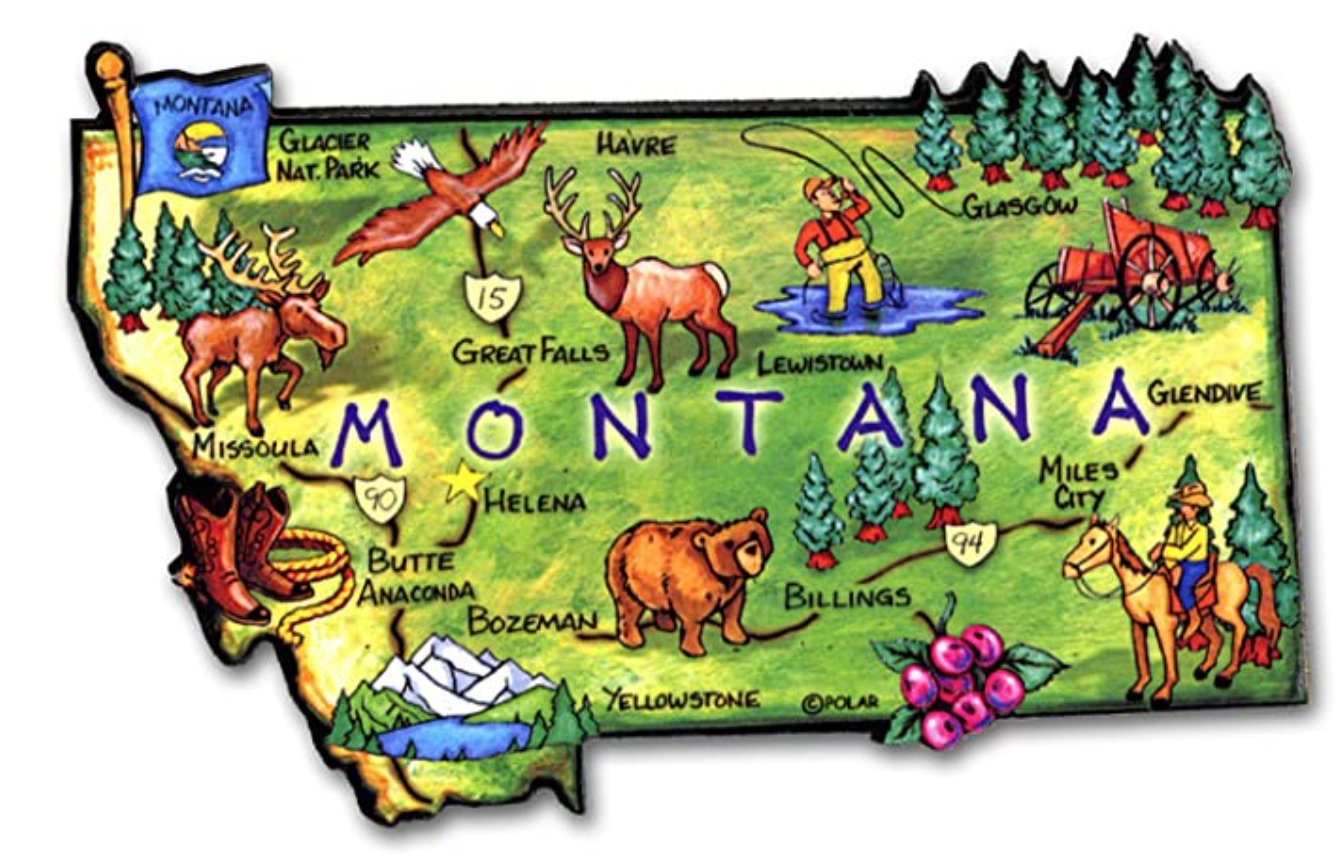 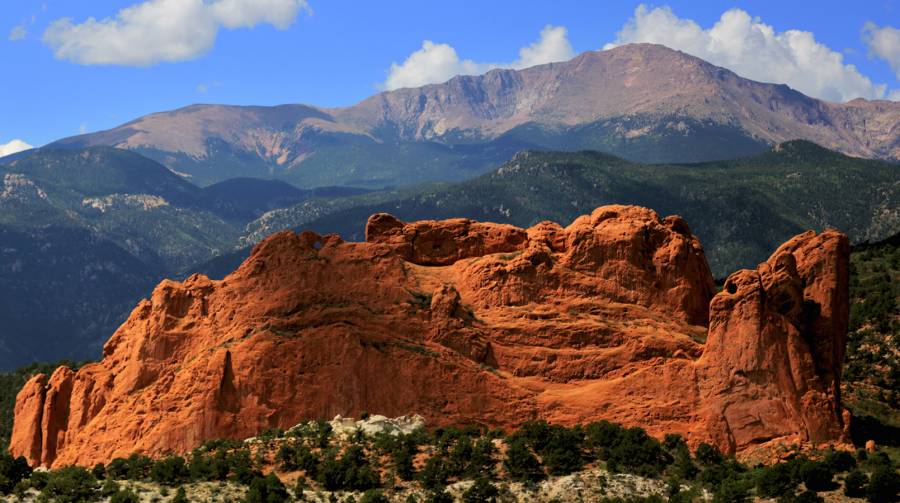 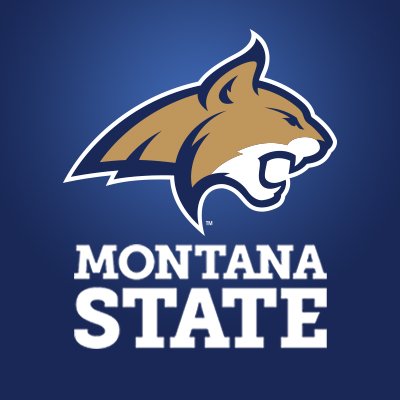 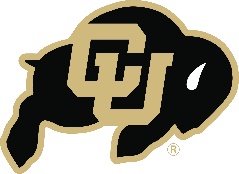 Class of 98
A little bit about me…
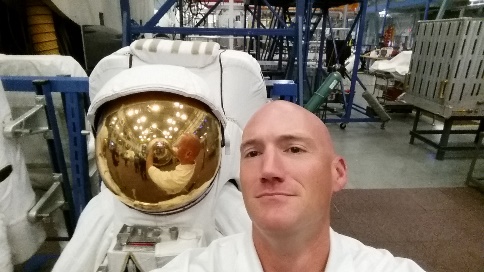 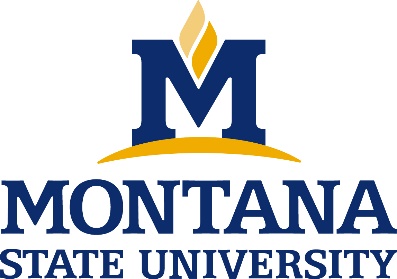 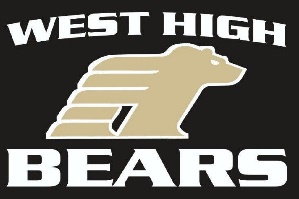 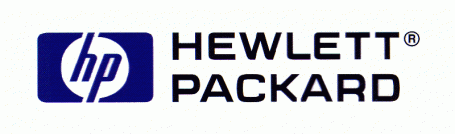 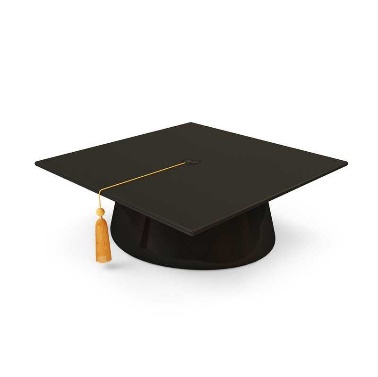 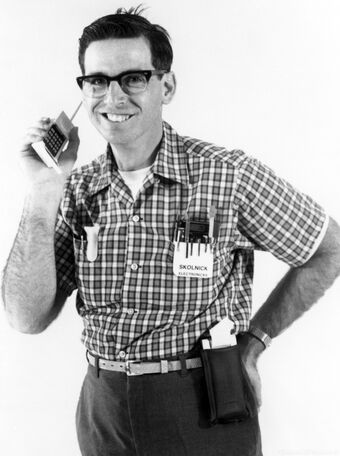 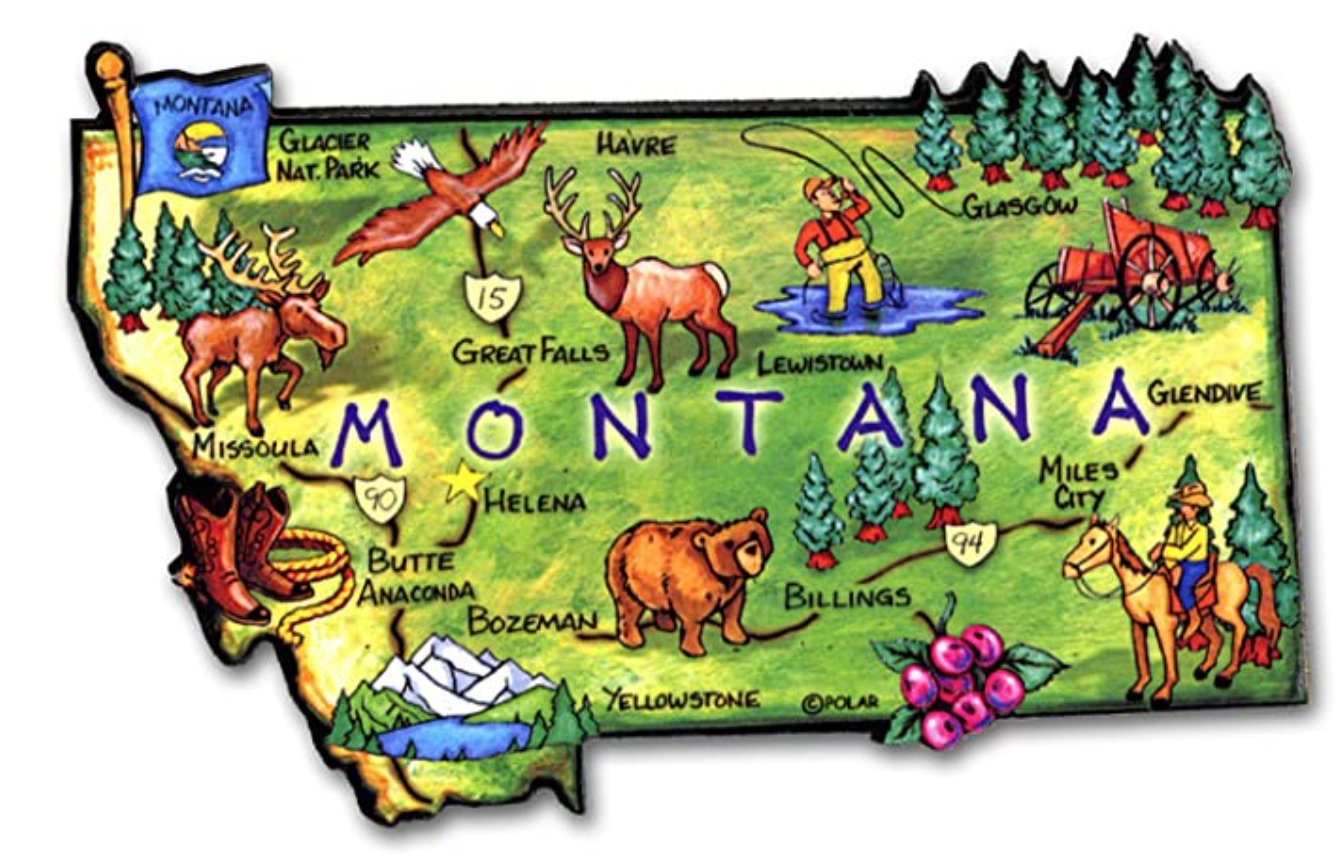 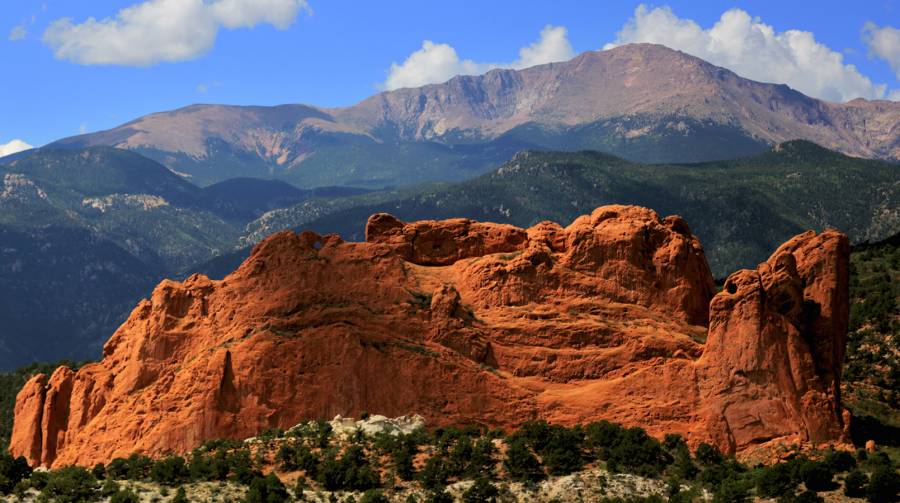 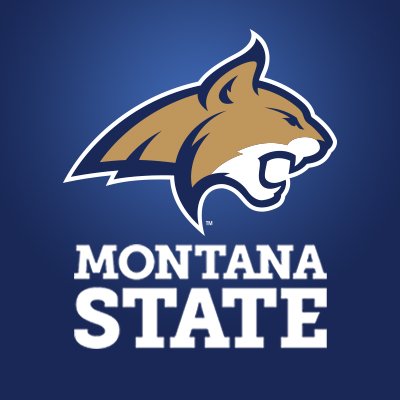 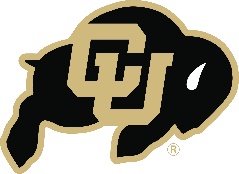 Class of 98
17 years later…
Brock’s Computer Research
Can you image life without a computer?
What images do you conjure when someone says “computer”?
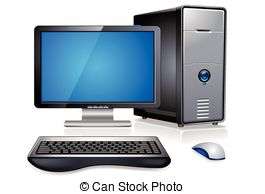 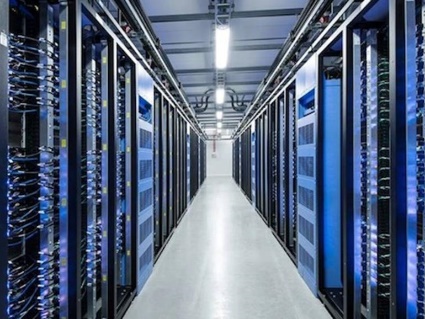 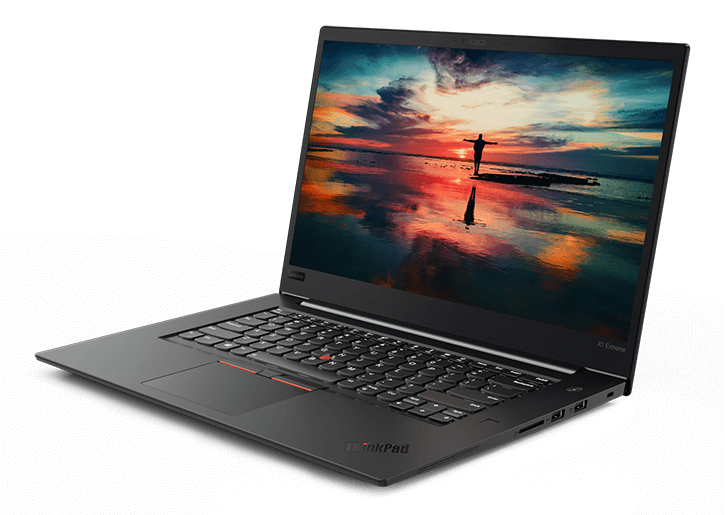 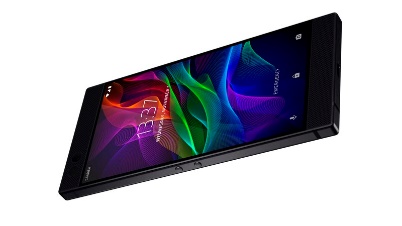 Brock’s Computer Research
Can you image life without a computer?
What images do you conjure when someone says “computer”?
There were ~400M personal computers sold in 2018.
There were ~1.5B smart phones sold in 2018 (1.3B Android, 0.2B iOS)
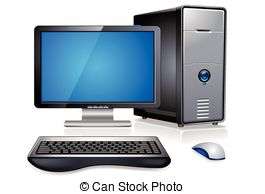 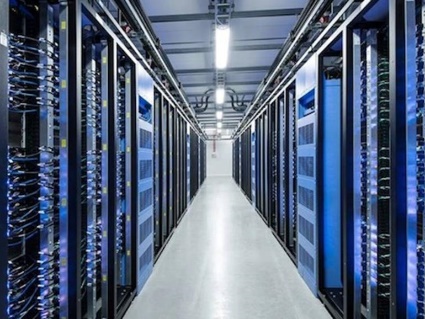 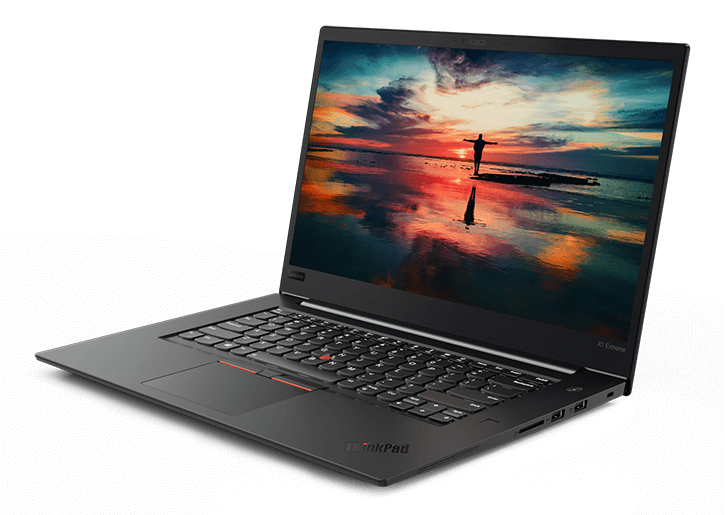 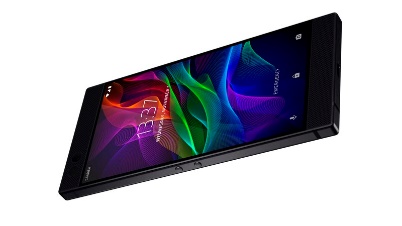 Brock’s Computer Research
Can you image life without a computer?
What images do you conjure when someone says “computer”?
There were ~400M personal computers sold in 2018.
There were ~1.5B smart phones sold in 2018 (1.3B Android, 0.2B iOS)
But what about these things?
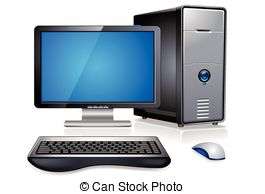 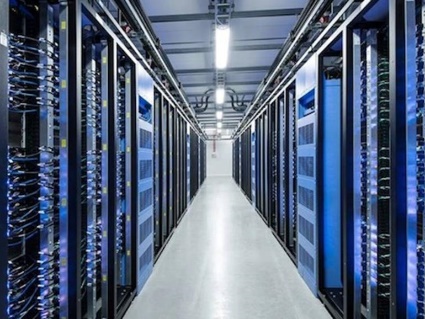 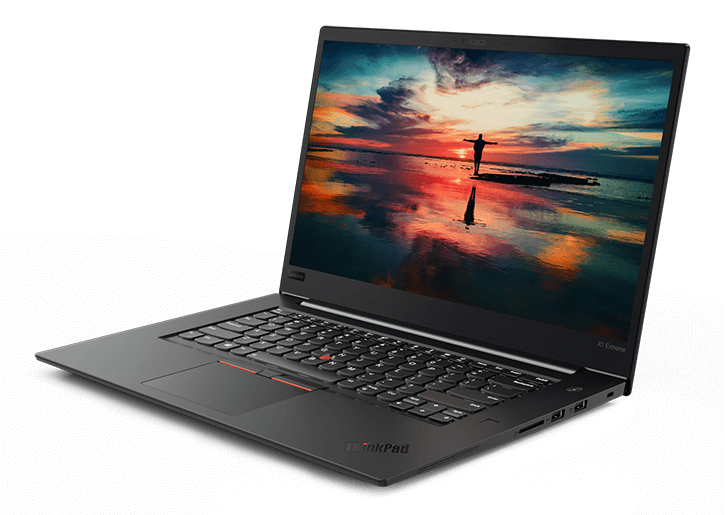 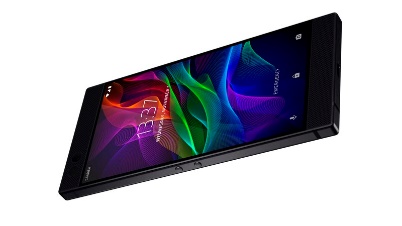 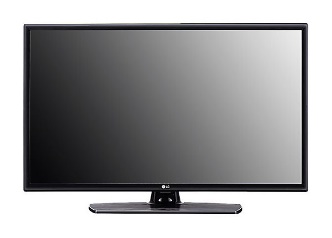 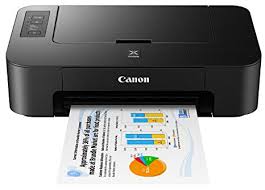 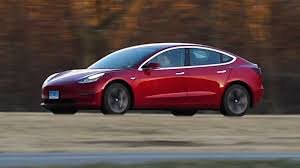 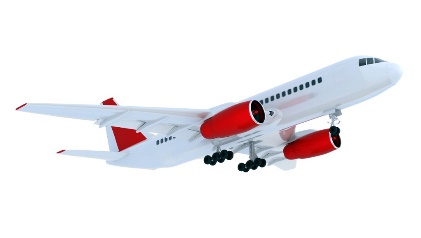 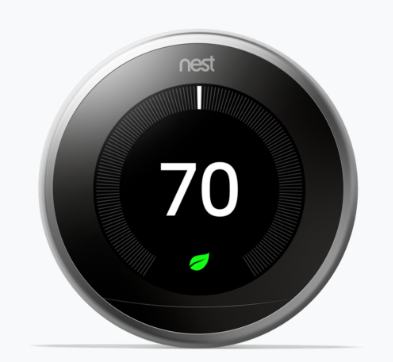 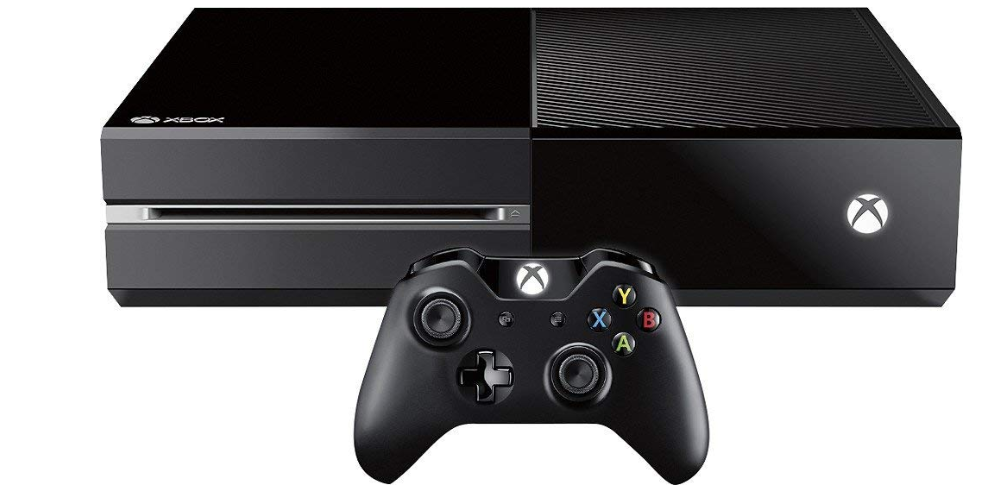 Brock’s Computer Research
Can you image life without a computer?
What images do you conjure when someone says “computer”?
There were ~400M personal computers sold in 2018.
There were ~1.5B smart phones sold in 2018 (1.3B Android, 0.2B iOS)
But what about these things?
There were 25B embedded computers sold in 2018.
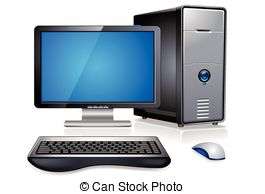 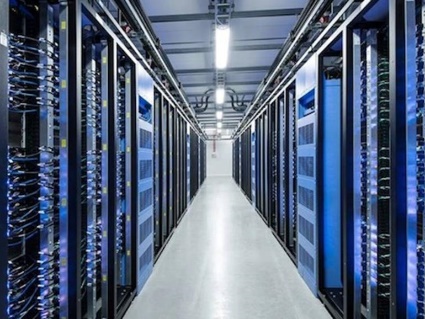 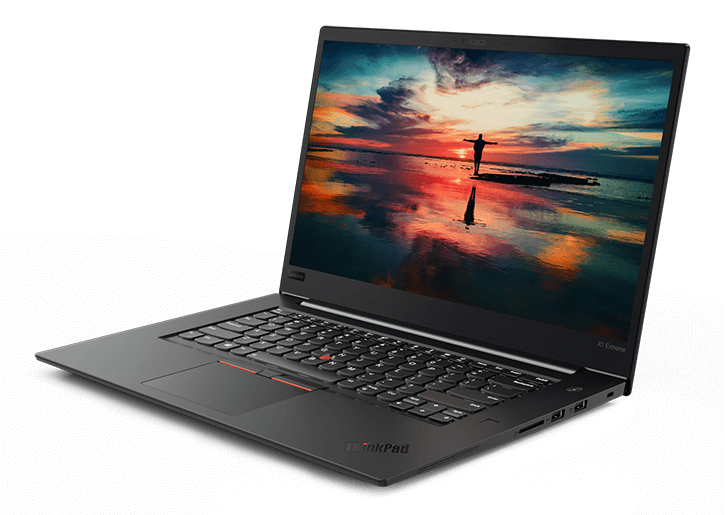 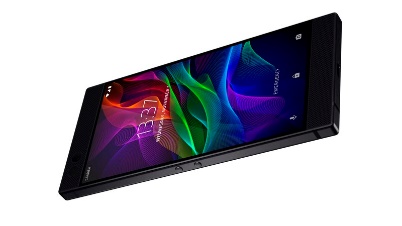 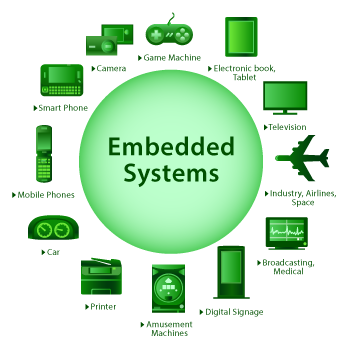 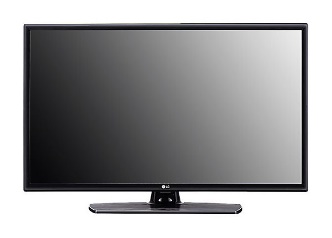 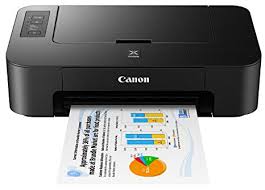 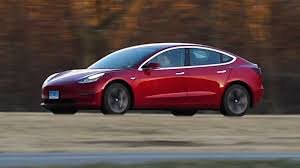 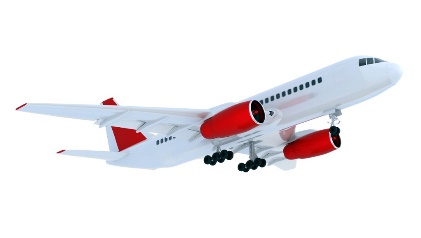 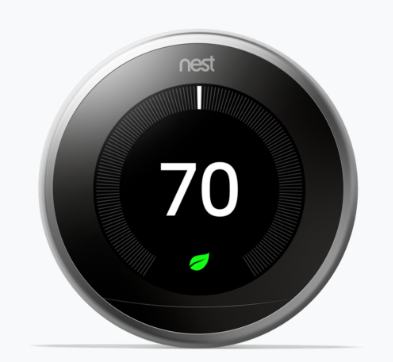 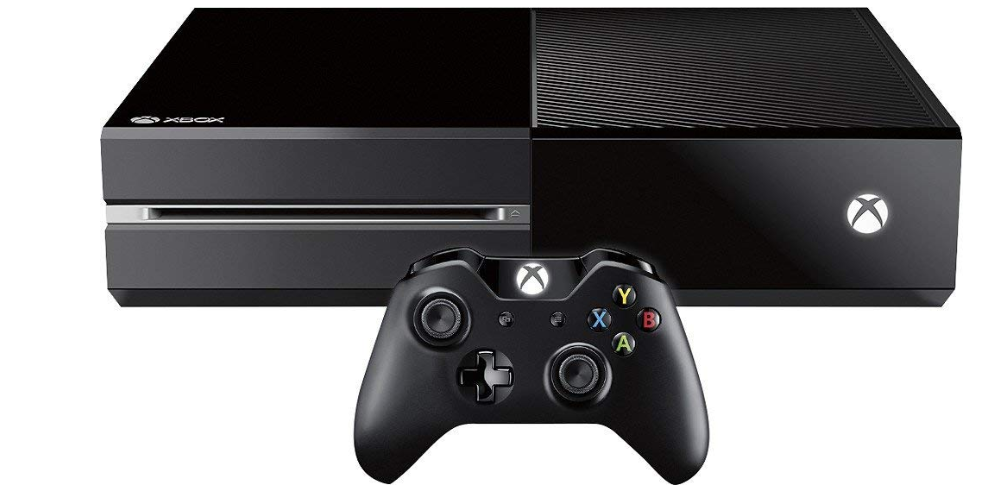 Brock’s Computer Research
Our Existing Computers Work Well.  What’s the Problem?
Brock’s Computer Research
Our Existing Computers Work Well.  What’s the Problem?
Our existing computers have benefited from 40+ years of Moore’s Law.
In the 1960’s, Gordon Moore predicted that the number of transistors on a chip would double every ~24 months.
1959 - 1965
1971* - 2011
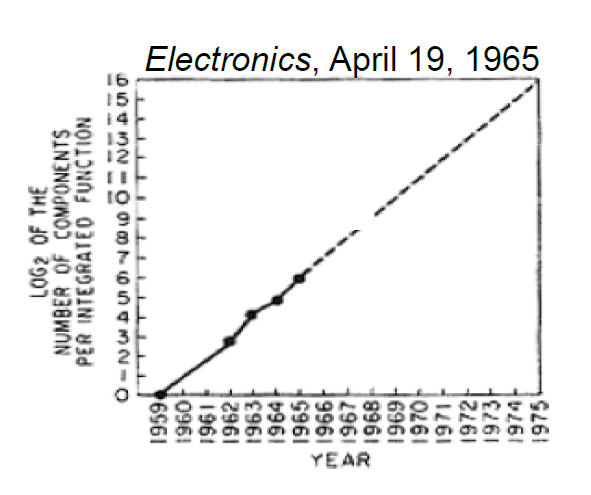 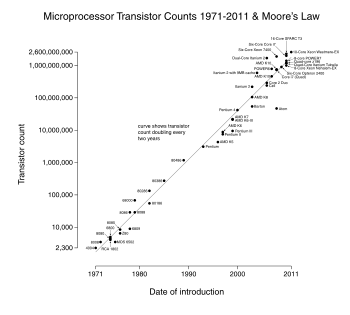 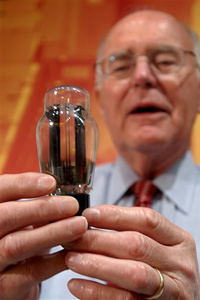 Gordon Moore, co-founder of Intel, holding a vacuum tube.
Note:  First microprocessor introduced in 1971, 
the Intel 4004 with 2300 transistors.
Brock’s Computer Research
Why is Moore’s Law so Cool?
Our general-purpose computer model has gotten smaller, faster, and more power efficient every 24 months.
This has allowed faster operation and more sophisticated software to be executed.   		  	and prevented any major overhaul in the way we do things…
1947 (1 transistor)
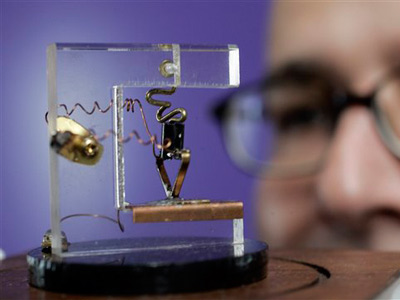 1971 (2300 transistors)
2012 (5B transistors)
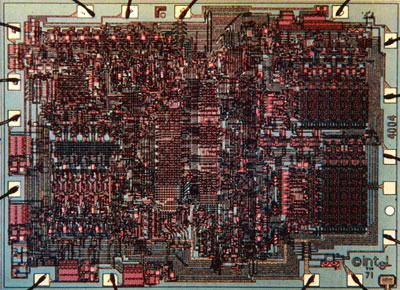 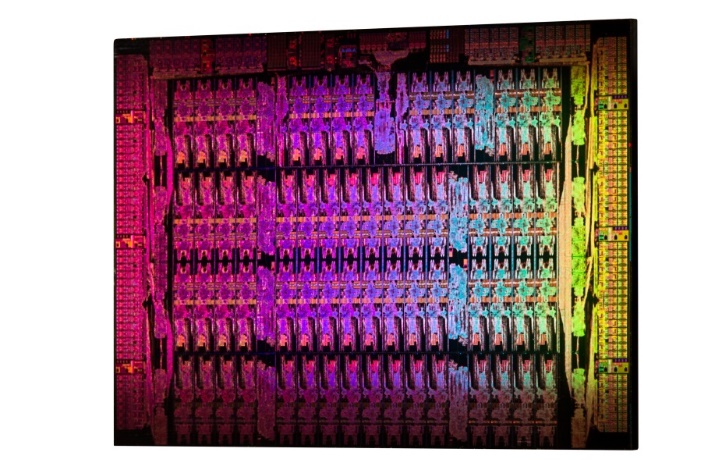 2019 (15B transistors)
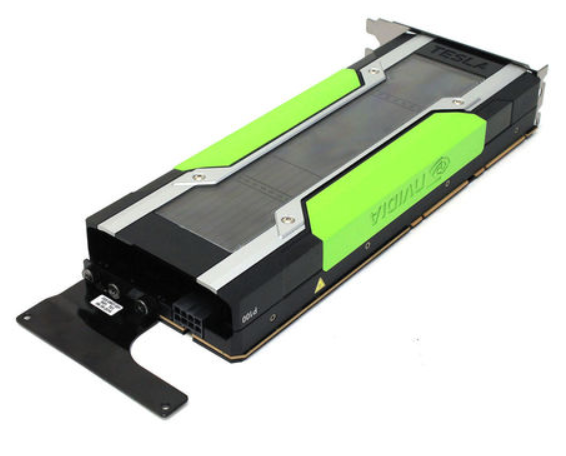 Replica of the First Transistor
(Source: AP Photo Paul Sakuma)
Intel 4004, 10um
(Source: newsroom.intel.com)
Intel Xeon Phi, 22nm
(Source: newsroom.intel.com)
NVIDIA Pascal GPU
(Source: invidia.com)
Brock’s Computer Research
When will Moore’s Law End?
Most exponentials do come to an end.
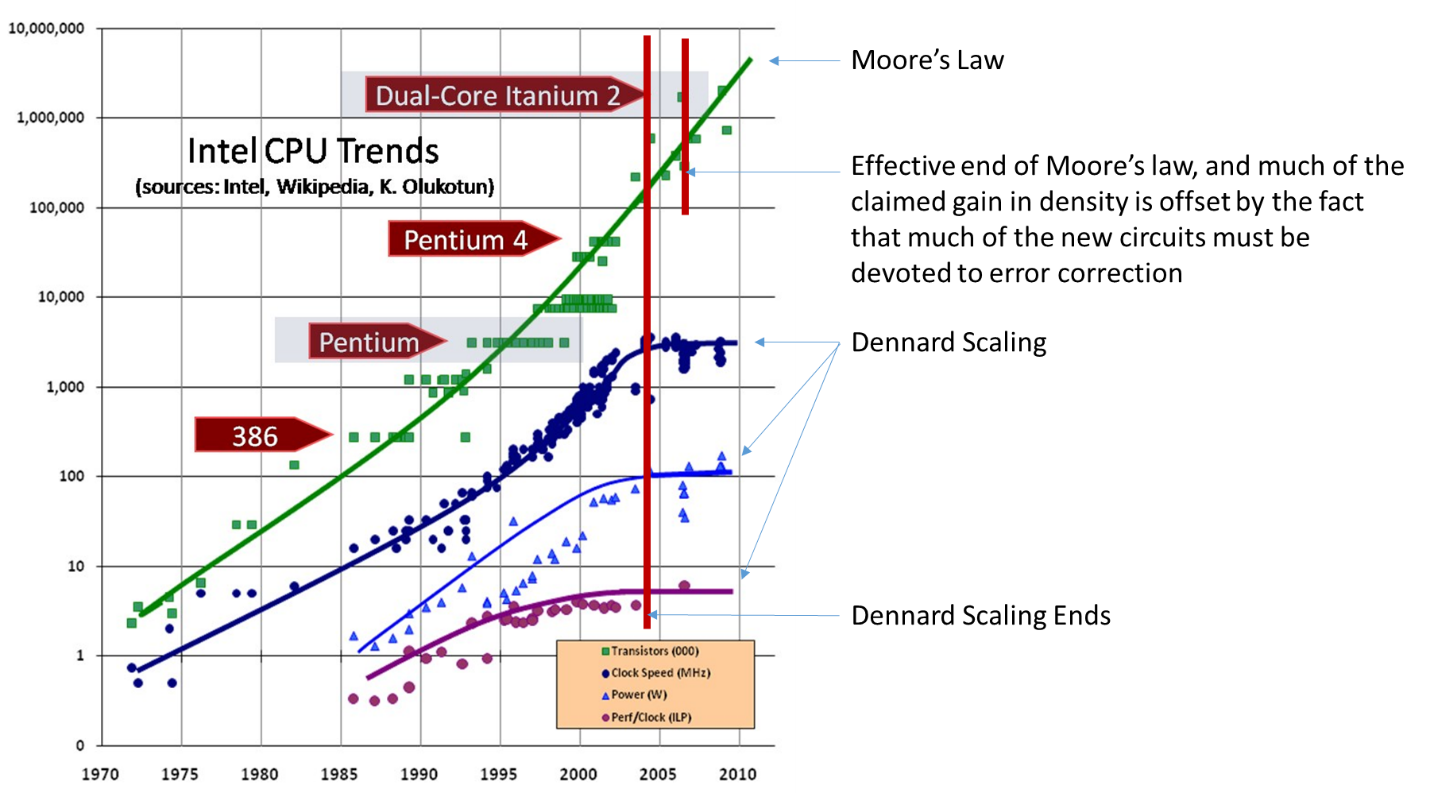 Clock Speed
Power
Performance per Clock Cycle
Brock’s Computer Research
When will Moore’s Law End?
Most exponentials do come to an end.
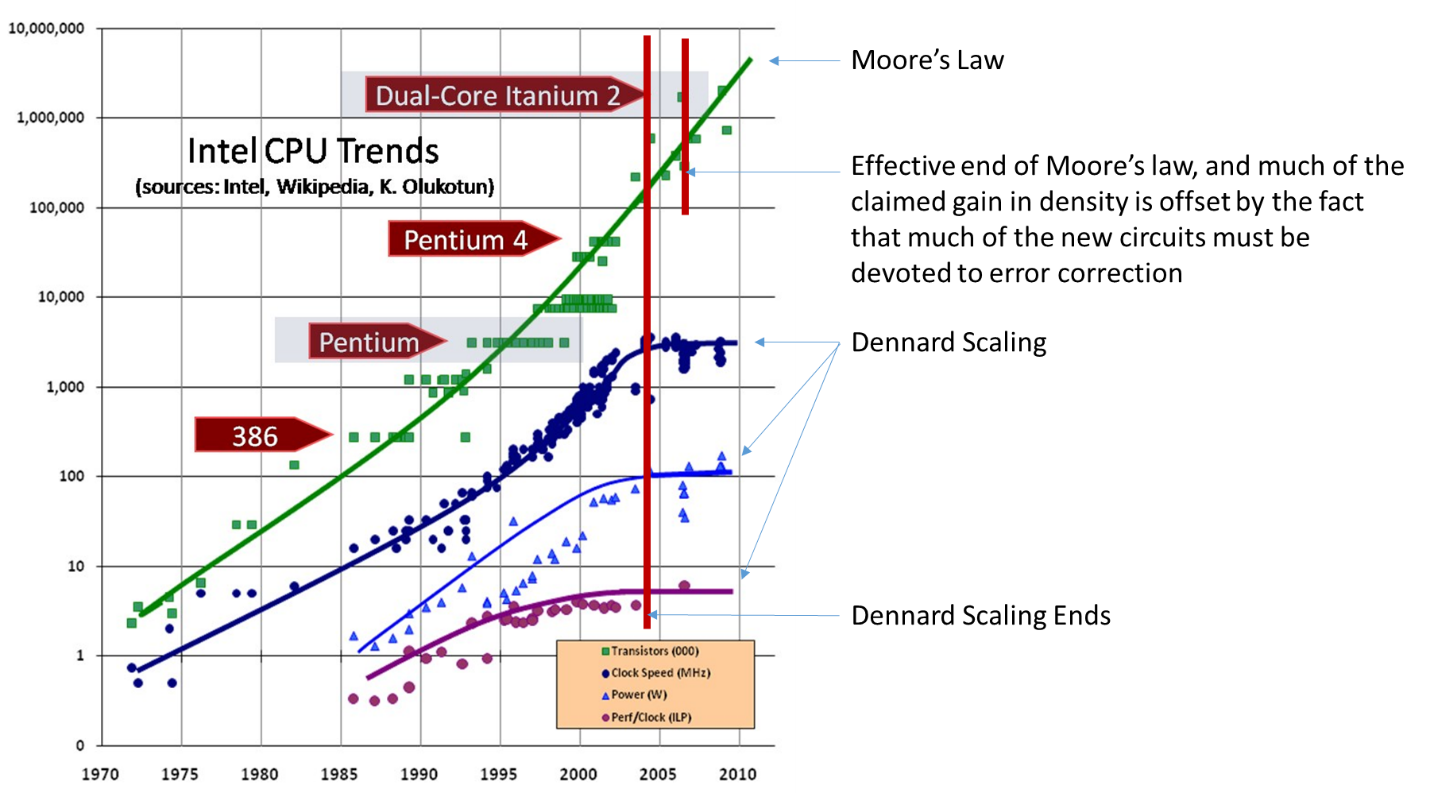 So it’s over?
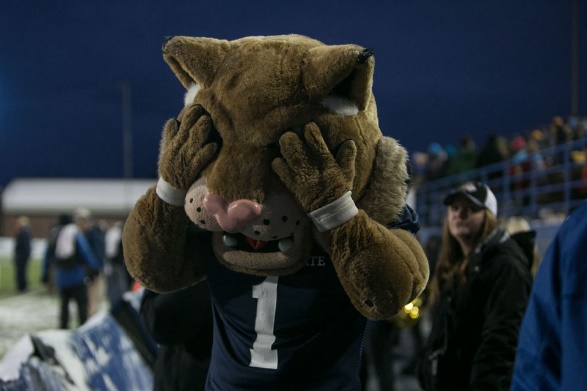 Clock Speed
Power
Performance per Clock Cycle
Brock’s Computer Research
Moore’s Law Wasn’t the First Exponential, and Won’t be the Last…
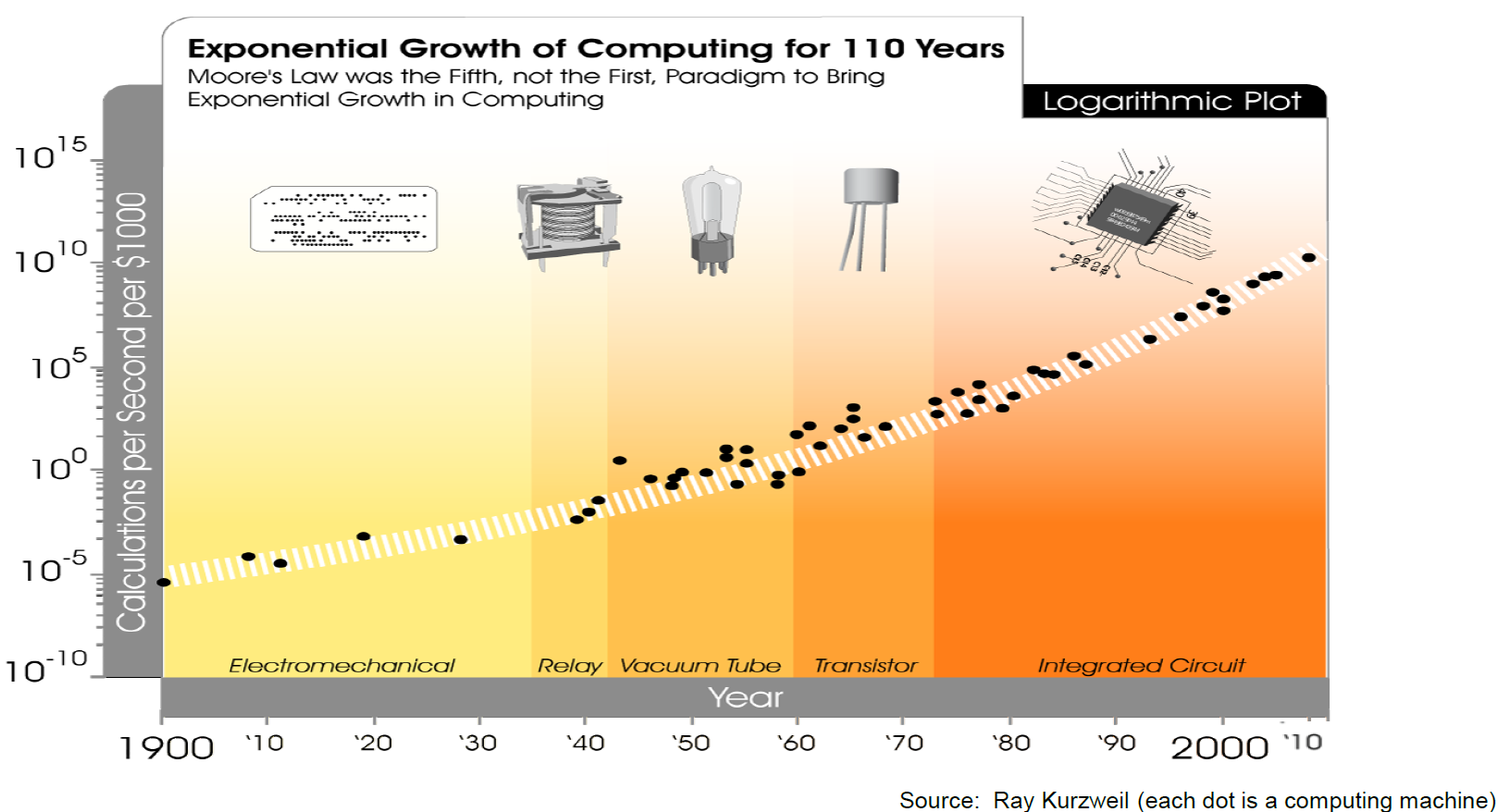 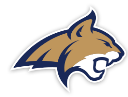 You Are Here
Brock’s Computer Research
Reconfigurable Computing
The typical approach to computer hardware is to build everything that will ever be needed.  

Then the software can decide what to use later.
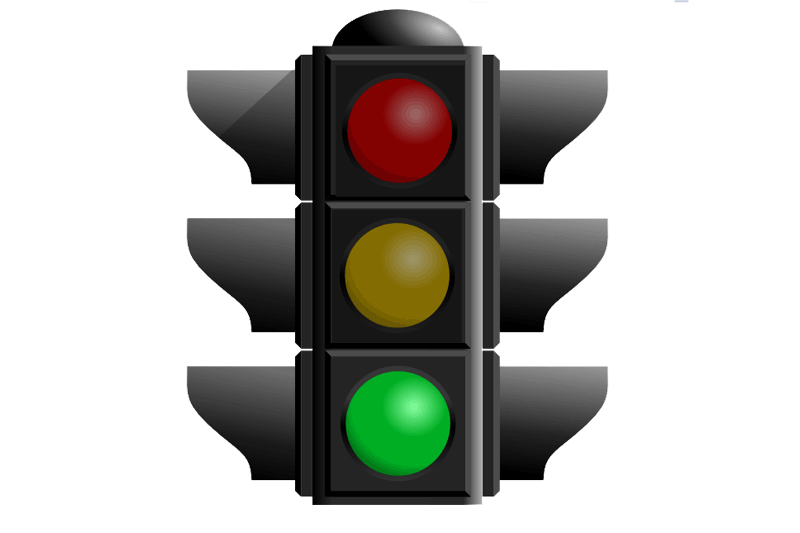 Brock’s Computer Research
Reconfigurable Computing
The typical approach to computer hardware is to build everything that will ever be needed.  

Then the software can decide what to use later.
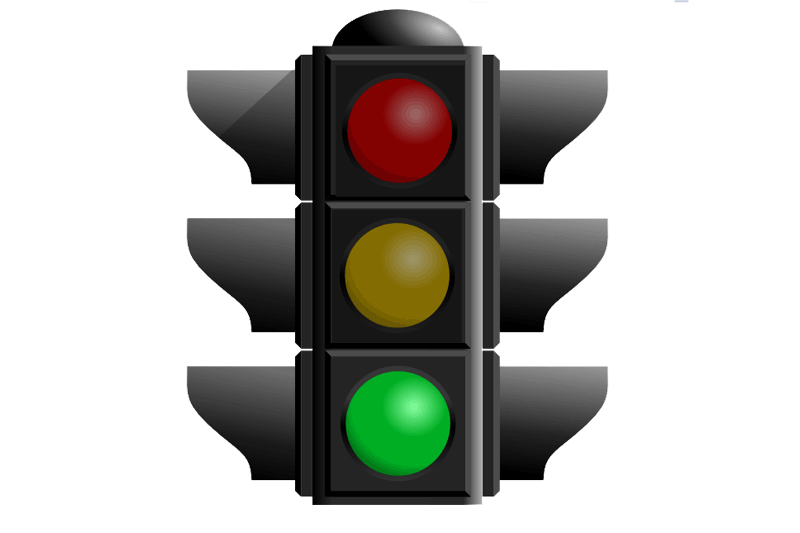 What if the hardware could be changed based on the application?
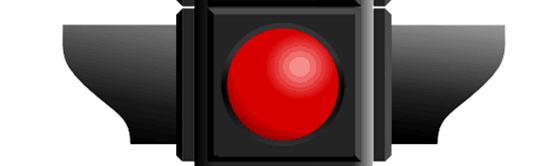 Brock’s Computer Research
Today’s Computers are Based on a General-Purpose Processor
The GP CPU is designed to do many things. 
This is the “Jack of All Trades, Master of None” approach.
General Purpose CPU Model
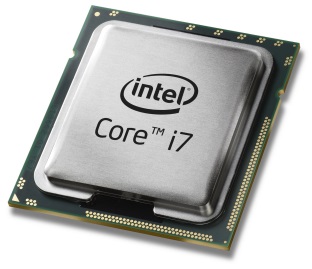 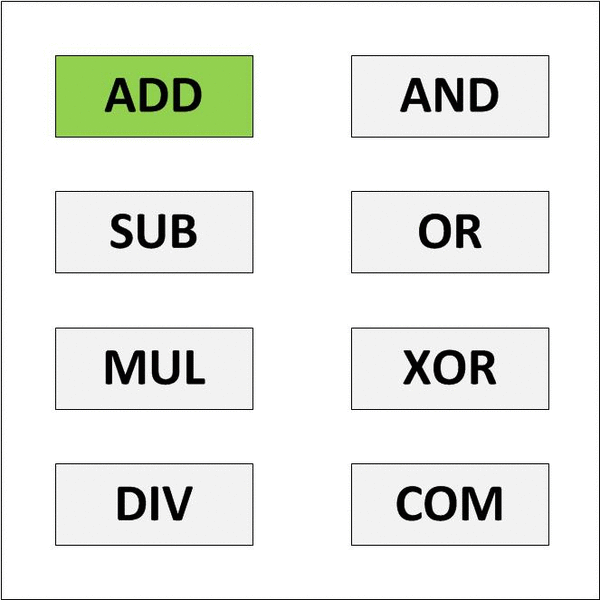 Brock’s Computer Research
Today’s Computers are Based on a General-Purpose Processor
The GP CPU is designed to do many things. 
This is the “Jack of All Trades, Master of None” approach.
Reconfigurable Computing Model
General Purpose CPU Model
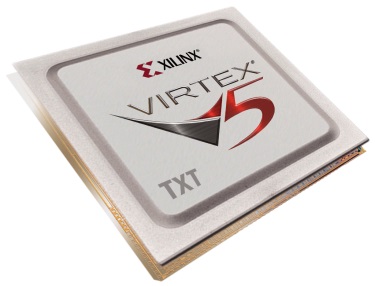 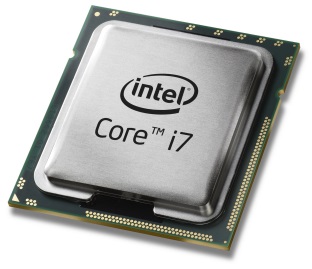 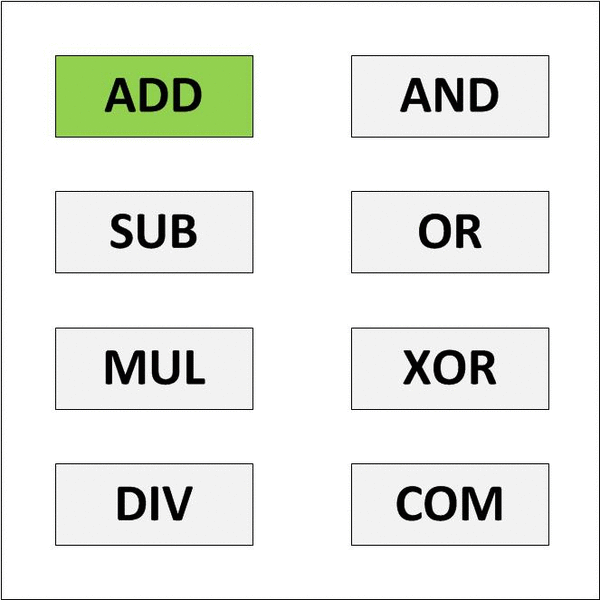 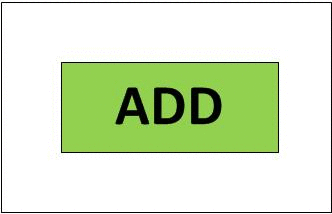 This can be faster because the hardware is smaller and consumes less power.
Brock’s Computer Research
So off to work…
We started investigating computational speedup by swapping in HW in real-time.
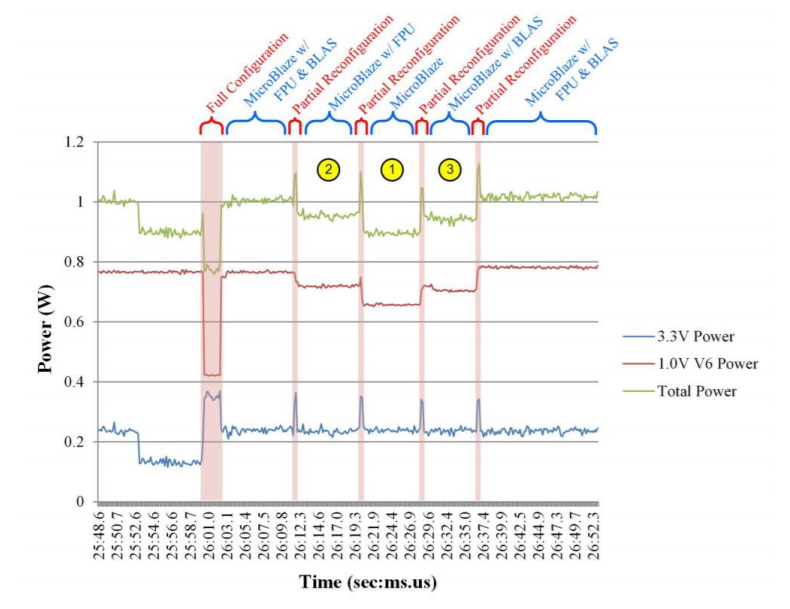 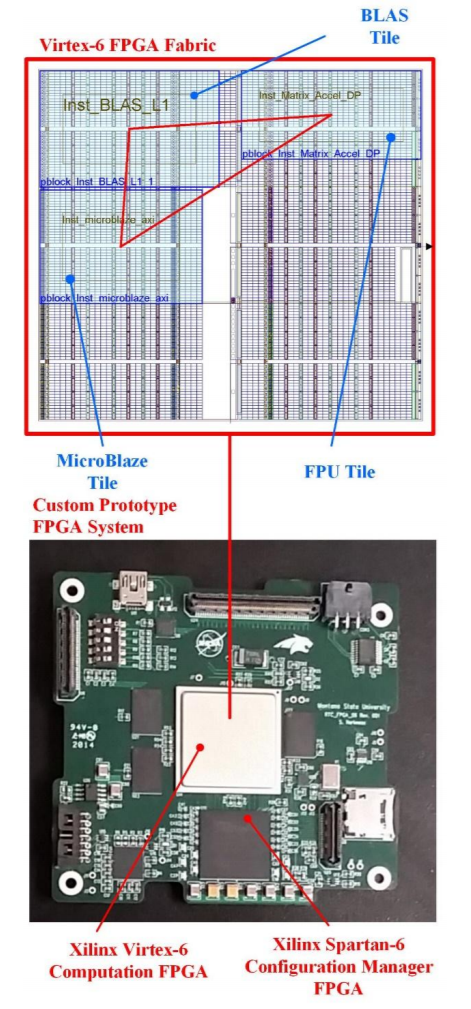 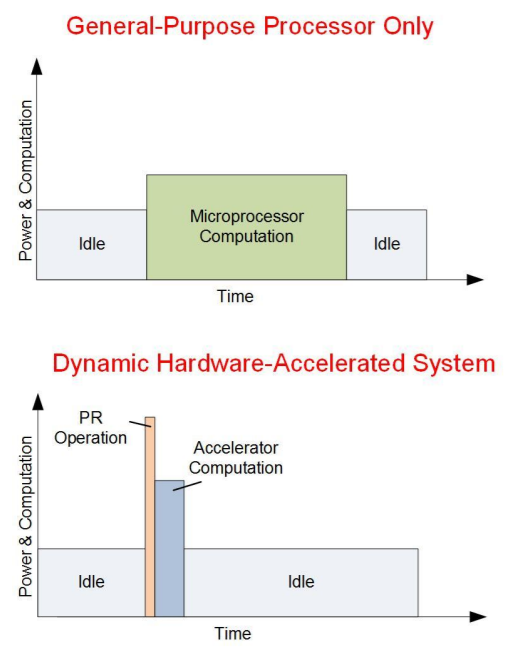 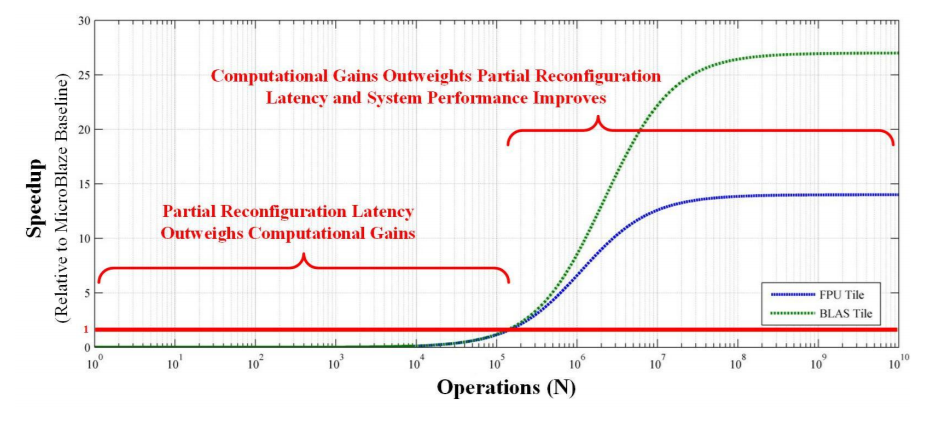 Brock’s Computer Research
But then…
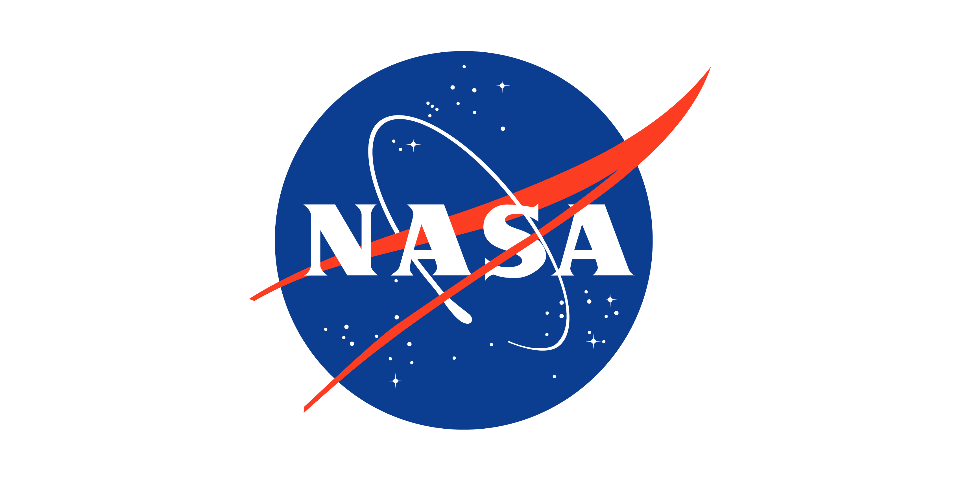 Hey, that’s pretty cool.  That might help our space computers.
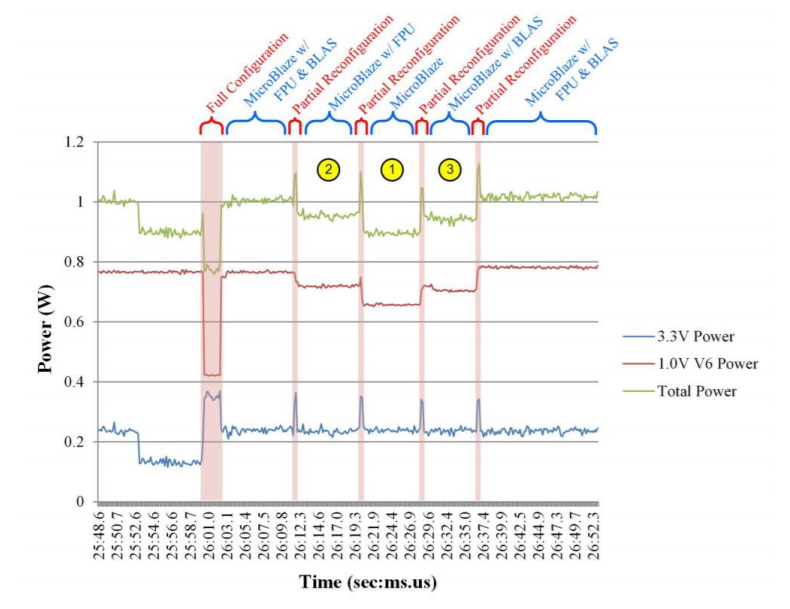 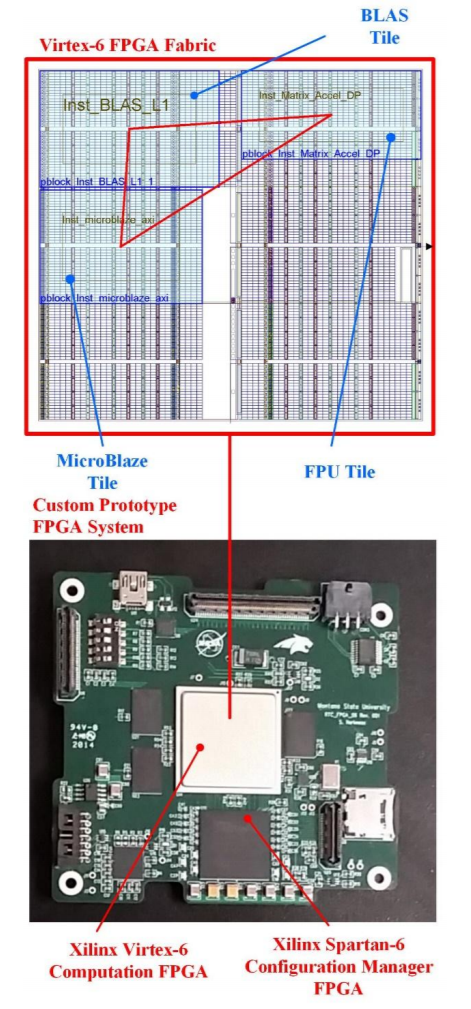 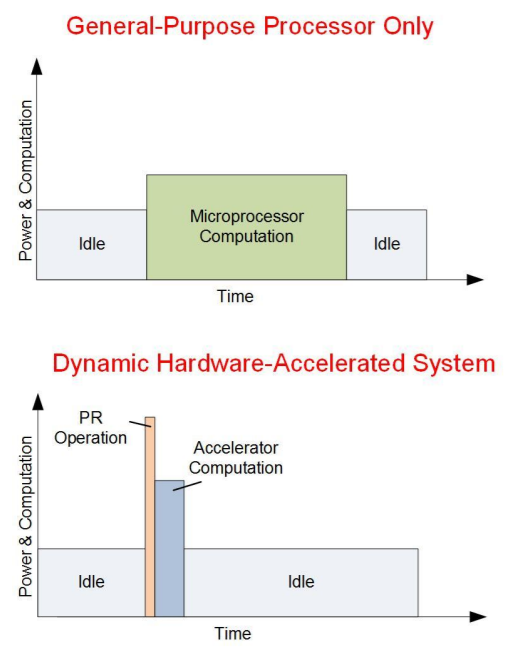 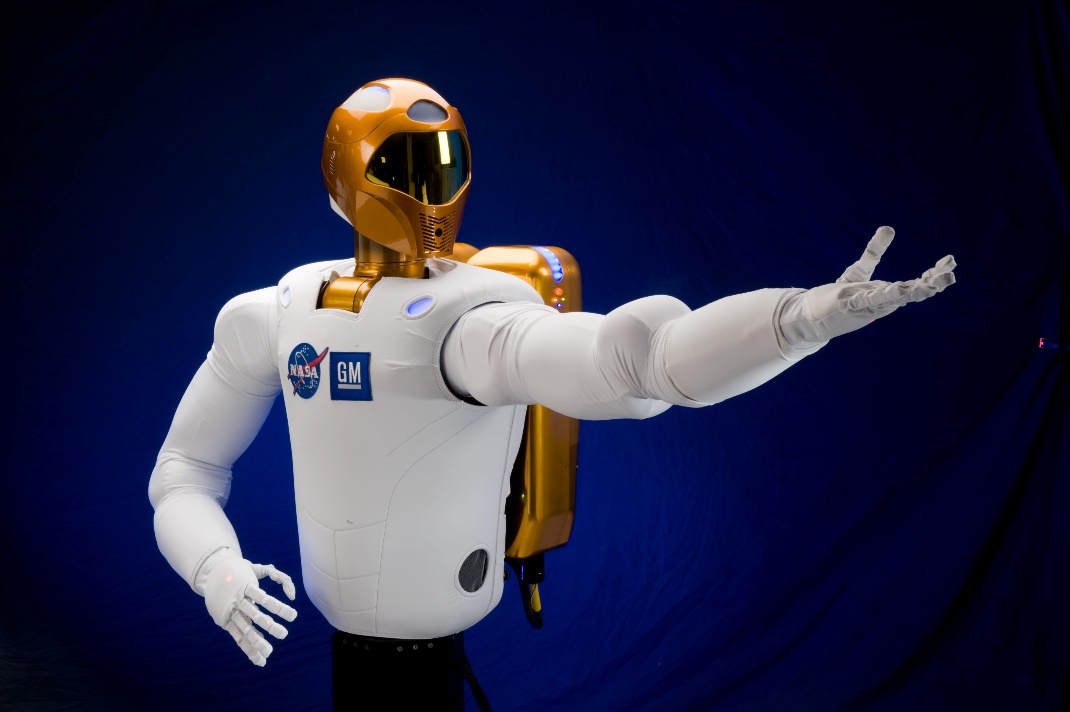 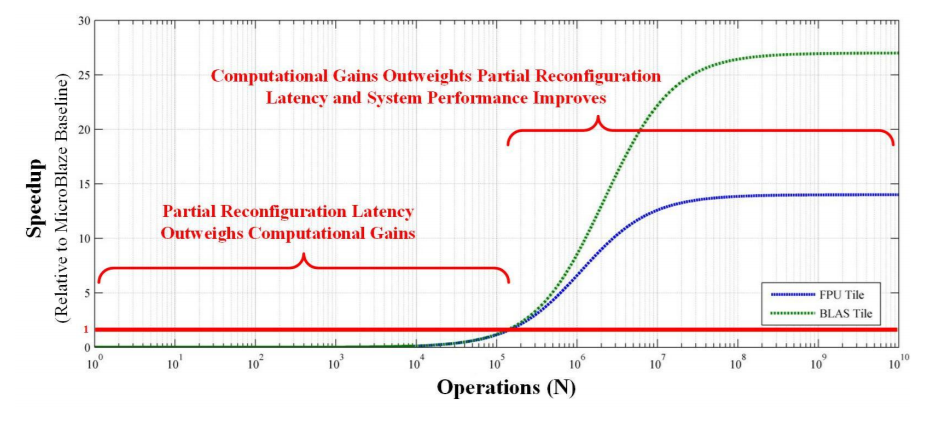 NASA’s Computing Needs
The Promise of RC
We discovered that space computers could be greatly enhanced by RC.
They need to be light.  RC reuses hardware, that saves mass.
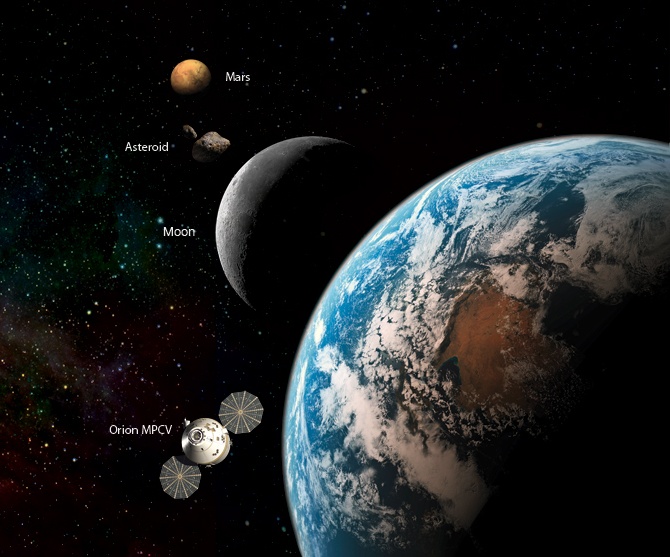 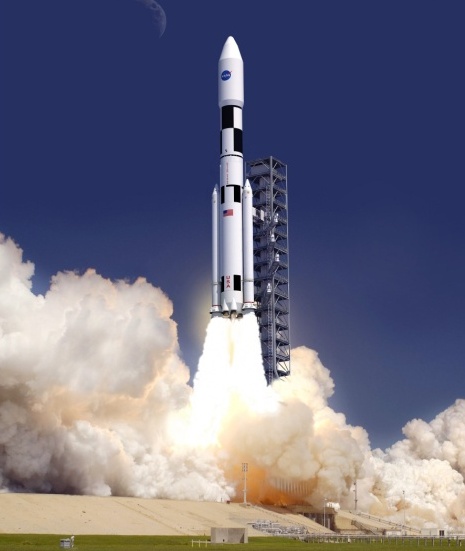 NASA’s Computing Needs
The Promise of RC
We discovered that space computers could be greatly enhanced by RC.
They need to be light.  RC reuses hardware, that saves mass.
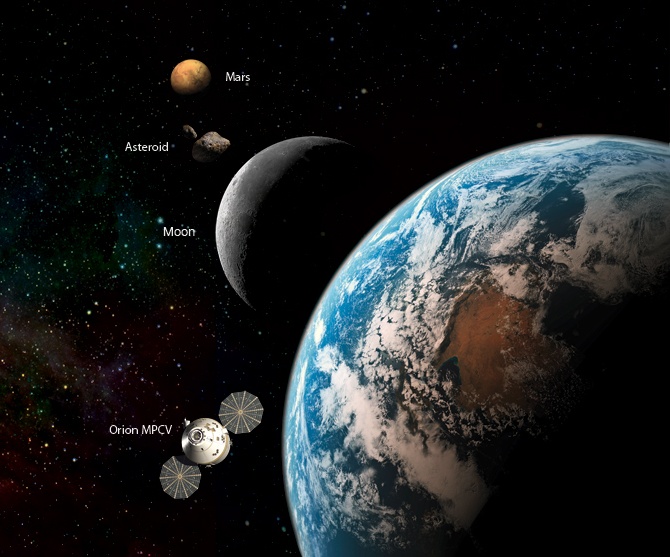 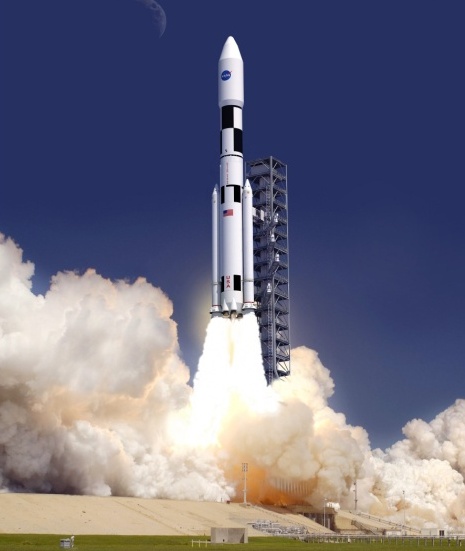 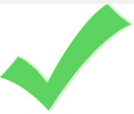 NASA’s Computing Needs
The Promise of RC
We discovered that space computers could be greatly enhanced by RC.
They need to be light.  RC reuses hardware, that saves mass.
They need to be low power.  RC eliminates unnecessary circuitry.
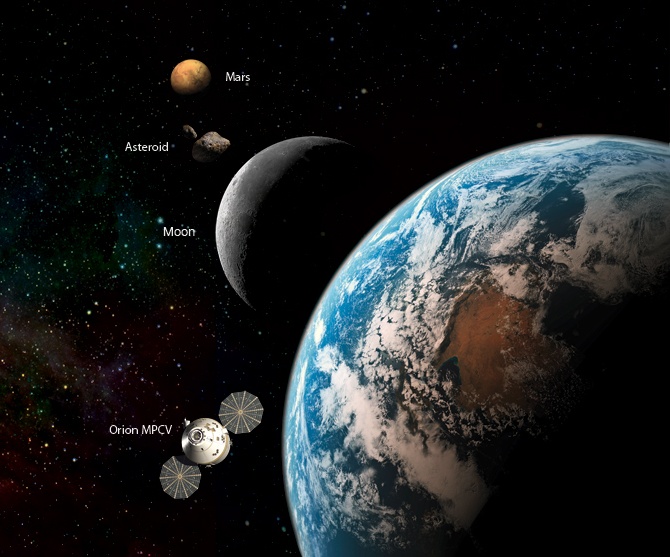 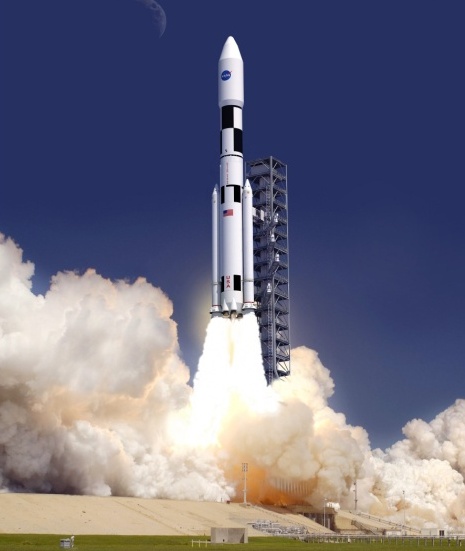 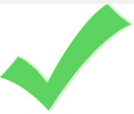 NASA’s Computing Needs
The Promise of RC
We discovered that space computers could be greatly enhanced by RC.
They need to be light.  RC reuses hardware, that saves mass.
They need to be low power.  RC eliminates unnecessary circuitry.
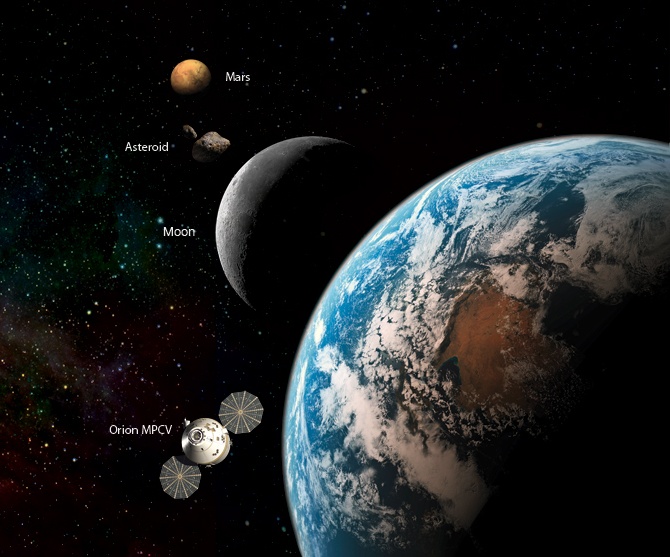 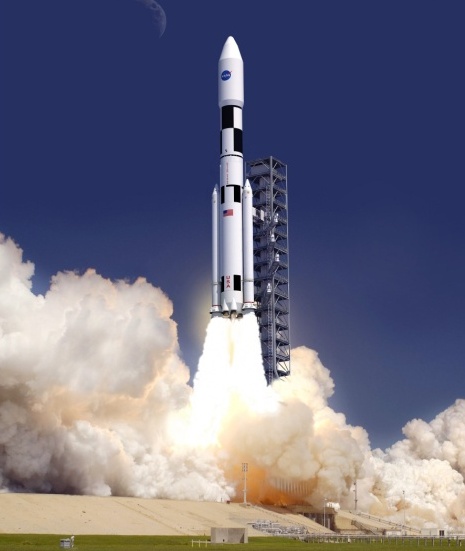 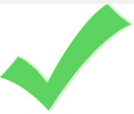 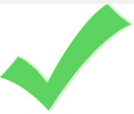 NASA’s Computing Needs
The Promise of RC
We discovered that space computers could be greatly enhanced by RC.
They need to be light.  RC reuses hardware, that saves mass.
They need to be low power.  RC eliminates unnecessary circuitry.
They need to have high computation.  RC can do that.
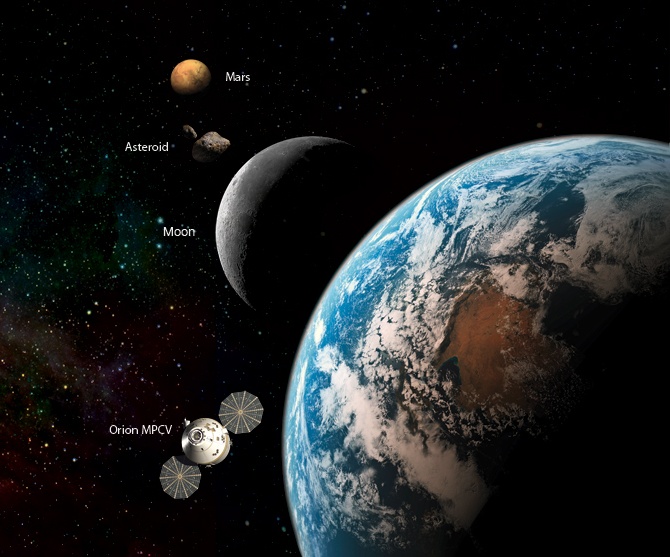 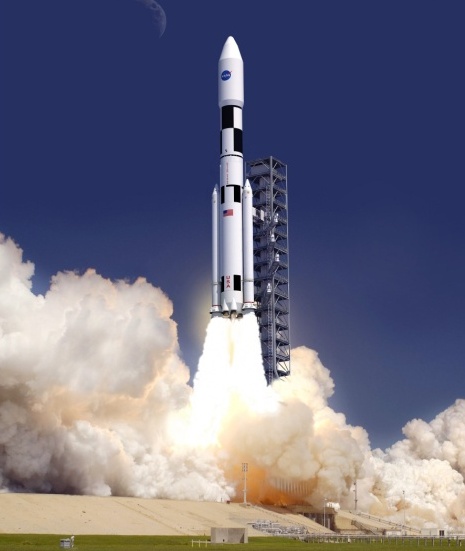 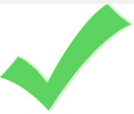 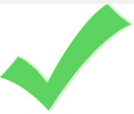 NASA’s Computing Needs
The Promise of RC
We discovered that space computers could be greatly enhanced by RC.
They need to be light.  RC reuses hardware, that saves mass.
They need to be low power.  RC eliminates unnecessary circuitry.
They need to have high computation.  RC can do that.
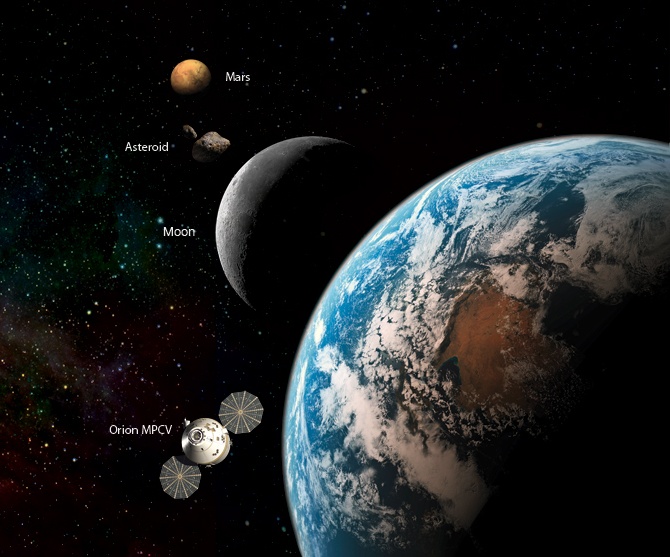 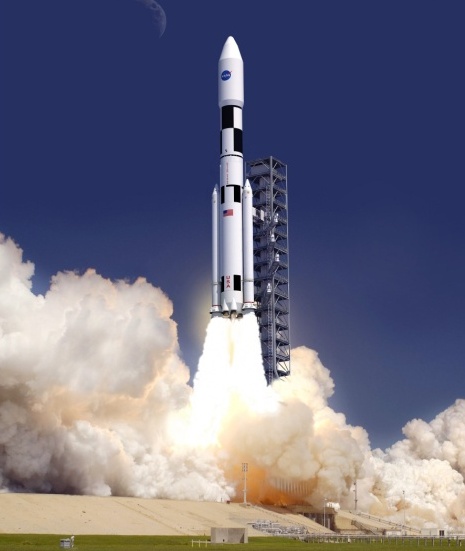 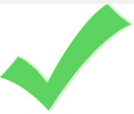 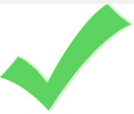 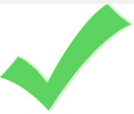 NASA’s Computing Needs
The Promise of RC
We discovered that space computers could be greatly enhanced by RC.
They need to be light.  RC reuses hardware, that saves mass.
They need to be low power.  RC eliminates unnecessary circuitry.
They need to have high computation.  RC can do that.
They need to operate in the presence of harsh radiation.
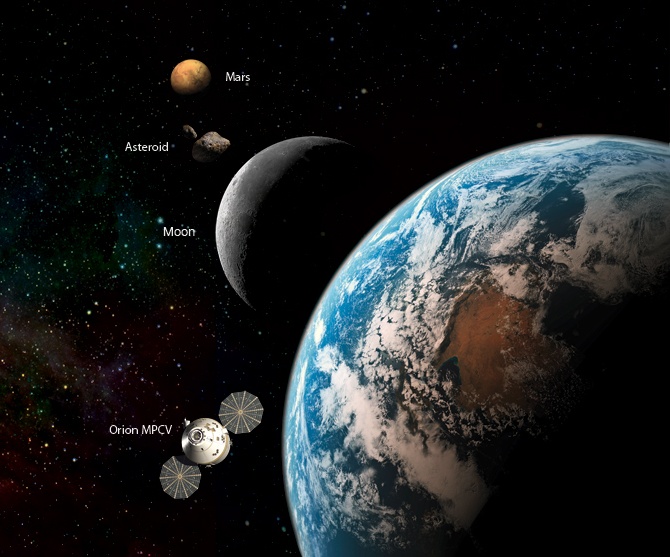 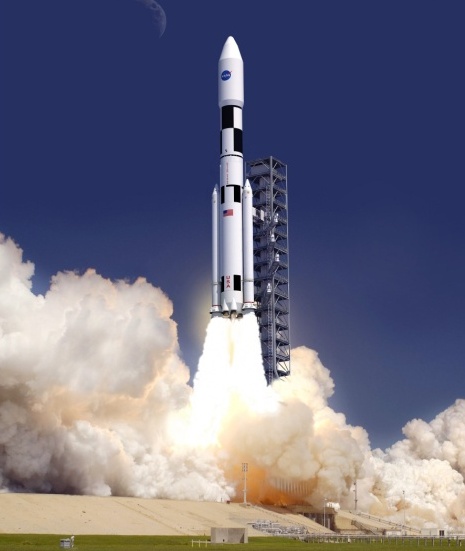 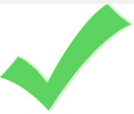 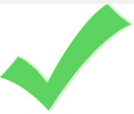 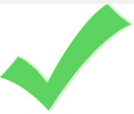 NASA’s Computing Needs
The Promise of RC
We discovered that space computers could be greatly enhanced by RC.
They need to be light.  RC reuses hardware, that saves mass.
They need to be low power.  RC eliminates unnecessary circuitry.
They need to have high computation.  RC can do that.
They need to operate in the presence of harsh radiation.
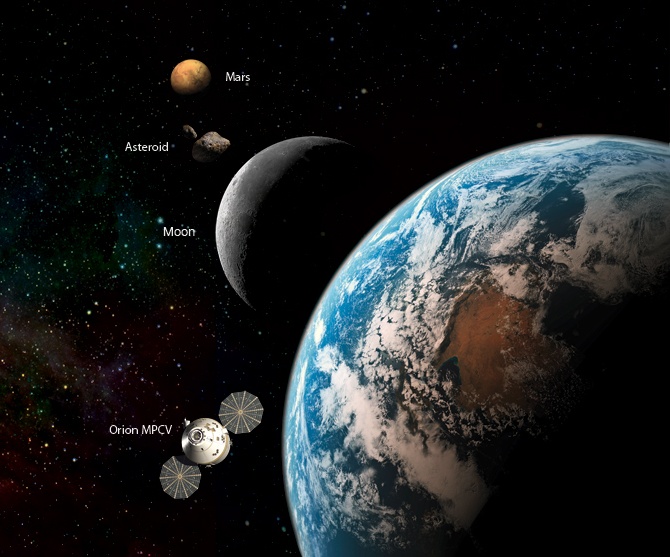 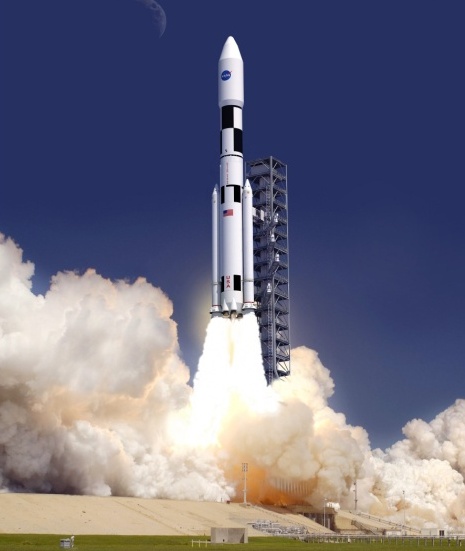 Can you repeat the question???
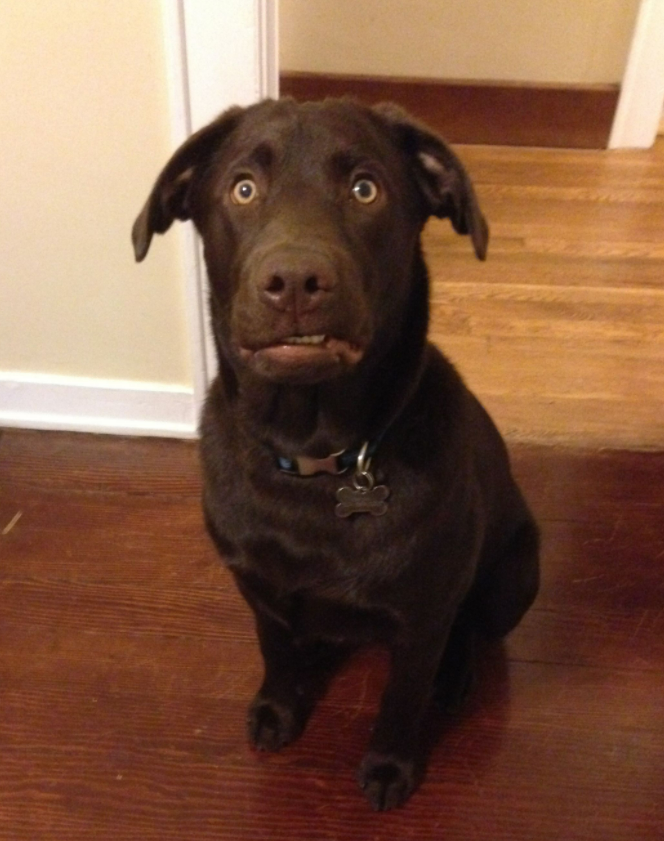 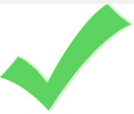 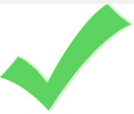 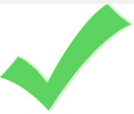 NASA’s Computing Needs
The Space Radiation Environment
Nuclear Fusion
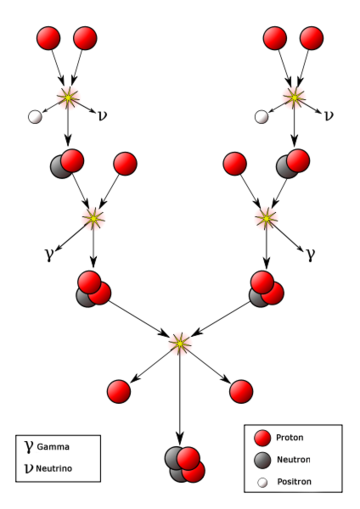 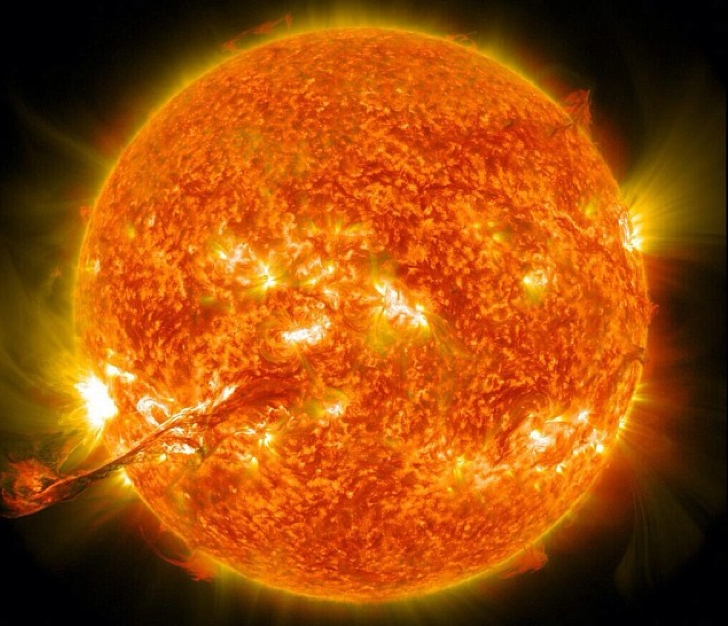 NASA’s Computing Needs
The Space Radiation Environment
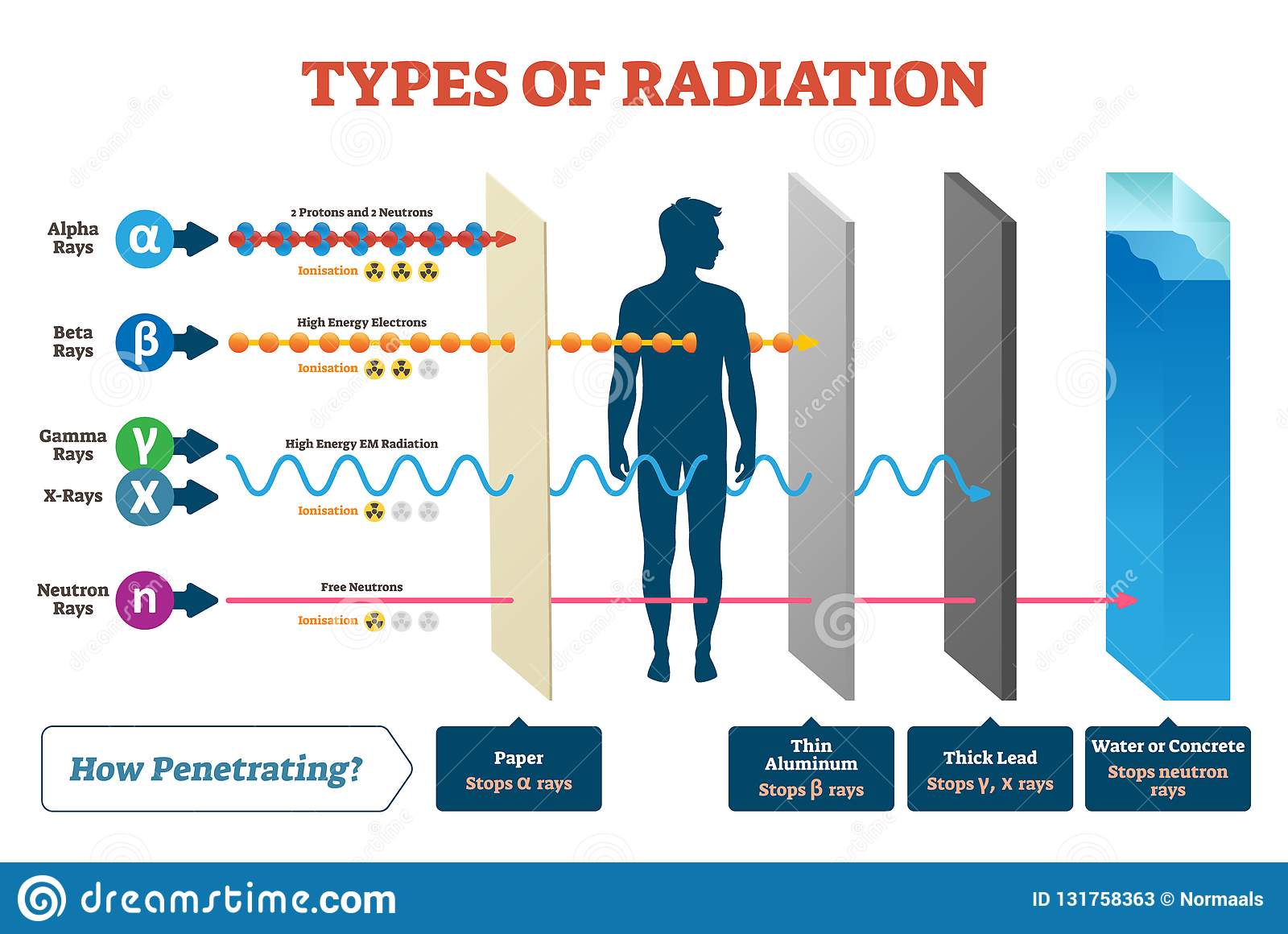 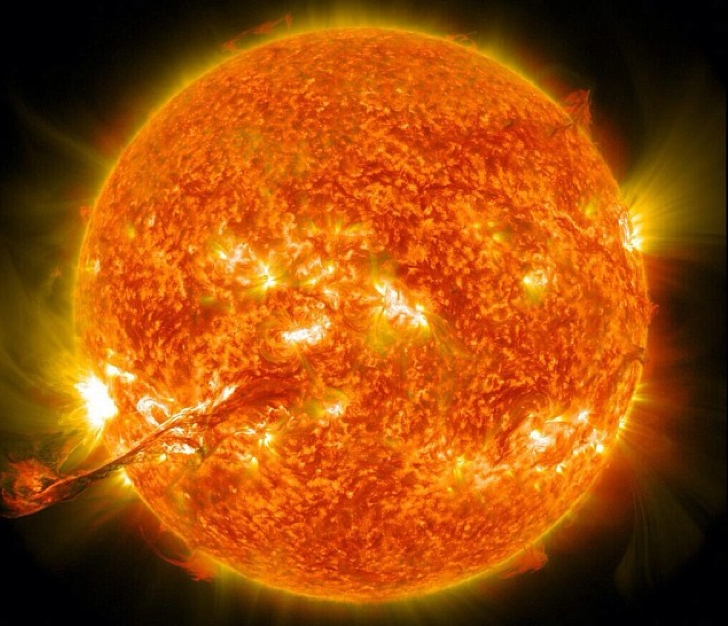 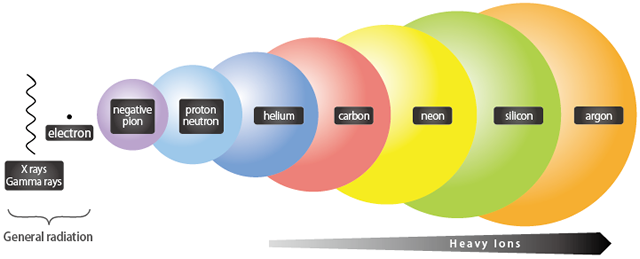 NASA’s Computing Needs
What Does Radiation do to our Computers?
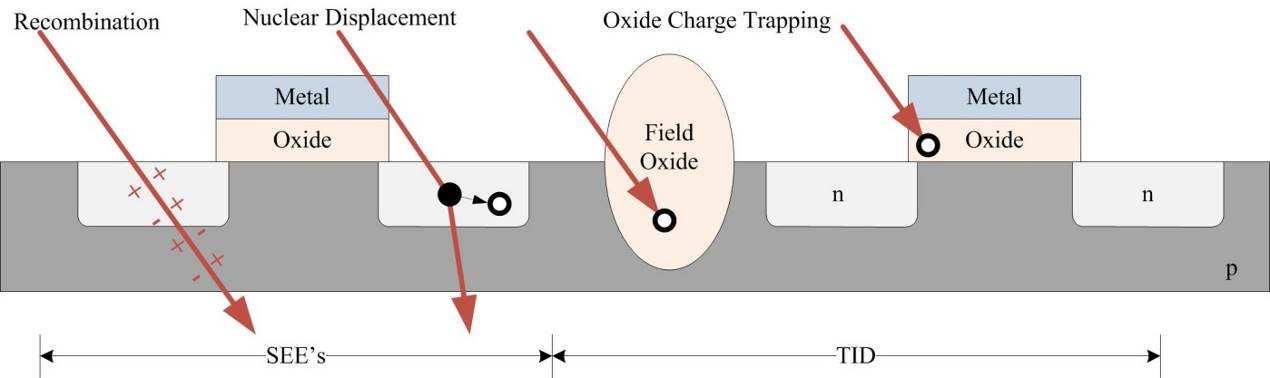 Single Event Effects
Bit flips (1  0, 0  1).
Erroneous performance.
Full system crashes.
Total Ionizing Dose (TID)
Doping of insulators.
Causes leakage current
Causes transistors to be stuck on/off.
NASA’s Computing Needs
If this radiation is a problem, how do our computers work now?
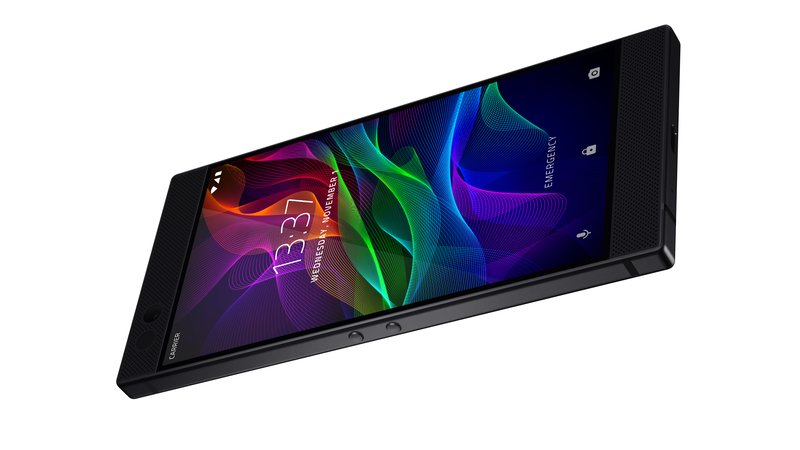 NASA’s Computing Needs
The Earth’s Magnetic Field Deflects Much of the Radiation
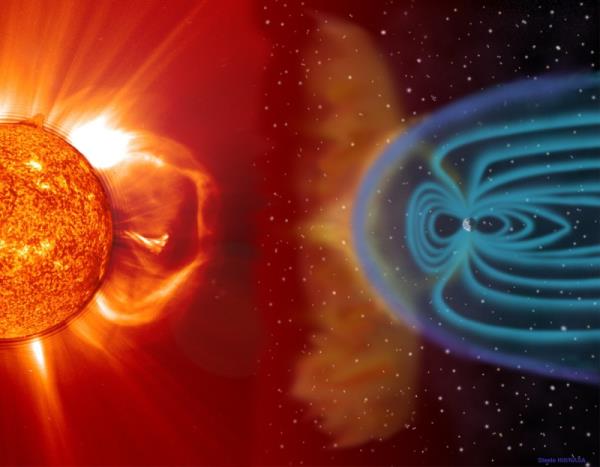 You Are Here
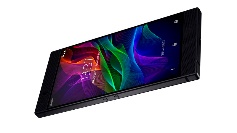 NASA’s Computing Needs
The Atmosphere Attenuates the Rest
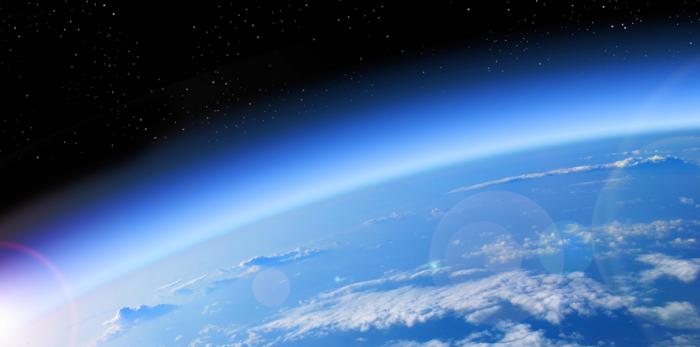 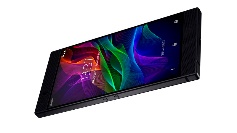 You Are Here
NASA’s Computing Needs
But There are Computers in Space Now?
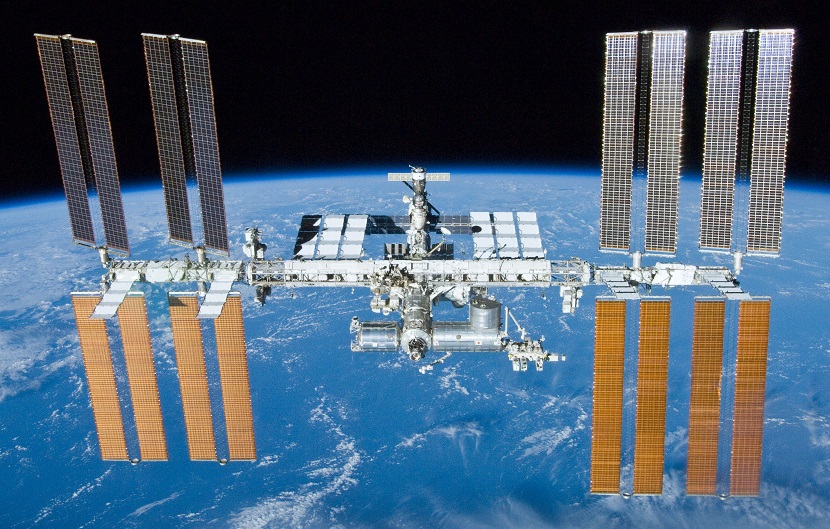 NASA’s Computing Needs
NASA and the Military have Devised “Hardening Techniques”
The goal: reduce the amount of electrical charge generated when struck by radiation.
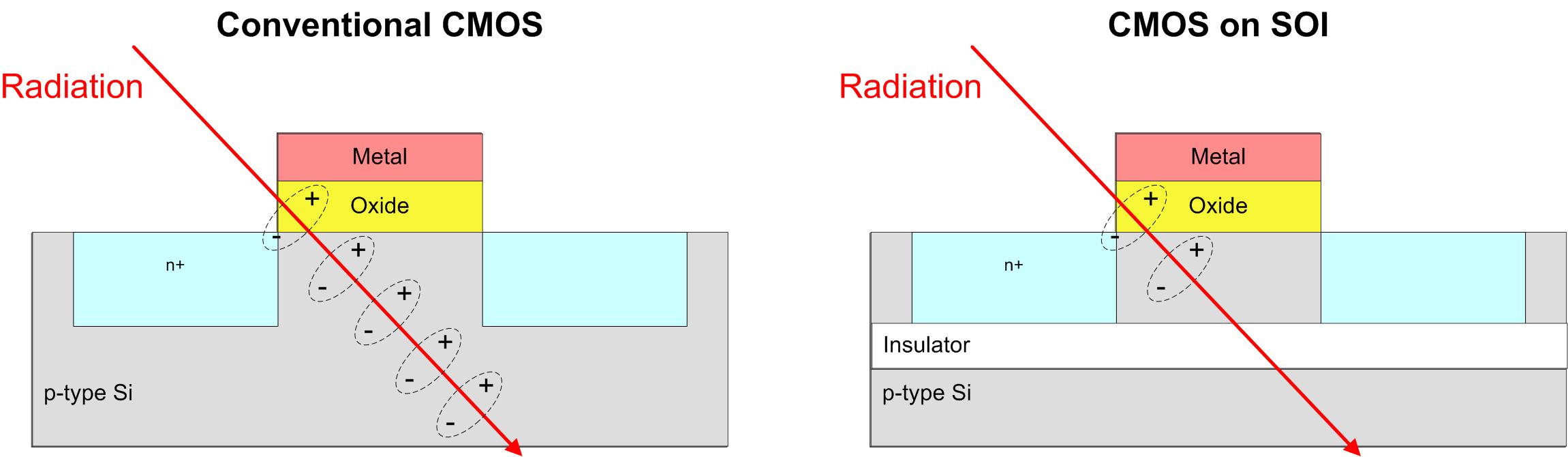 Change the Materials
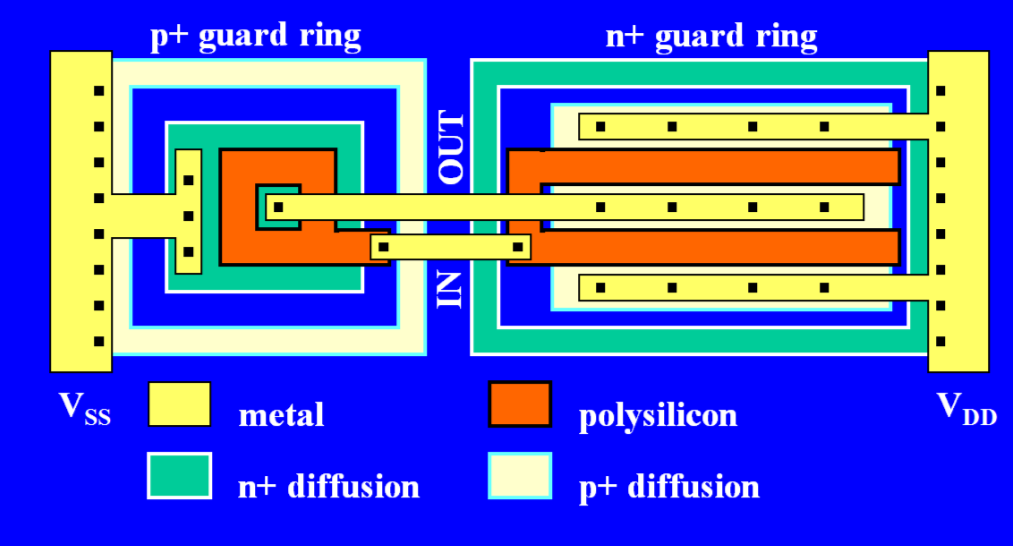 Change the Layout
NASA’s Computing Needs
NASA and the Military have Devised “Hardening Techniques”
The goal: reduce the amount of electrical charge generated when struck by radiation.
What about just shielding them?
Shield Thickness vs. Dose Rate (LEO)
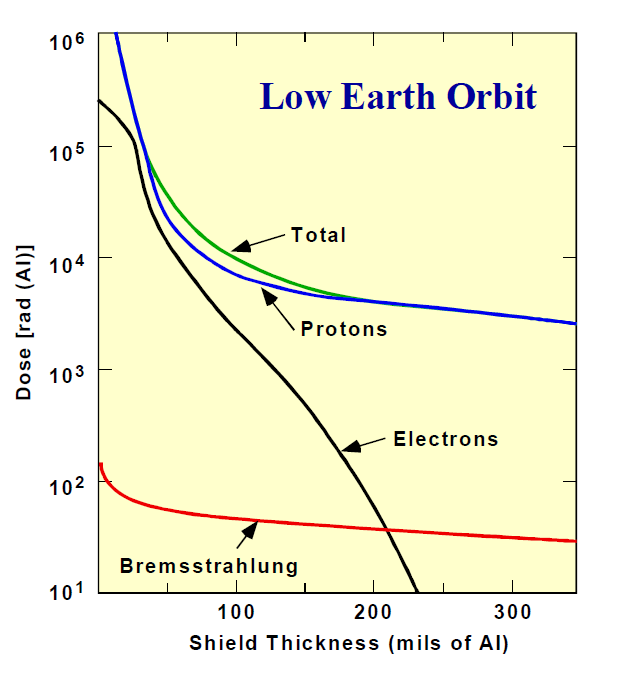 It is expensive to get mass into space.
It would take a meter of aluminum to stop all radiation energies!
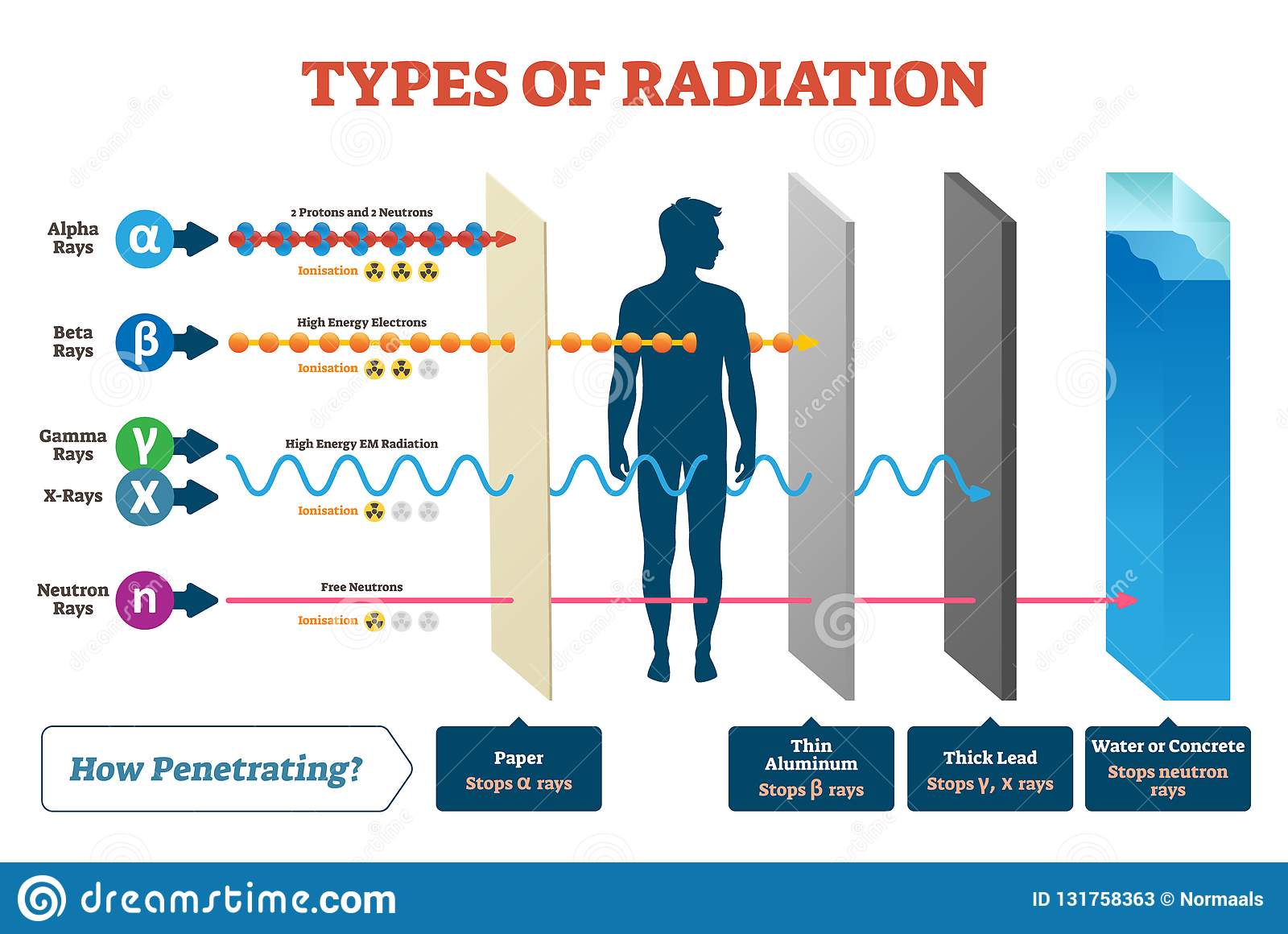 It can sometimes make things worse due to scattering.
NASA’s Computing Needs
Existing Space Processors are “Radiation Hardened”
But they are expensive ($200,000).
And they are slow (20 years behind Earth computers)
1. The most advanced space mission ever attempted uses a BAE RAD750 radiation-hardened computer.
($200,000 USD, 200 MHz)
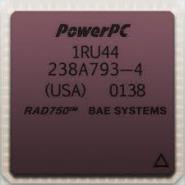 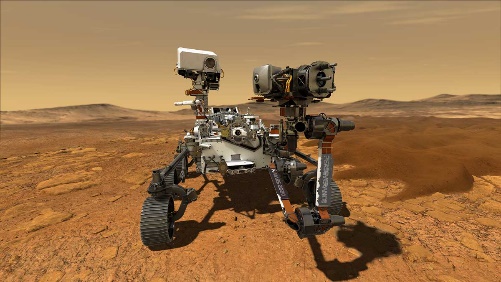 2. This was also used on Mars Curiosity 11 years earlier.
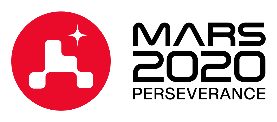 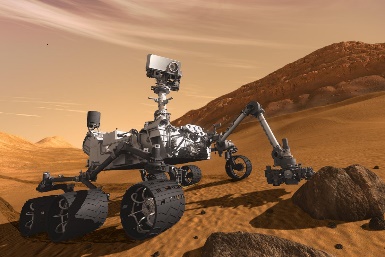 3. And started being used in 2002.
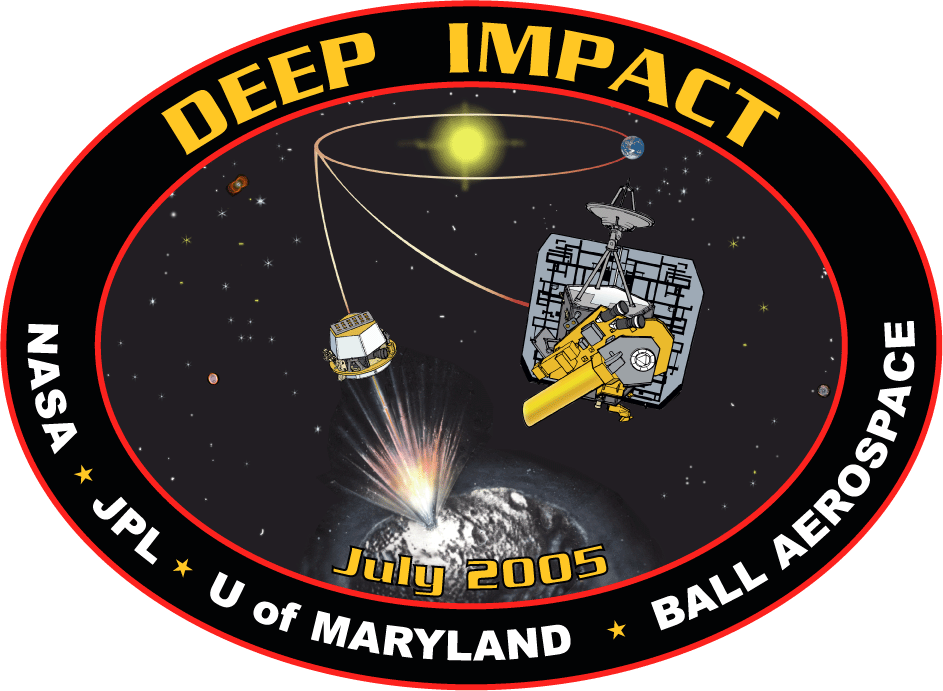 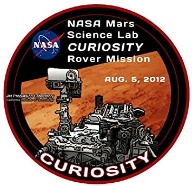 2021
2002
NASA’s Computing Needs
Space Computing Needs
NASA Technology Area 11 – Flight Computing
Increased Computation
Radiation hardened technologies
Low power requirements
Cost Feasible
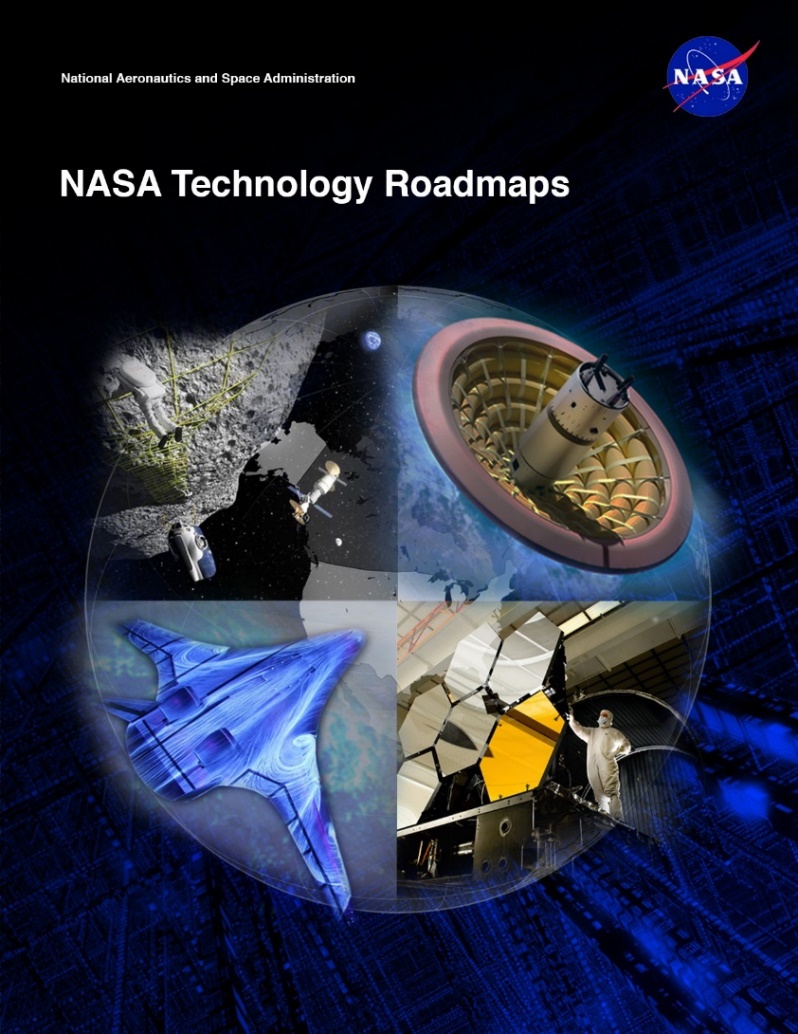 This is the new variable for NASA
So that it the problem statement:
  Fast, Low-Power, Cheap, Reliable
Good luck…
MSU’s Approach
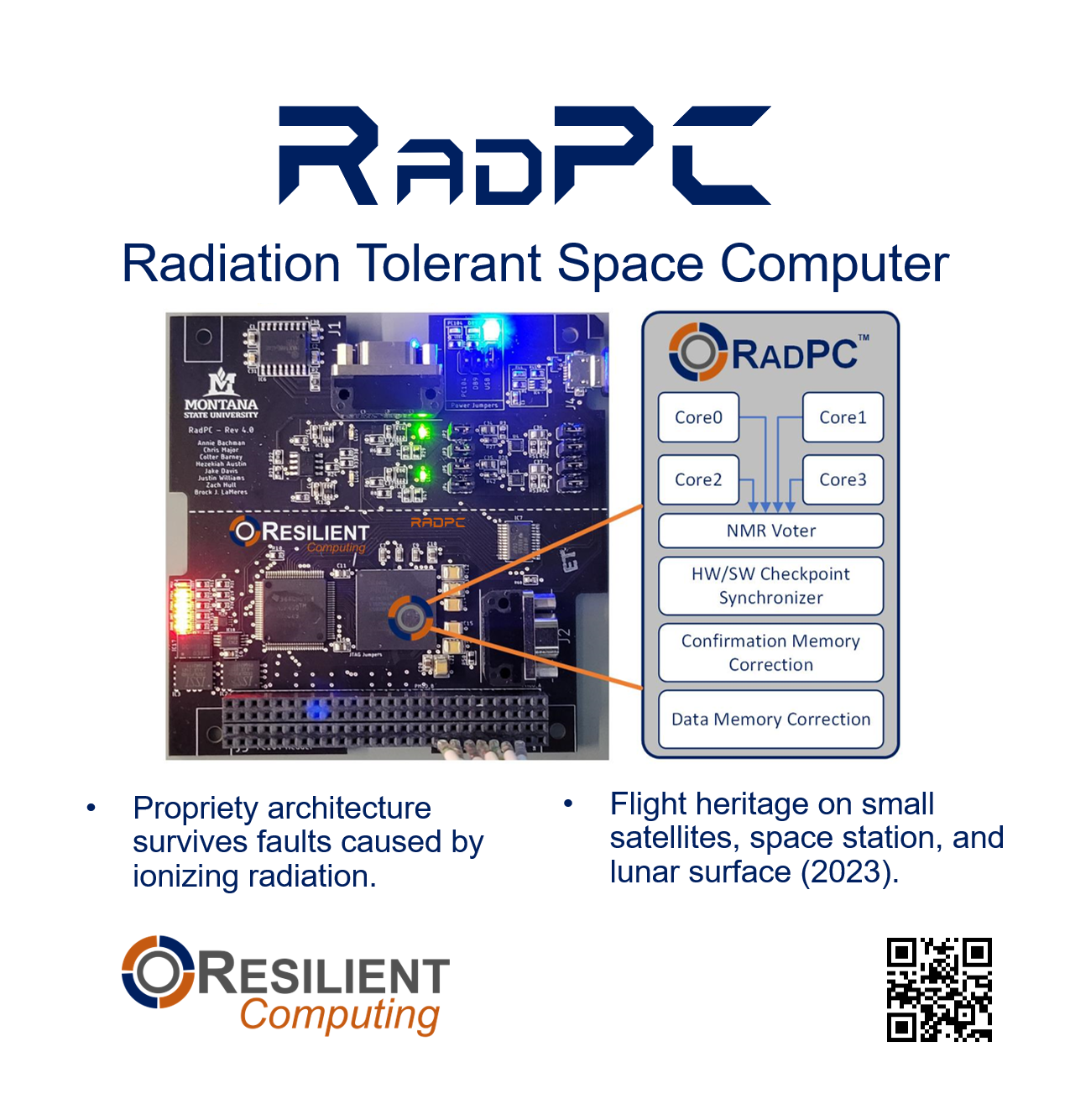 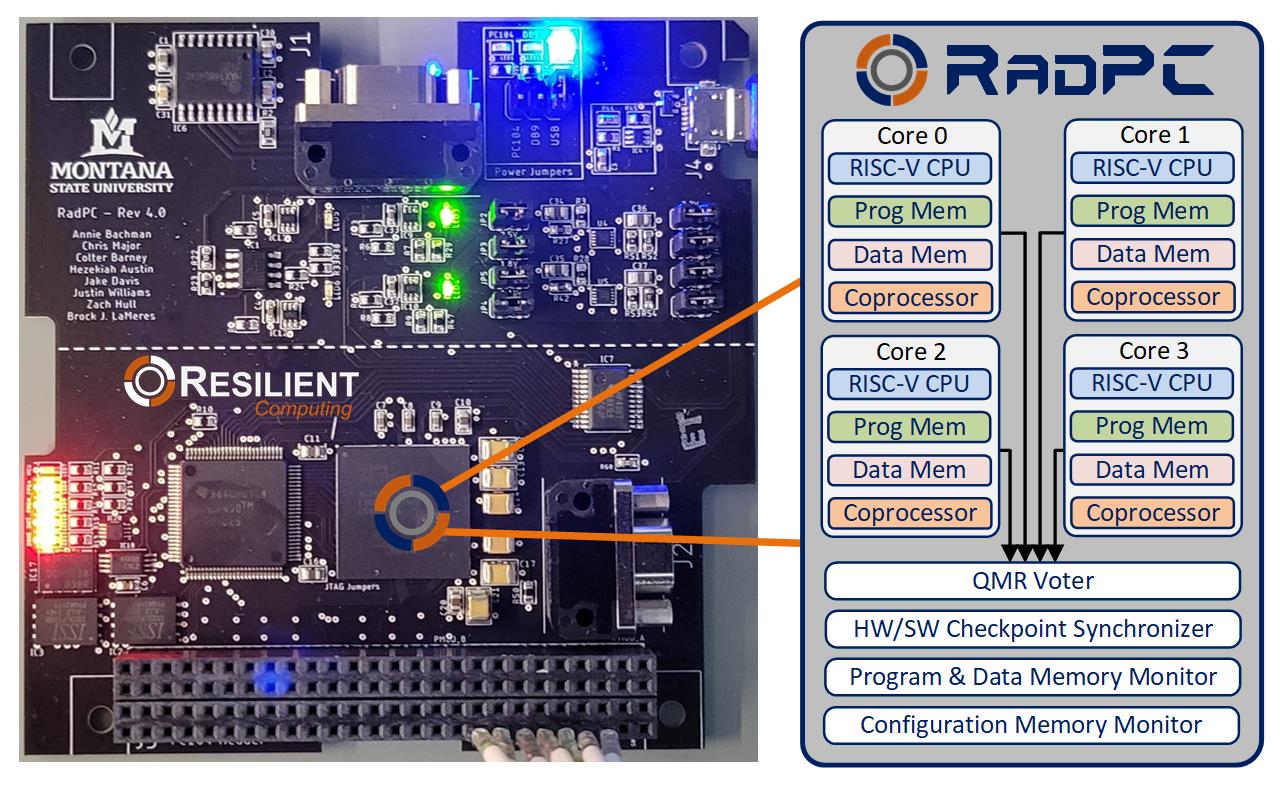 MSU’s Approach
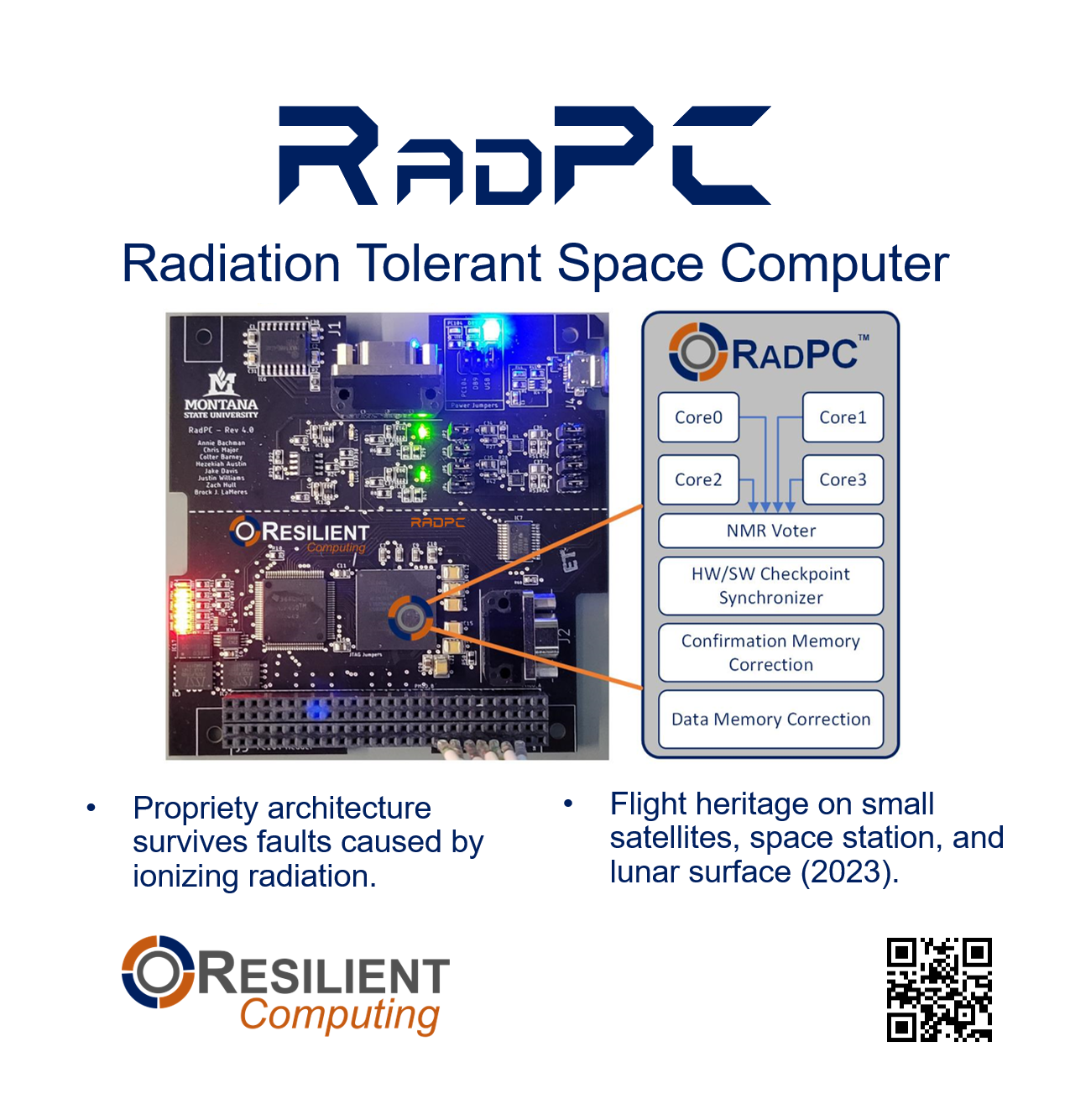 Instead of preventing crashes, expect them to happen and elegantly recover from them.
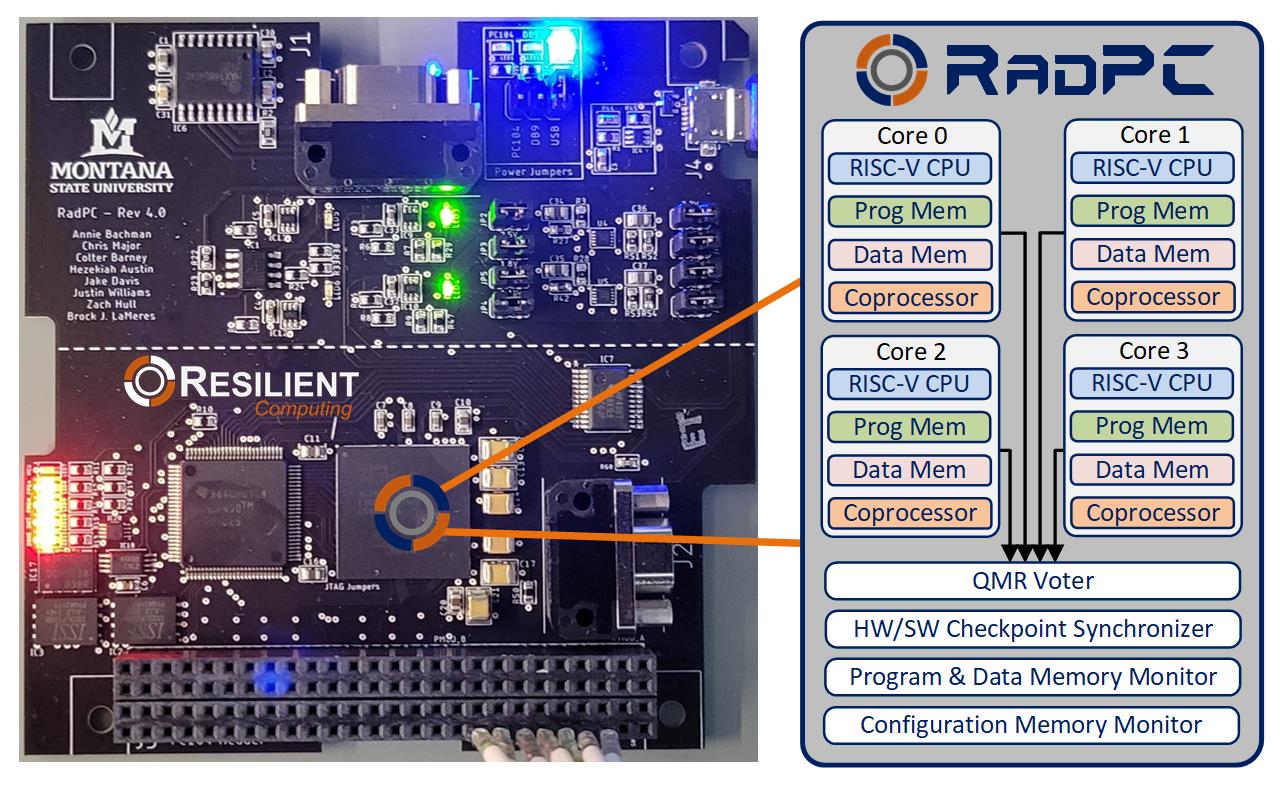 1. Off-the-Shelf Programmable Part
Gives us lower cost
Gives us higher performance
2. Multiple Computers on Single Chip
Vote on the outputs.
The majority is the right answer.
3. “Fix” Errors in the Background
Reprogram the damaged region.
Kind of like “Reconfigurable Computing”.
MSU’s Approach
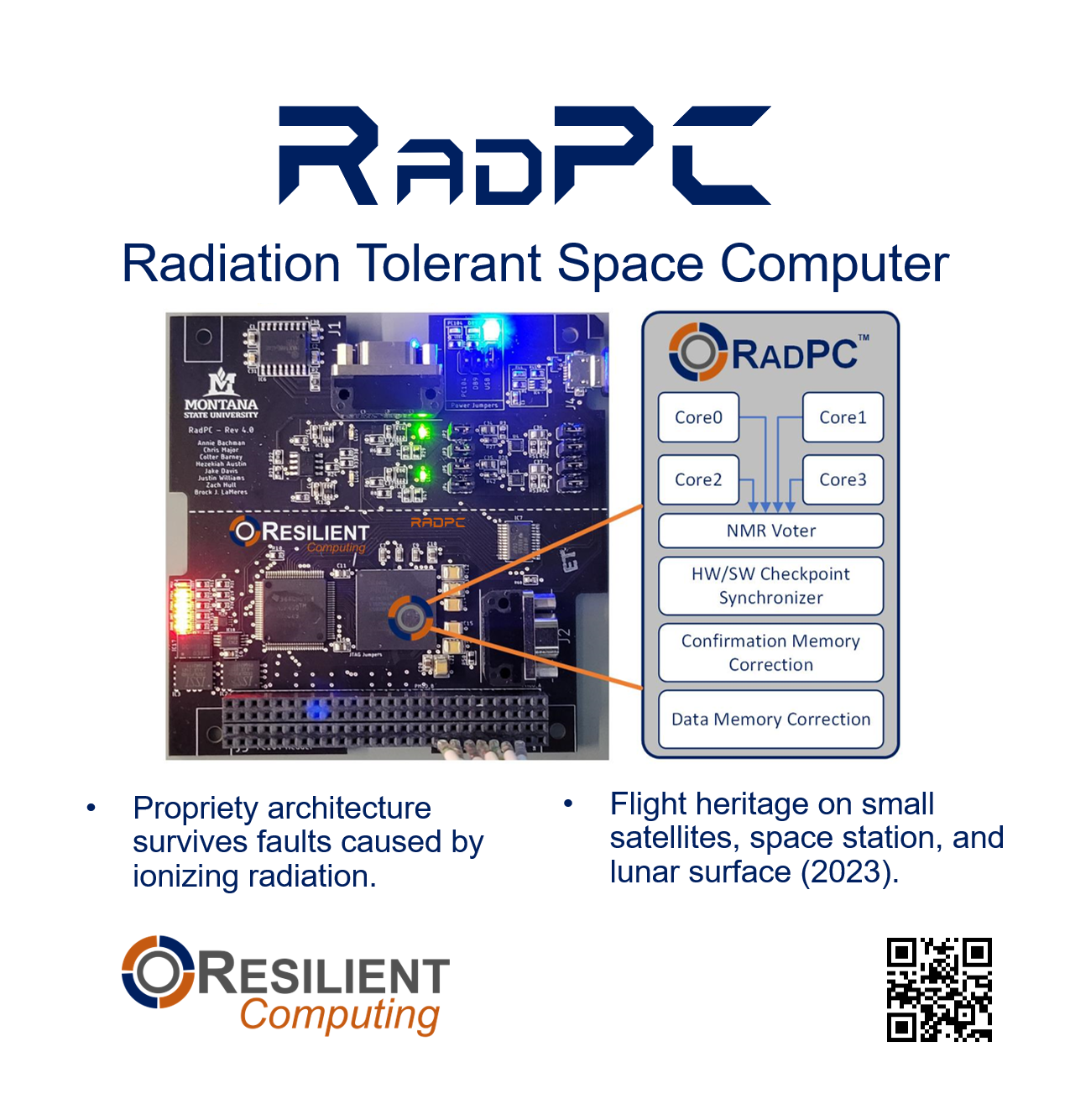 Instead of preventing crashes, expect them to happen and elegantly recover from them.
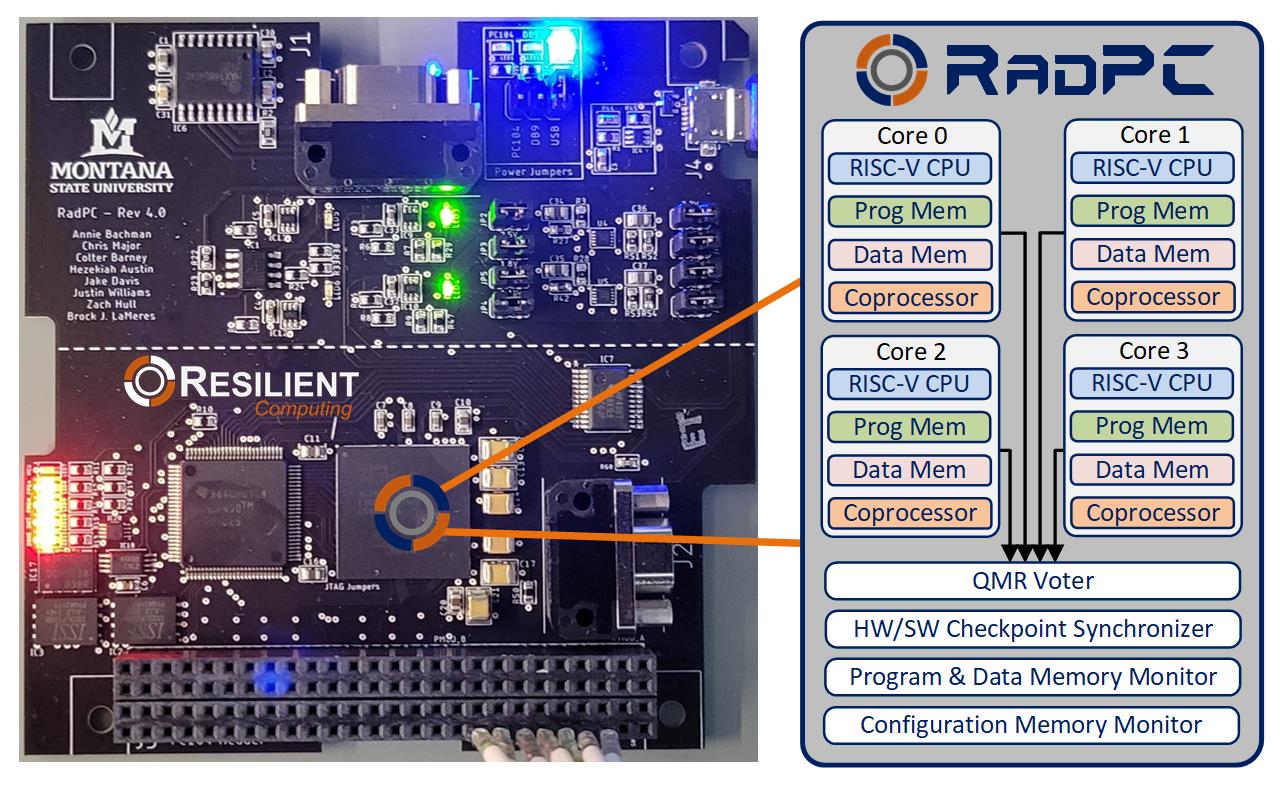 1. Off-the-Shelf Programmable Part
Gives us lower cost
Gives us higher performance
2. Multiple Computers on Single Chip
Vote on the outputs.
The majority is the right answer.
3. “Fix” Errors in the Background
Reprogram the damaged region.
Kind of like “Reconfigurable Computing”.
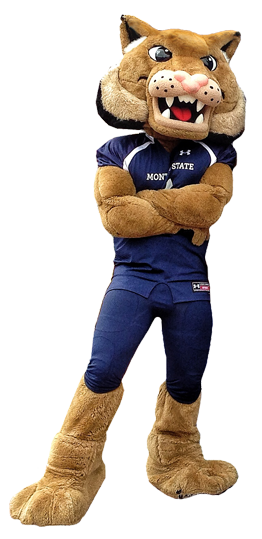 It sounds like you are only dealing with SEEs?
MSU’s Approach
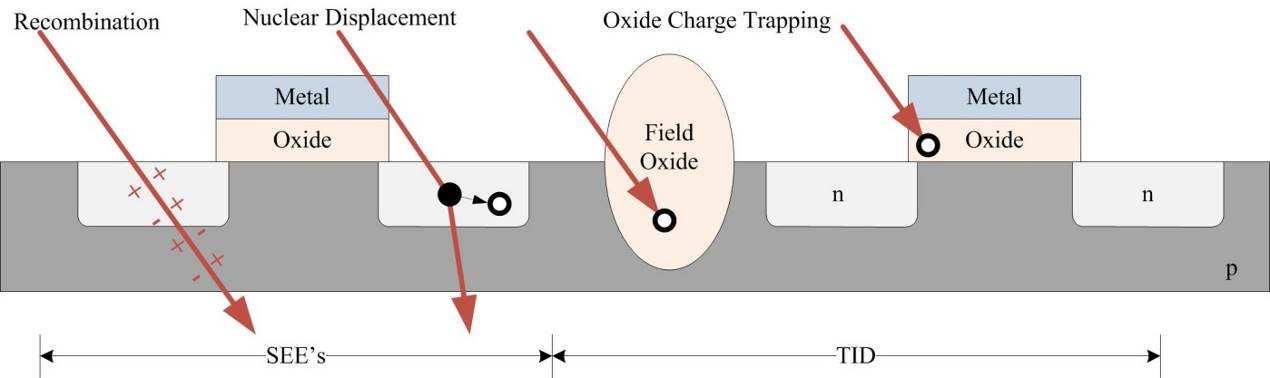 As transistors get smaller, the probability of charge getting trapped in the insulators goes down.
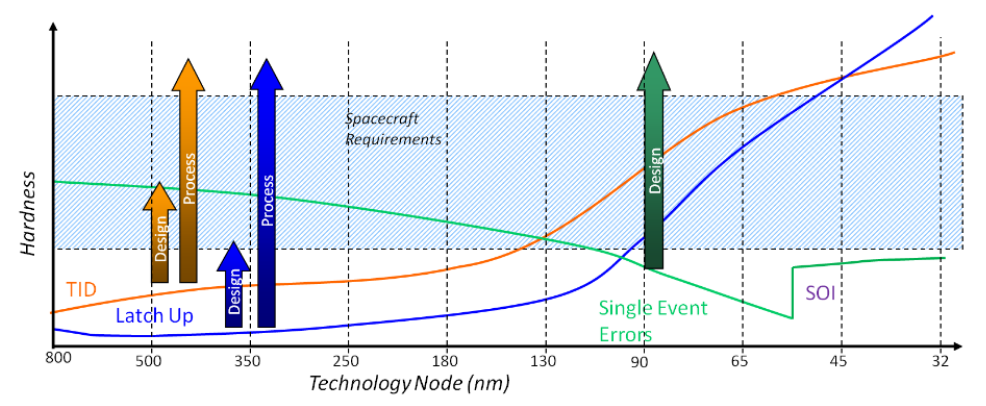 Courtesy of the Boeing Company
MSU’s Approach
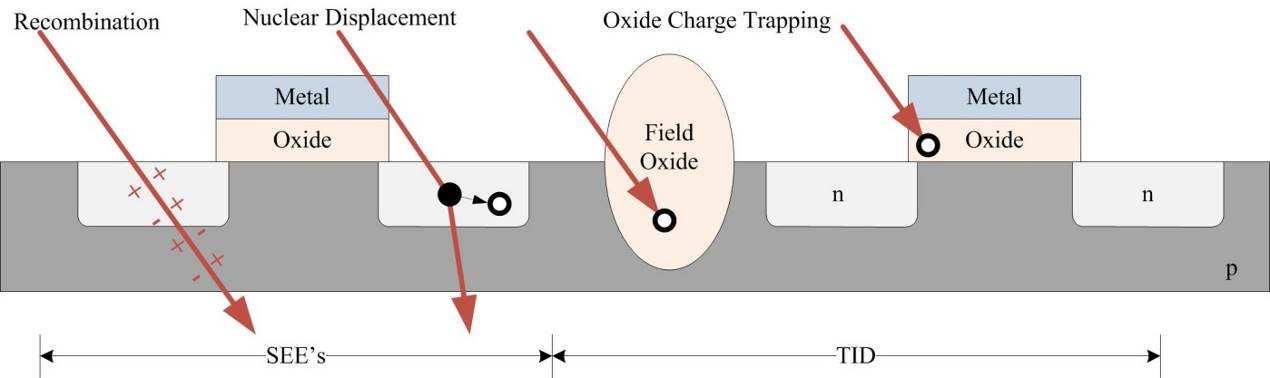 As transistors get smaller, the probability of charge getting trapped in the insulators goes down.
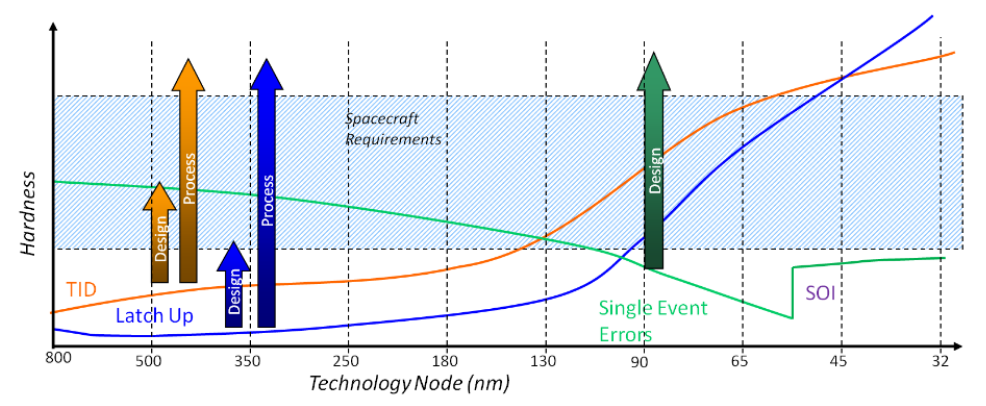 Courtesy of the Boeing Company
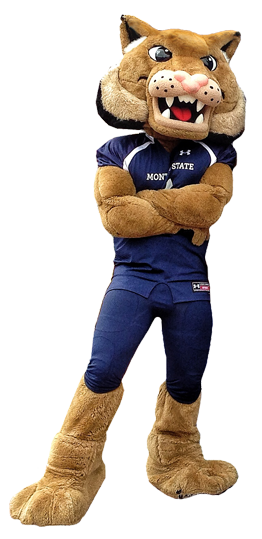 OK
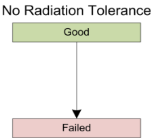 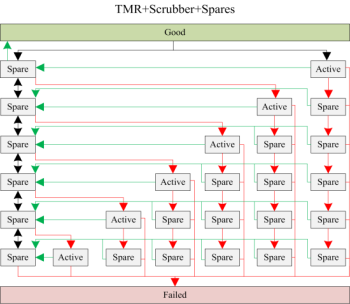 MSU’s Approach - RadPC
Simulate it and See if it is Better.
So, we did.
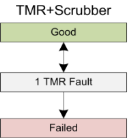 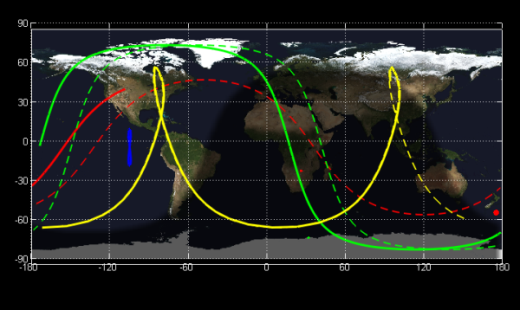 ISS
HEO
HRBE
GEO
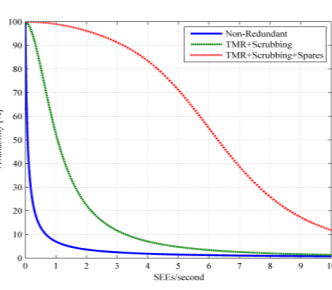 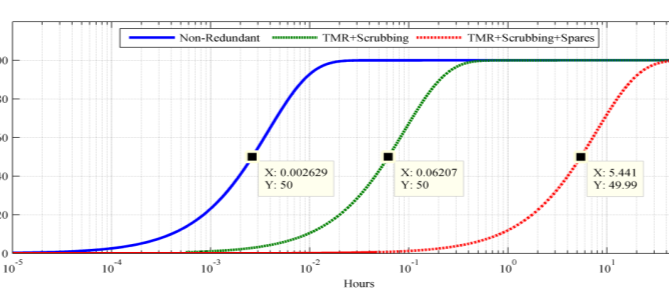 And it looked promising.
MSU’s Approach - RadPC
Technical Readiness Level (TRL)
If you want to fly on a NASA mission, you need to prove it works.
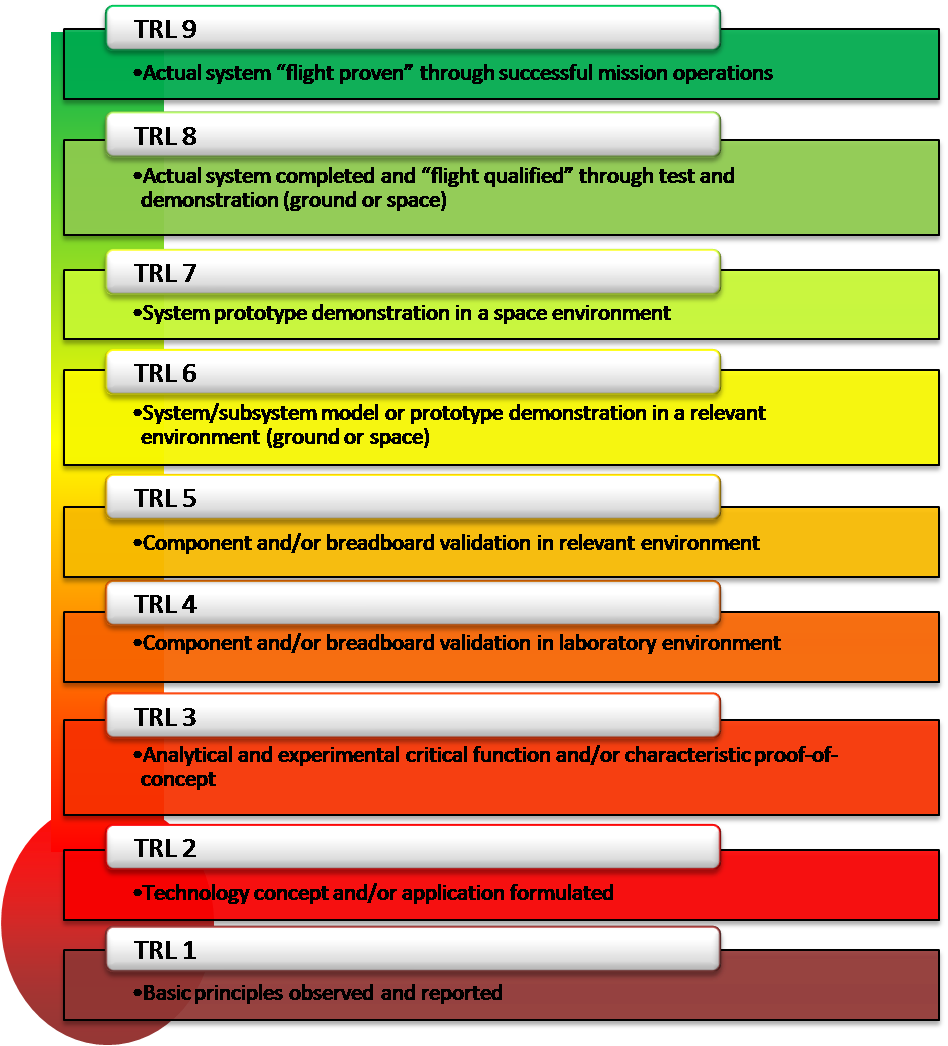 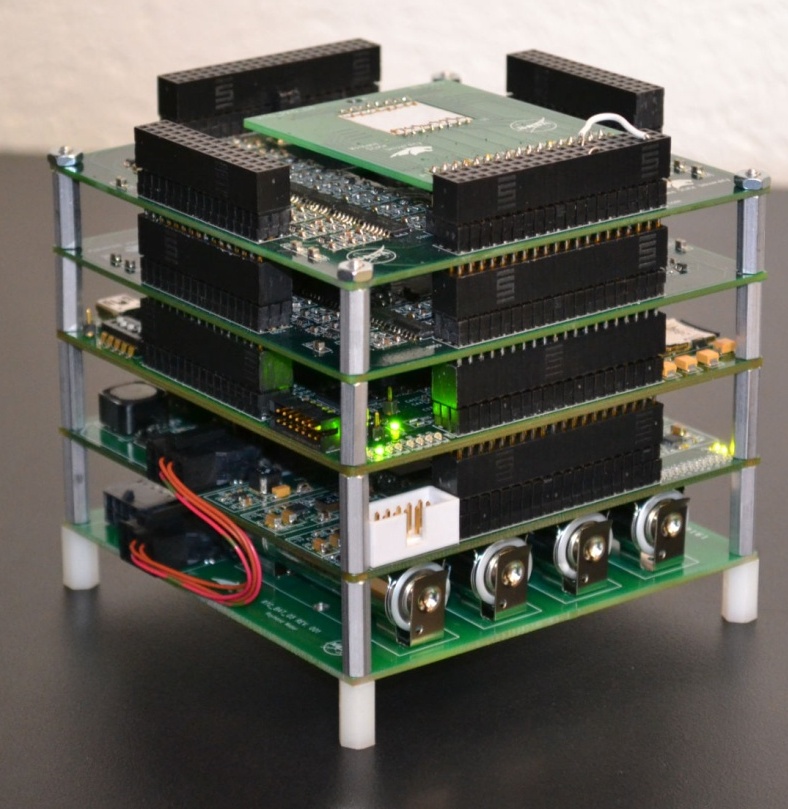 MSU’s Approach - RadPC
Step 1 – Build a Prototype to See if it is Possible
The Montana Space Grant Consortium funds an investigation into conducting radiation tolerant computing research at MSU.  The goal is to understand the problem, propose a solution, and build relationships with scientists at NASA.
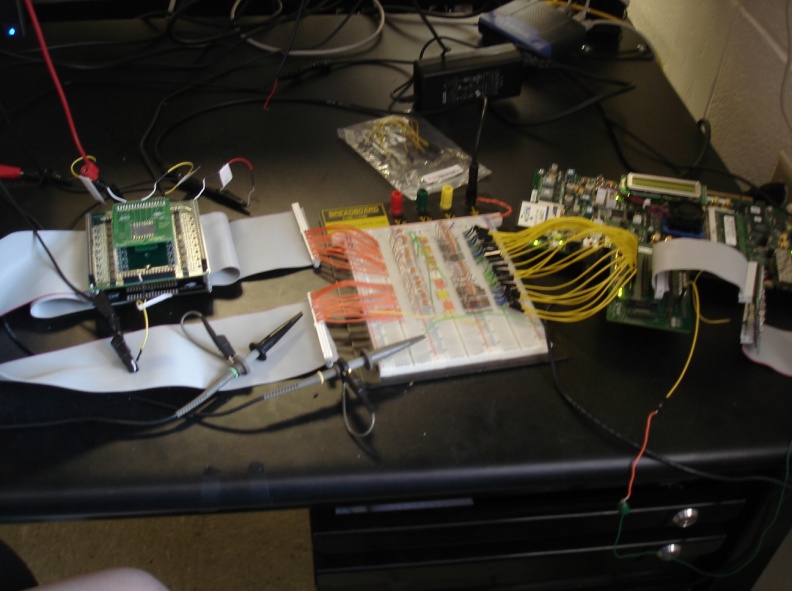 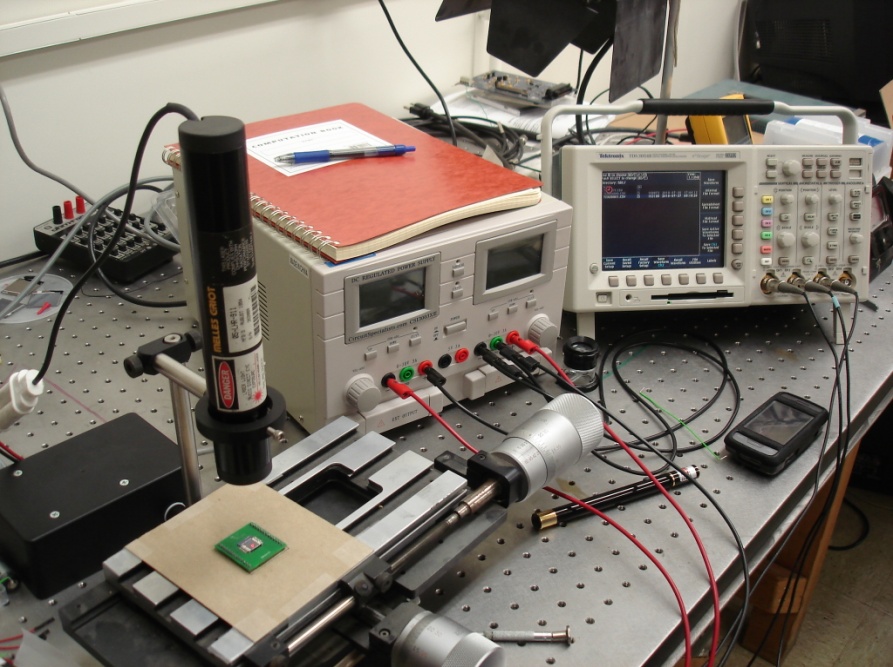 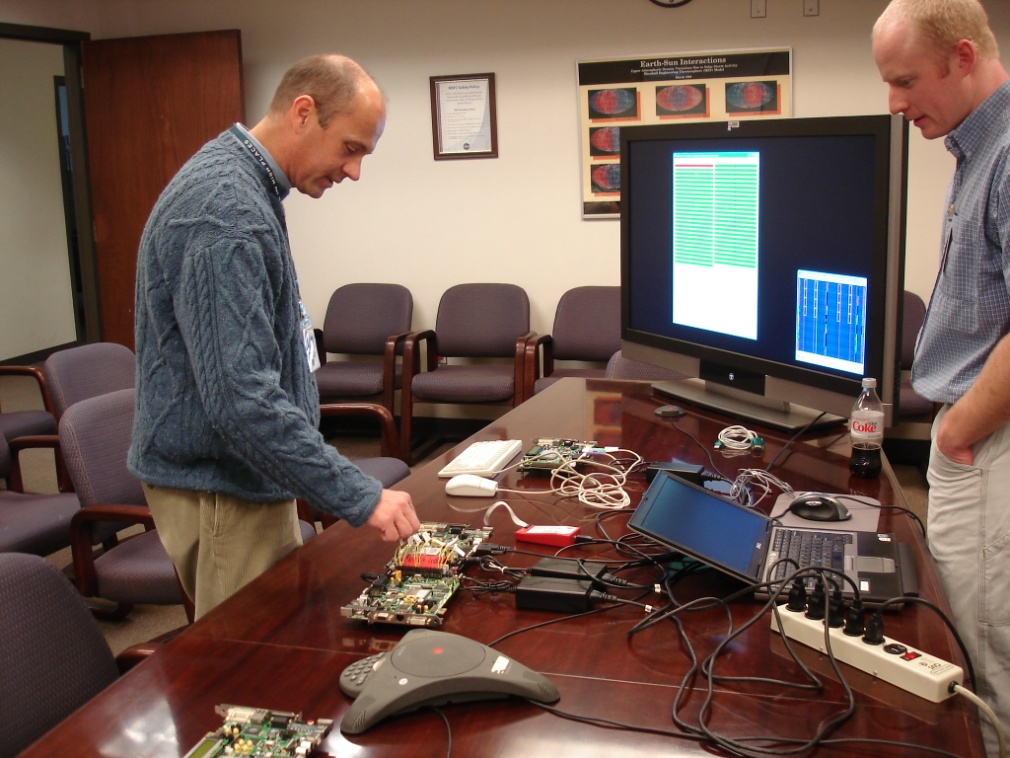 Clint Gauer (MSEE from MSU 2009) demo’s computer to MSFC Chief of Technology Andrew Keys
Timeline of Activity at MSU
Proof of Concept
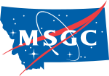 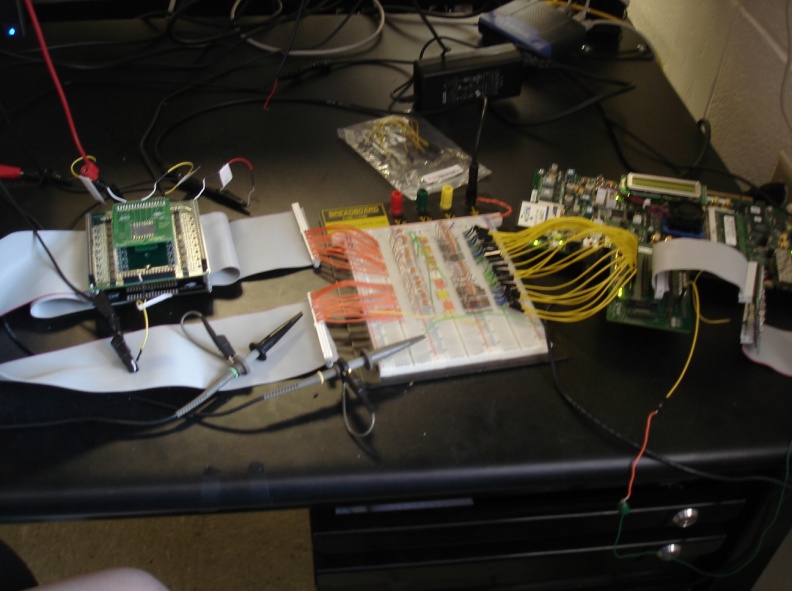 (2008-2010)
2010
2011
2012
2013
2014-16
2017-20
2016
2009
2008
MSU’s Approach - RadPC
Step 2 –Test in a Cyclotron 
NASA funds the development of a more functional prototype and testing under bombardment by radiation at the Texas A&M Radiation Effects Facility.
MSU Computer
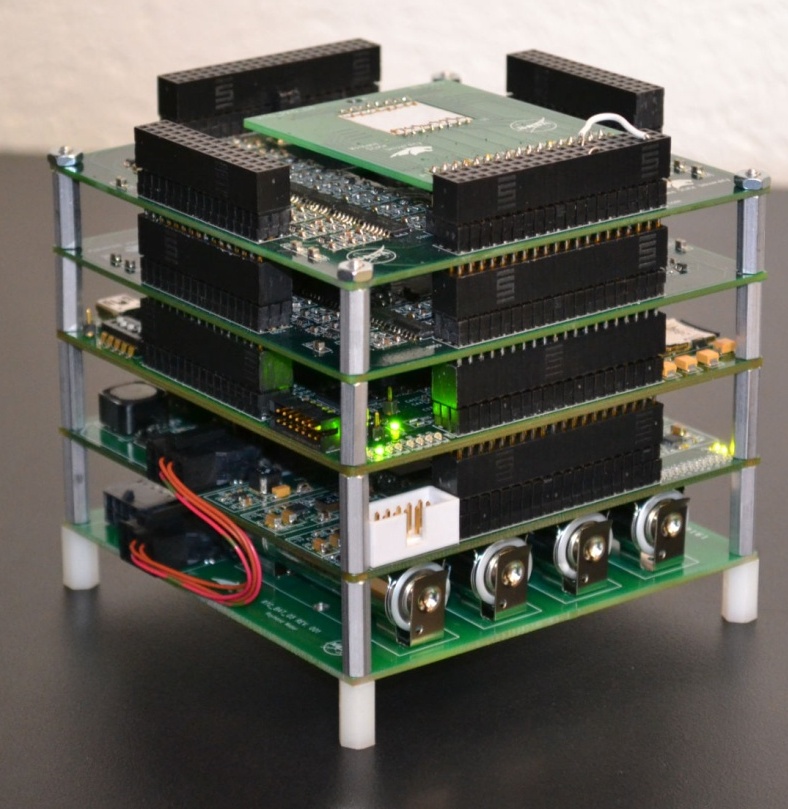 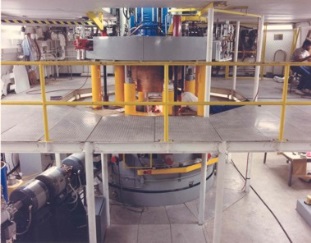 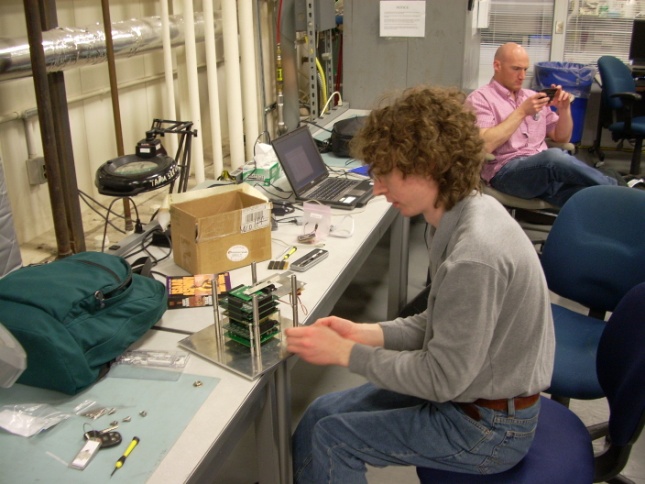 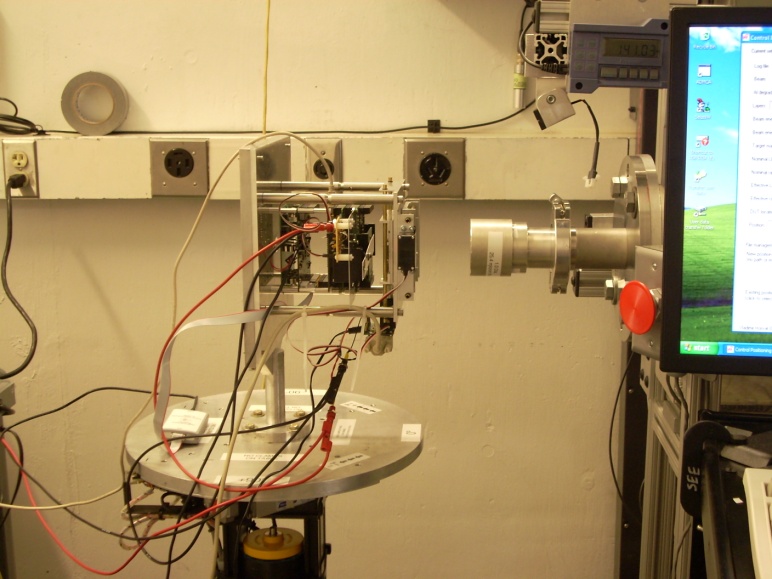 Ray Weber (Ph.D., EE from MSU, 2014) prepares experiment.
Timeline of Activity at MSU
Prototype Development & Cyclotron Testing
Proof of Concept
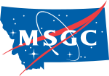 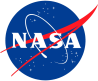 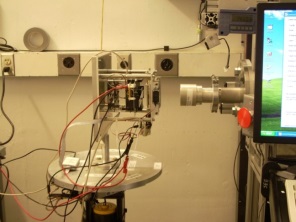 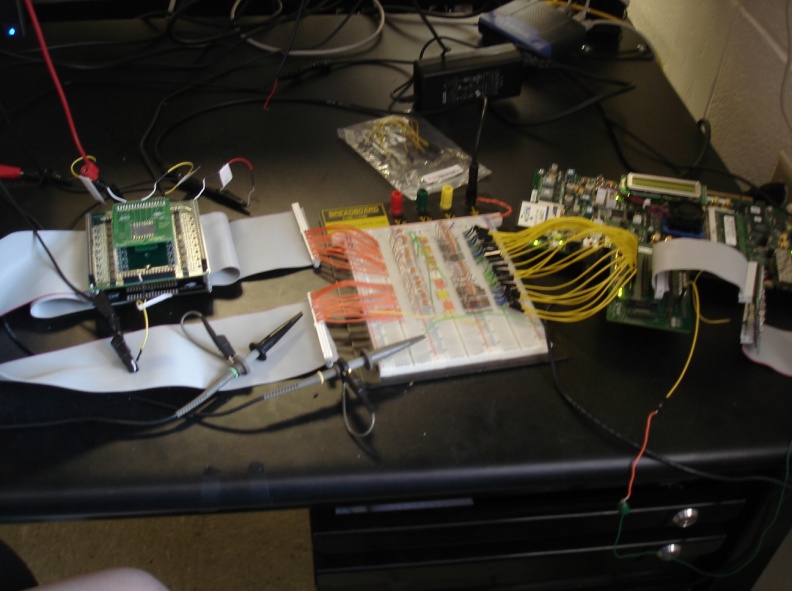 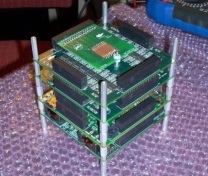 (2008-2010)
(2010-2012)
2010
2011
2012
2013
2014-16
2017-20
2016
2009
2008
MSU’s Approach - RadPC
Step 3 – Demonstrate as Flight Hardware on High Altitude Balloons
NASA funds the development of the computer into flight hardware for demonstration on high altitude balloon systems, both in Montana and at NASA.
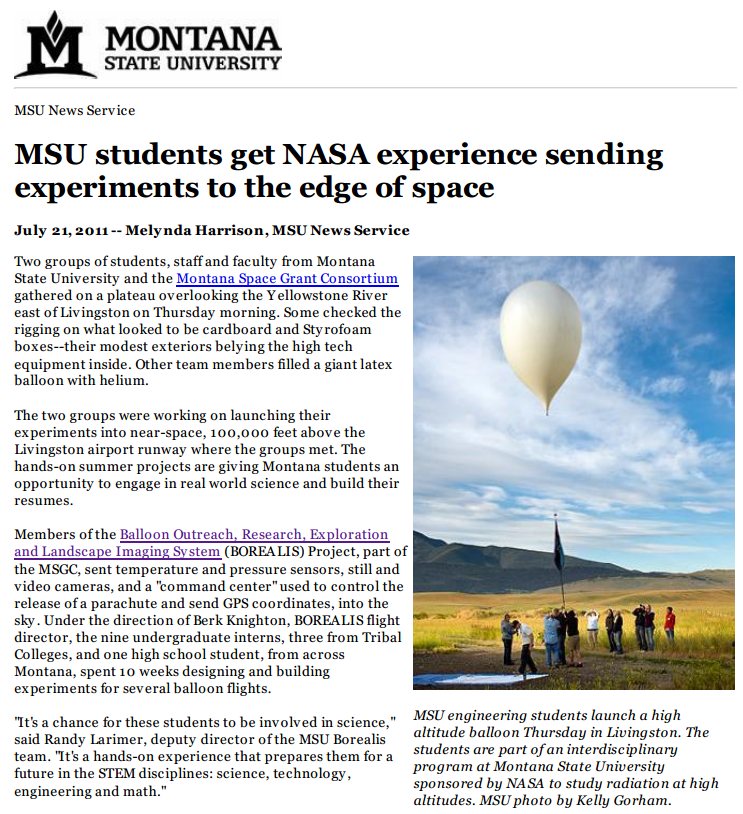 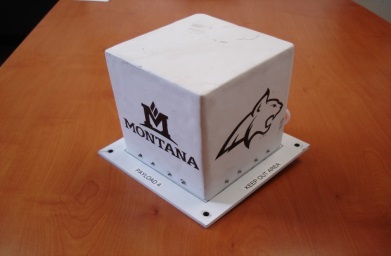 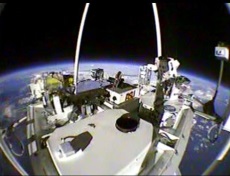 MSUComputer
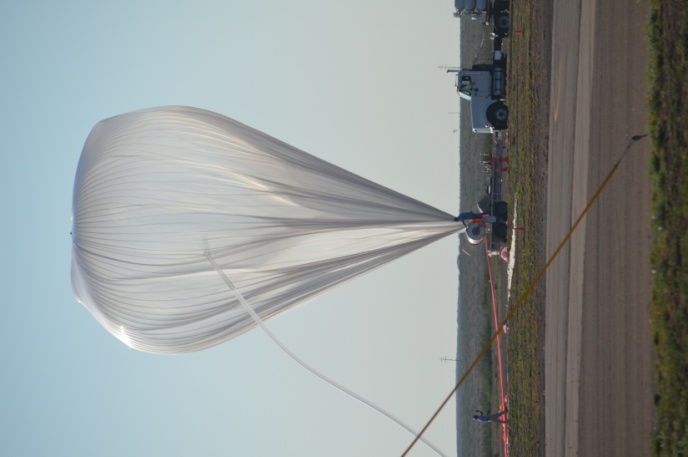 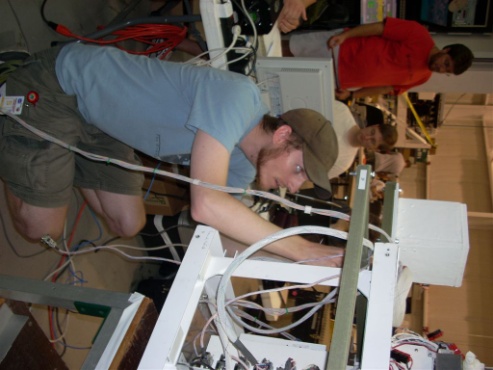 Justin Hogan (Ph.D., EE from MSU, 2014) prepares payload.
Timeline of Activity at MSU
High Altitude Balloon Demos
Prototype Development & Cyclotron Testing
Proof of Concept
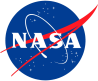 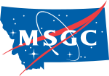 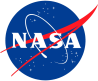 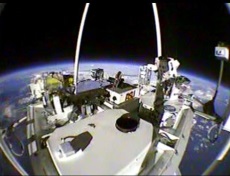 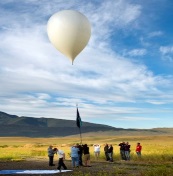 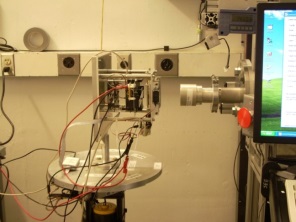 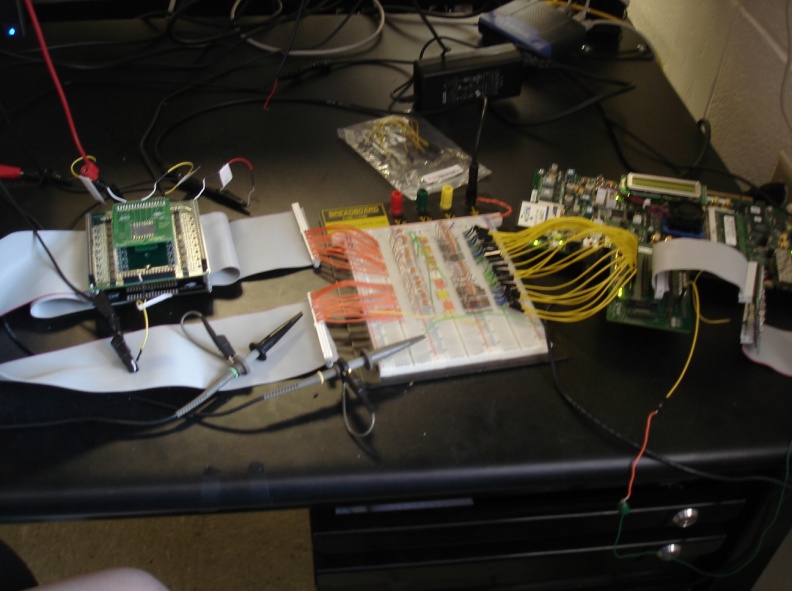 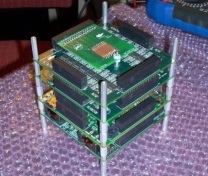 (2011-2013)
(2008-2010)
(2010-2012)
2010
2011
2012
2013
2014-16
2017-20
2016
2009
2008
MSU’s Approach - RadPC
Step 4 – Demonstrate as Flight Hardware on a Research Rockets
NASA fund the demonstration of the computer system on sounding rocket.
Flew on two rockets (2014 and 2016)
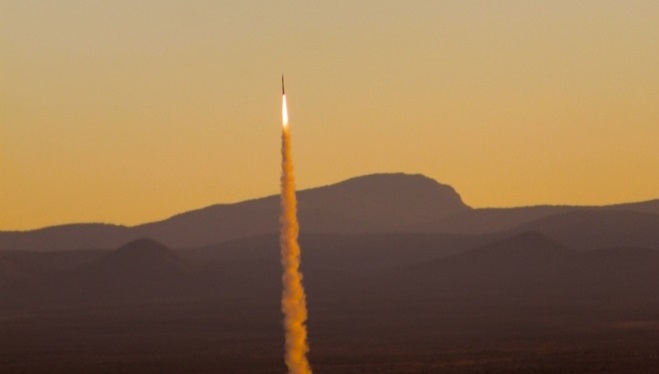 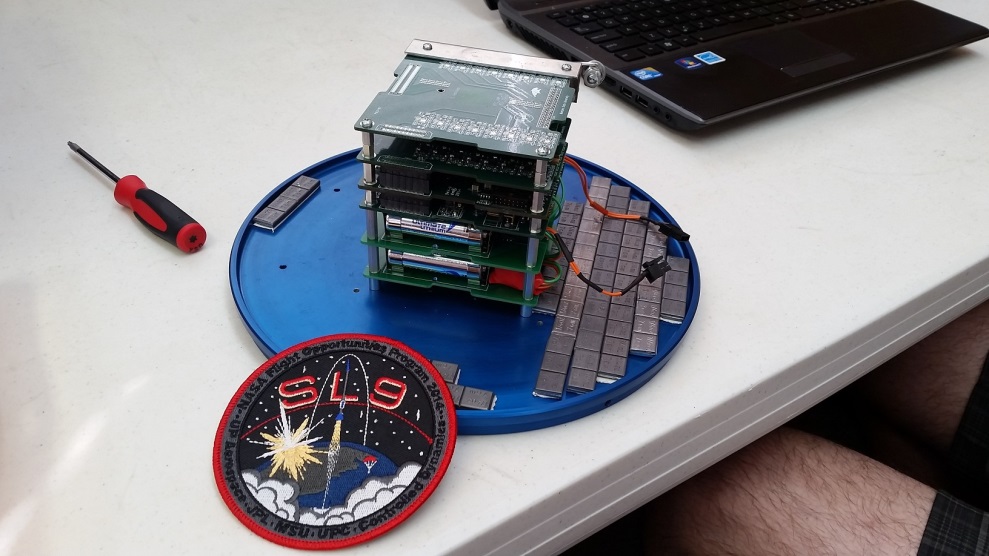 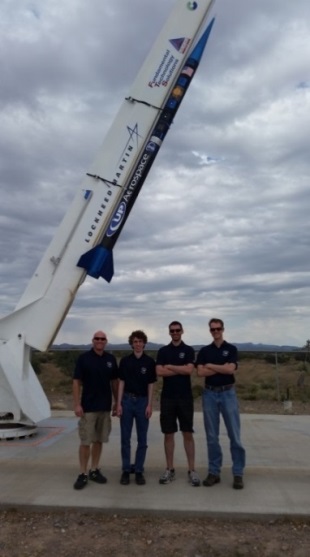 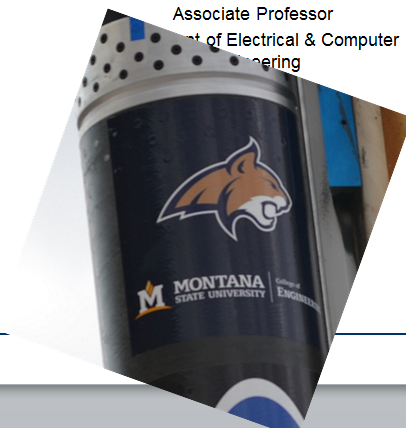 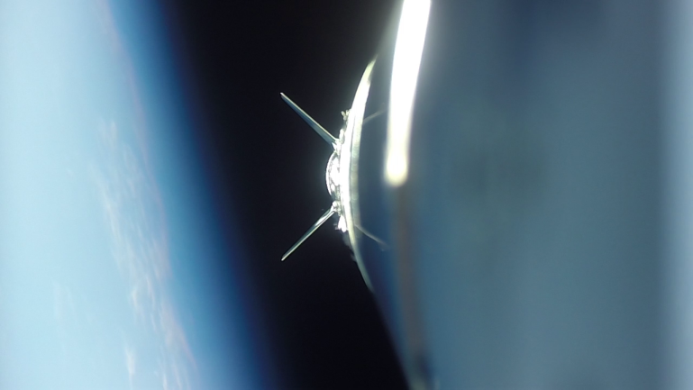 MSUComputer
Timeline of Activity at MSU
Sounding Rocket Demo
High Altitude Balloon Demos
Prototype Development & Cyclotron Testing
Proof of Concept
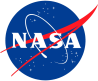 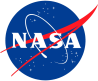 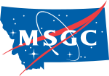 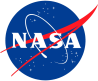 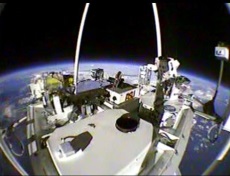 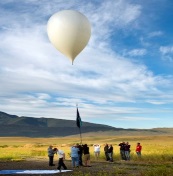 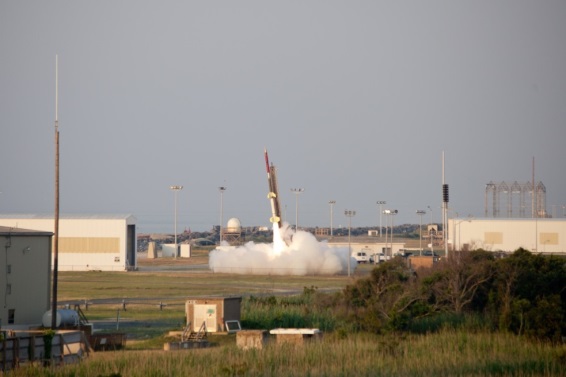 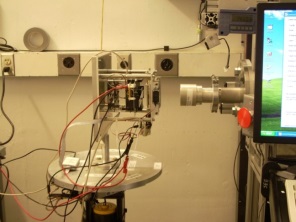 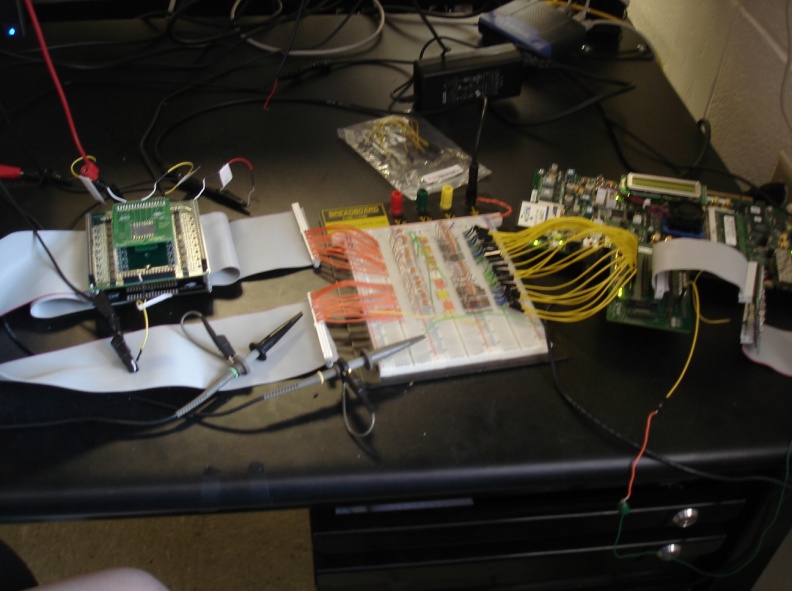 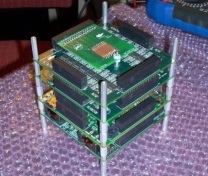 (2011-2013)
(2012-2016)
(2008-2010)
(2010-2012)
2010
2011
2012
2013
2014-16
2017-20
2016
2009
2008
MSU’s Approach - RadPC
Step 5 – Demonstrate on the International Space Station
NASA funds the demonstration of RadPC on ISS
MSU’s Approach - RadPC
Step 5 – Demonstrate on the International Space Station
NASA funds the demonstration of RadPC on ISS
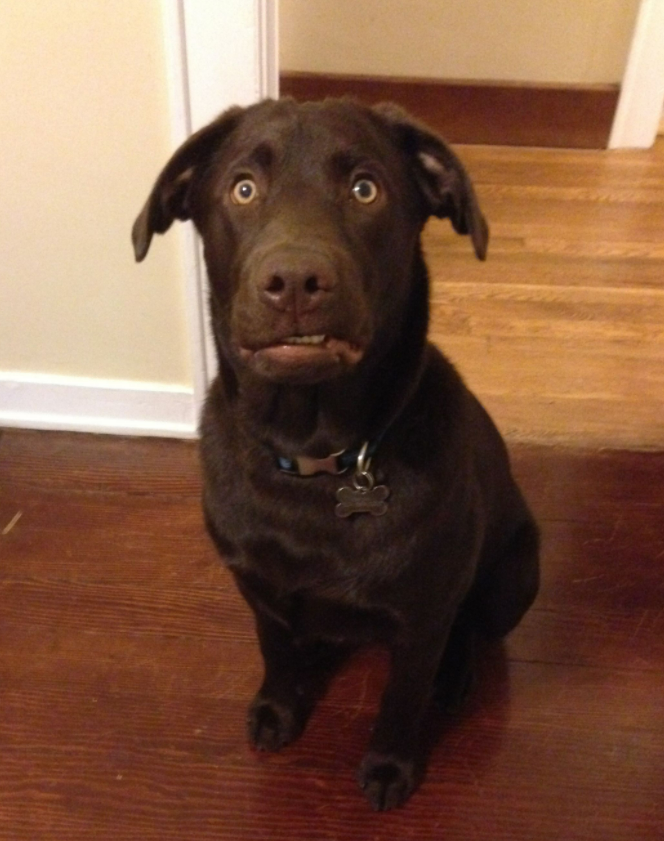 MSU’s Approach - RadPC
A little help please

Larry Springer, Project ManagerSpace Science & Engineering LabMontana State University (14 years)Expertise: Spacecraft Development
Dr. David Klumpar, Science-IDirector, Space Science & Engineering LabMontana State University (21 years)Expertise: Spacecraft Development & Space Radiation
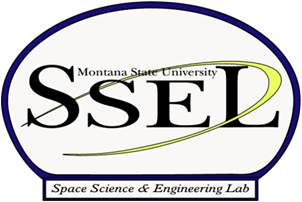 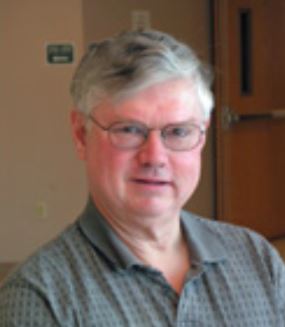 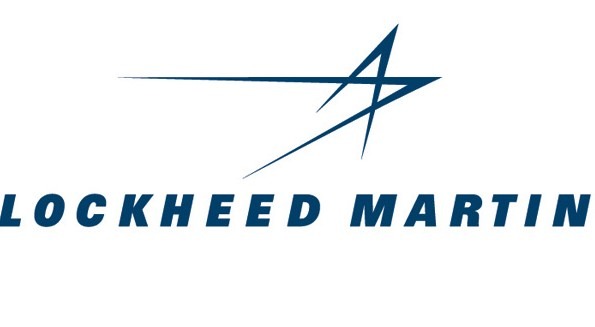 Program Manager
Spacecraft instrument development.
Solar & atmospheric instrumentation.
(35 Years)
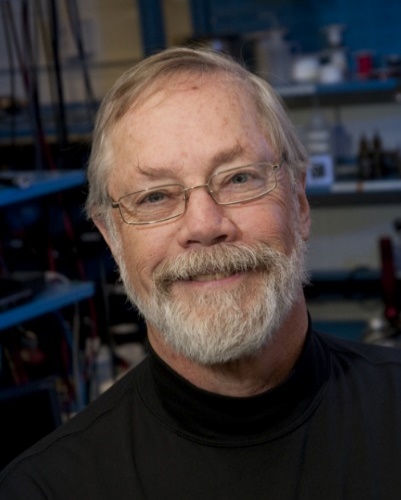 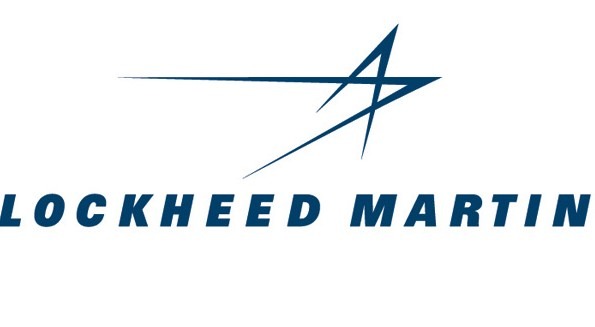 Staff Physicist 
Spacecraft instrument development.
Space radiation research.
(16 Years)
MSU’s Approach - RadPC
SSEL Track Record
PrintSat
MEROPE
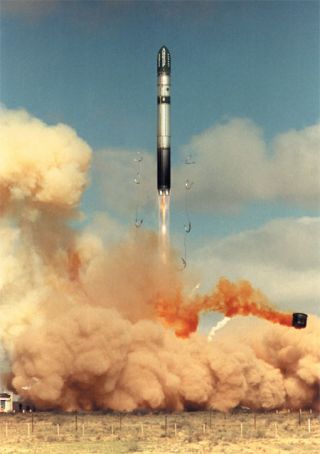 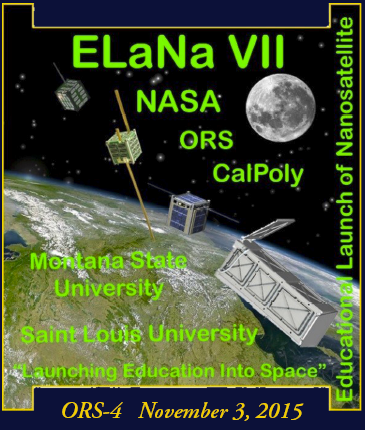 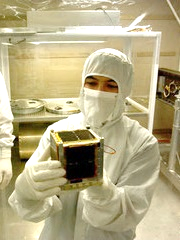 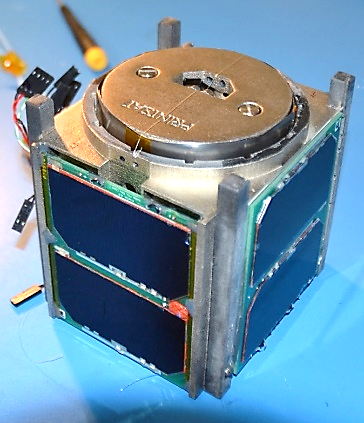 Explorer 1’
FIREBIRD 1 & 2
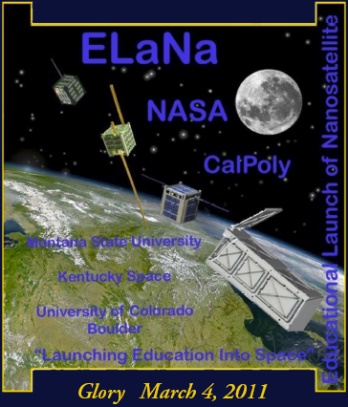 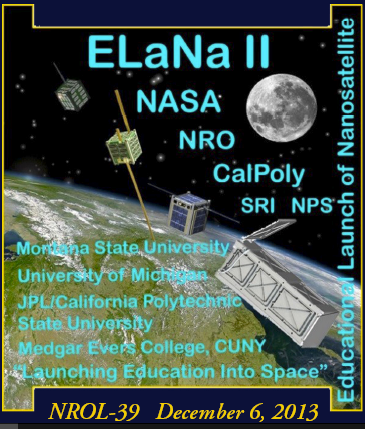 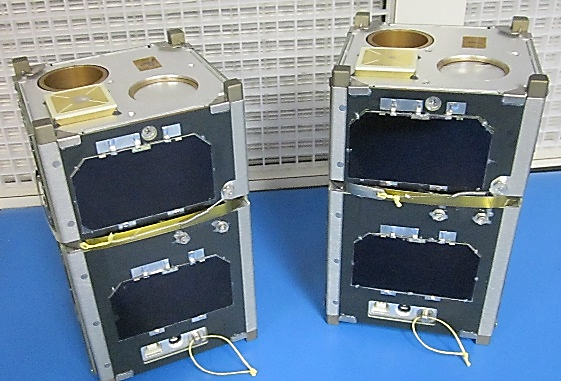 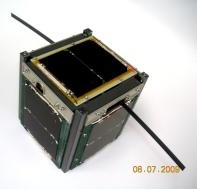 IT-SPINS
FIREBIRD 3 & 4
HRBE
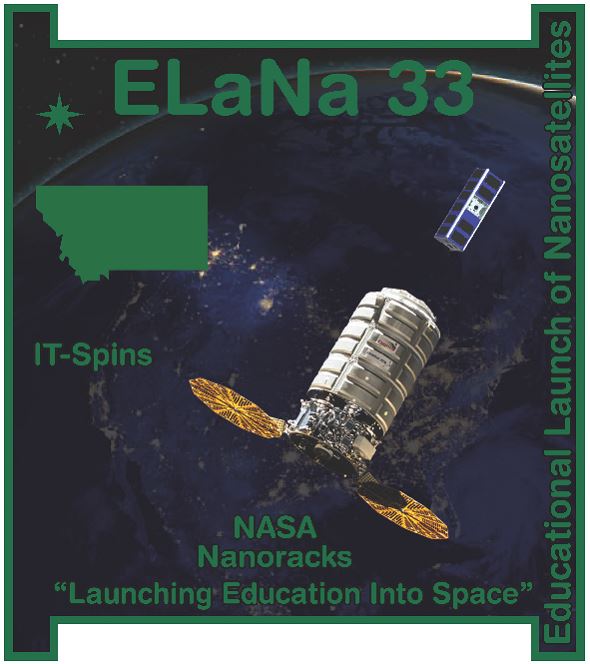 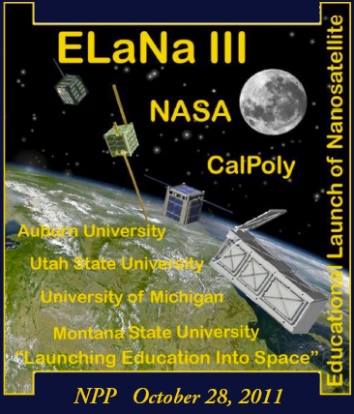 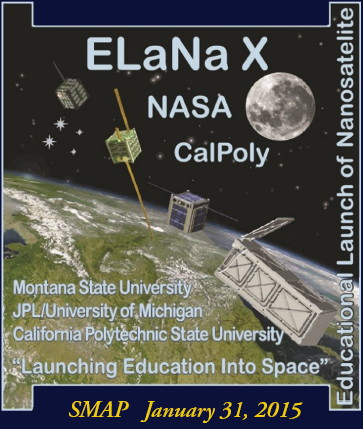 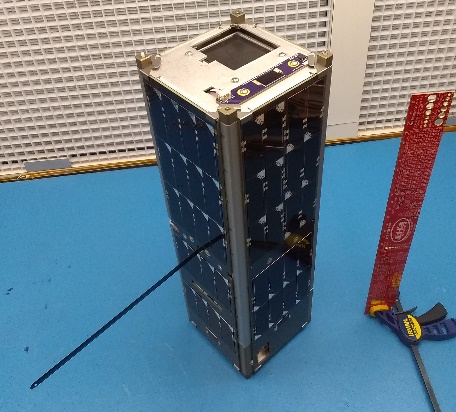 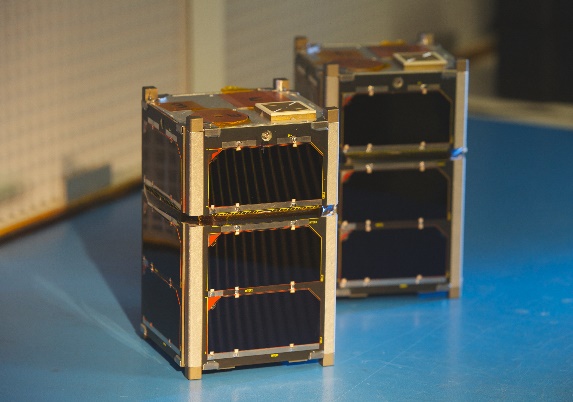 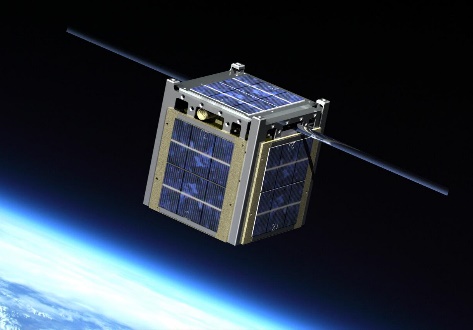 2006
2016
2021
MSU’s Approach - RadPC
Step 5 – Demonstrate on the International Space Station
NASA funds the demonstration of RadPC on ISS
MSU’s Approach - RadPC
Step 5 – Demonstrate on the International Space Station
NASA funds the demonstration of RadPC on ISS
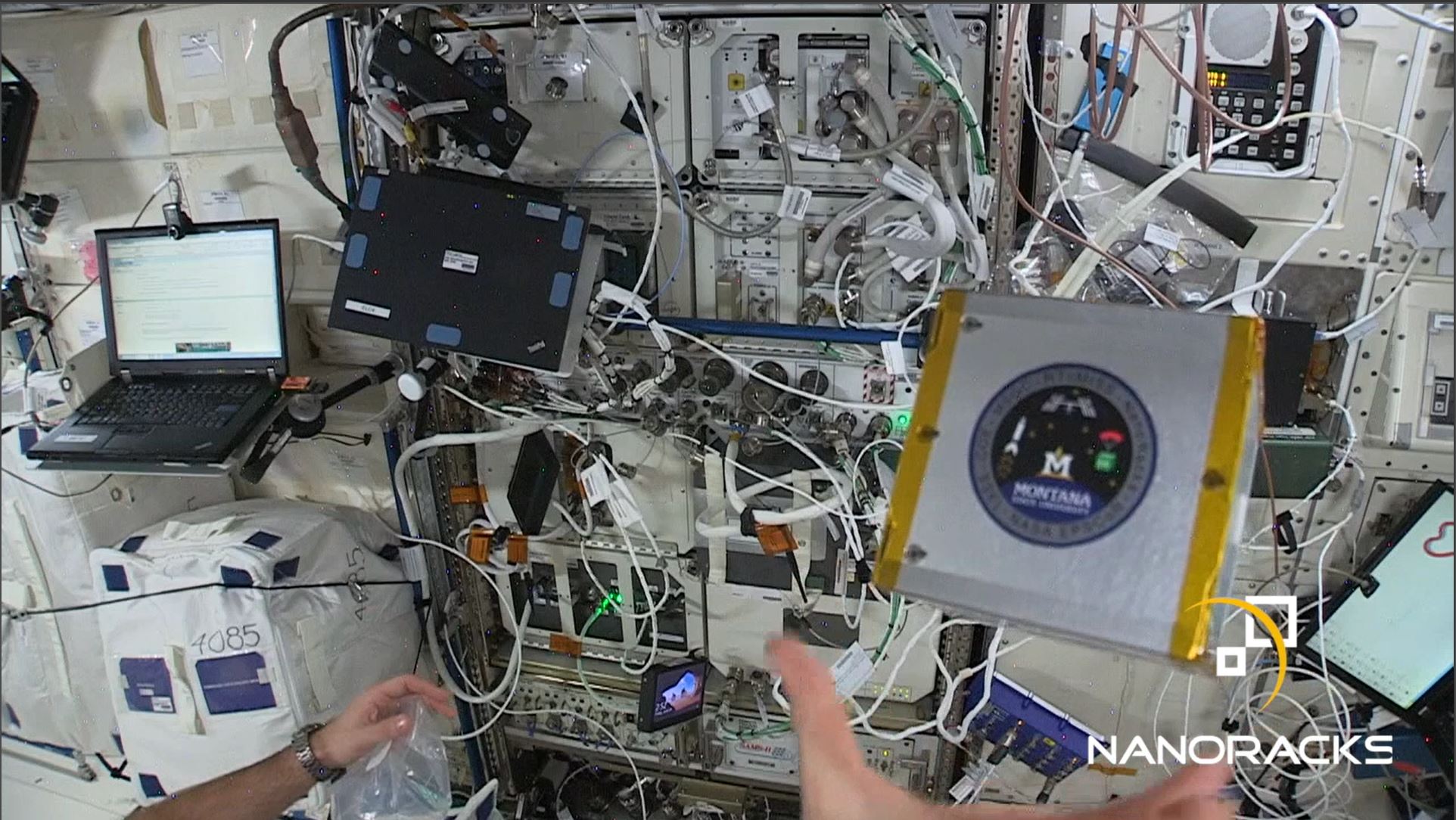 MSU’s Approach - RadPC
Step 5 – Demonstrate on the International Space Station
NASA funds the demonstration of RadPC on ISS
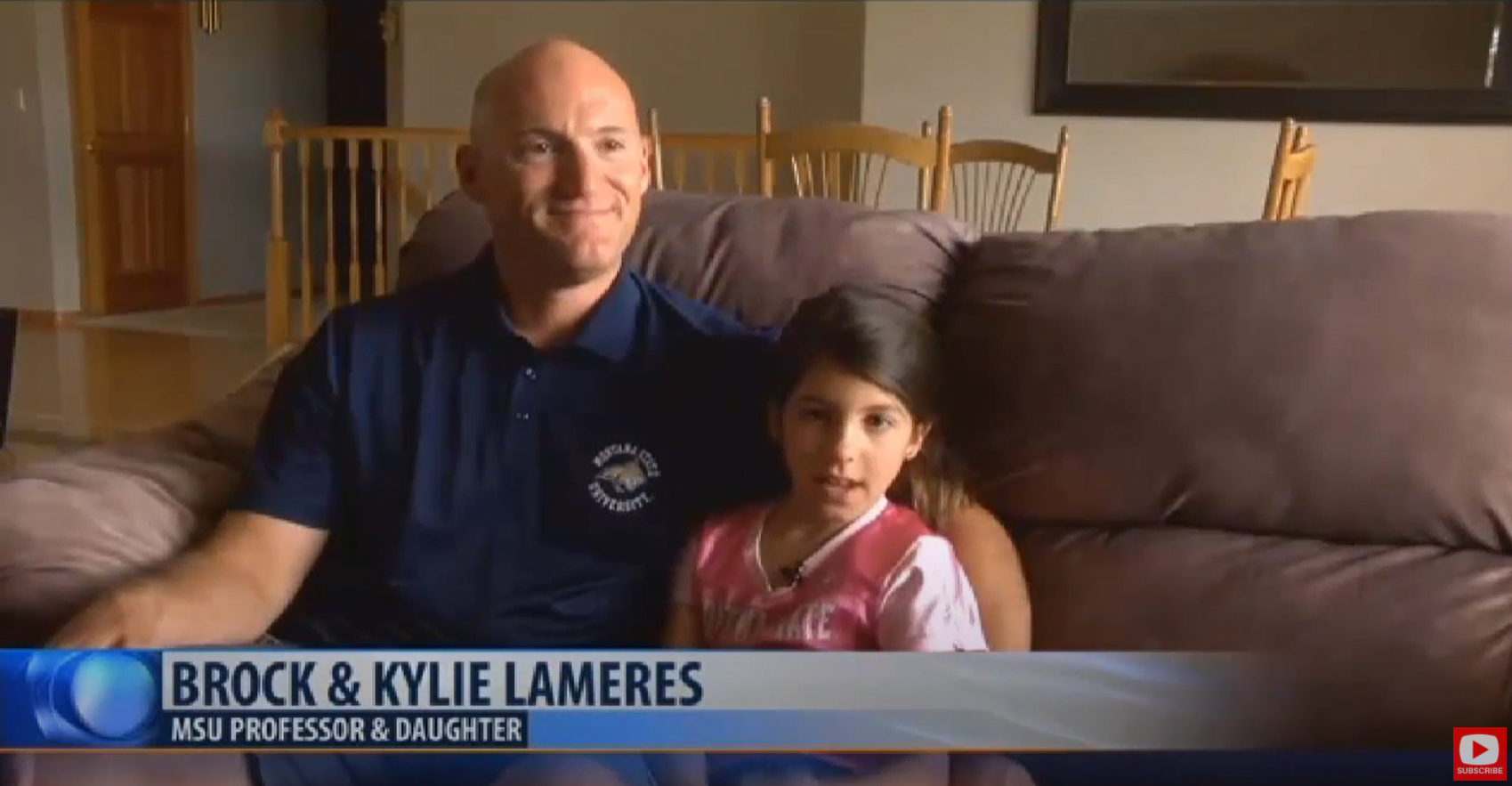 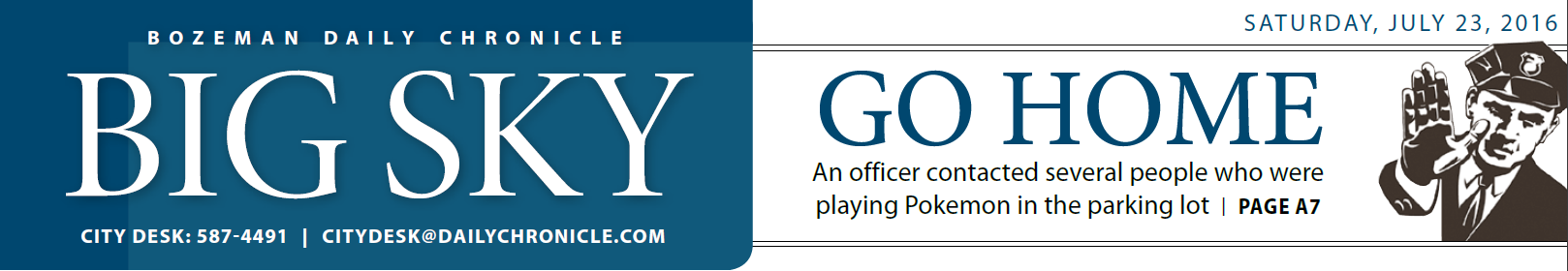 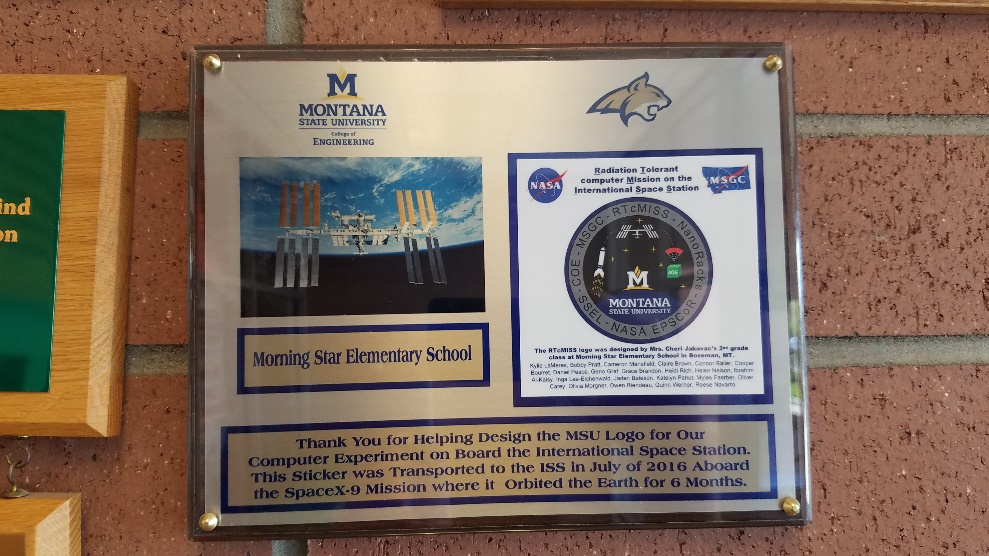 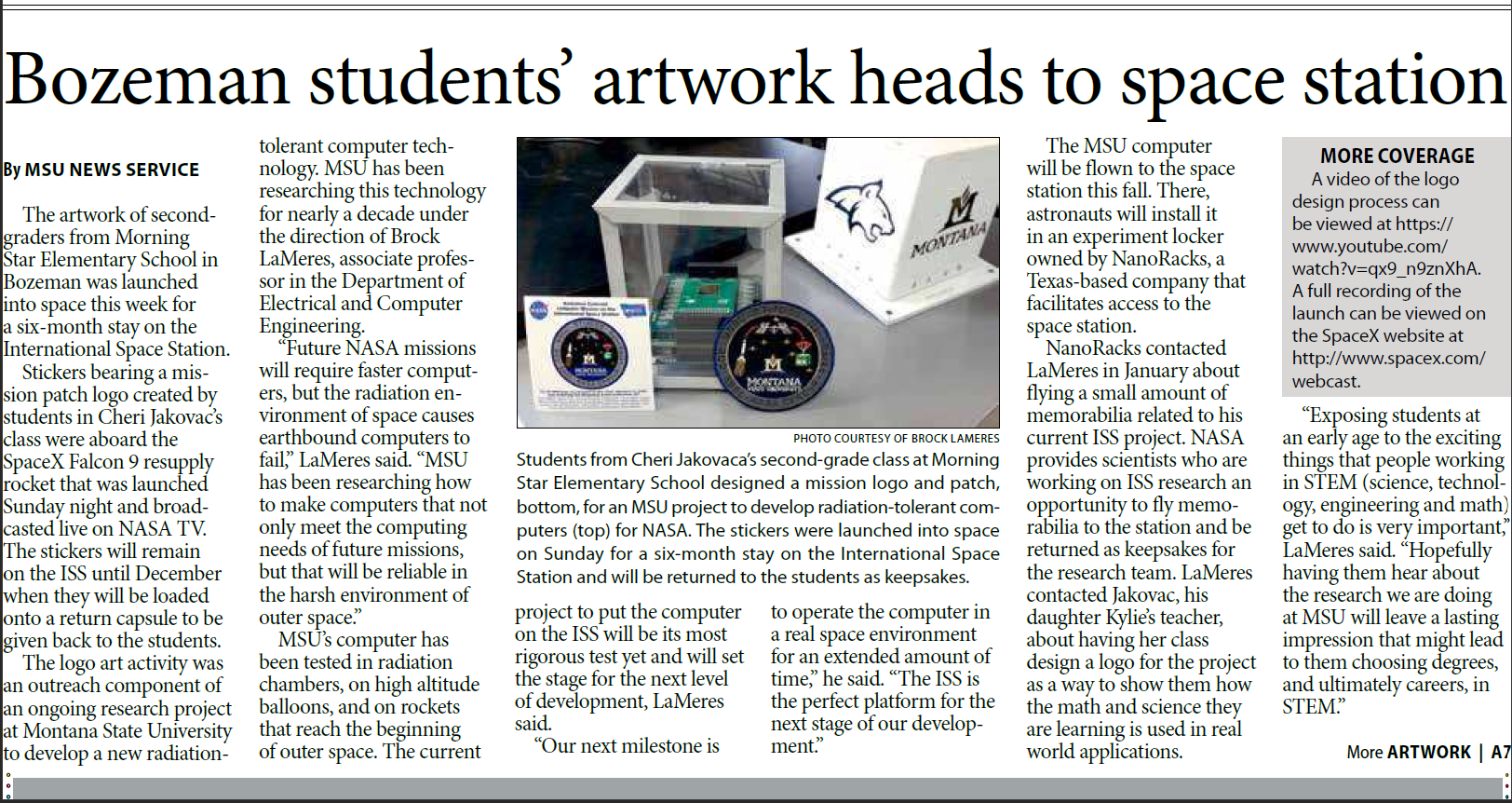 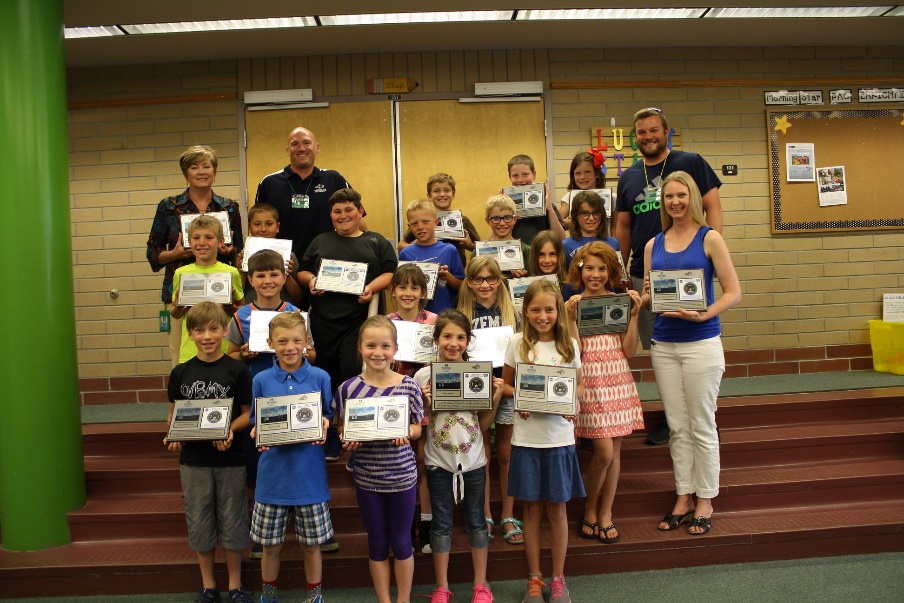 MSU’s Approach - RadPC
Step 6 – Demonstrate as a Stand-Alone Satellite 
NASA funds the development of satellites to carry RadPC.
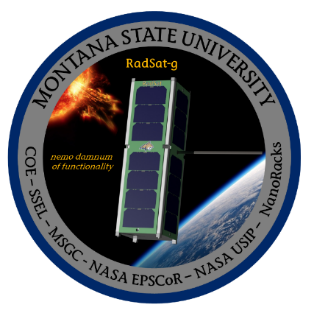 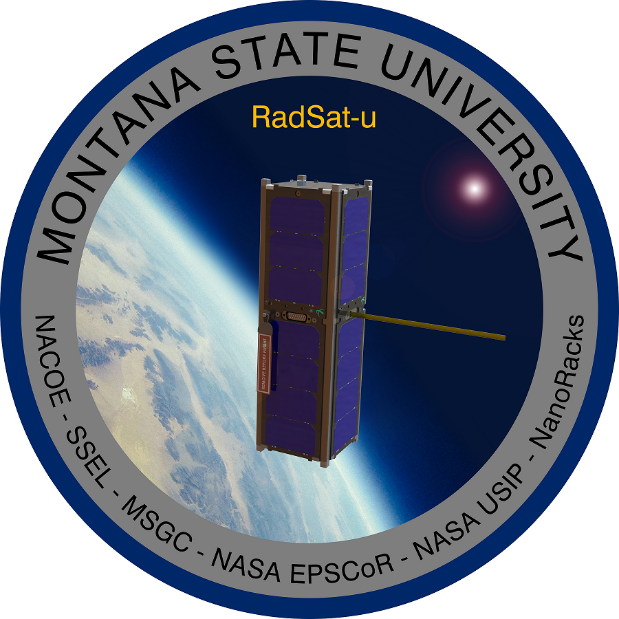 Timeline of Activity at MSU
Sounding Rocket Demo
High Altitude Balloon Demos
ISS 
Demo
Prototype Development & Cyclotron Testing
Satellite 
Demo
Proof of Concept
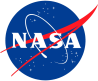 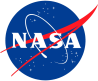 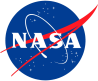 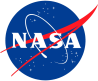 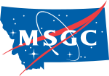 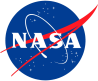 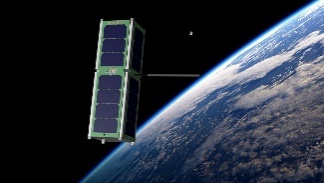 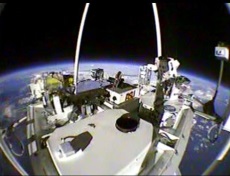 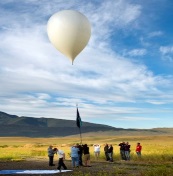 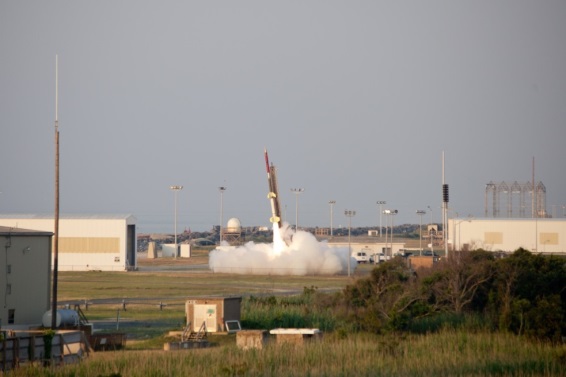 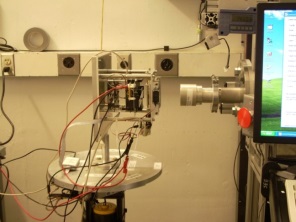 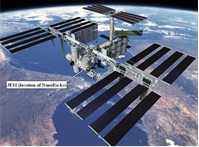 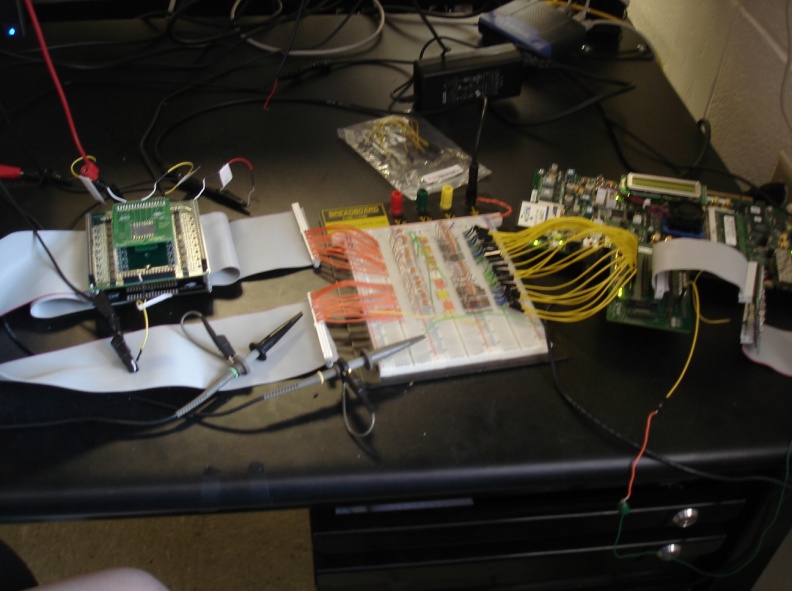 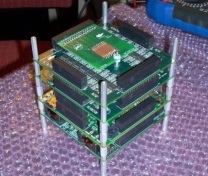 (2011-2013)
(2012-2016)
(2008-2010)
(2010-2012)
(2014-2016)
(2015-2020)
2010
2011
2012
2013
2014-16
2017-20
2016
2009
2008
MSU’s Approach - RadPC
RadSat-g
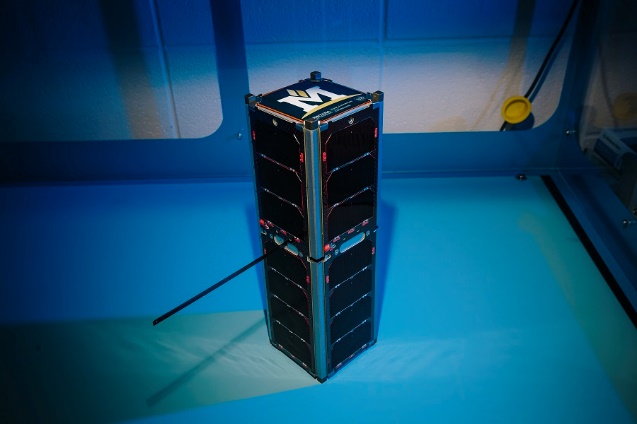 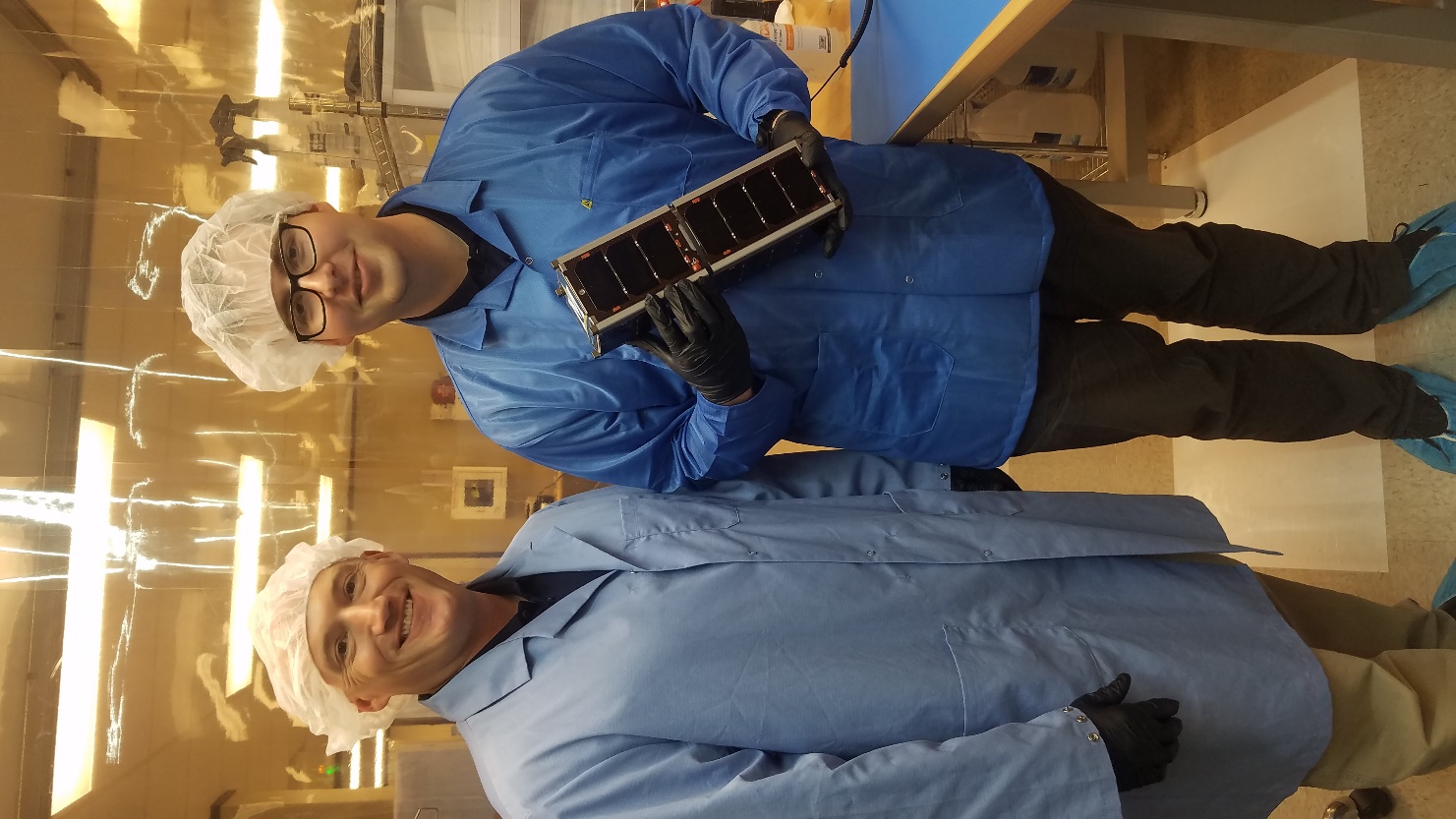 Brock & Skylar Tamke (MSEE 2019) at Integration
Houston, TX. 2018.
MSU’s Approach - RadPC
RadSat-g
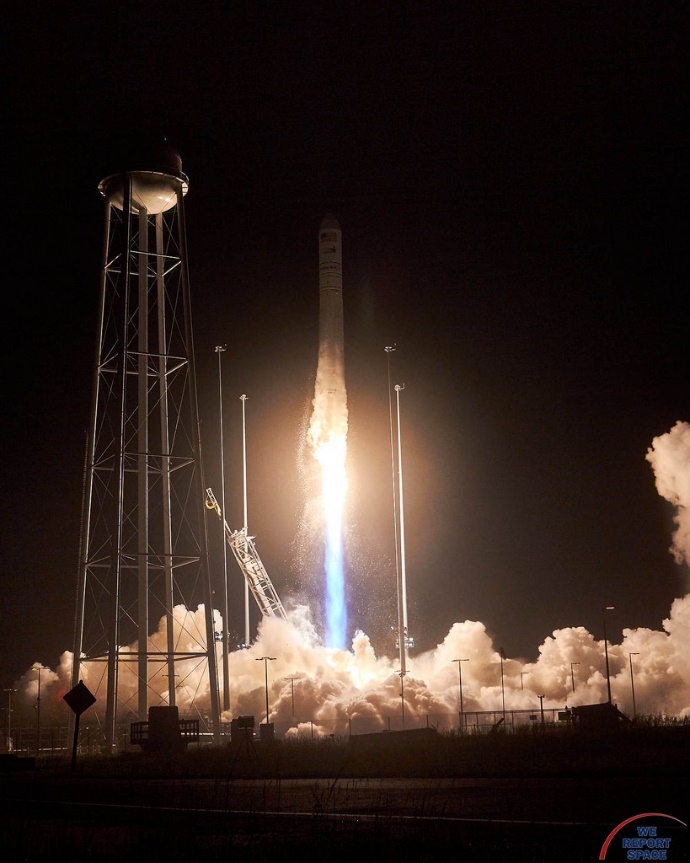 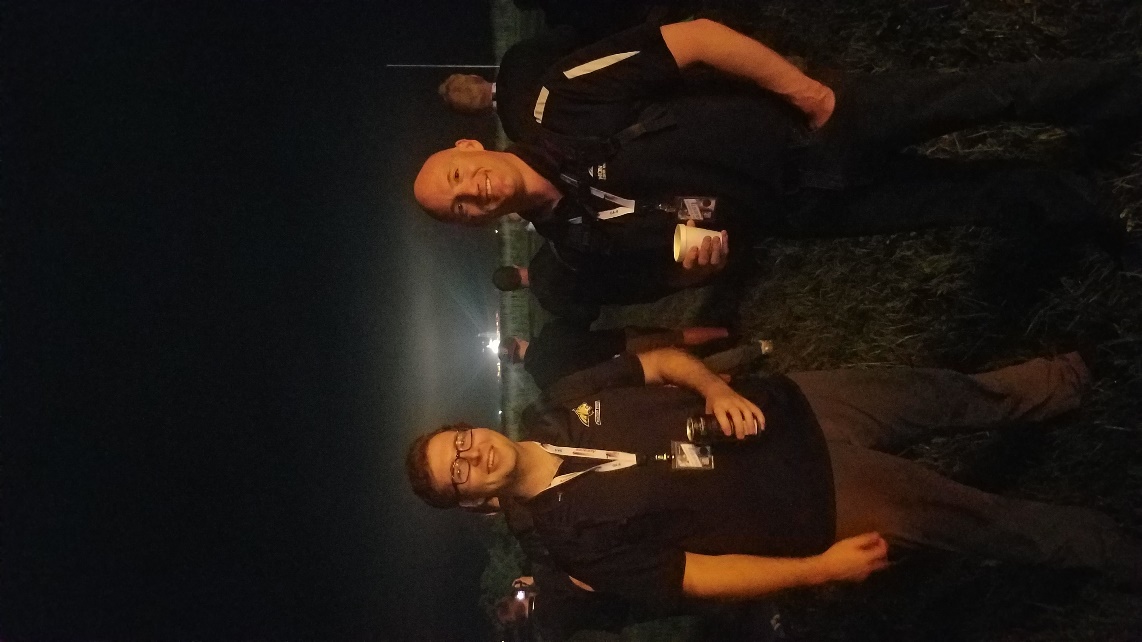 Orbital ATK OA9 ISS Resupply Mission.
NASA Wallops Flight Facility, 5/22/18.
Brock & Skylar Tamke (MSEE 2000) at Launch.
MSU’s Approach - RadPC
RadSat Mission Concept
Students Build It
Launch it to the International Space Station
Push into orbit
Operate from Ground Station at MSU
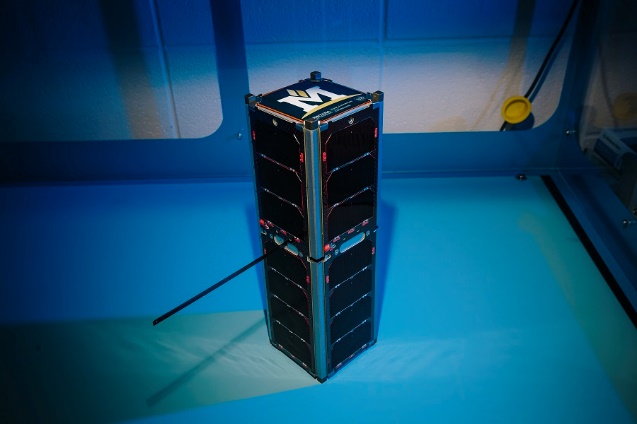 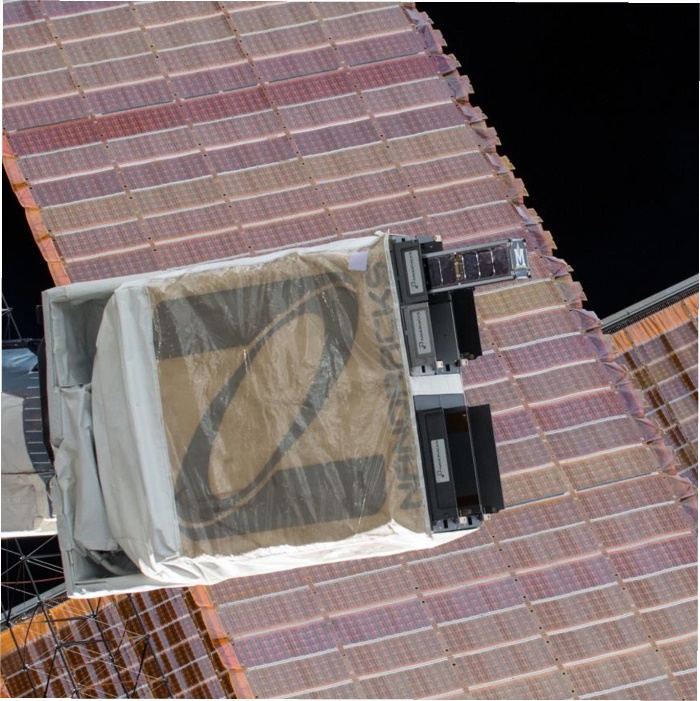 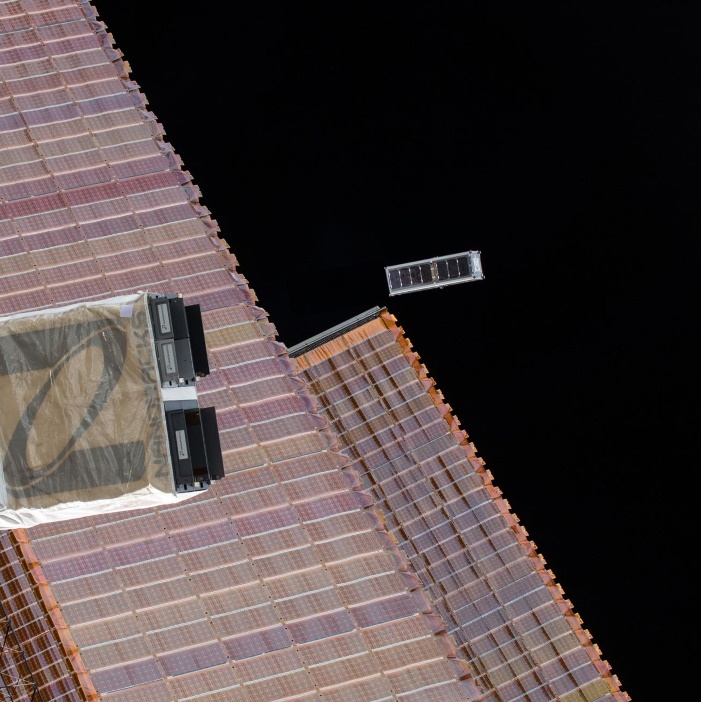 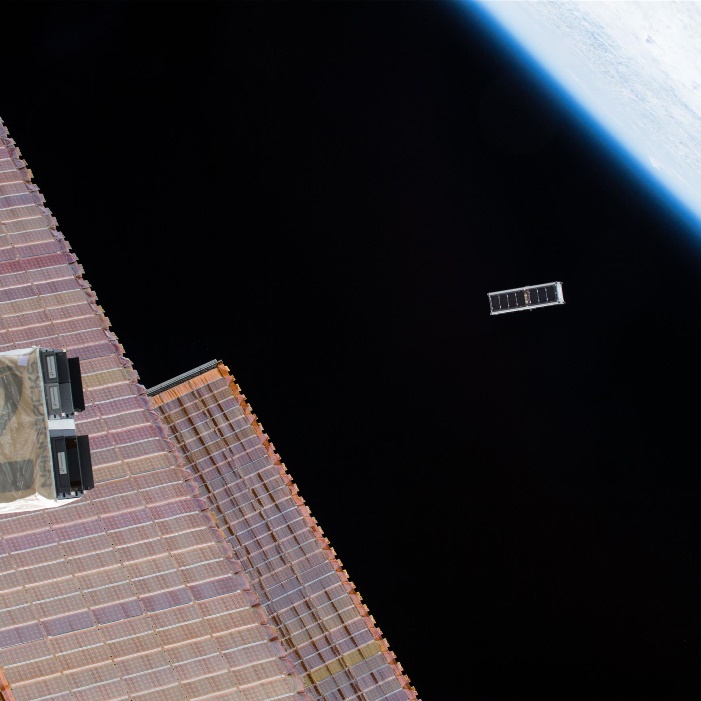 MSU’s Approach - RadPC
In case you didn’t see that…
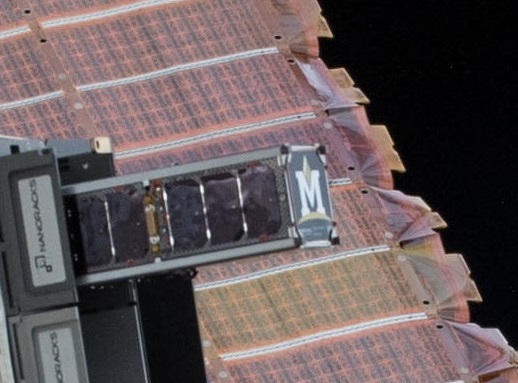 MSU’s Approach - RadPC
In case you didn’t see that…
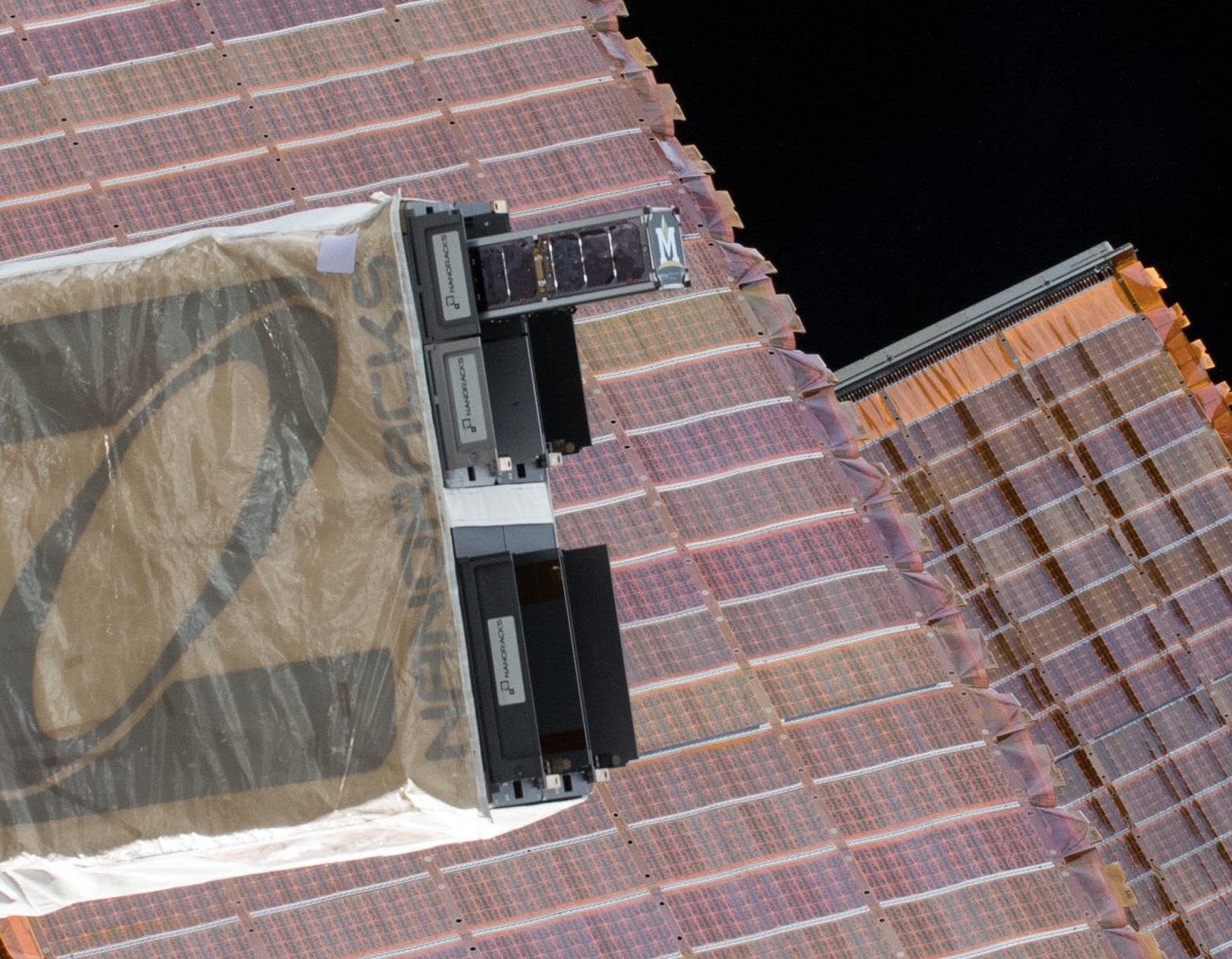 MSU’s Approach - RadPC
In case you didn’t see that…
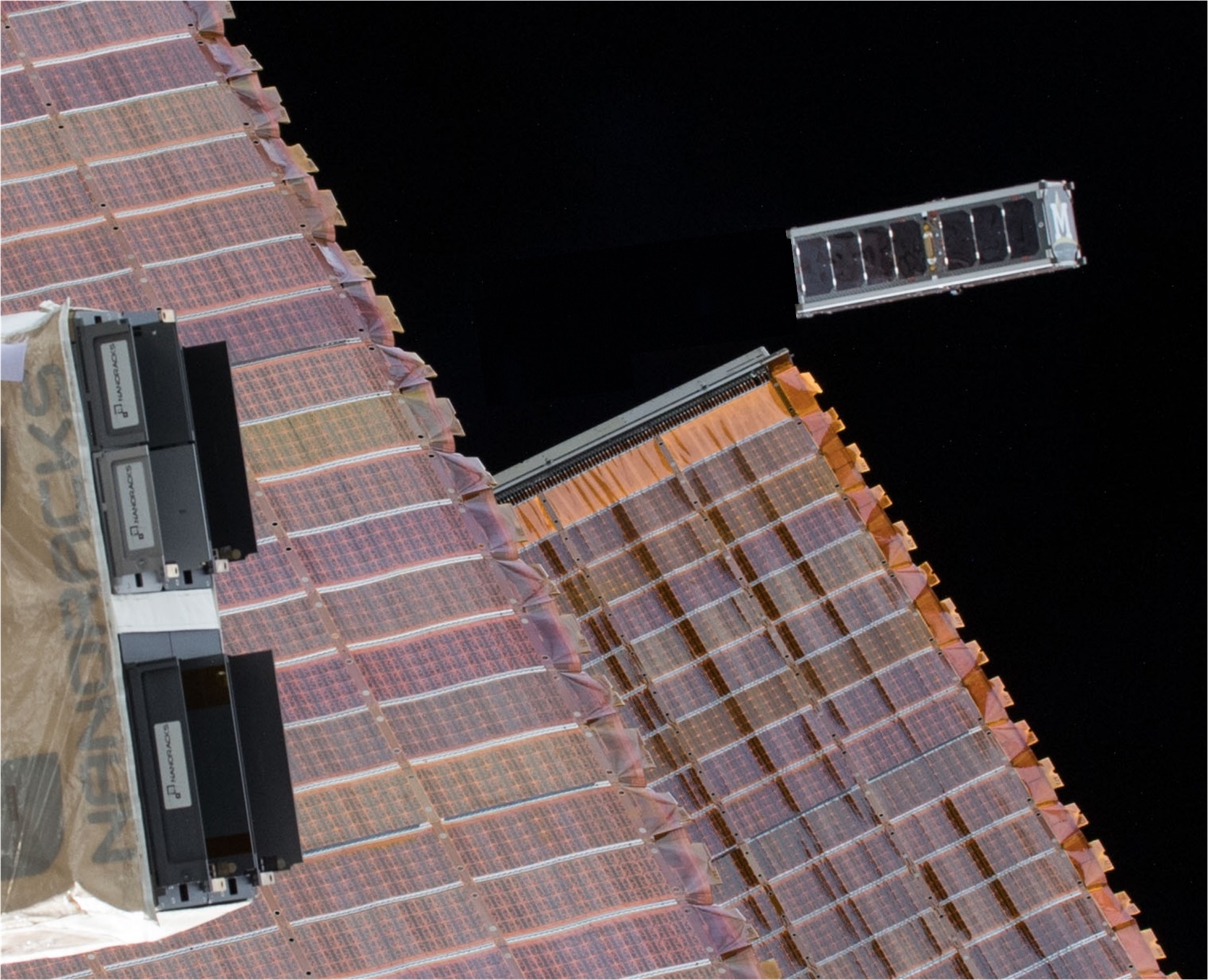 MSU’s Approach - RadPC
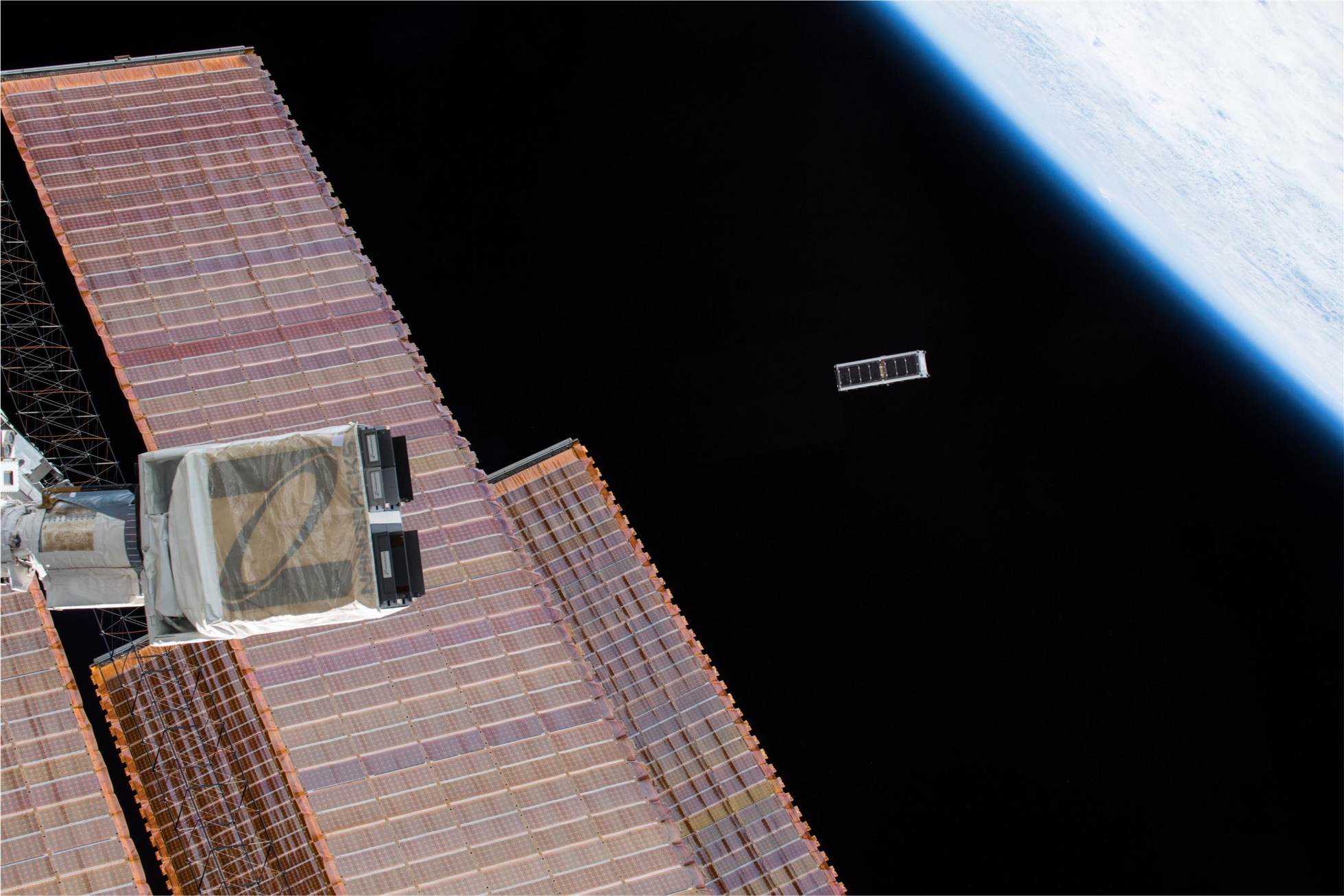 MSU’s Approach - RadPC
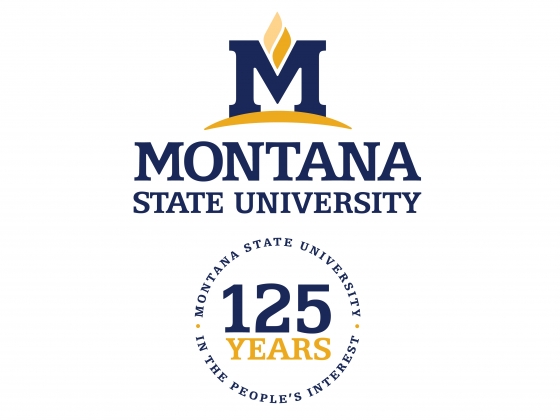 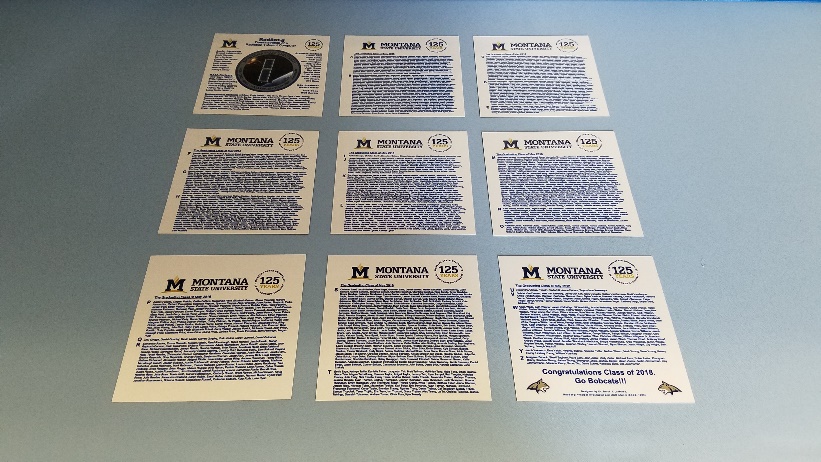 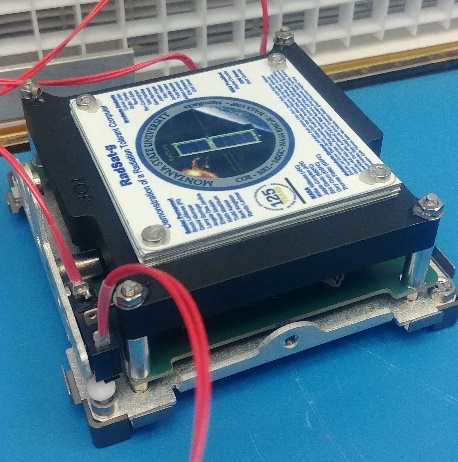 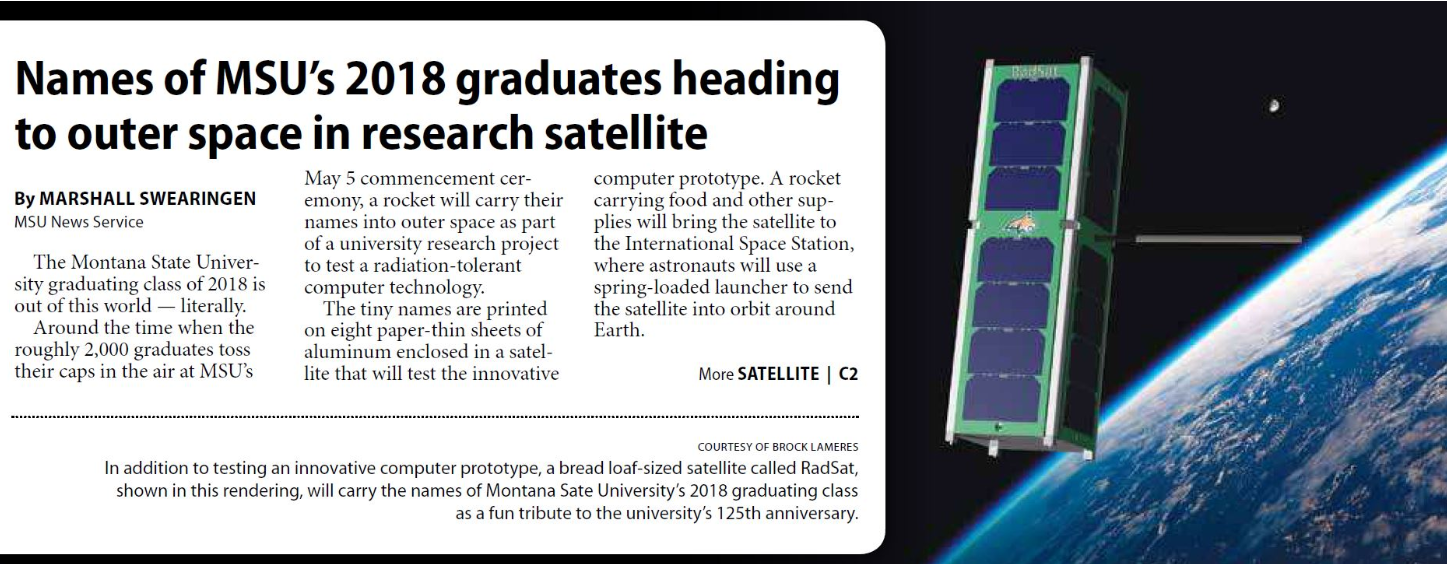 MSU’s Approach - RadPC
RadSat-u
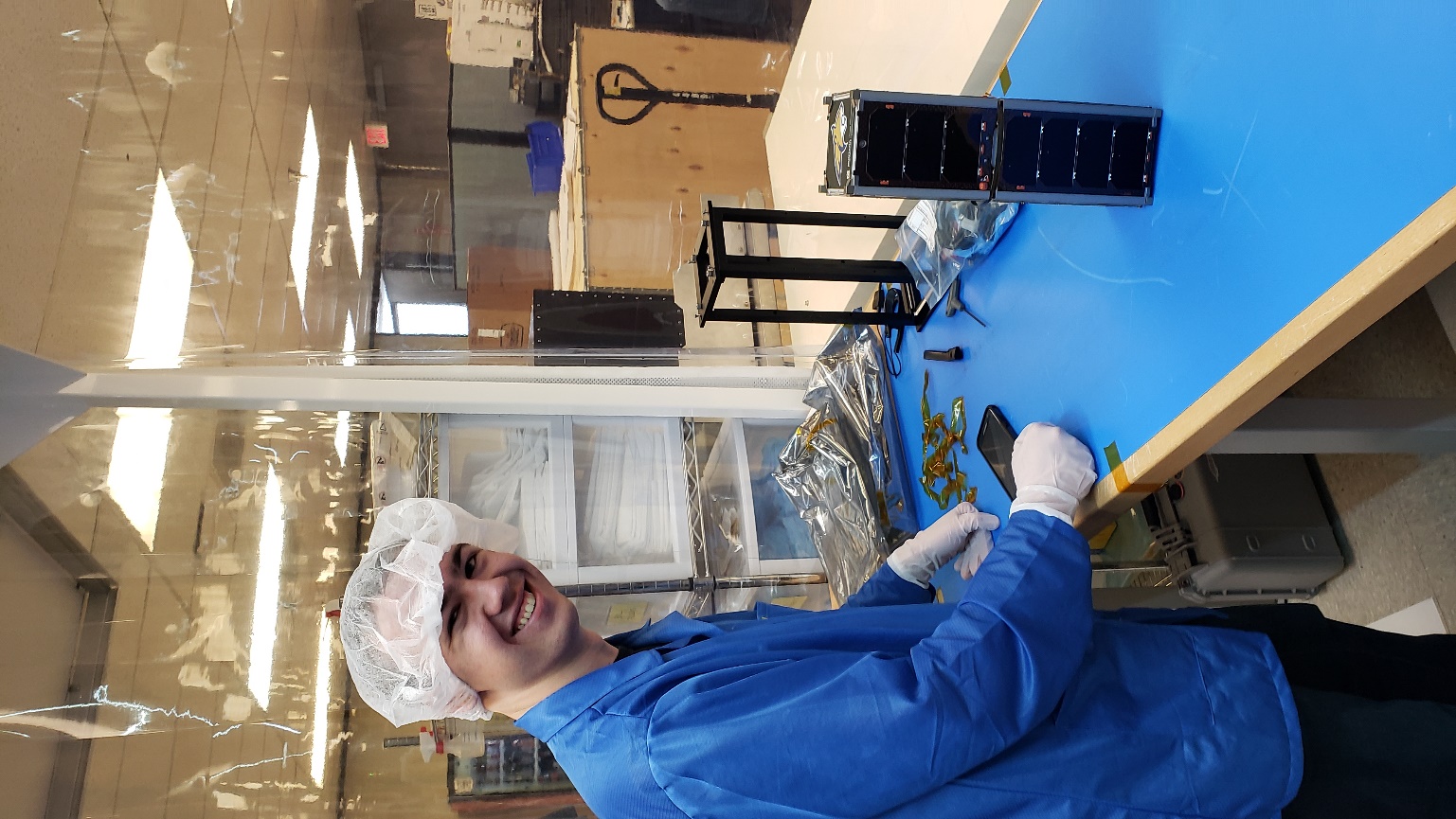 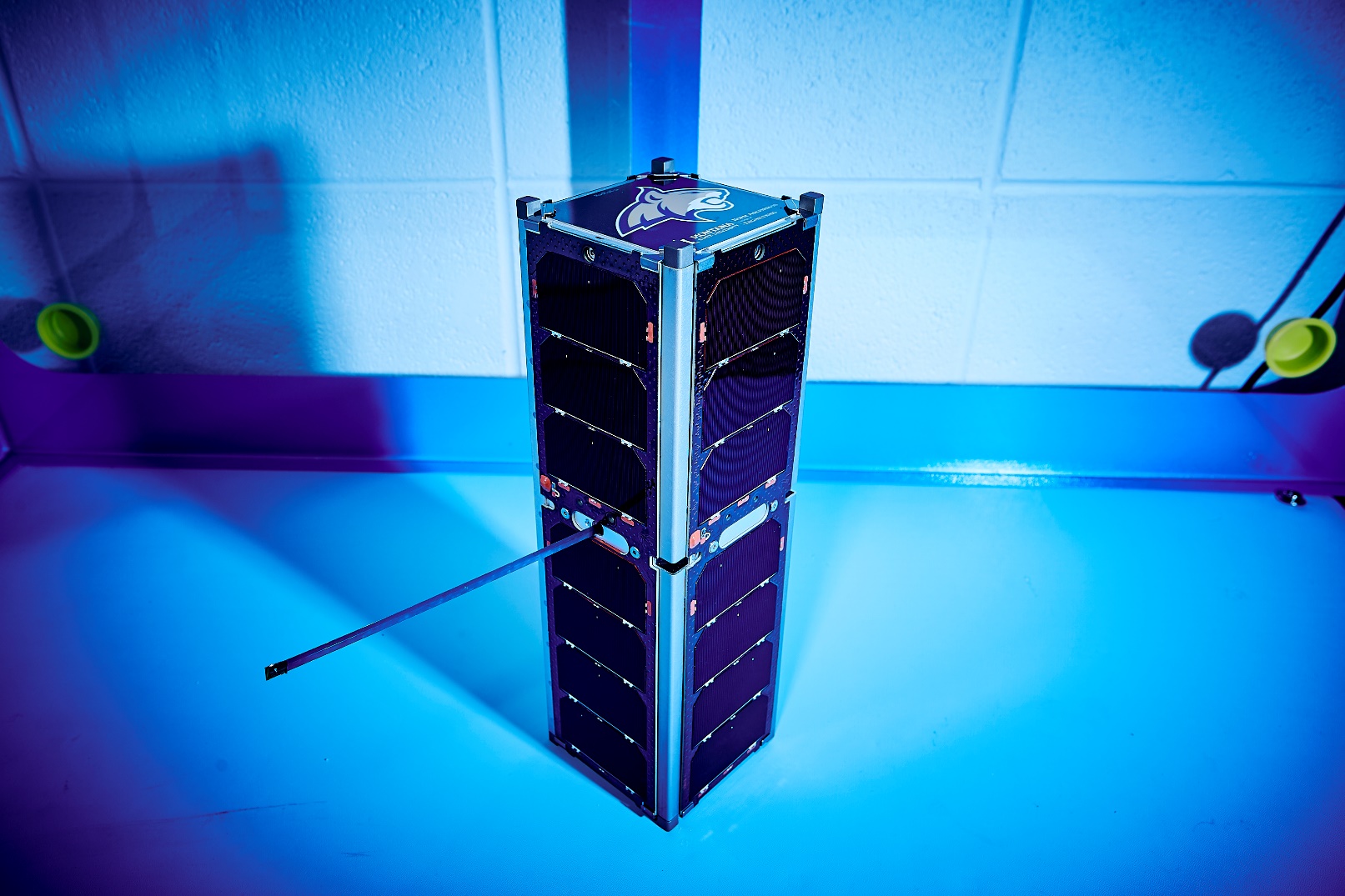 Chris Major (MSEE 2000) at Integration
Houston, TX. 2018.
MSU’s Approach - RadPC
RadSat-u
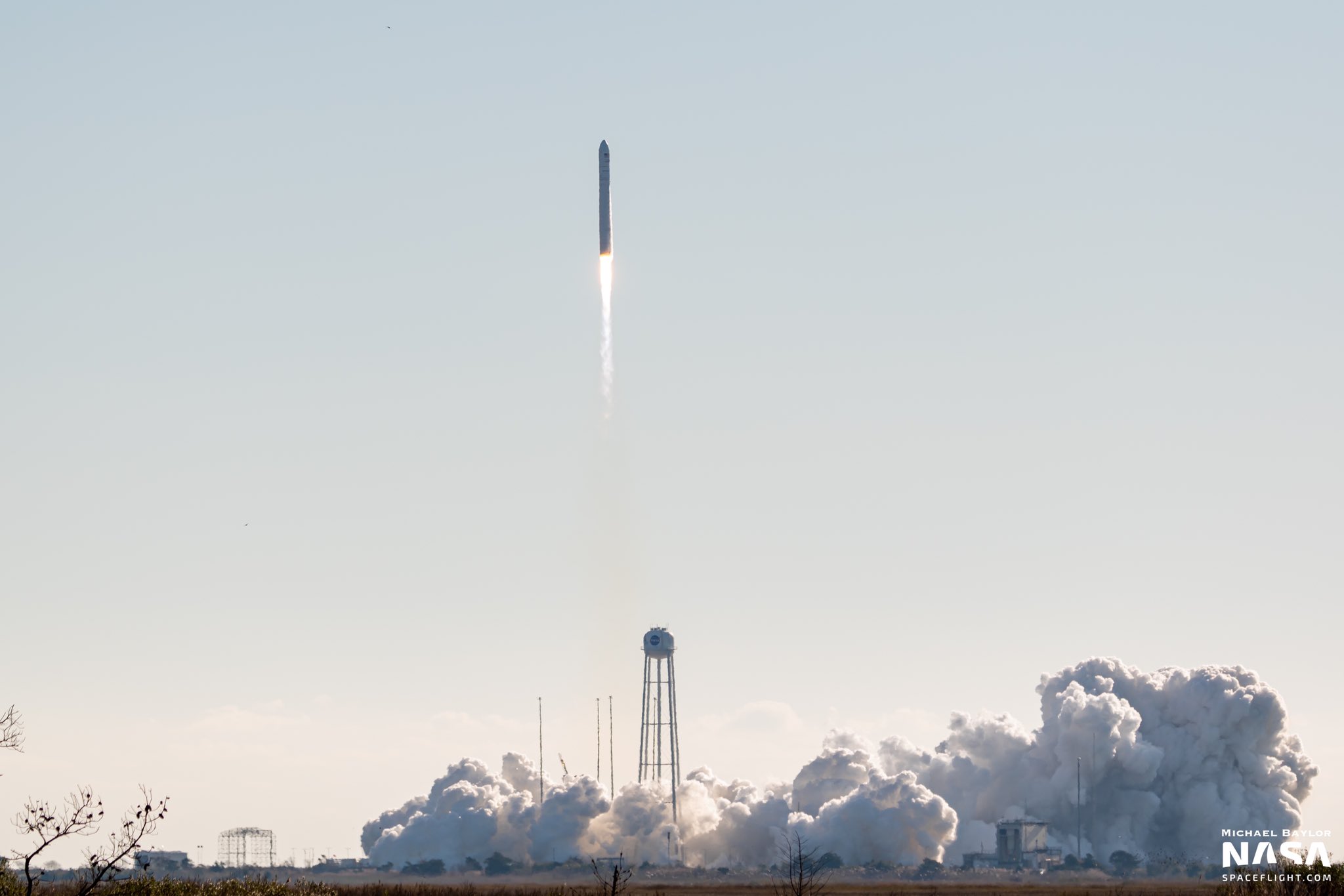 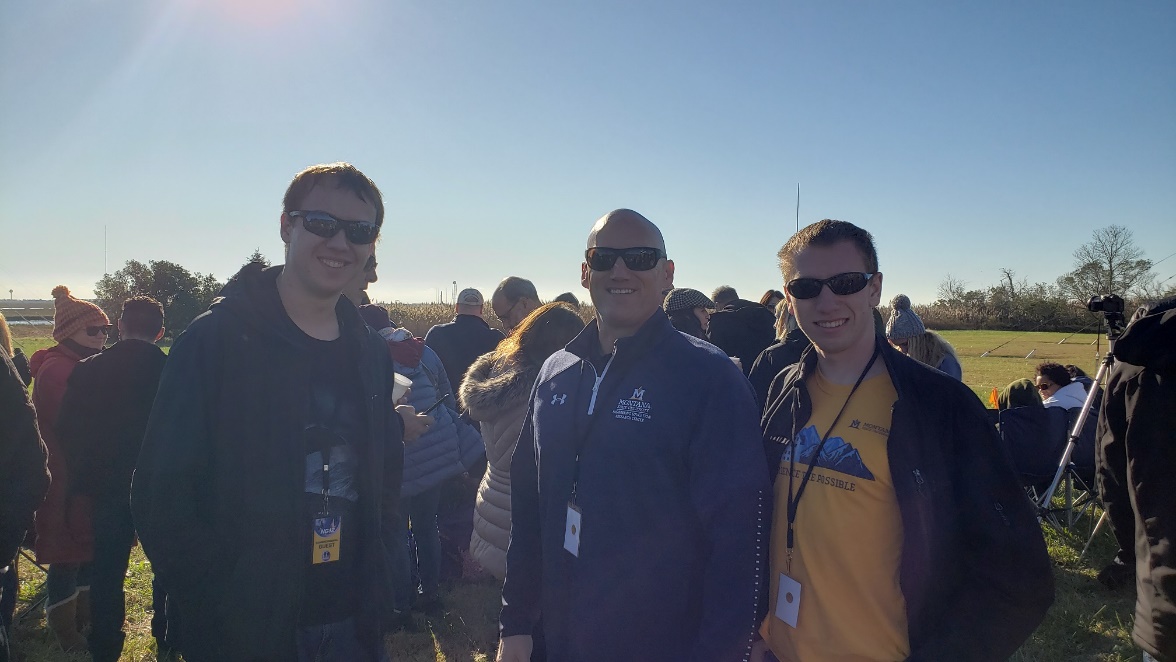 Chris Major (MSEE 2000), Brock, & Colter Barney (BSCpE 2021) at Launch.
Northrop Grumman NG-12 ISS Resupply Mission.
NASA Wallops Flight Facility, 11/2/19.
MSU’s Approach - RadPC
RadSat-u
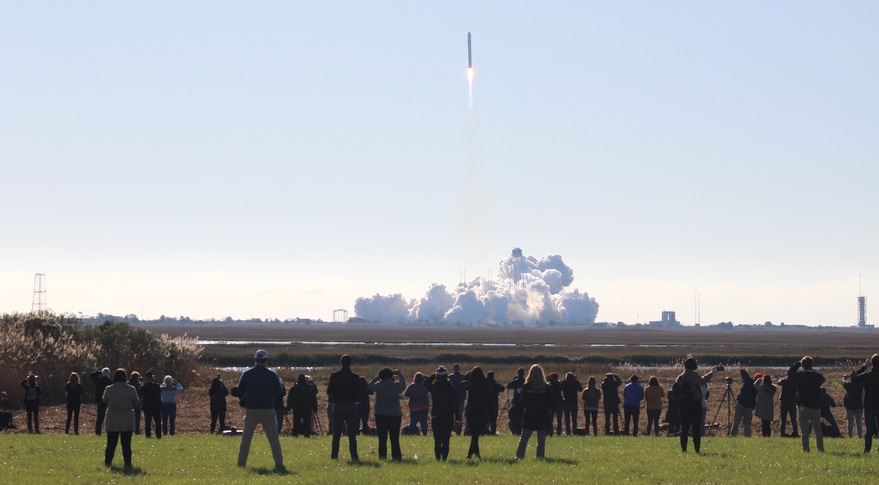 MSU’s Approach - RadPC
RadSat Mission Concept
Students Build It
Launch it to the International Space Station
Put into Orbit using NanoRacks CubeSat Deployer
Operate from Ground Station at MSU
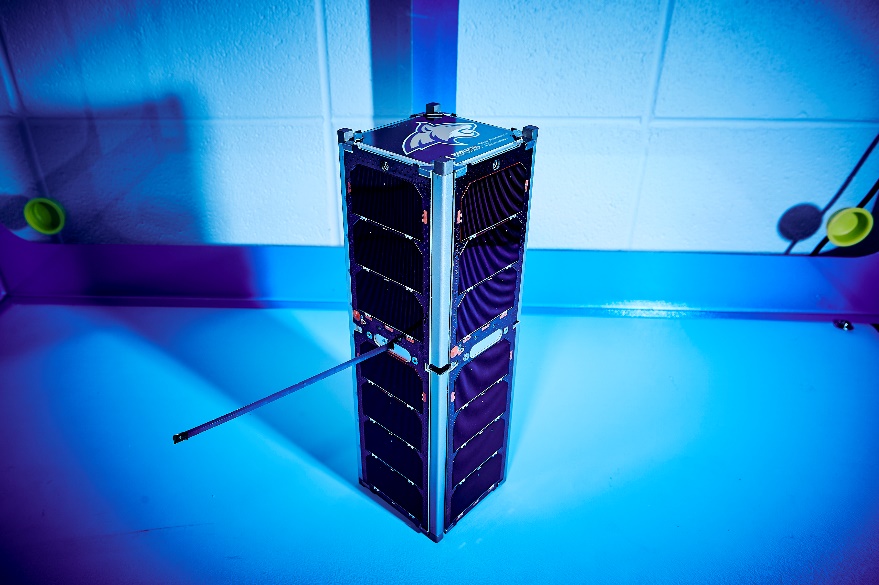 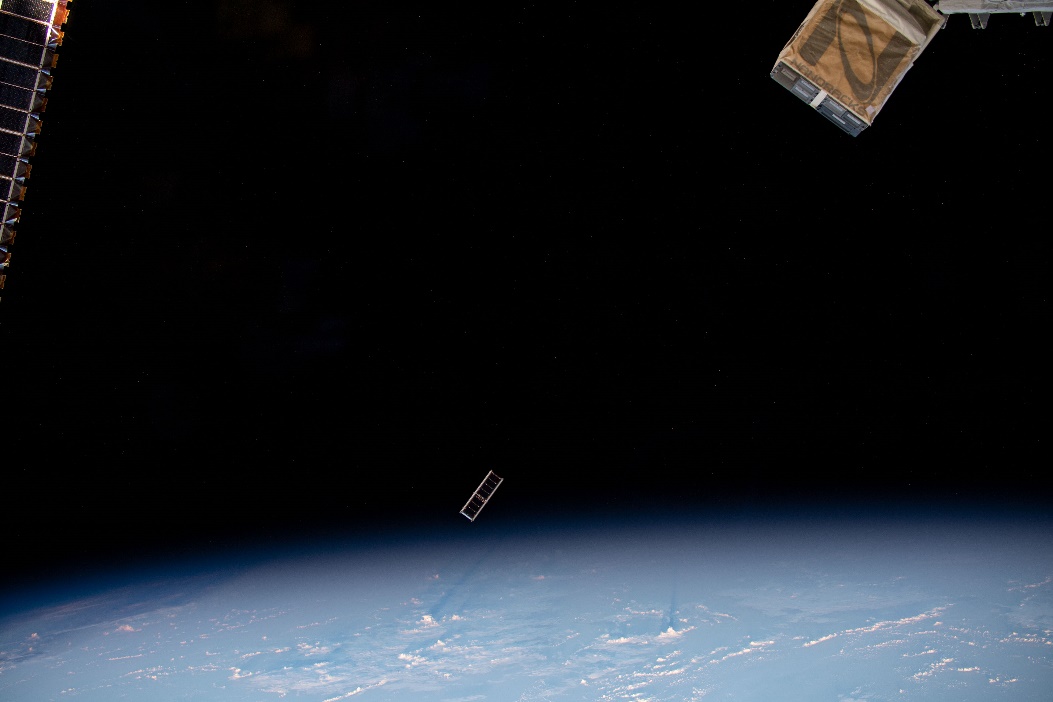 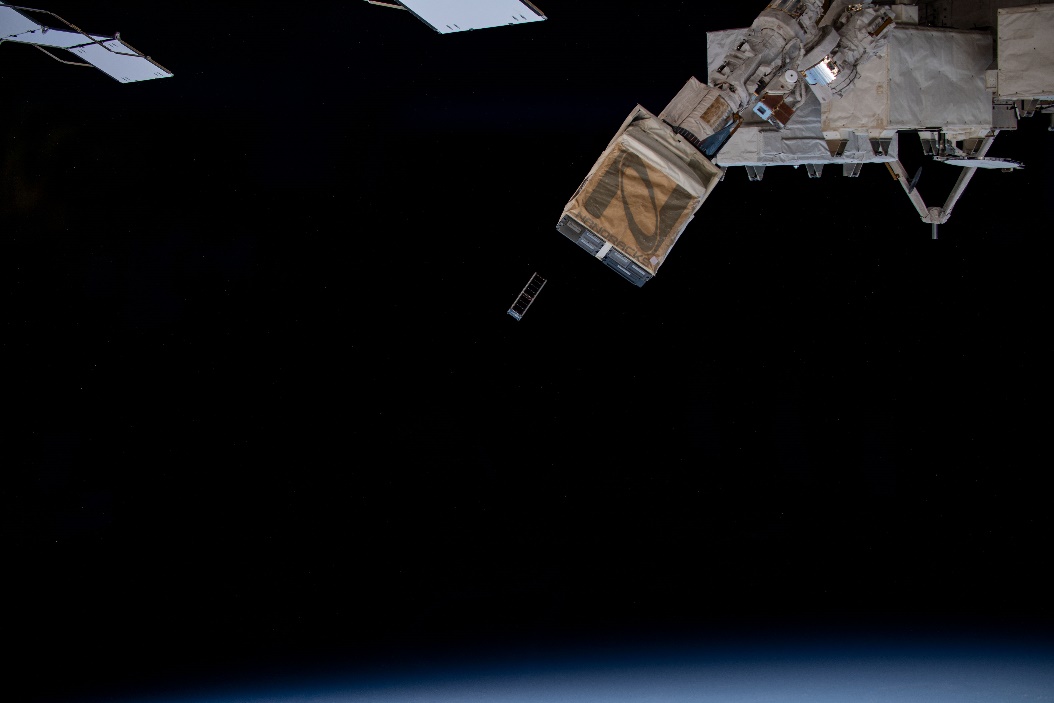 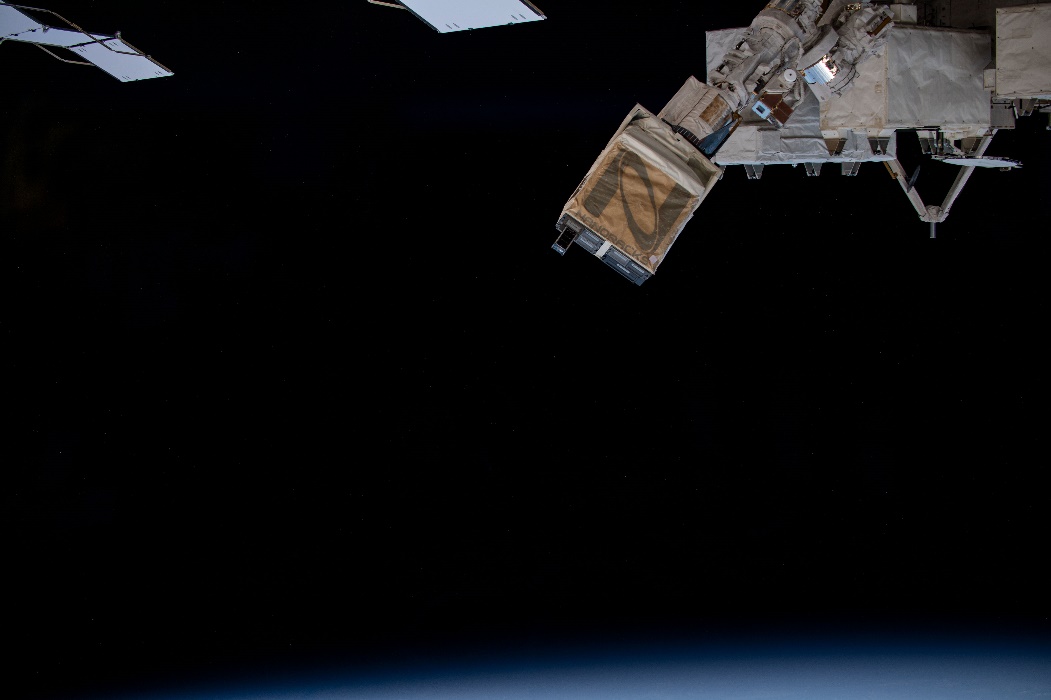 MSU’s Approach - RadPC
In case you didn’t see that…
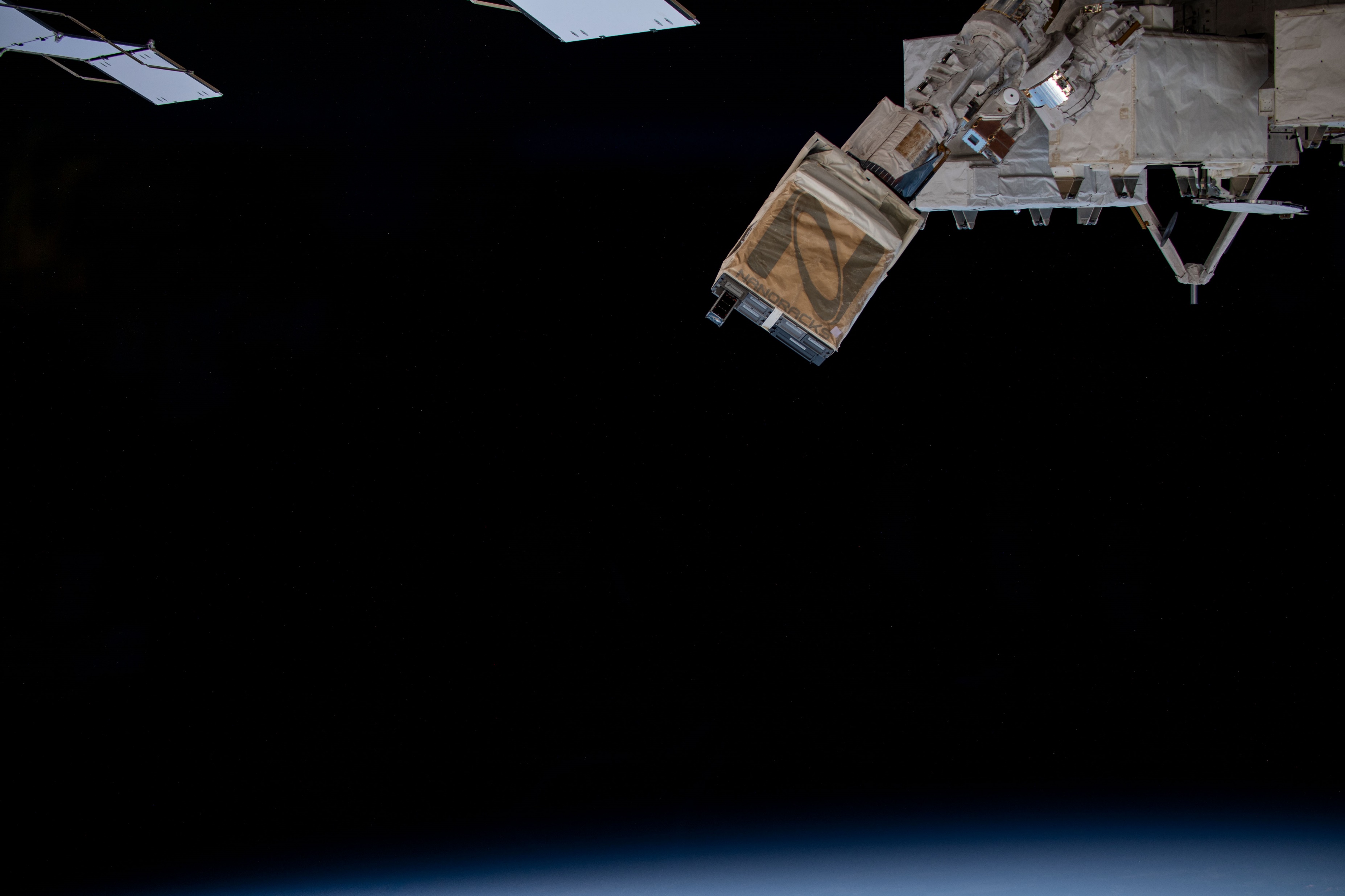 MSU’s Approach - RadPC
In case you didn’t see that…
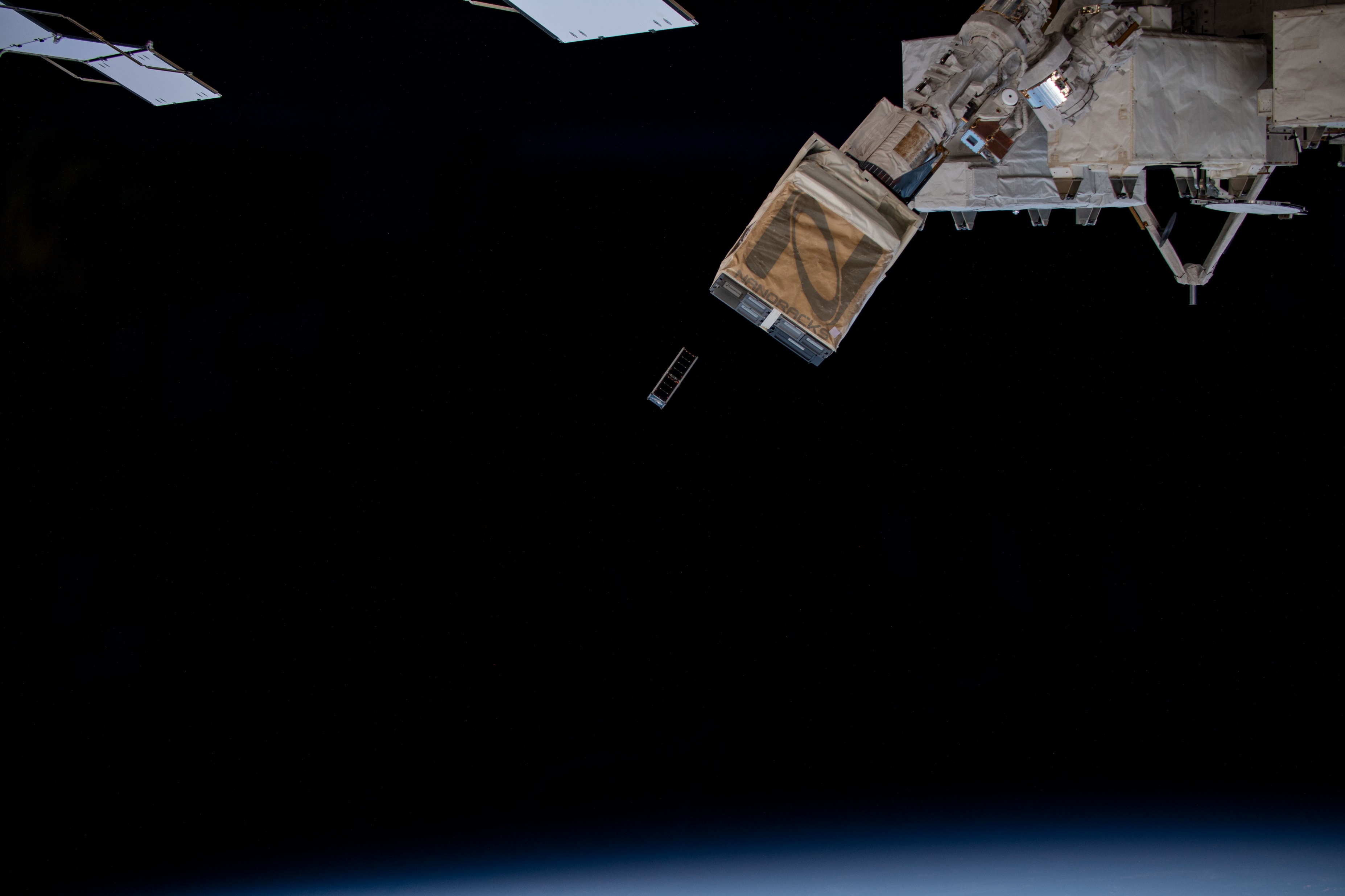 MSU’s Approach - RadPC
In case you didn’t see that…
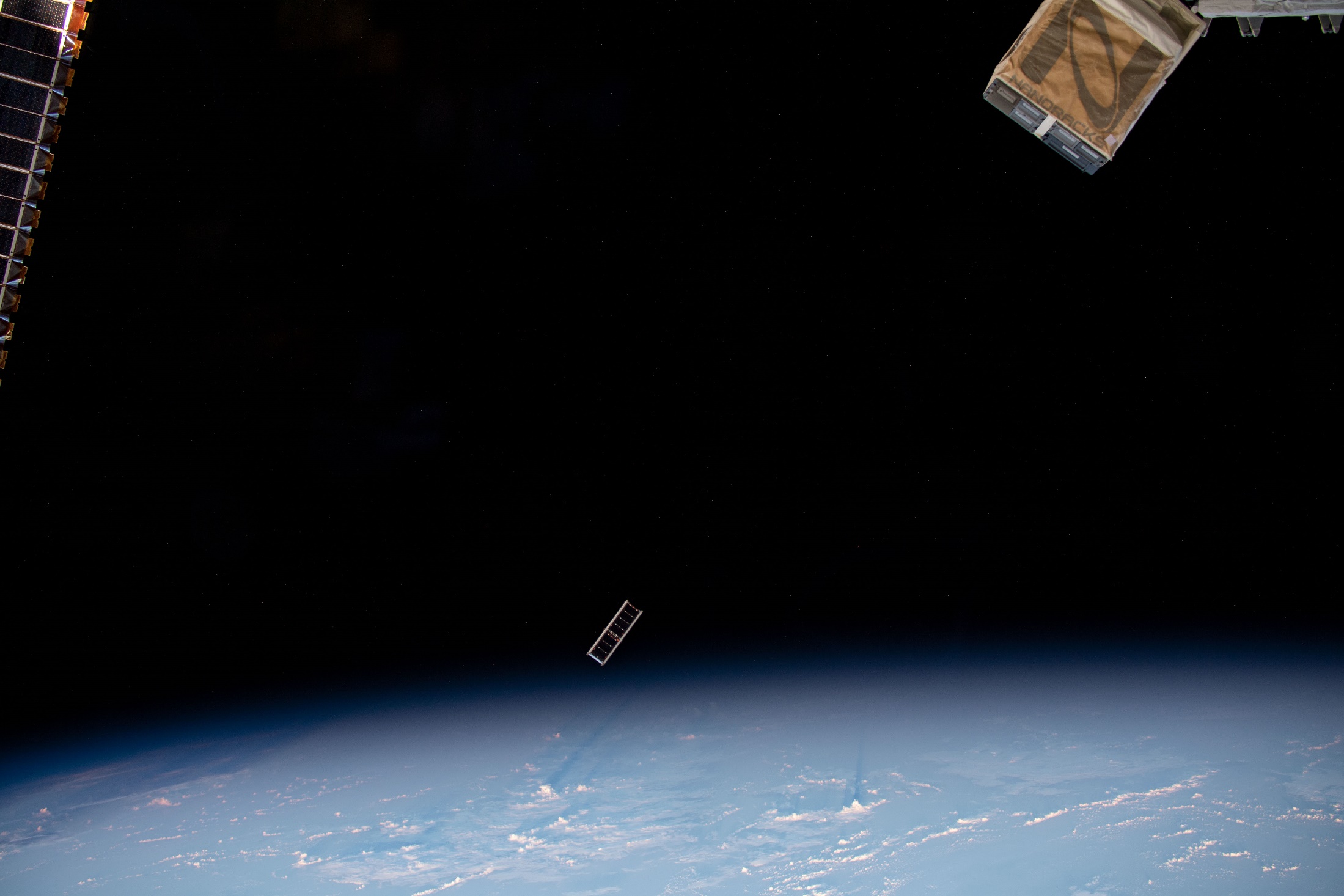 MSU’s Approach - RadPC
Now What?
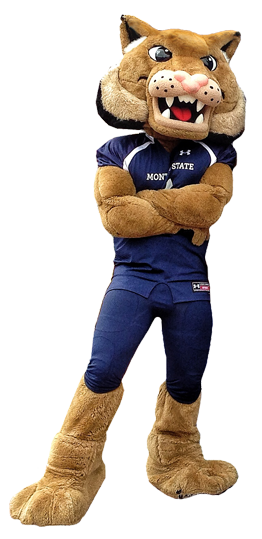 MSU’s Approach - RadPC
Now What?
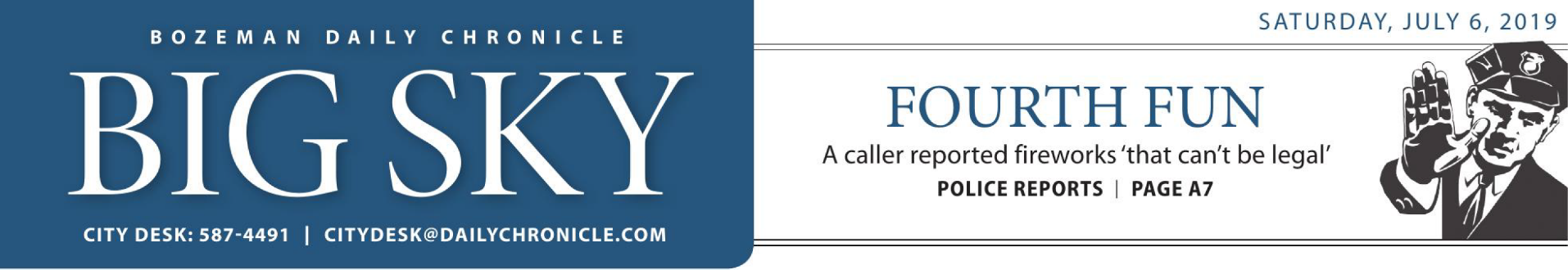 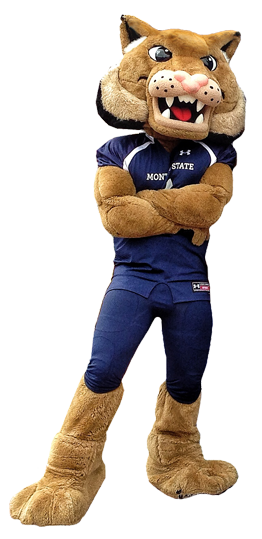 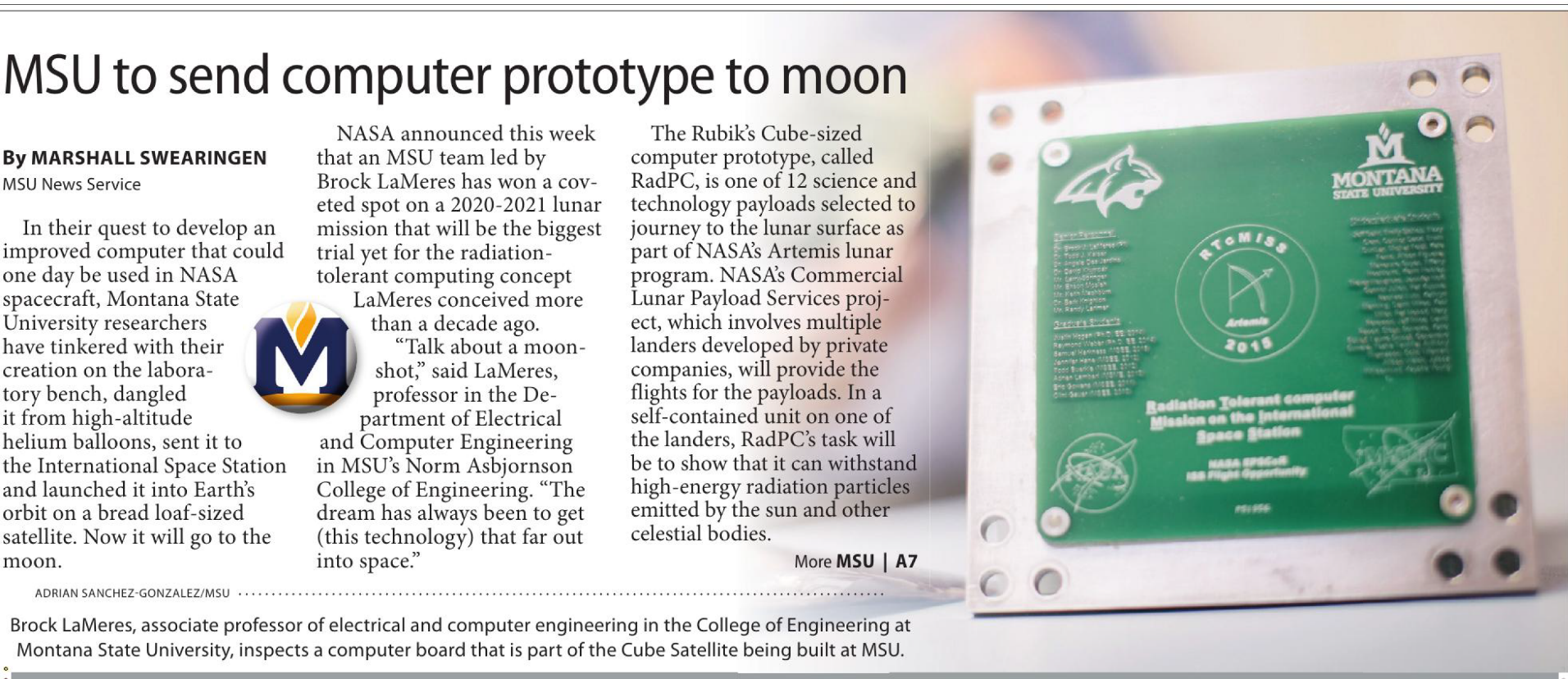 MSU’s Approach - RadPC
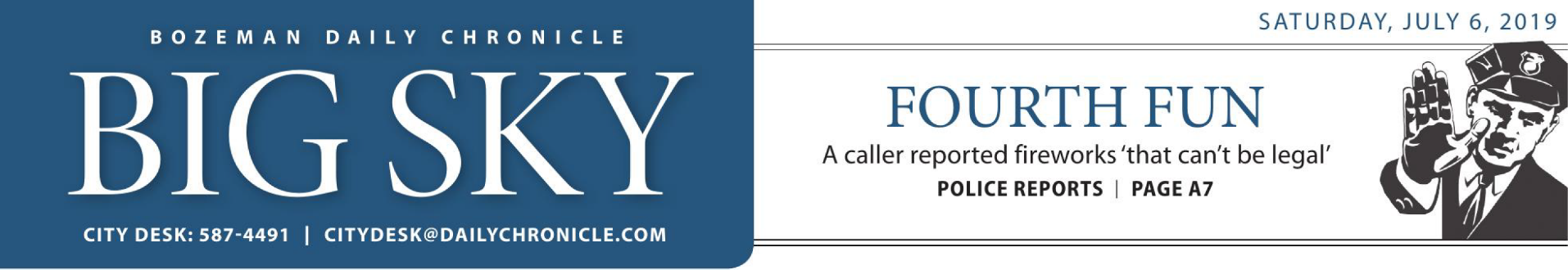 Nice!
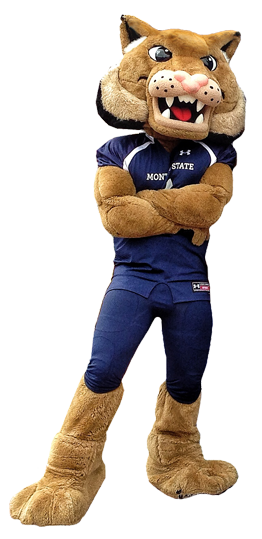 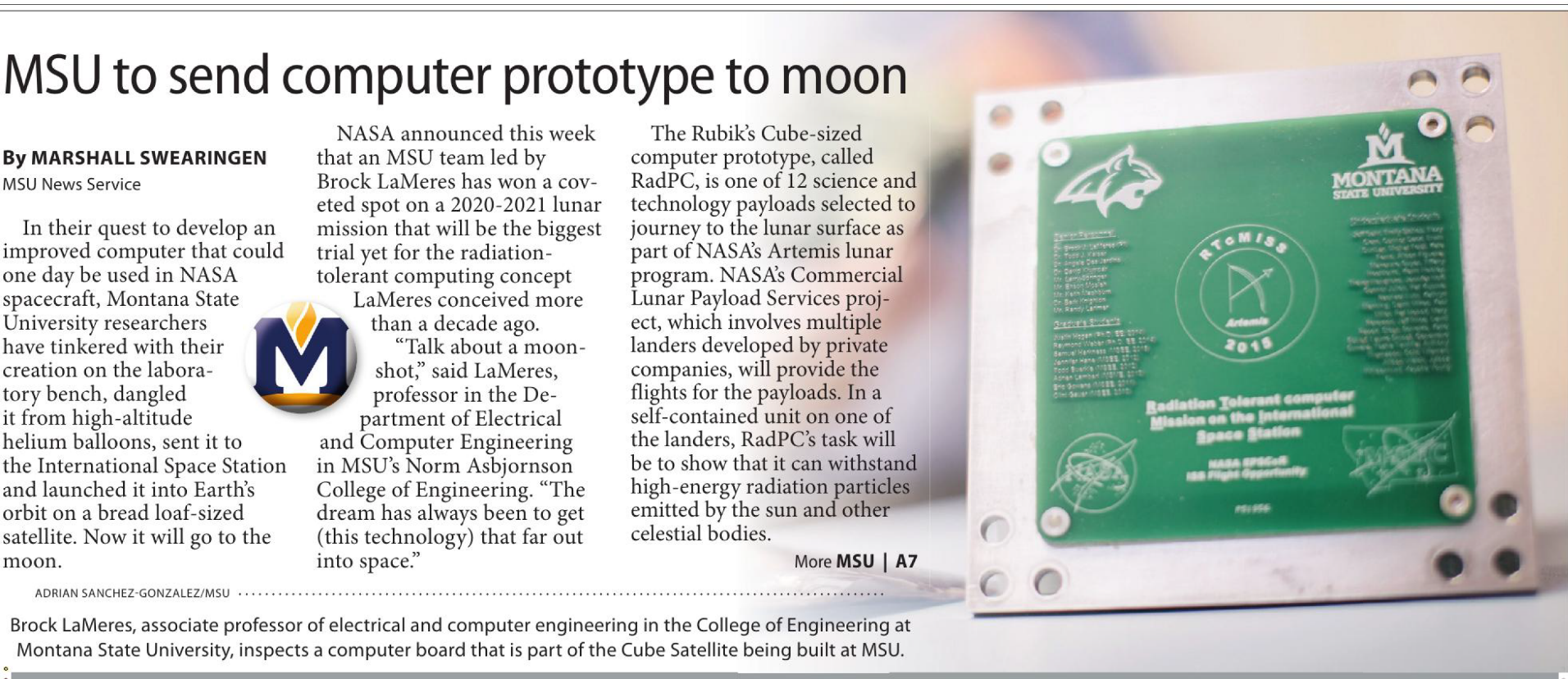 Bobcats on the Moon
Let’s step back and see and look at the Space Exploration Roadmap
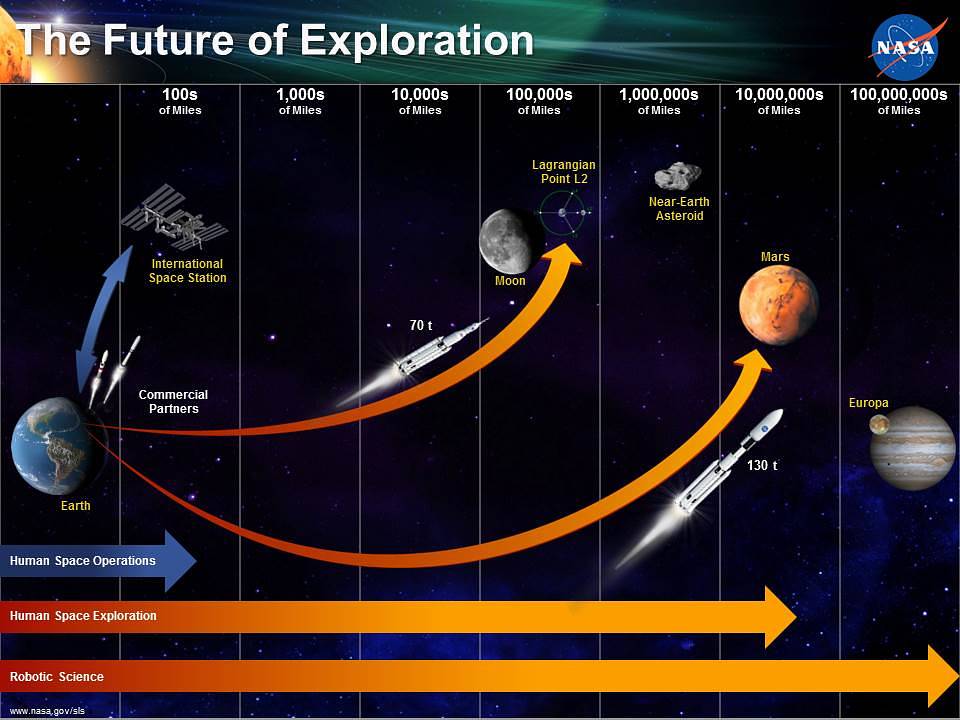 Bobcats on the Moon
Let’s Talk Moon Rockets – NASA’s Artemis
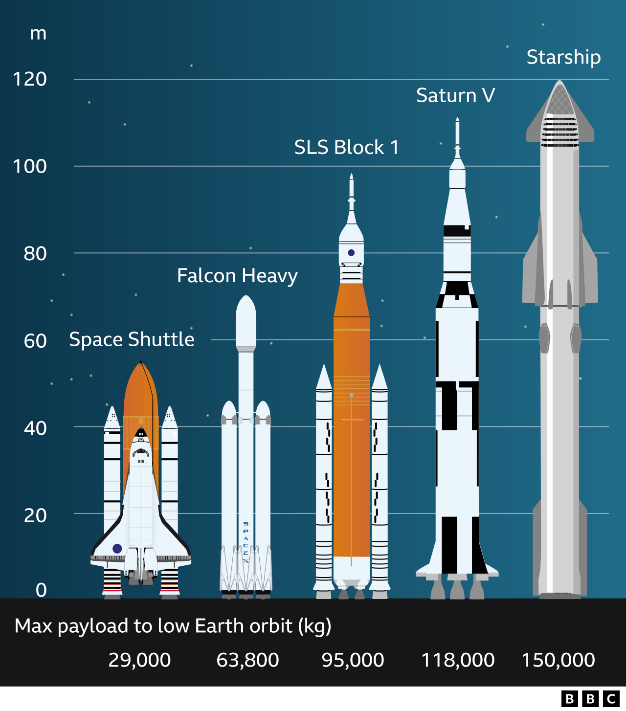 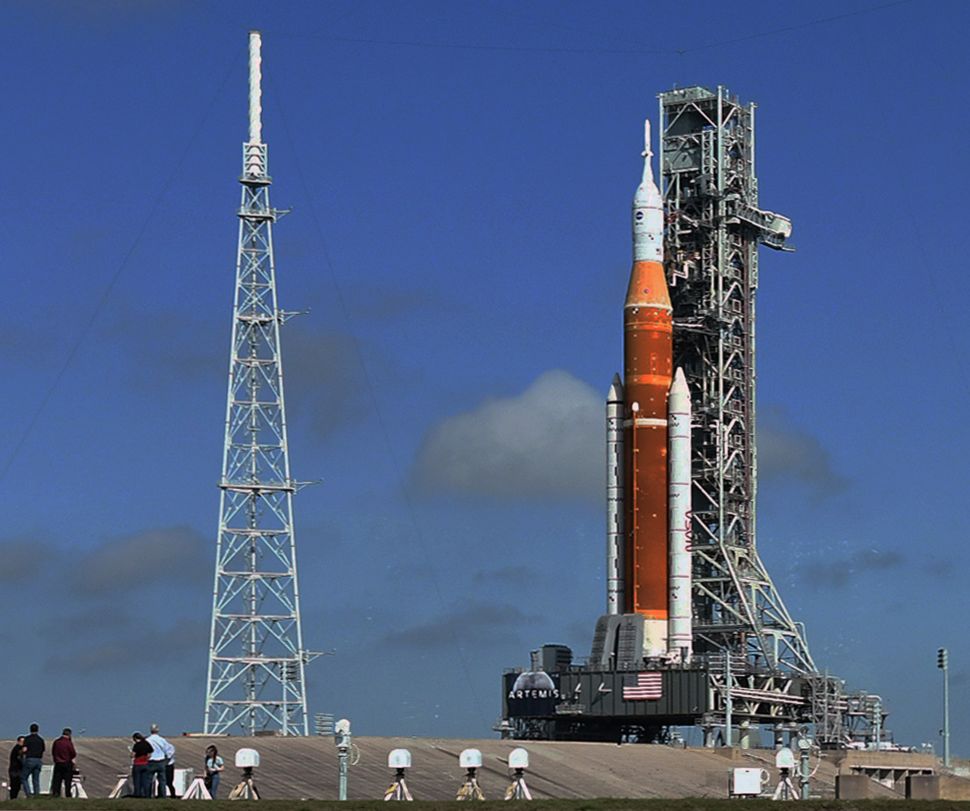 Bobcats on the Moon
Let’s Talk Moon Rockets – NASA’s Artemis
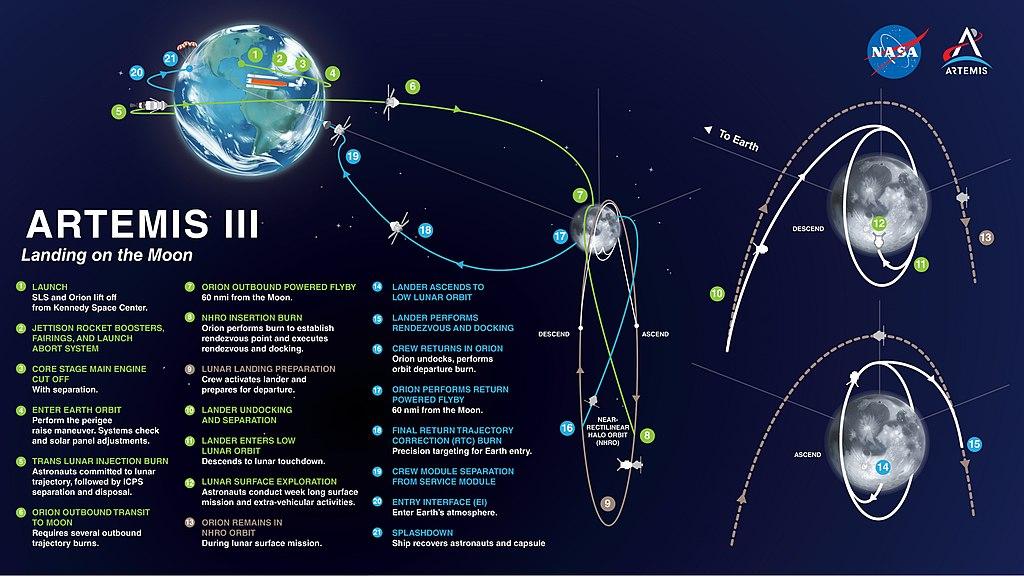 Bobcats on the Moon
Let’s Talk Moon Rockets – NASA’s Artemis
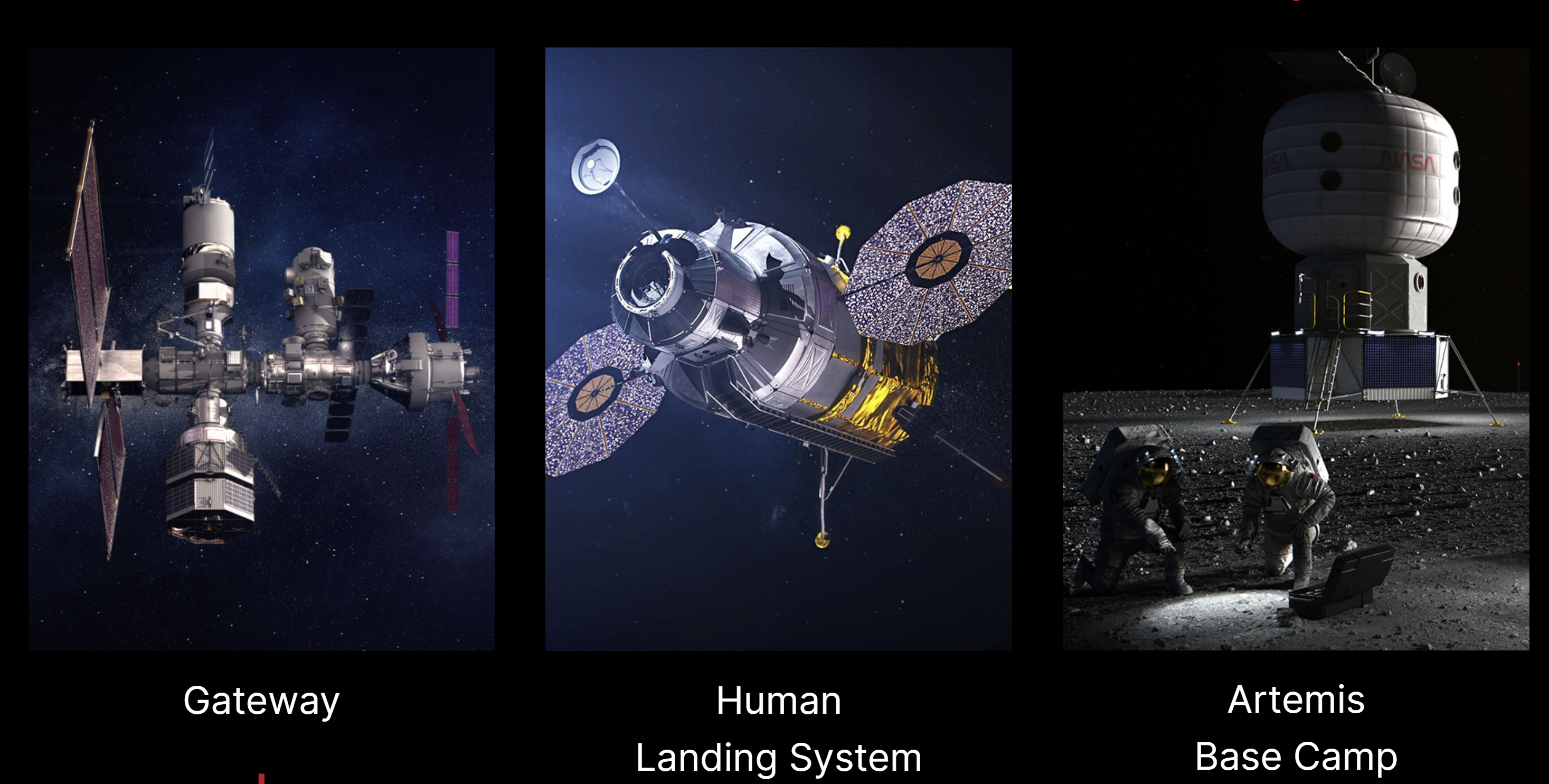 Bobcats on the Moon
Let’s Talk Moon Rockets – NASA’s Artemis
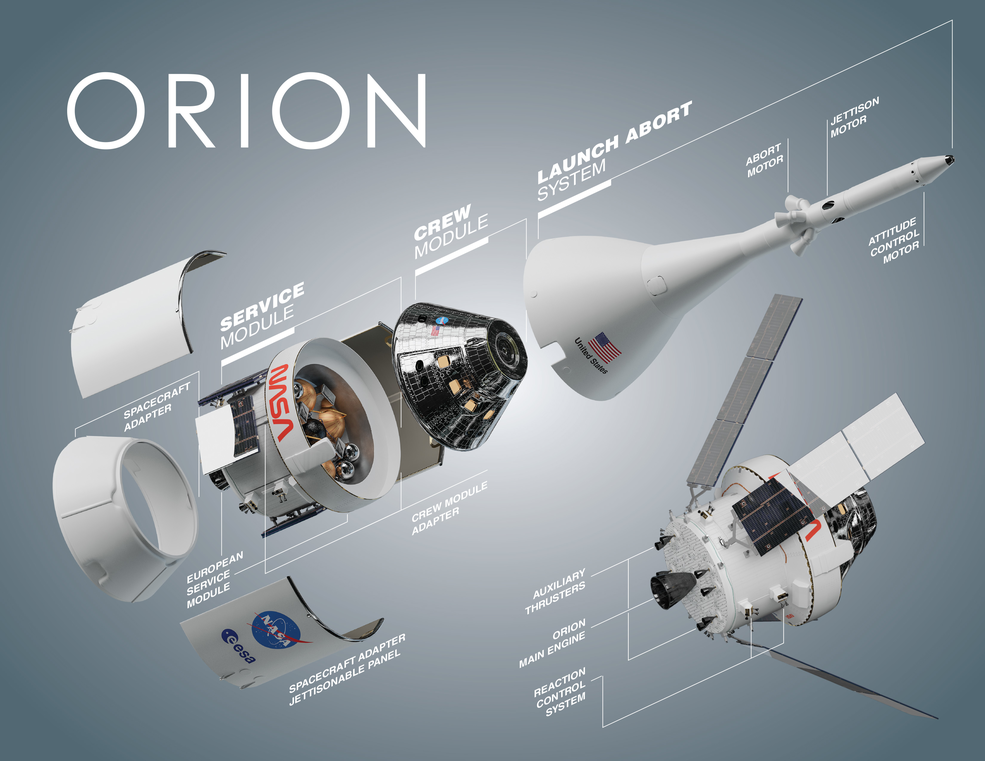 The Orion capsule is a little cramped.  But it is only for a 3-day trip.
This is only for Lunar and low Earth Orbit.
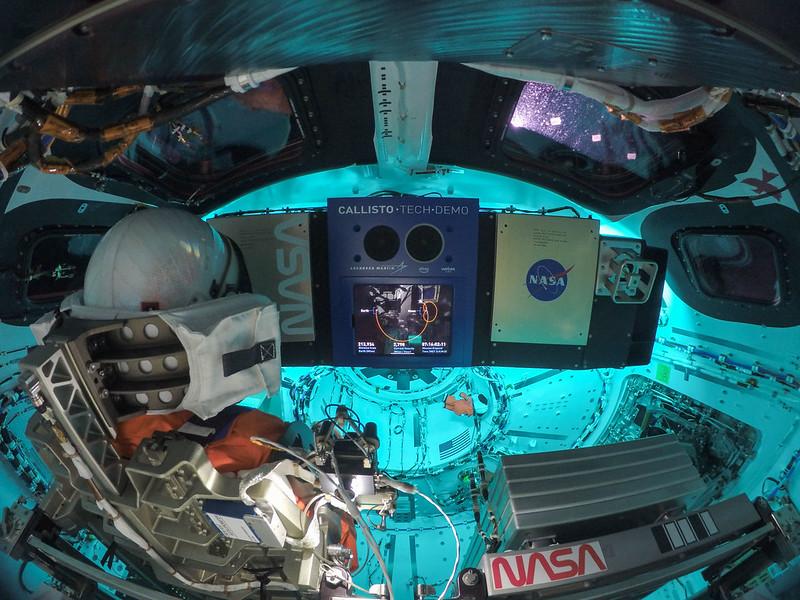 Gateway will be a BIG DEAL, but it isn’t used in Artemis III
Bobcats on the Moon
Let’s Talk Moon Rockets - Starship
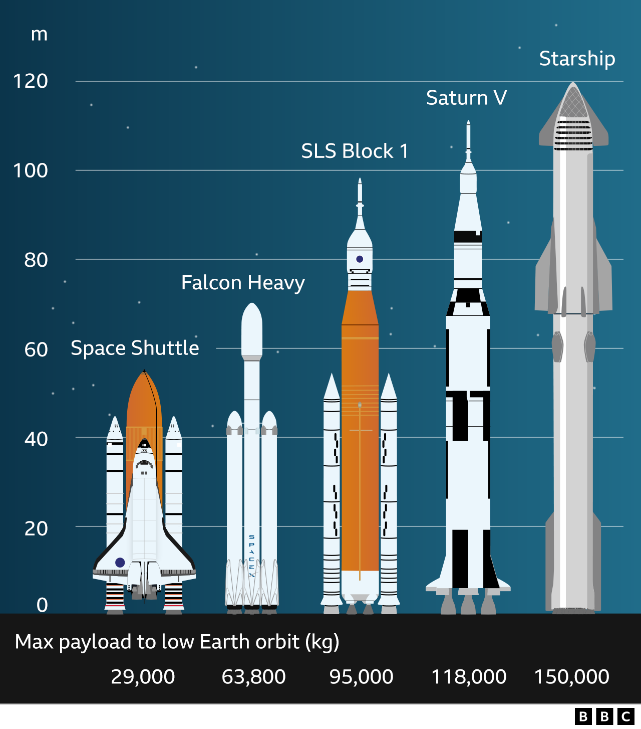 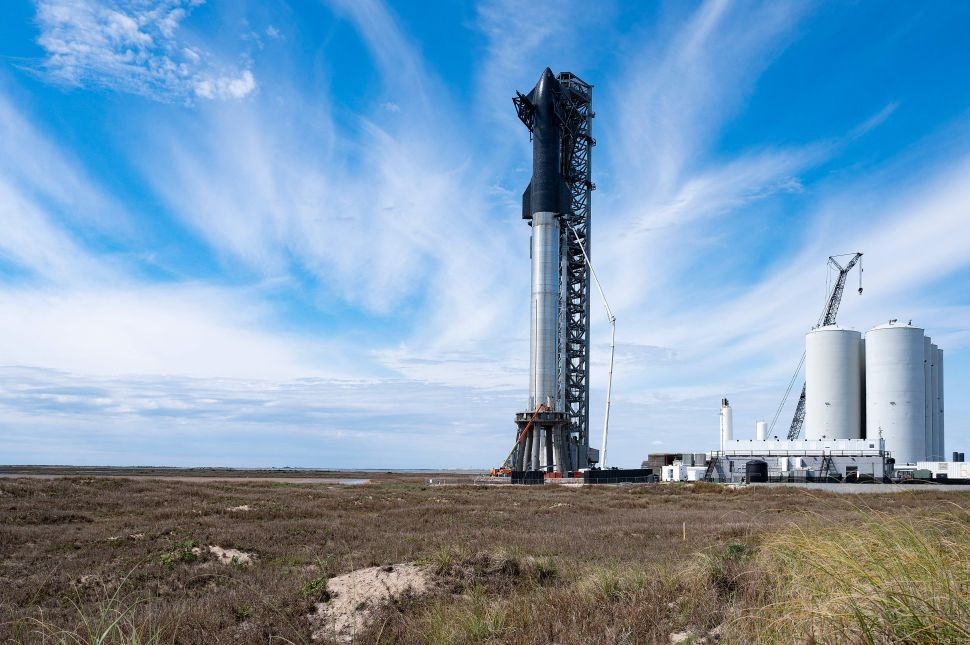 Bobcats on the Moon
Let’s Talk Moon Rockets - Starship
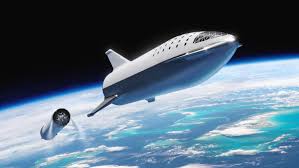 A Different Approach
Roomy
Reusable
Refuel it over and over.
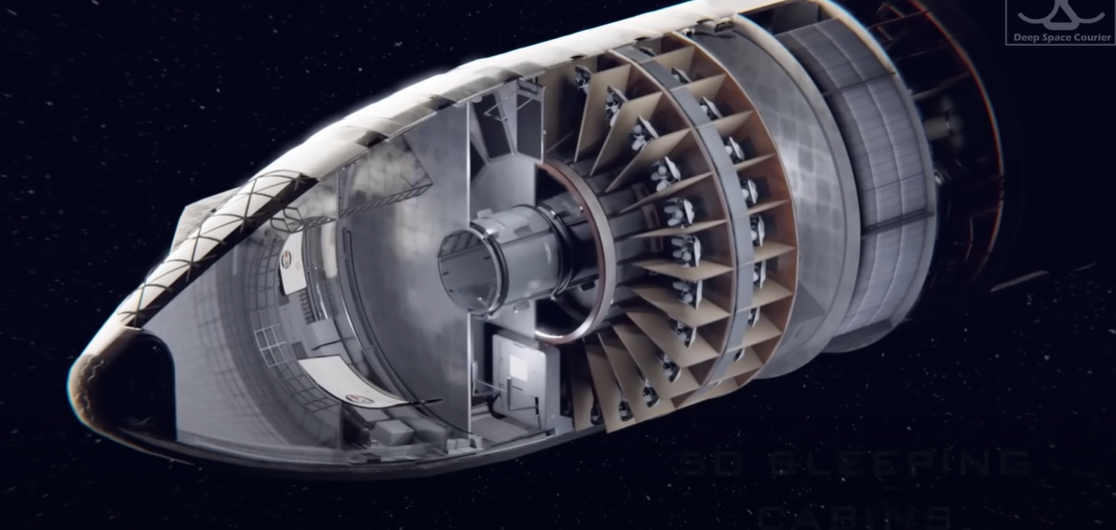 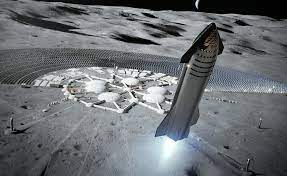 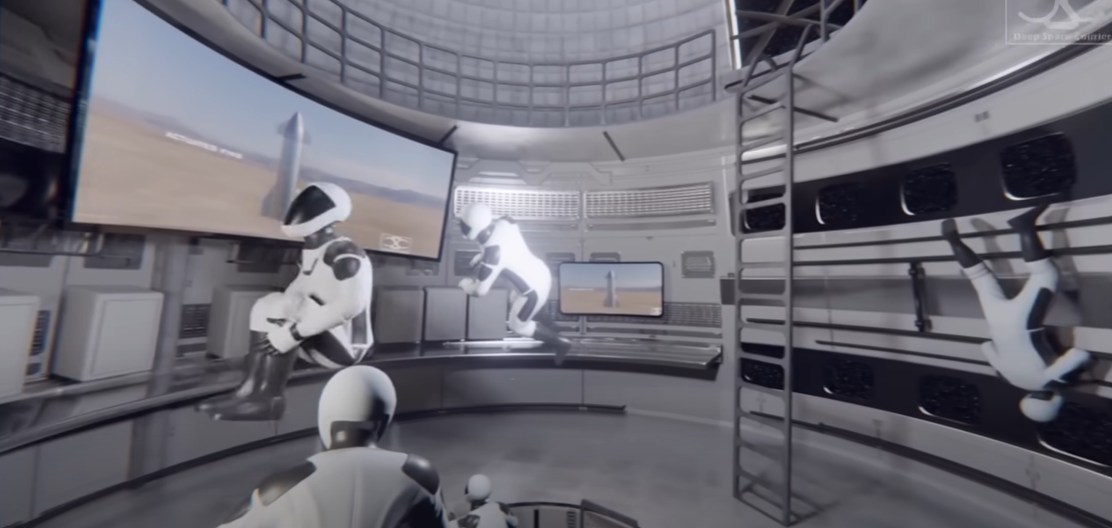 Bobcats on the Moon
Let’s Talk Moon Rockets - Starship
That’s because it is being designed for Mars!
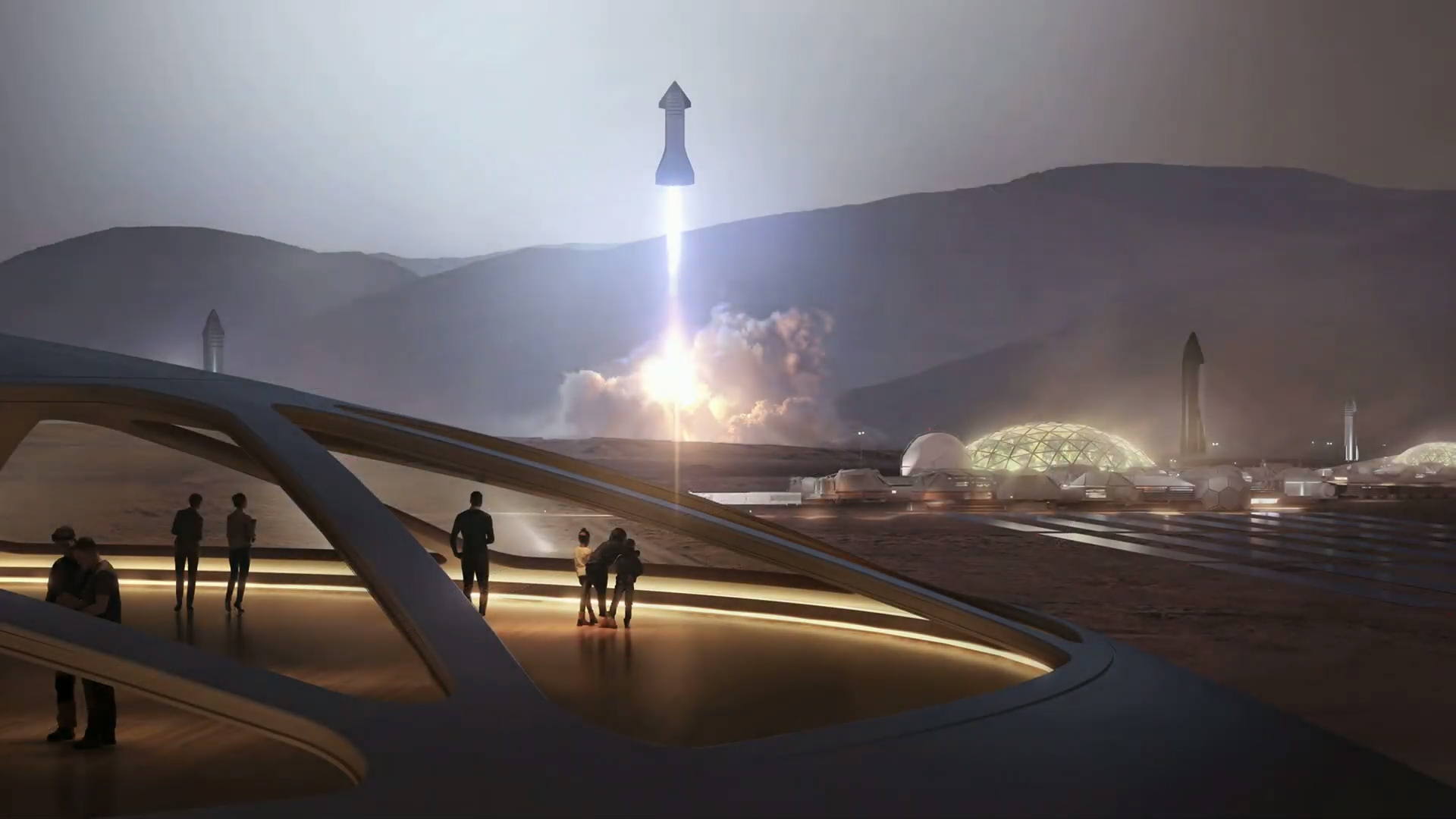 Bobcats on the Moon
Lunar Exploration in the Next 10 Years
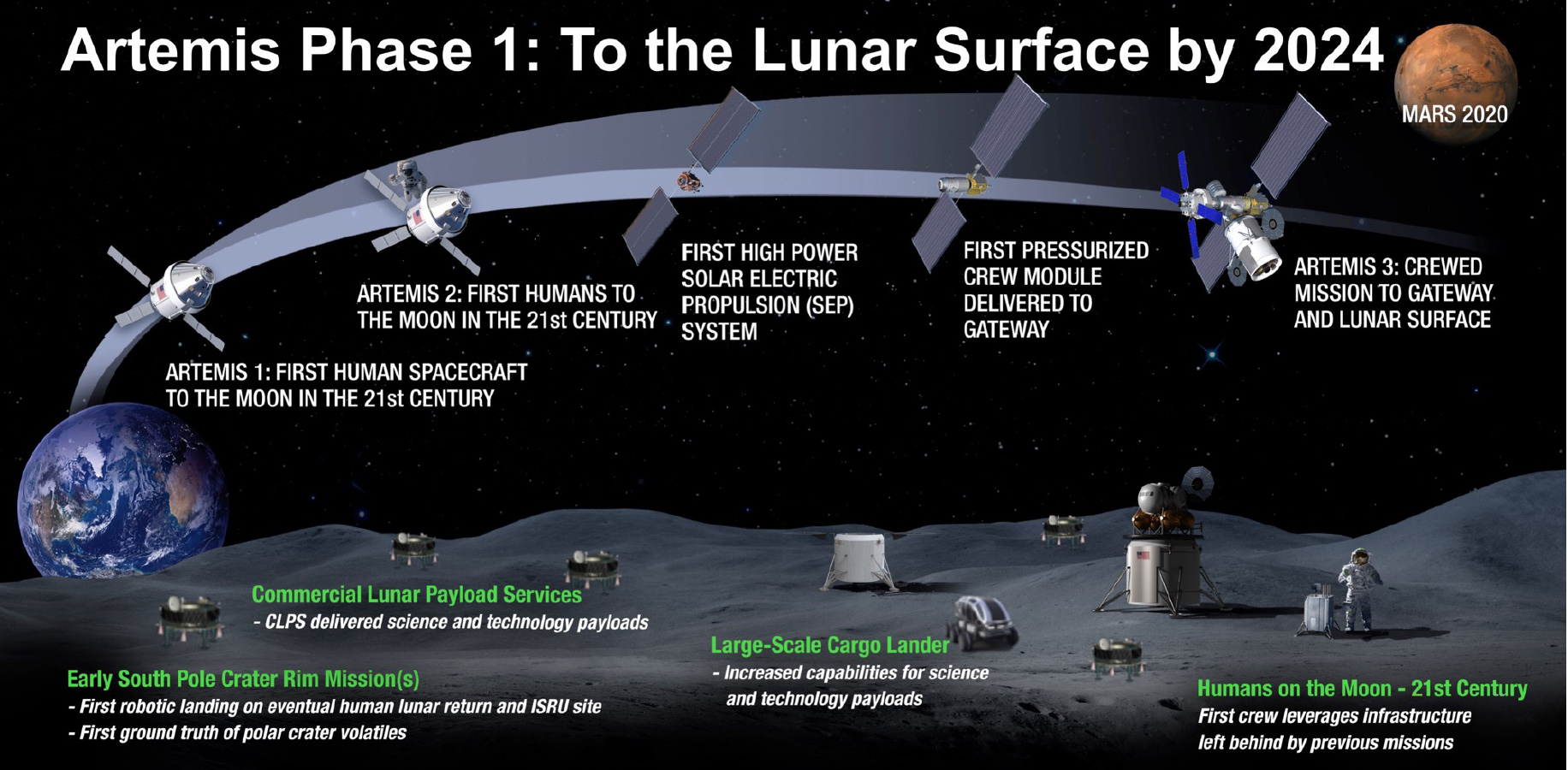 Bobcats on the Moon
Lunar Exploration in the Next 10 Years
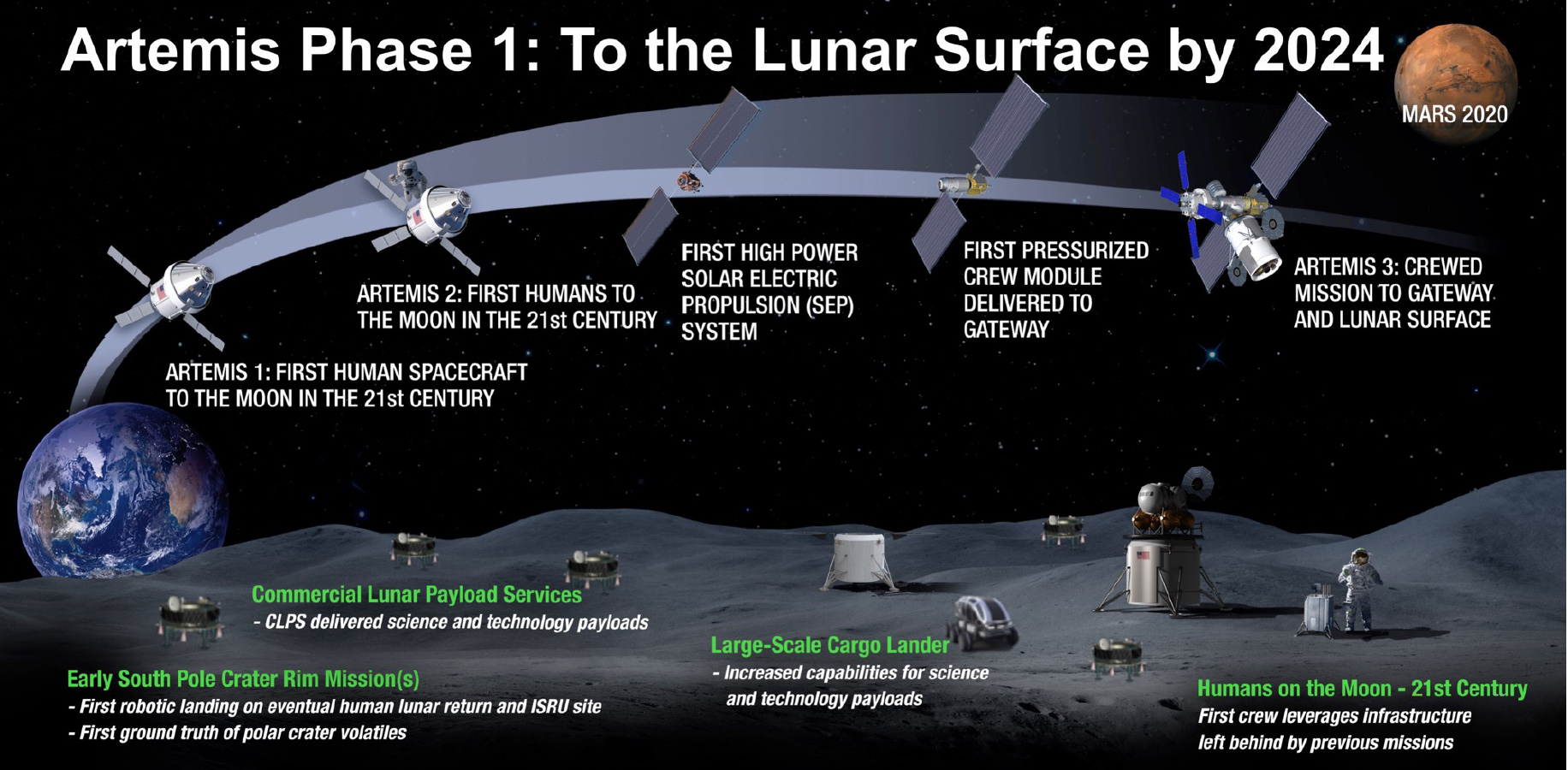 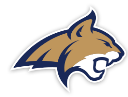 RadPC is going to be part of this.
Bobcats on the Moon
What does MSU’s Moon Mission Look Like?
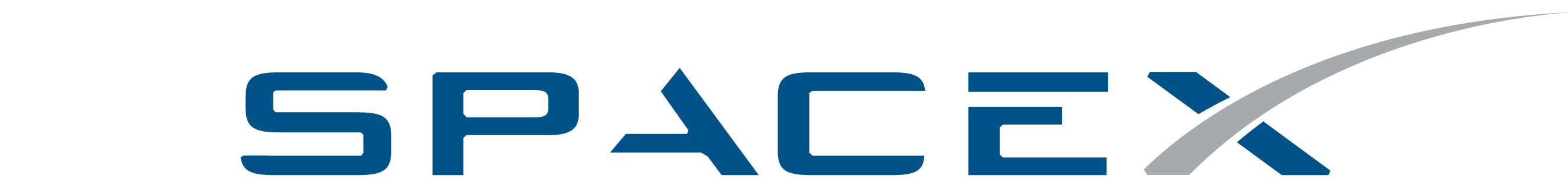 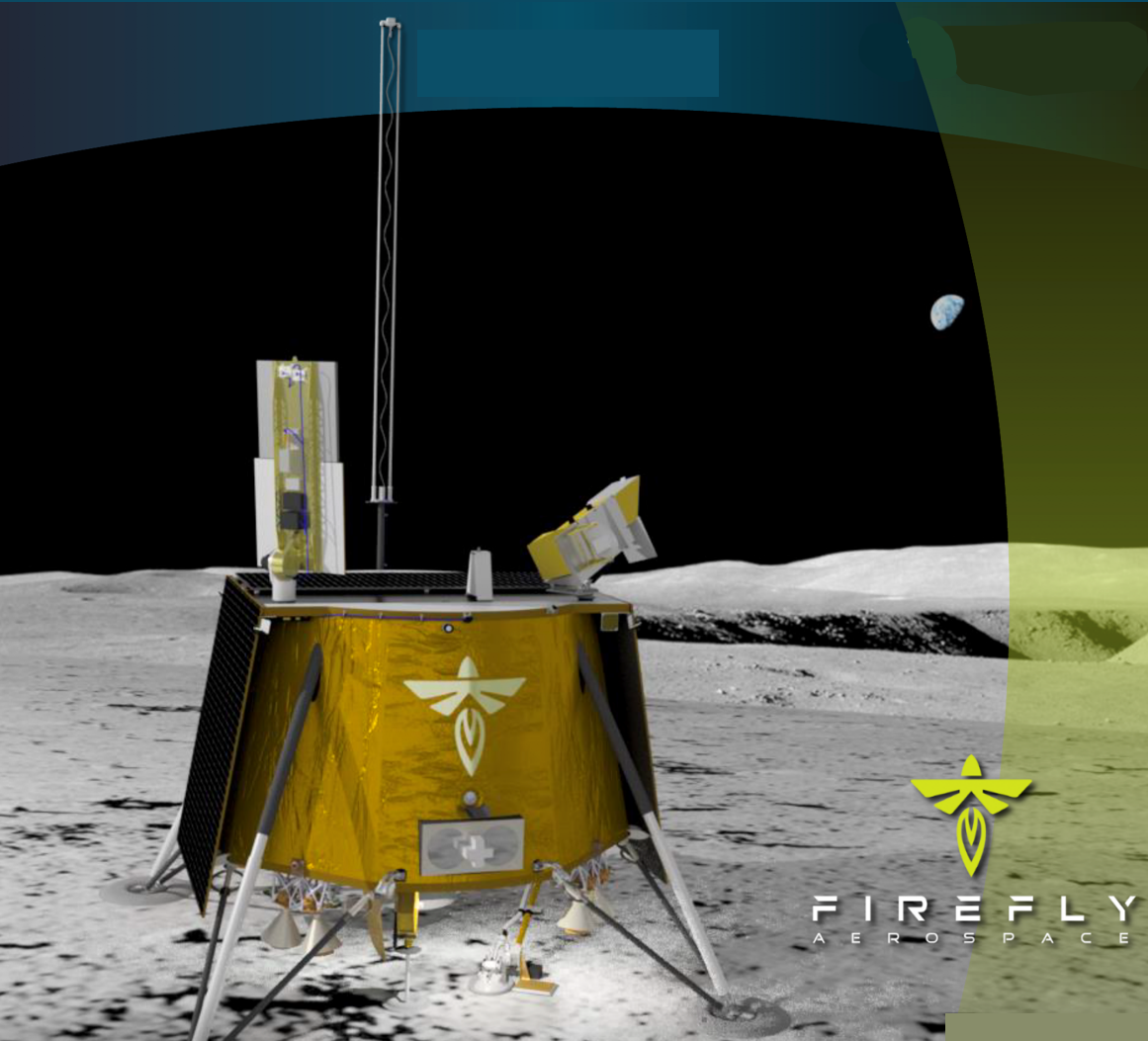 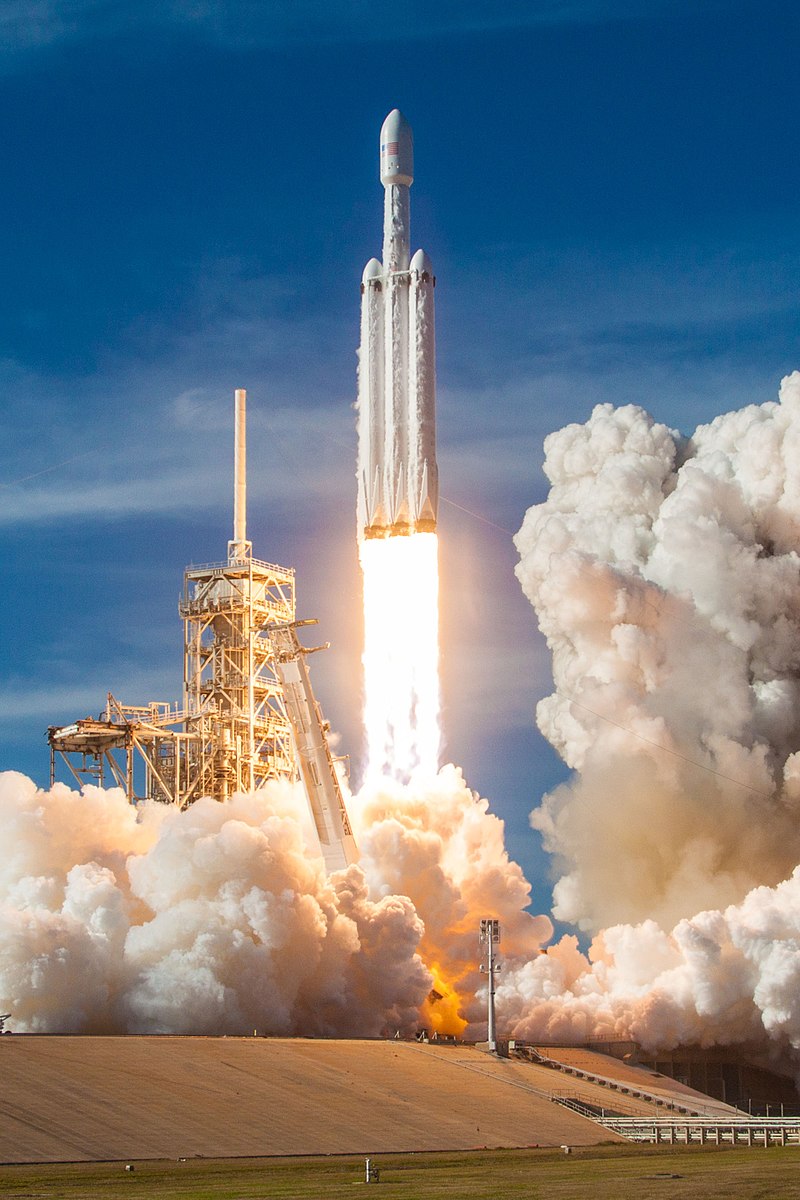 Bobcats on the Moon
What does MSU’s Moon Mission Look Like?
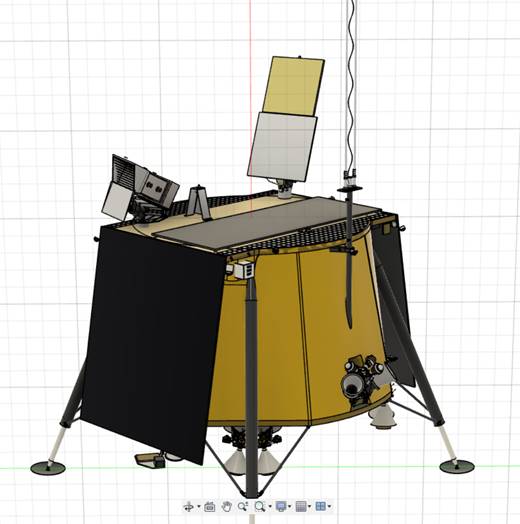 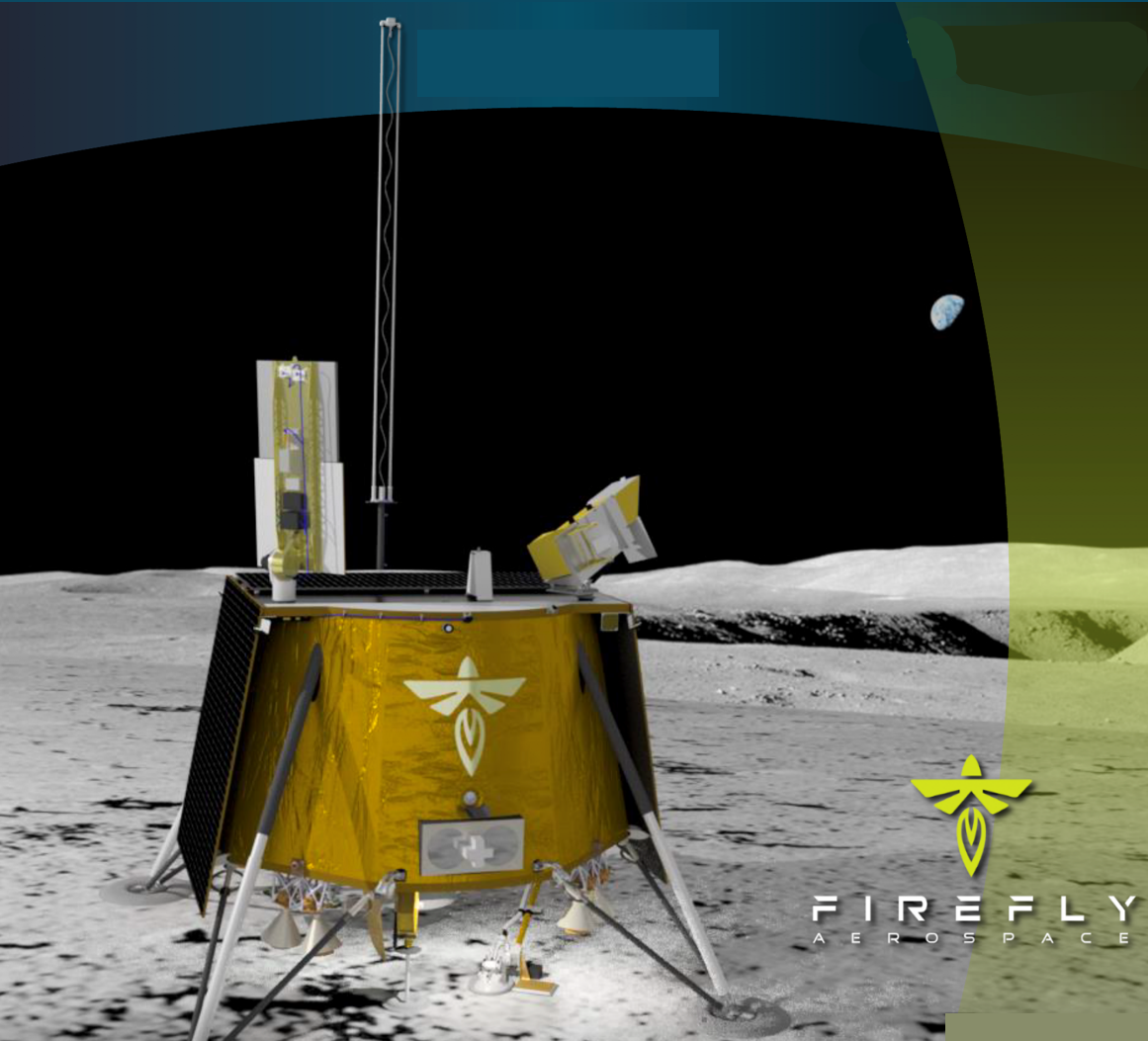 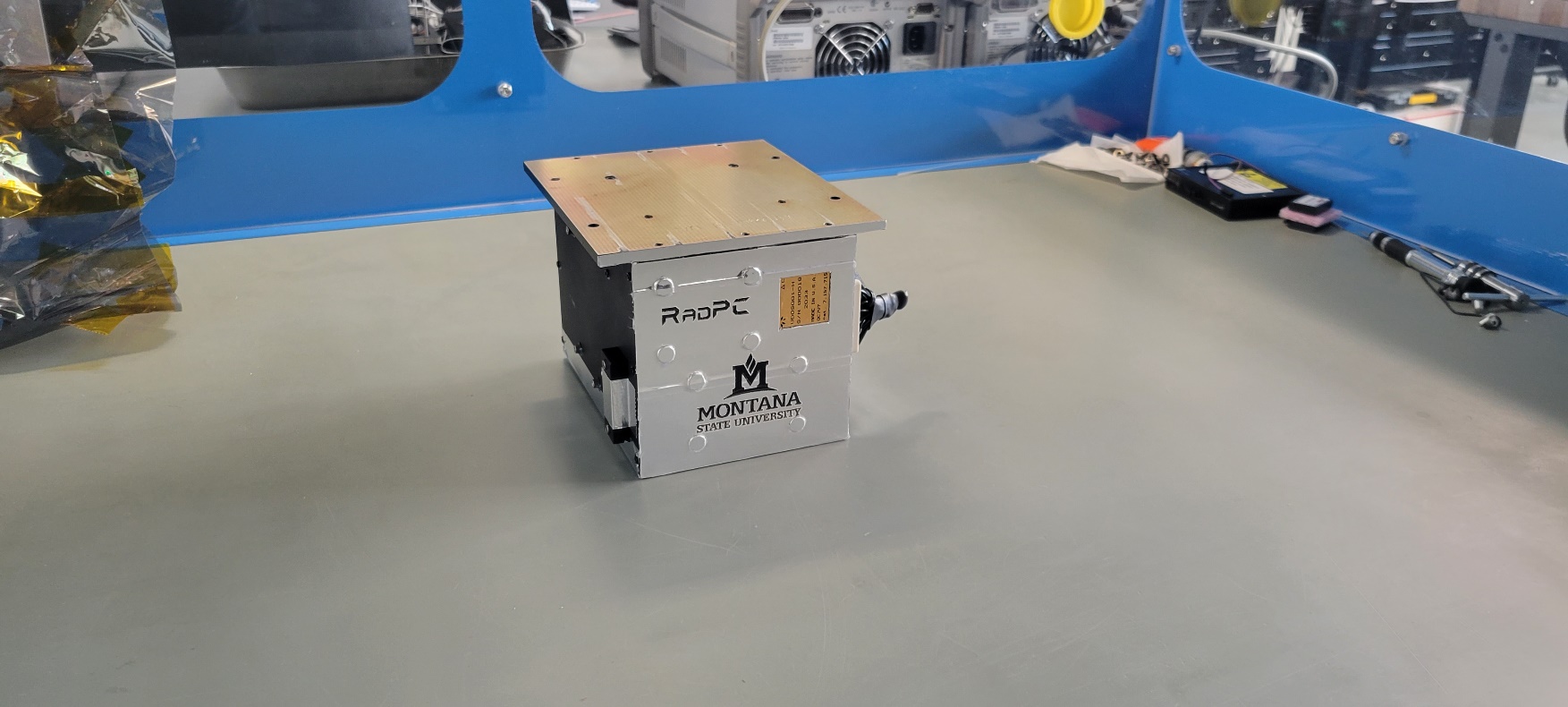 Bobcats on the Moon
What does MSU’s Moon Mission Look Like?
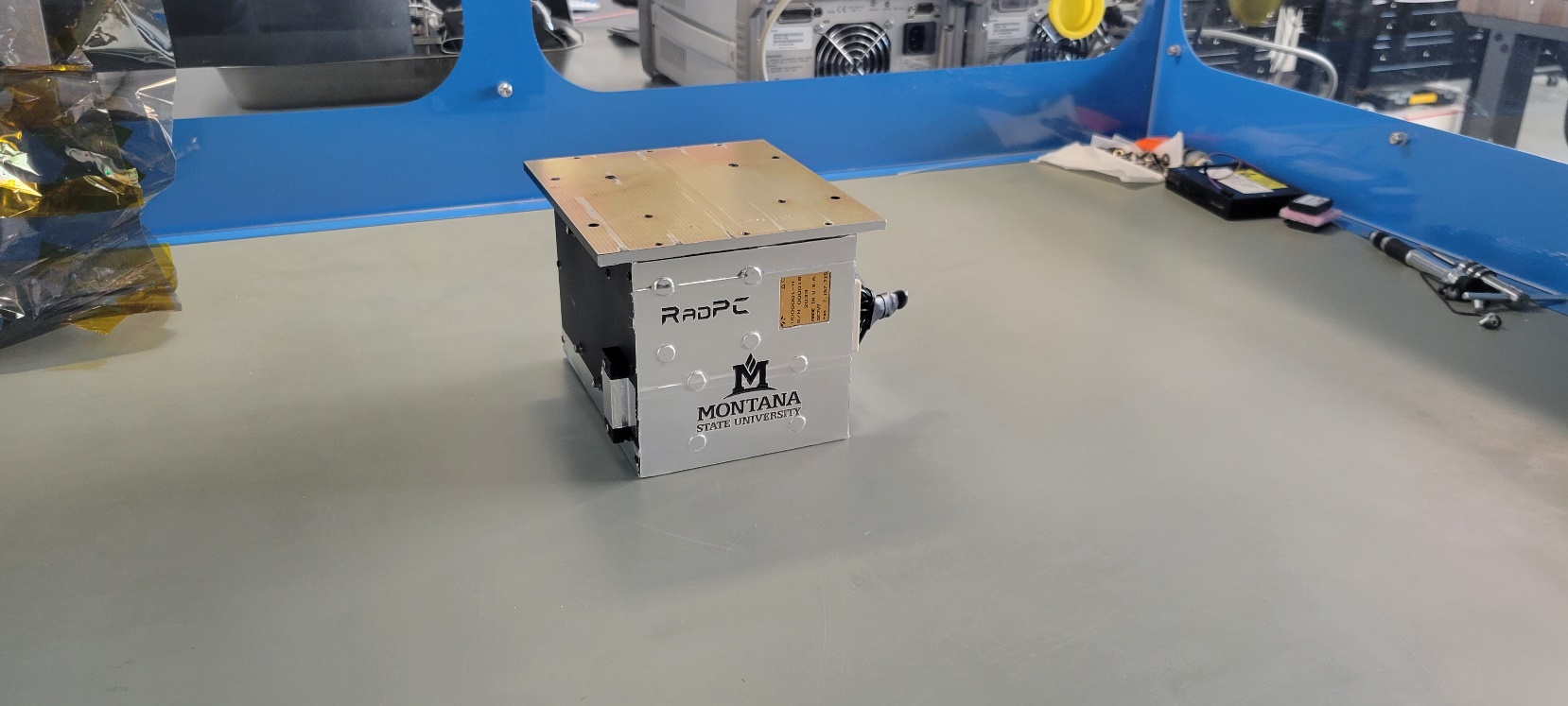 The RadPC-Lunar payload isn’t huge.  A little larger than a Rubik’s cube.
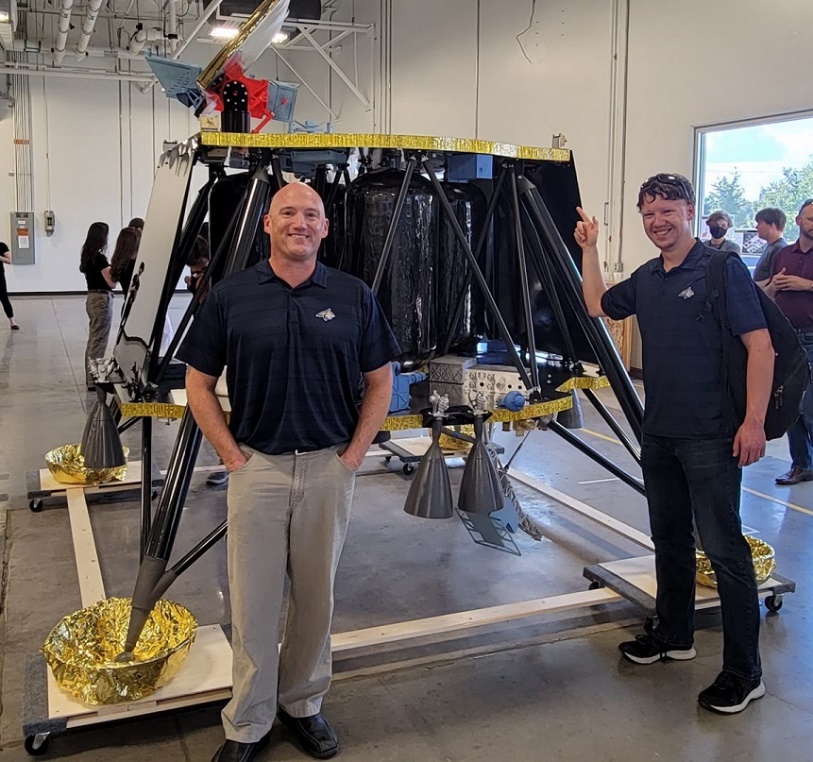 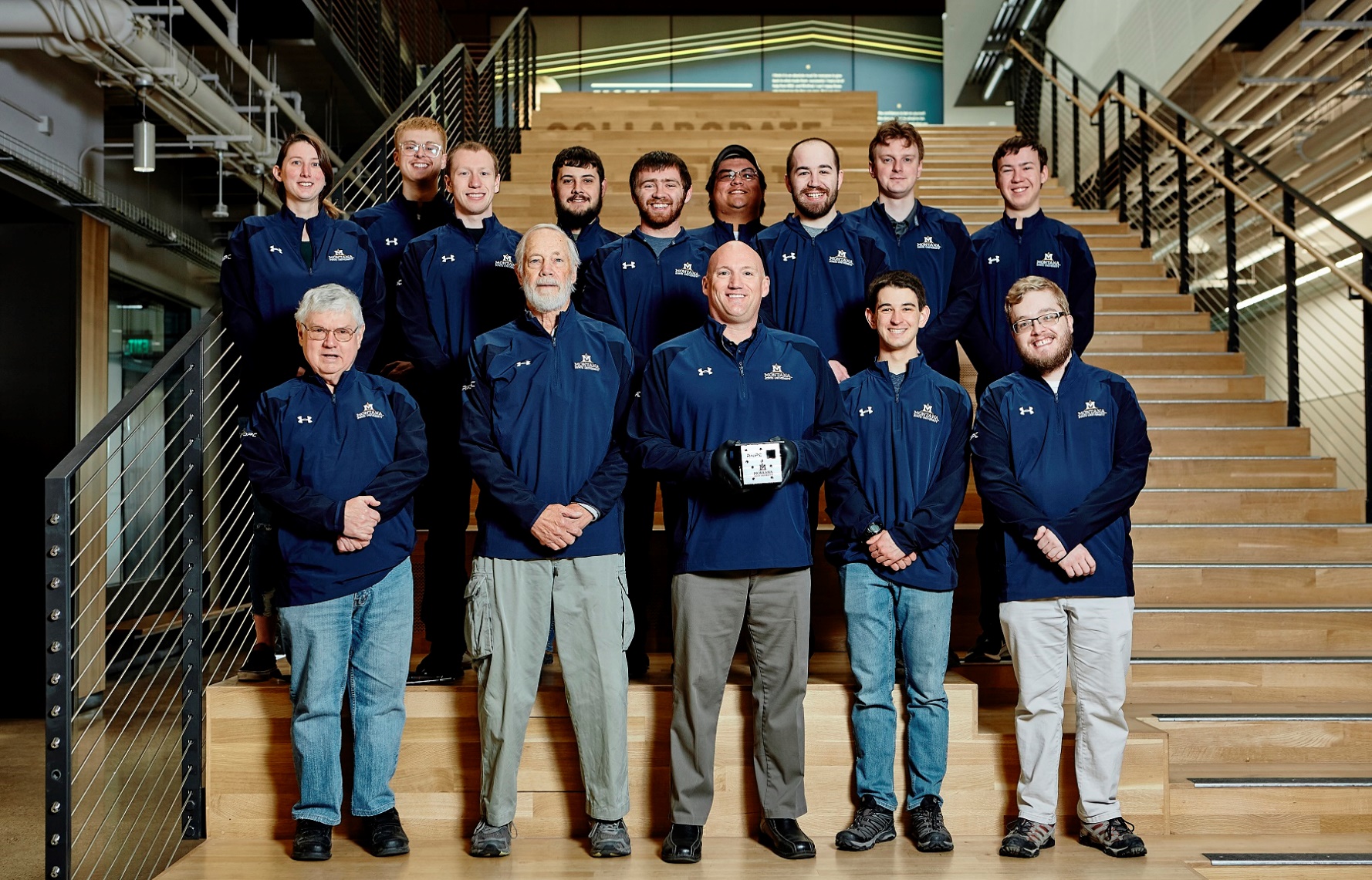 Bobcats on the Moon
What does MSU’s Moon Mission Look Like?
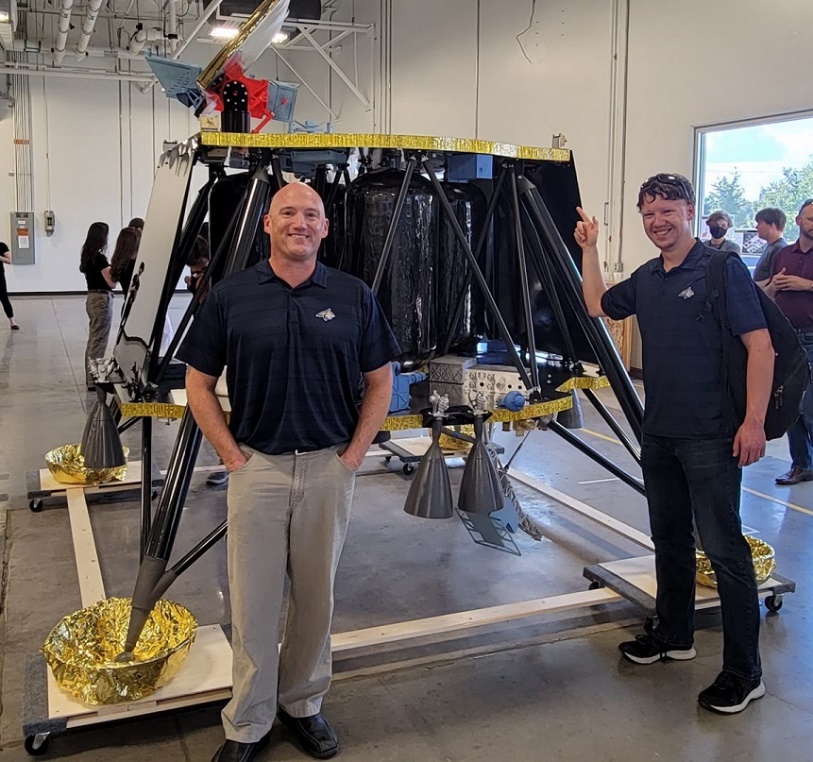 Bobcats on the Moon
What does MSU’s Moon Mission Look Like?
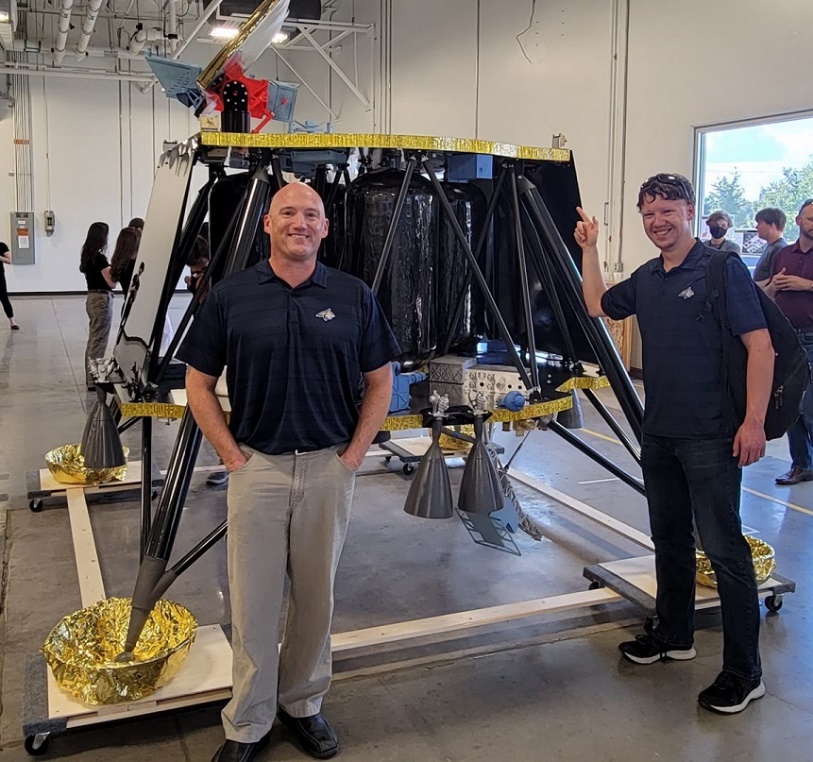 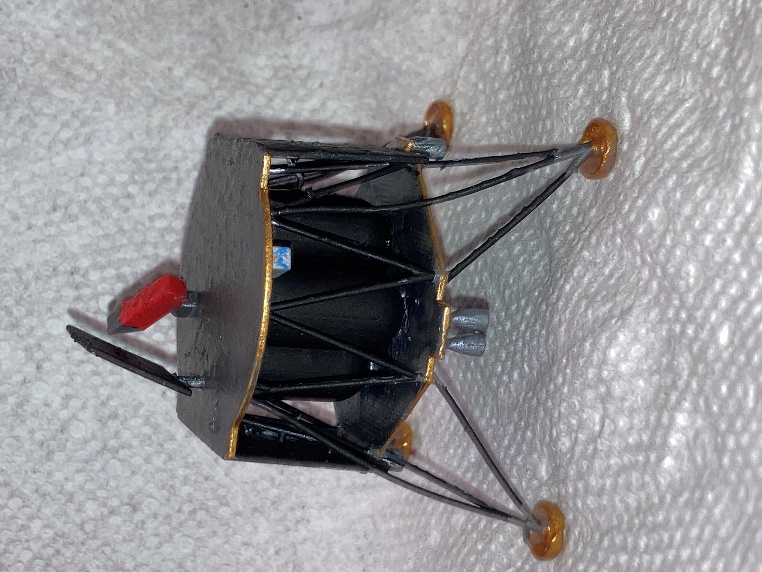 Bobcats on the Moon
What does MSU’s Moon Mission Look Like?
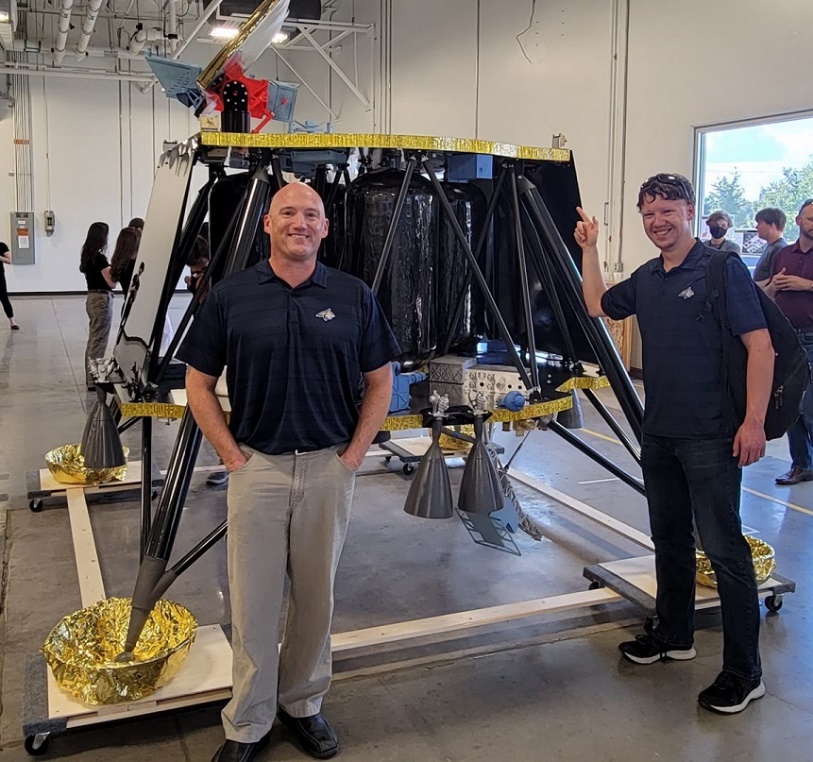 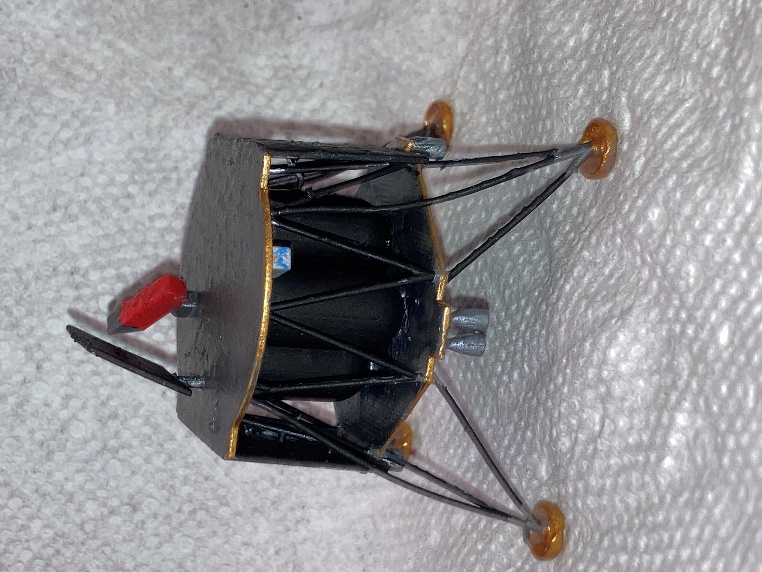 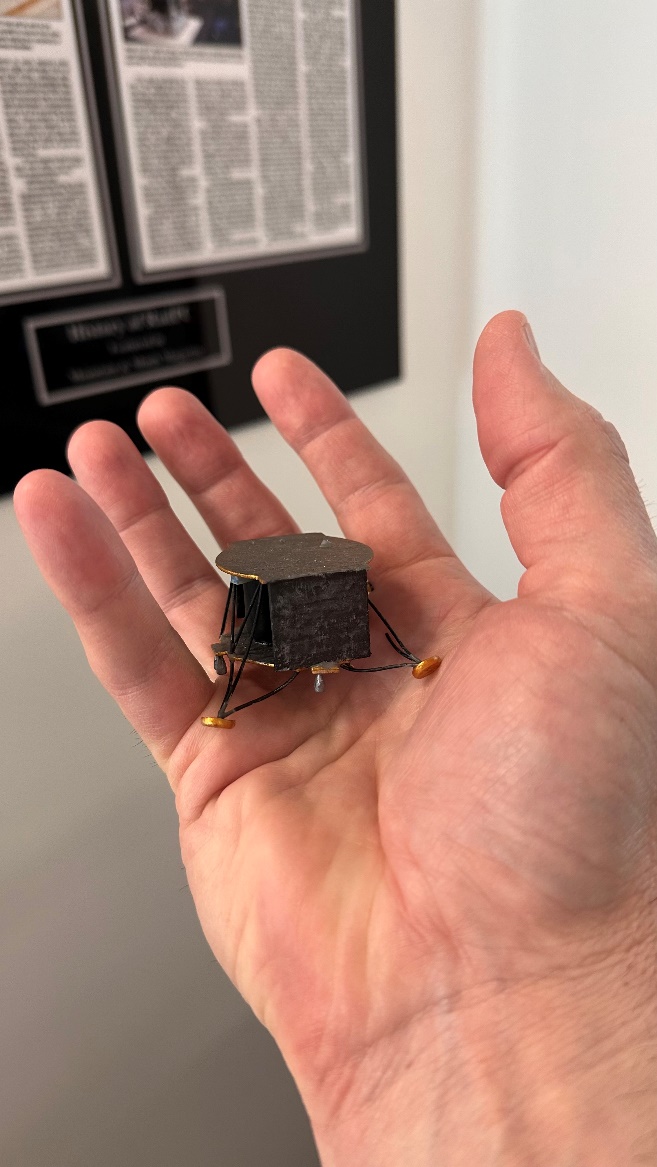 Bobcats on the Moon
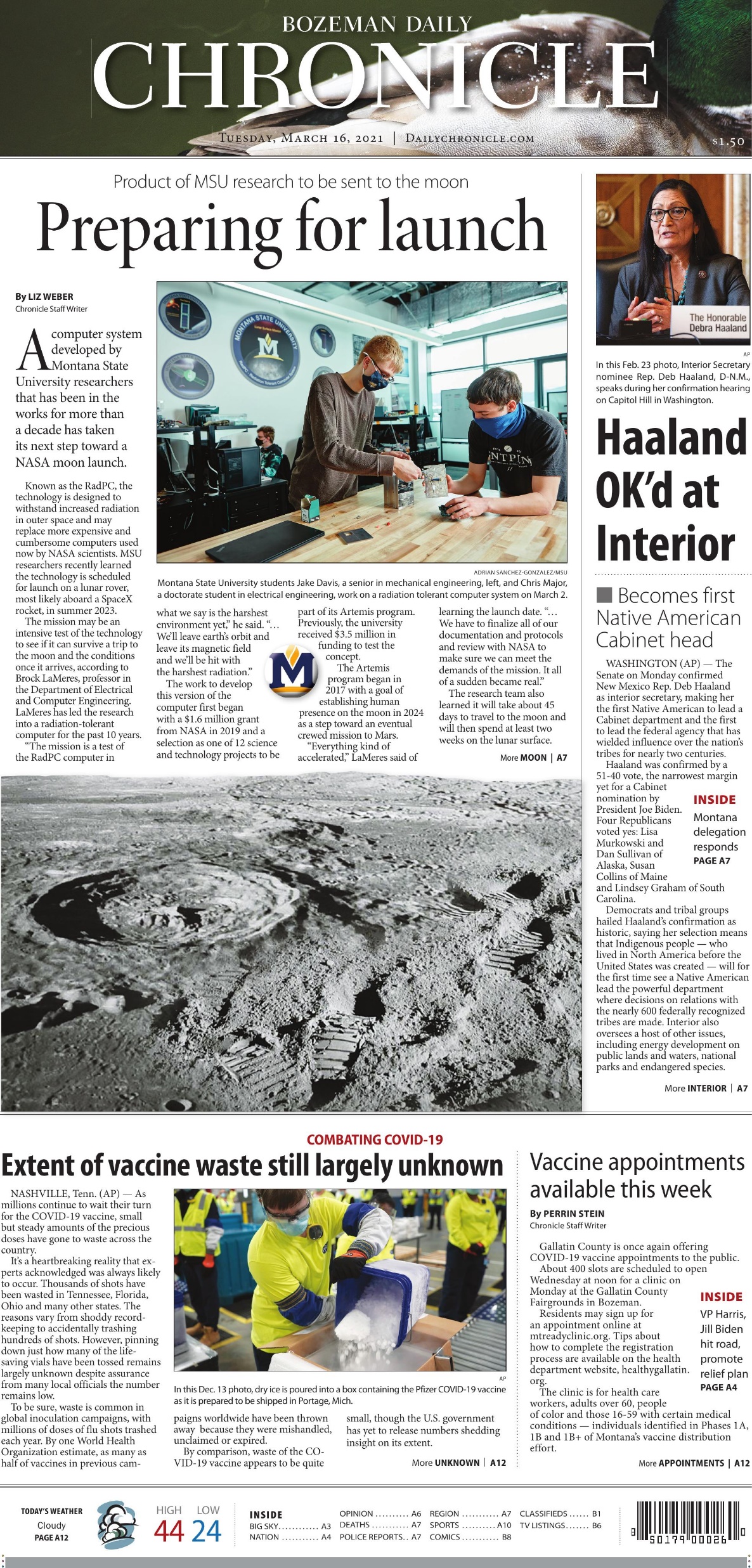 Landing Site:
Mare Crisium “the sea of crisis”
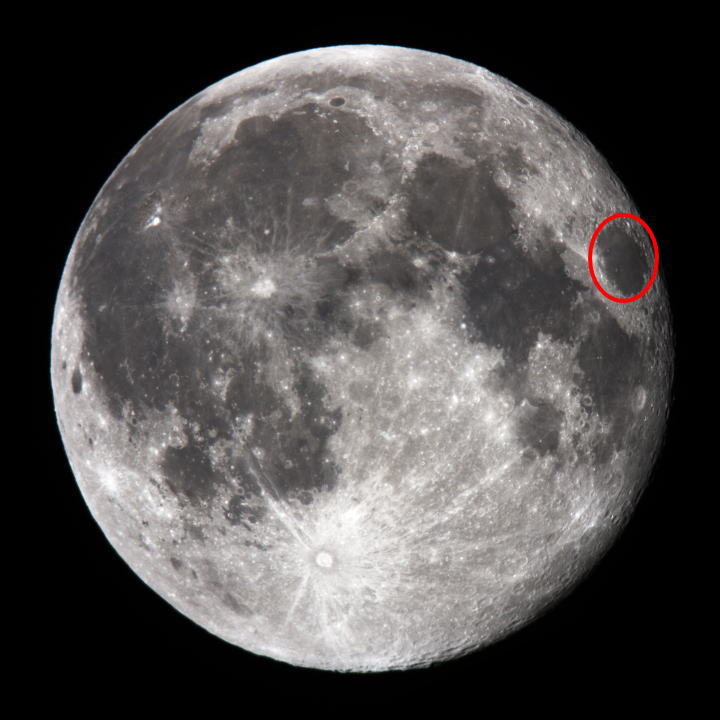 Bobcats on the Moon
Are you coming back?  Nope…
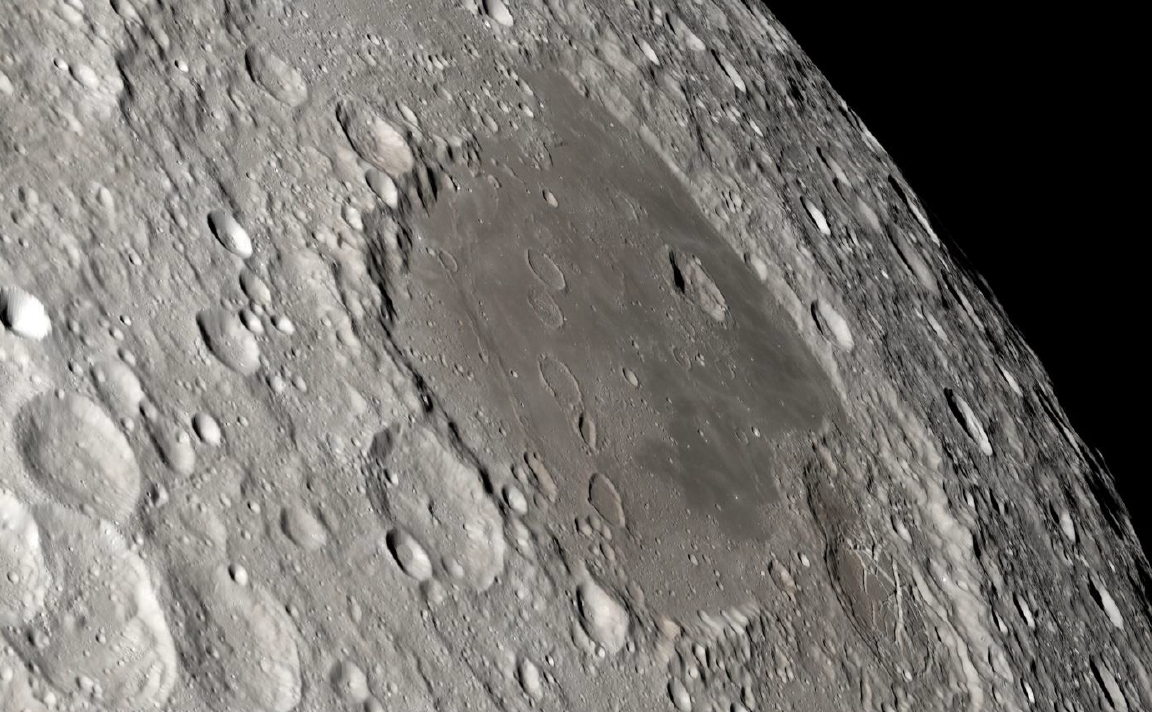 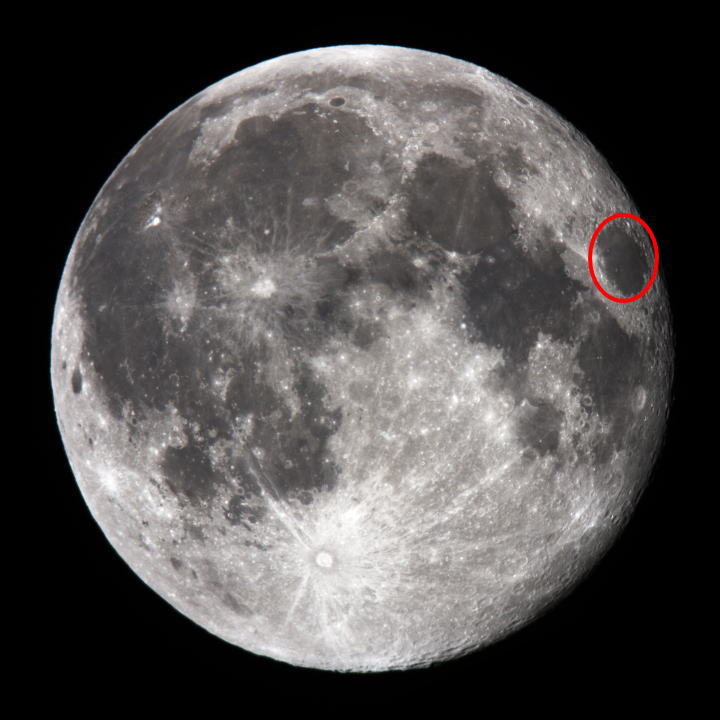 Mare Crisium “the sea of crisis”
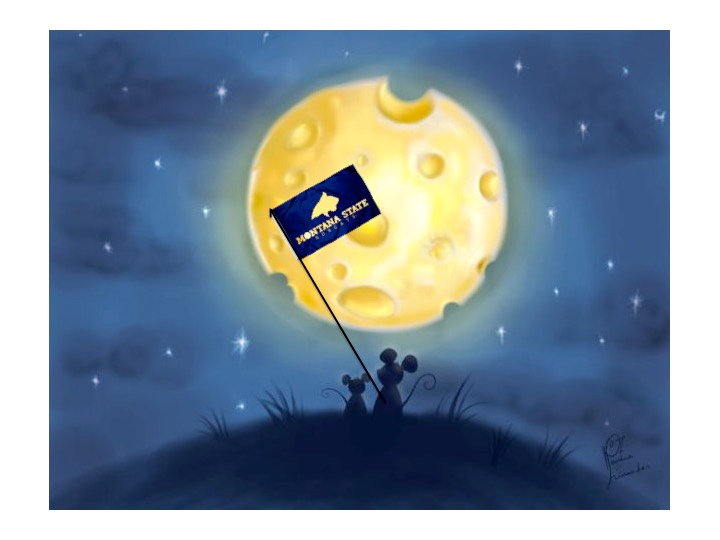 Visible from Earth with the Naked Eye
Bobcats on the Moon for the next 1000 years!
Bobcats on the Moon
We Decided to Send Messages to the Moon Too
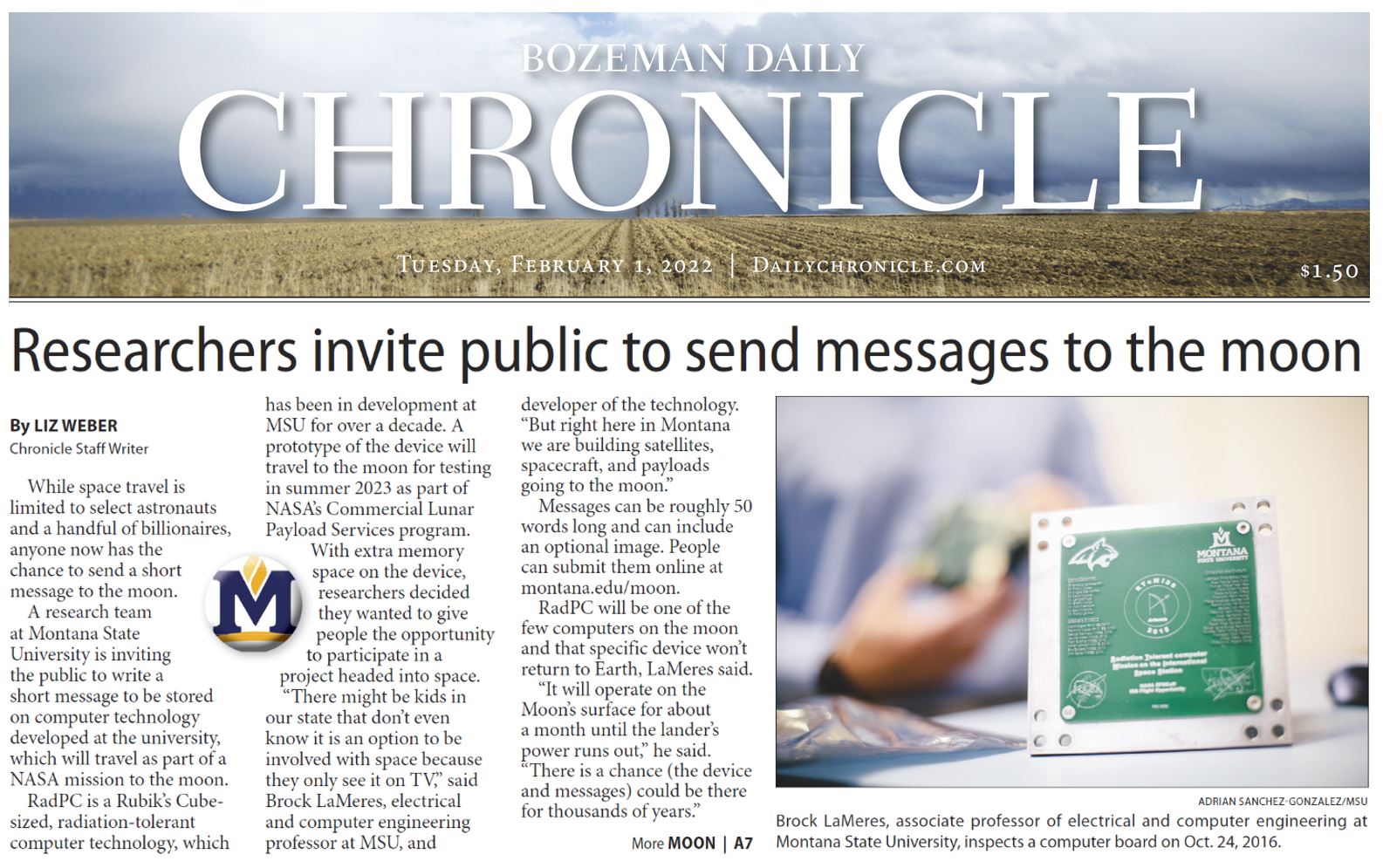 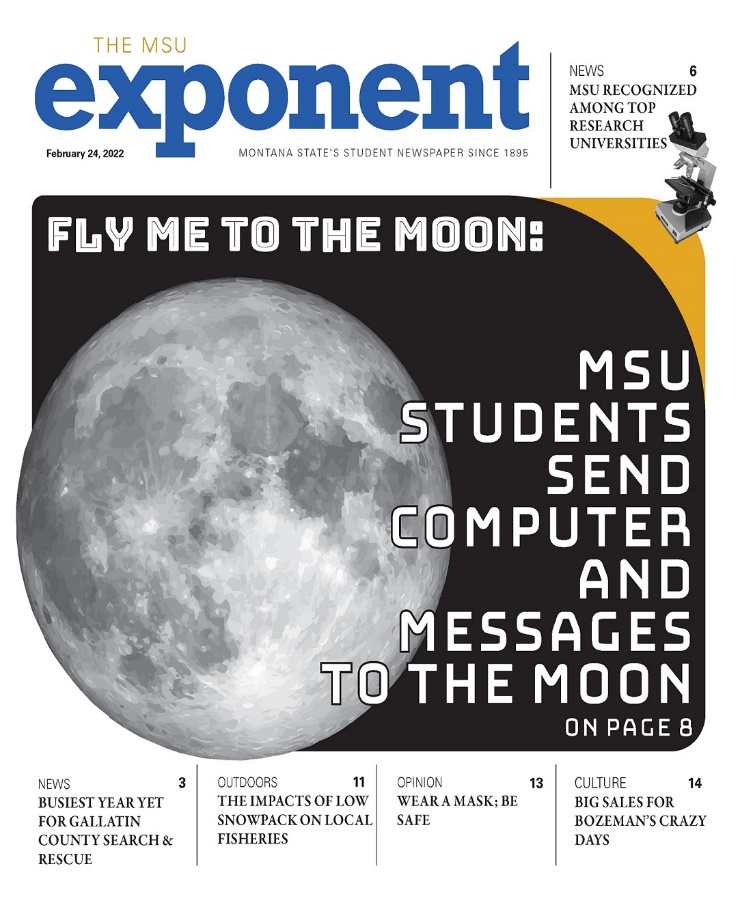 Bobcats on the Moon
We Decided to Send Messages to the Moon Too
1000 inspirational messages (well, mostly…)
700+ pictures
Tributes from MSU departments, colleges, & President Cruzado.
Videos from the Governor, our two US Senators, and our US Representative.
Every Edition of the MSU Student News Paper the Exponent (since 1895!)
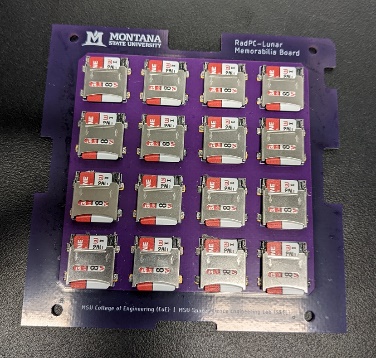 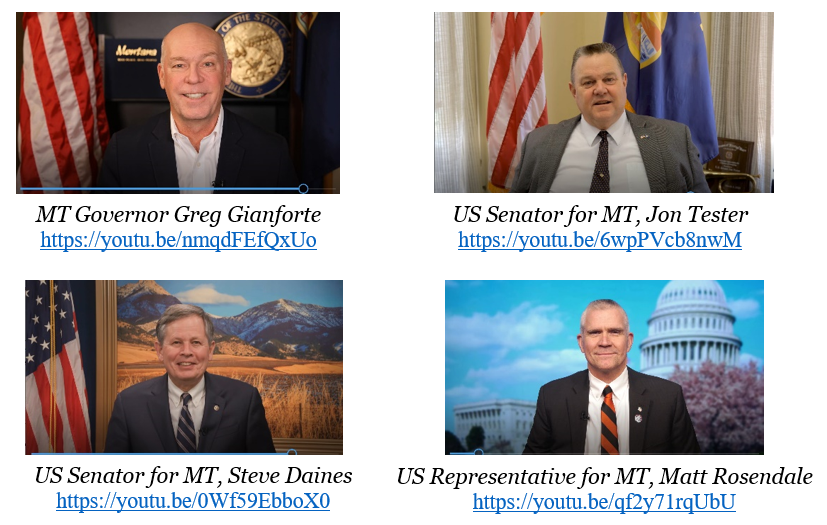 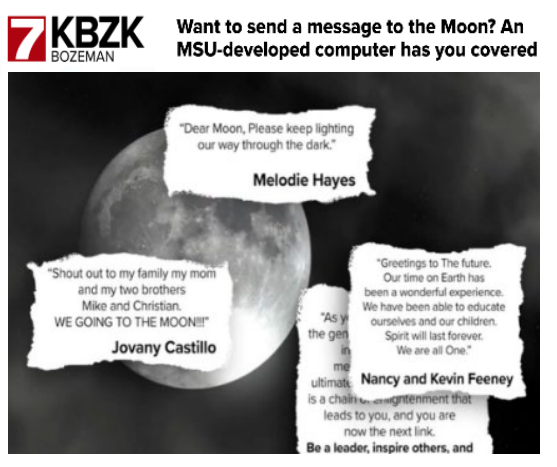 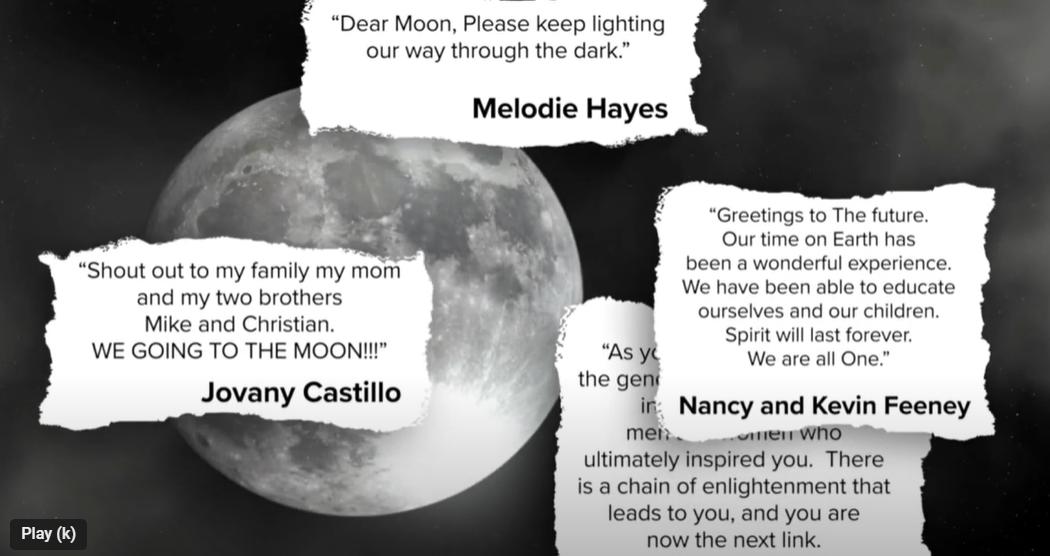 Bobcats on the Moon
This Research has had Local Economic Impact Too
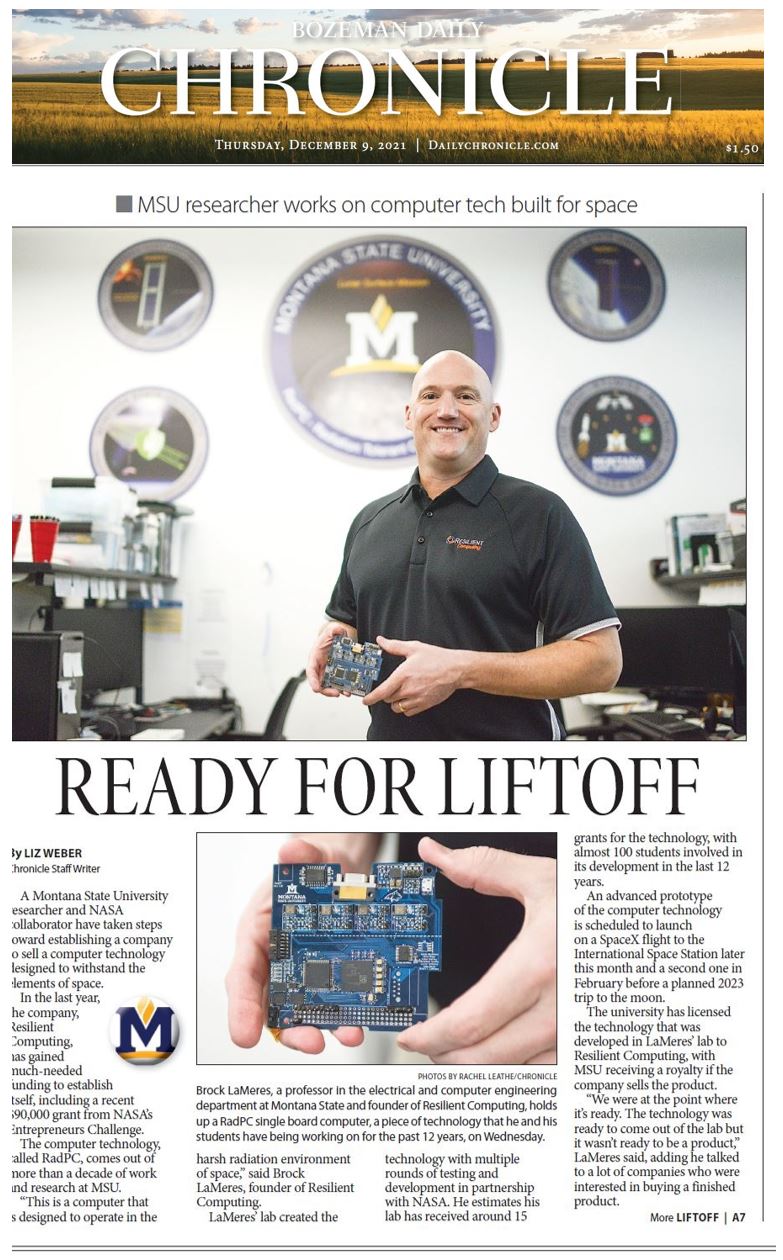 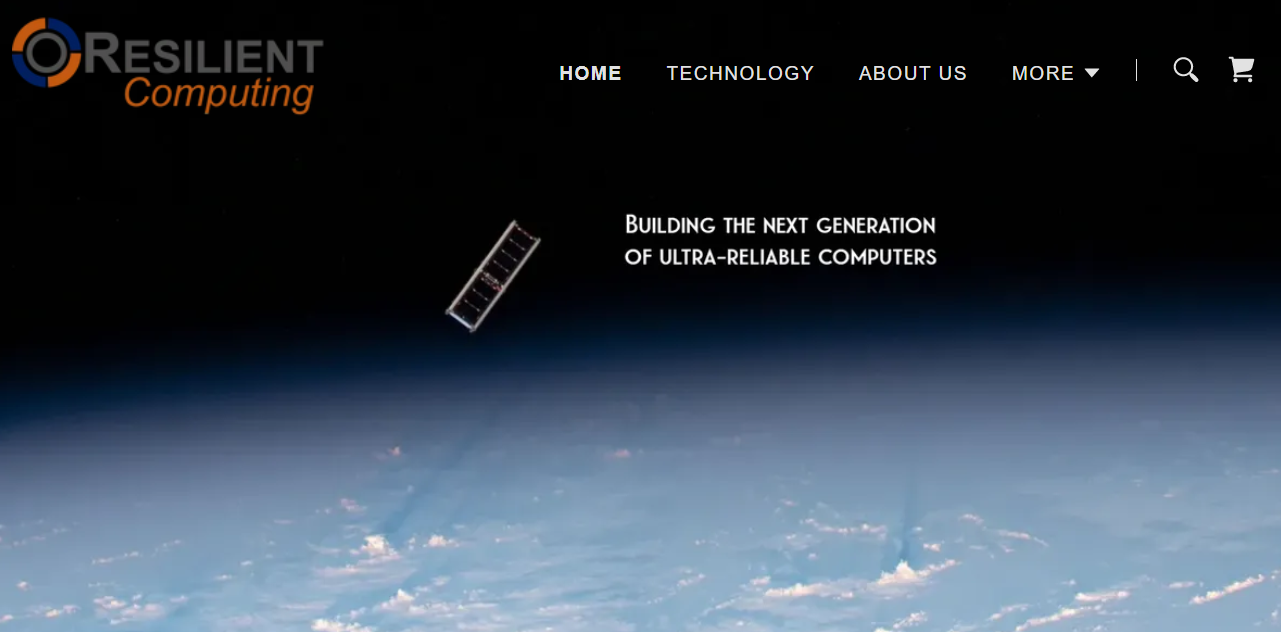 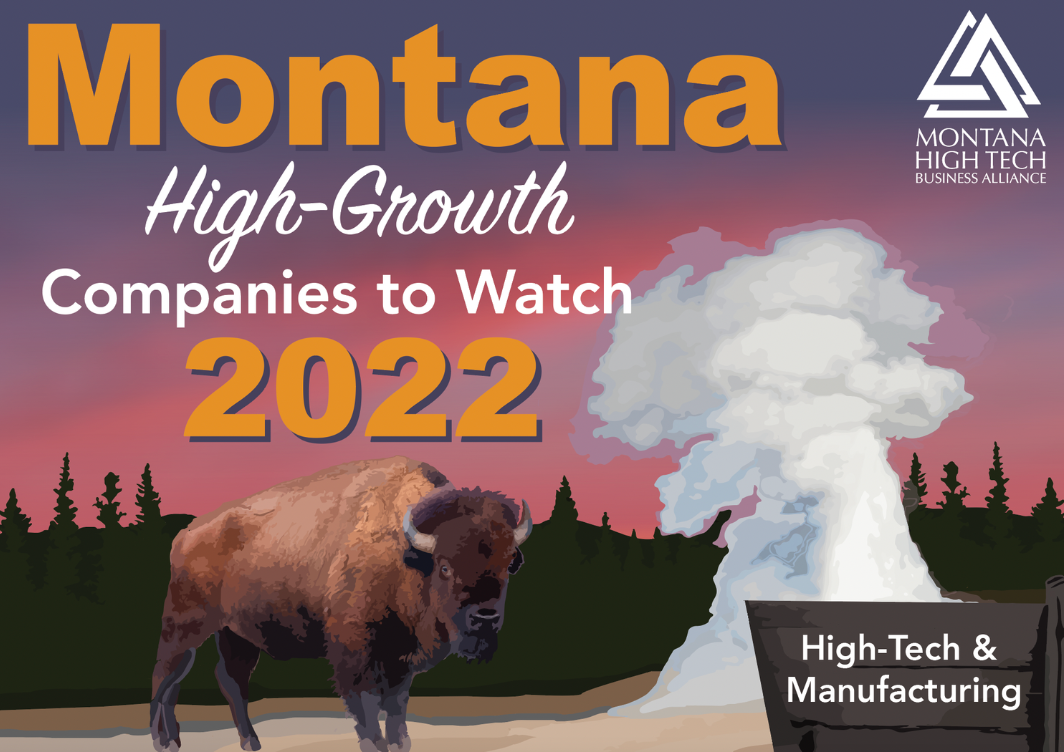 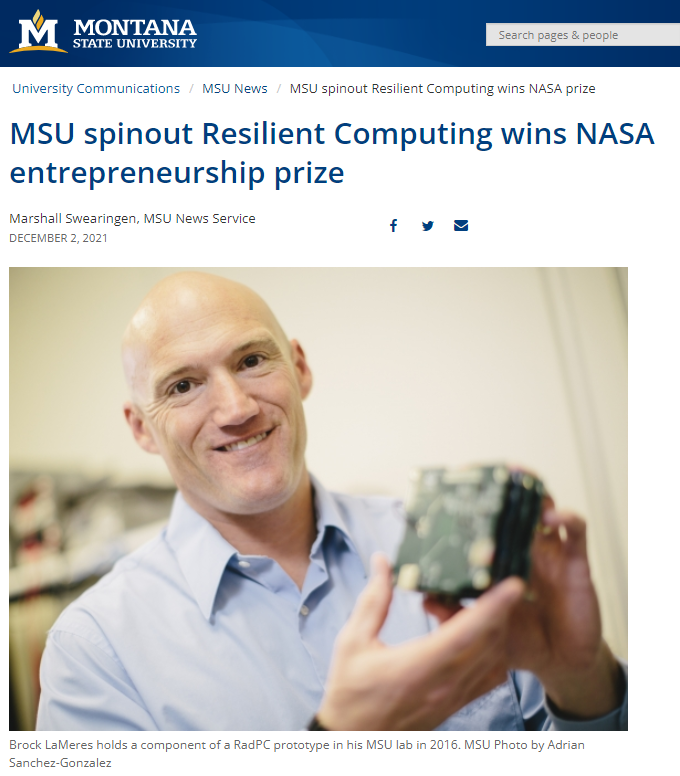 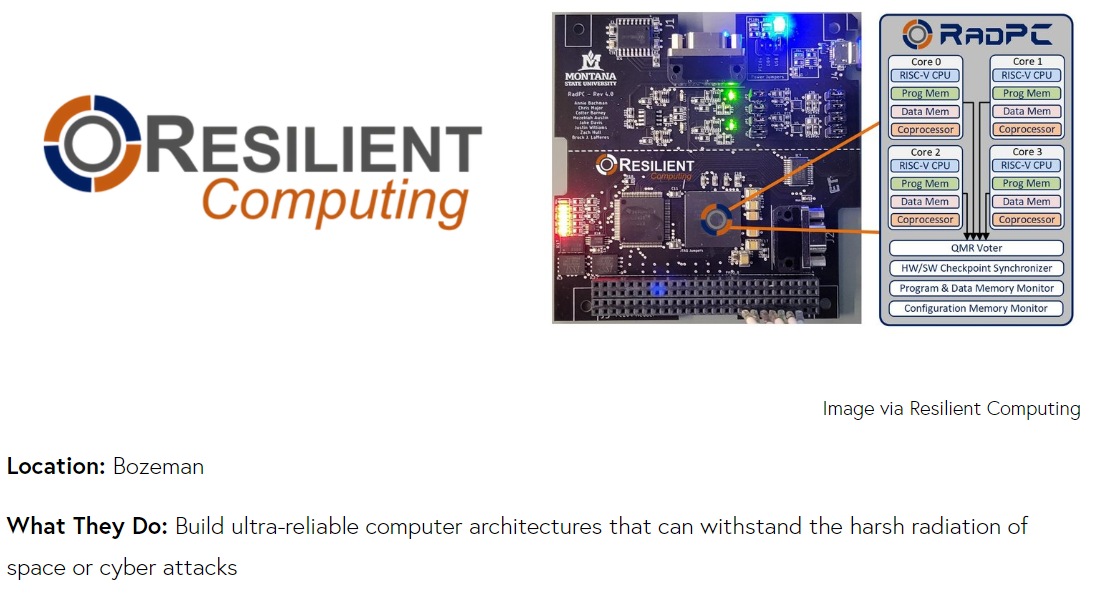 Bobcats on the Moon
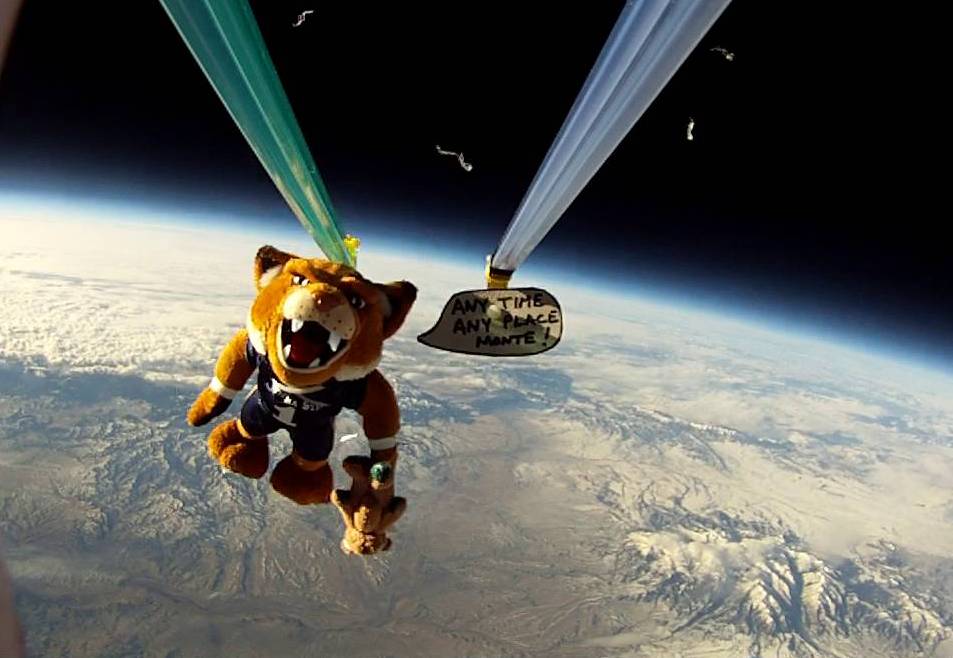 How are you doing all this?
MSU’s Approach - RadPC
Everything was Designed & Built By MSU Students (~150)
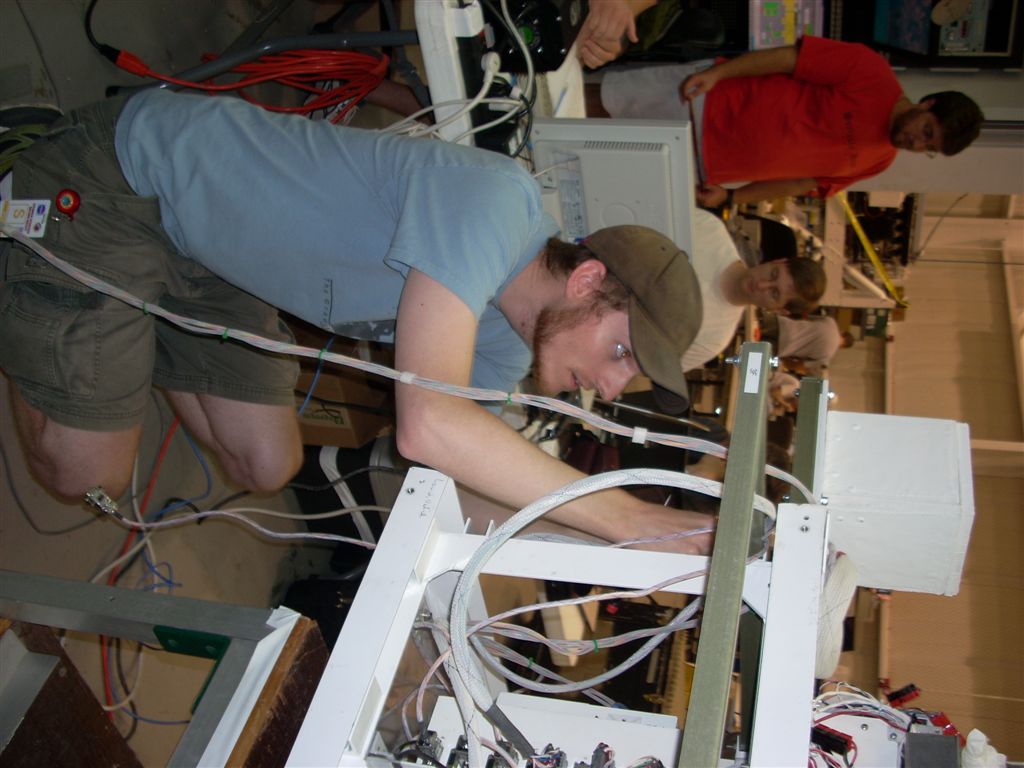 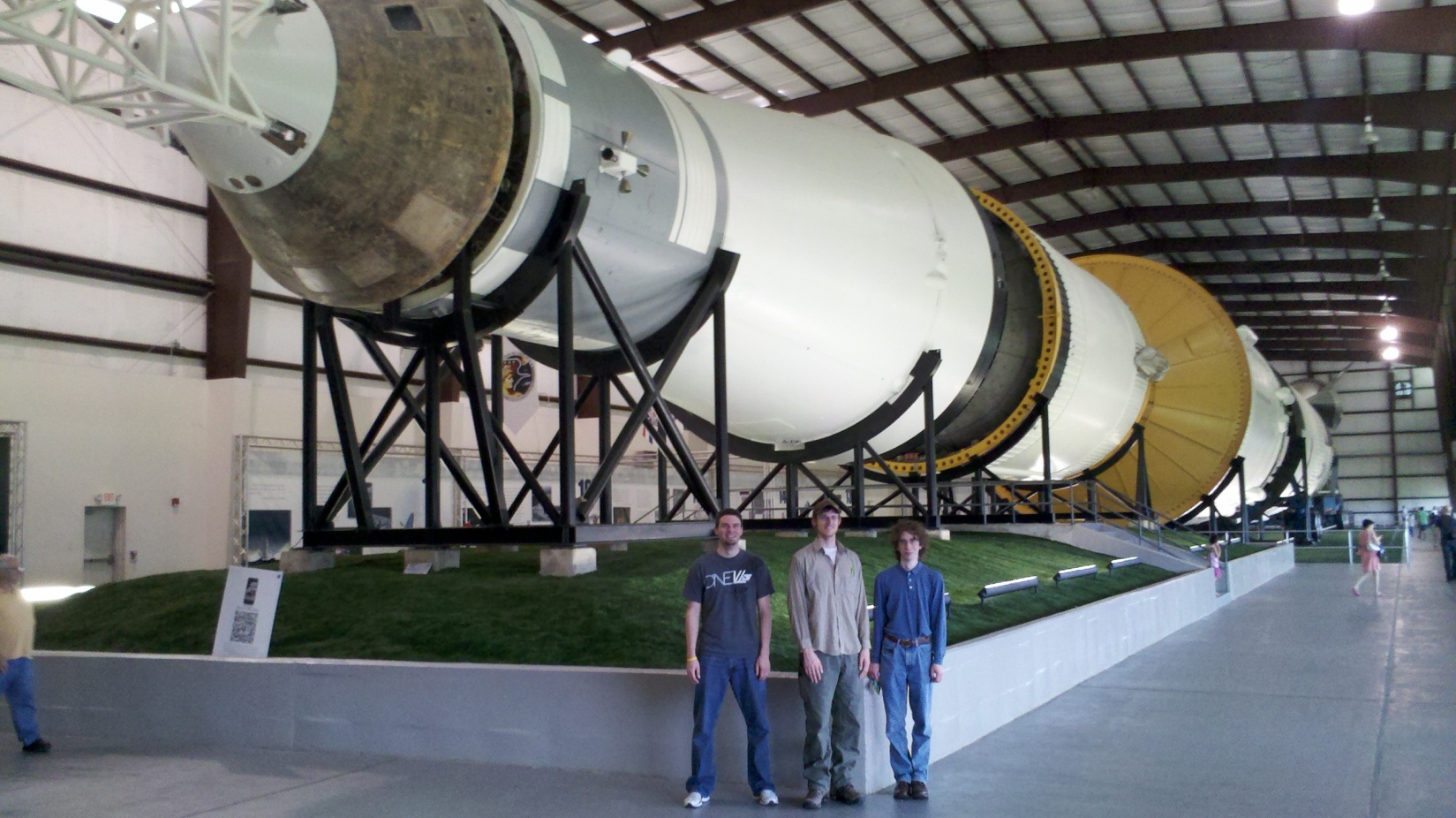 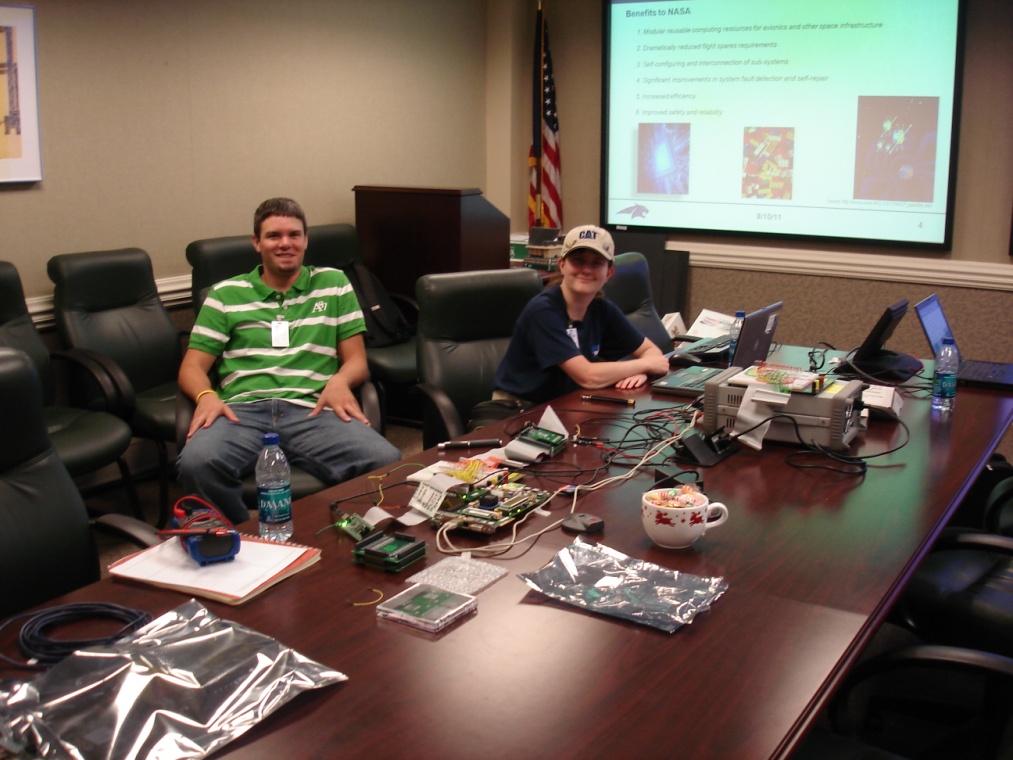 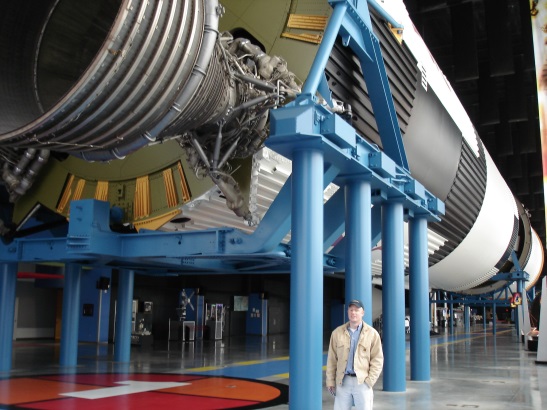 Todd Buerkle, Justin Hogan, Ray Weber at Johnson Space Center for demo, 2012.
Todd Buerkle & Jennifer Hane demo computer at Marshall Space Flight Center, 2012.
Justin Hogan at the NASA Columbia Scientific Balloon Facility, 2012.
Clint Gauer at Marshall Space Flight Center for demo, 2009.
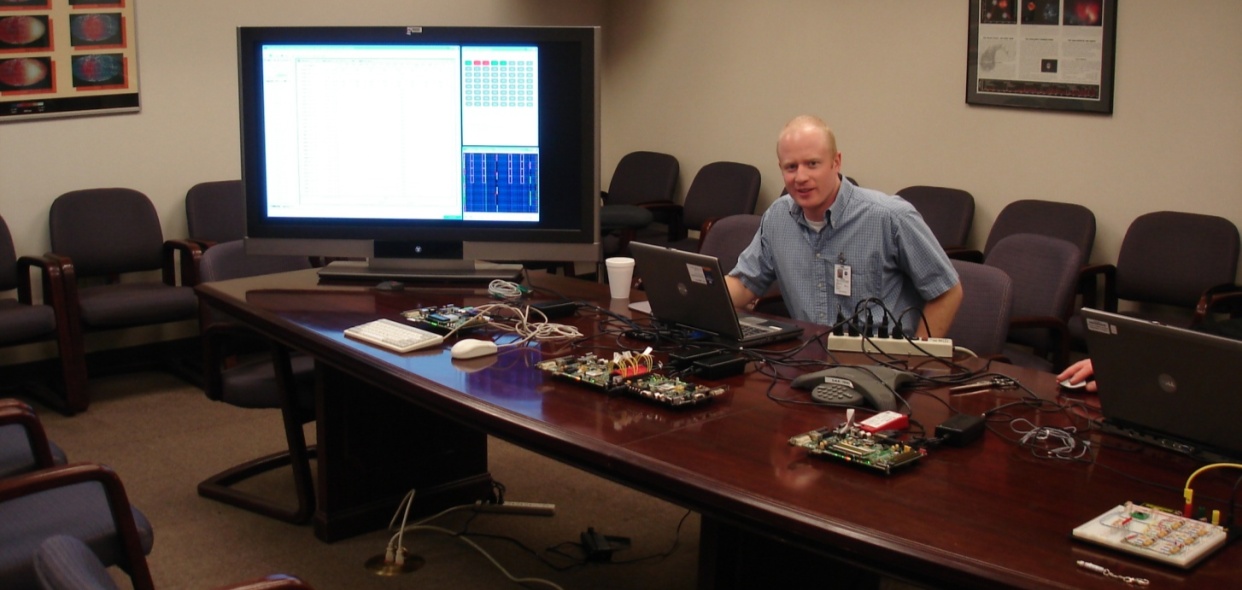 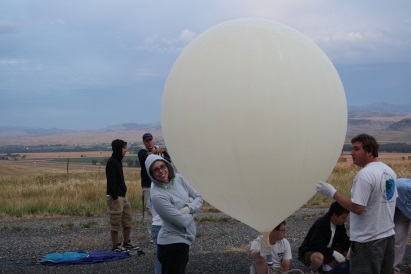 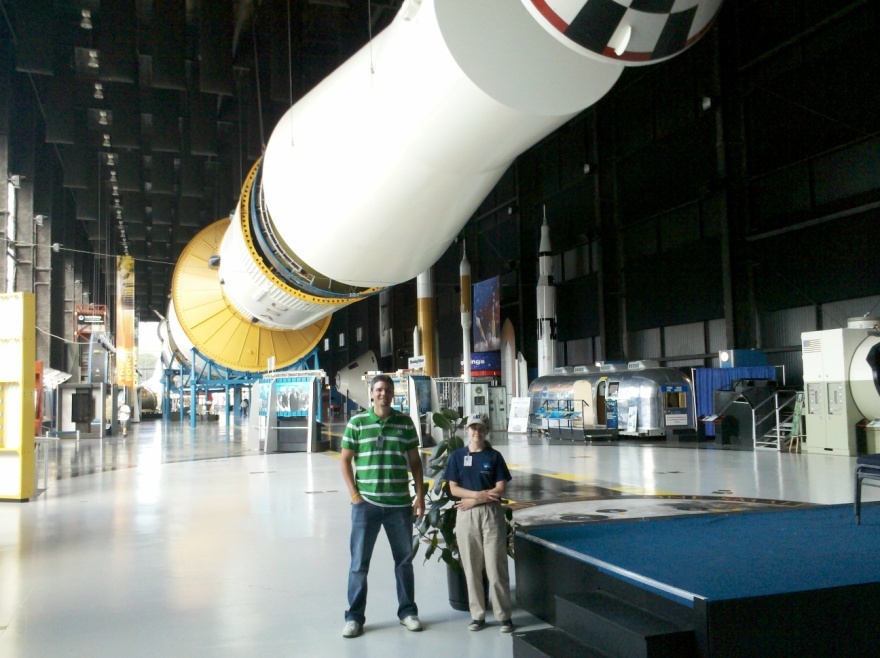 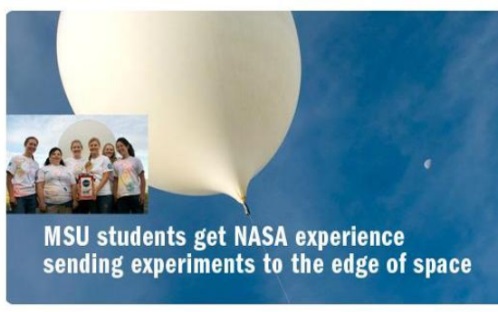 Clint Gauer demo’s computer at Marshall Space Flight Center, 2009.
Kaysha Young prepares payload for balloon flight, 2012.
2011 balloon team featured in MSU news story, 2011.
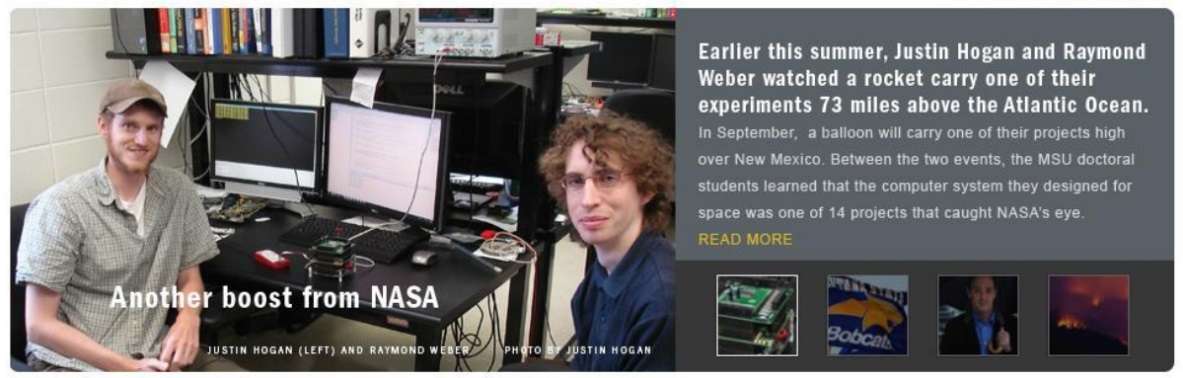 Todd Buerkle, Jennifer Hane at the Marshall Space Flight Center, 2011.
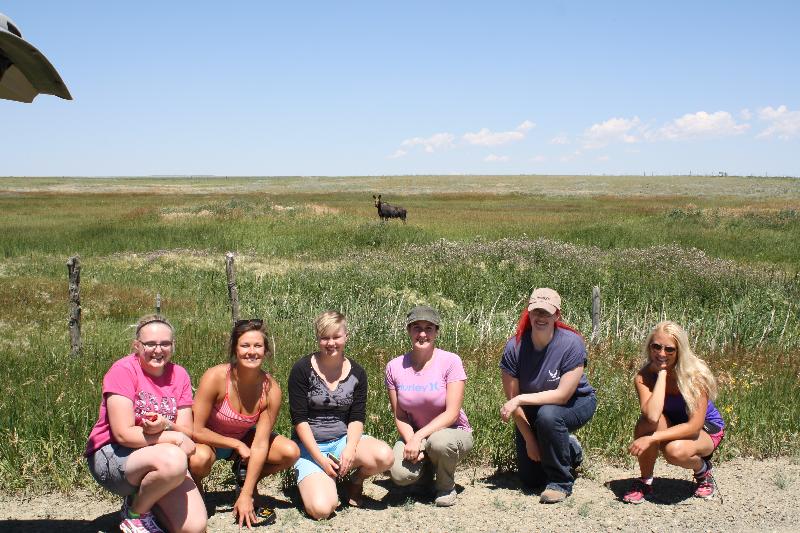 2013 balloon team recovers payload in front of moose, 2013.
Justin Hogan & Ray Weber featured in MSU News Story, 2012.
Questions
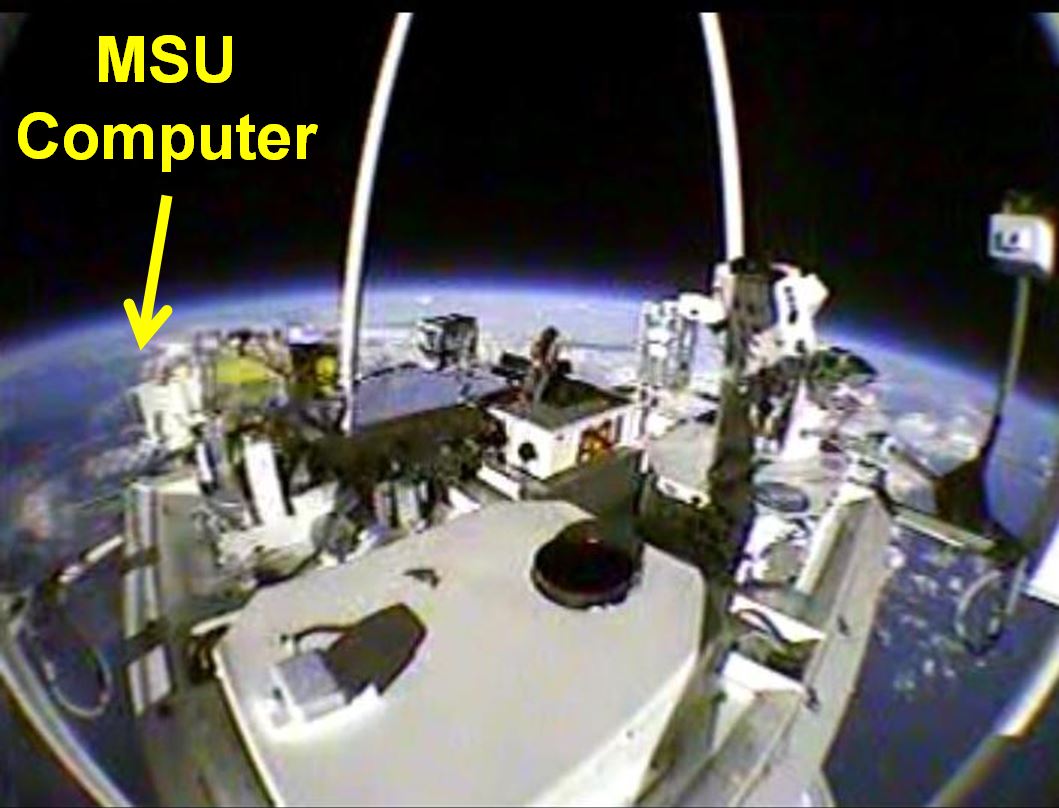 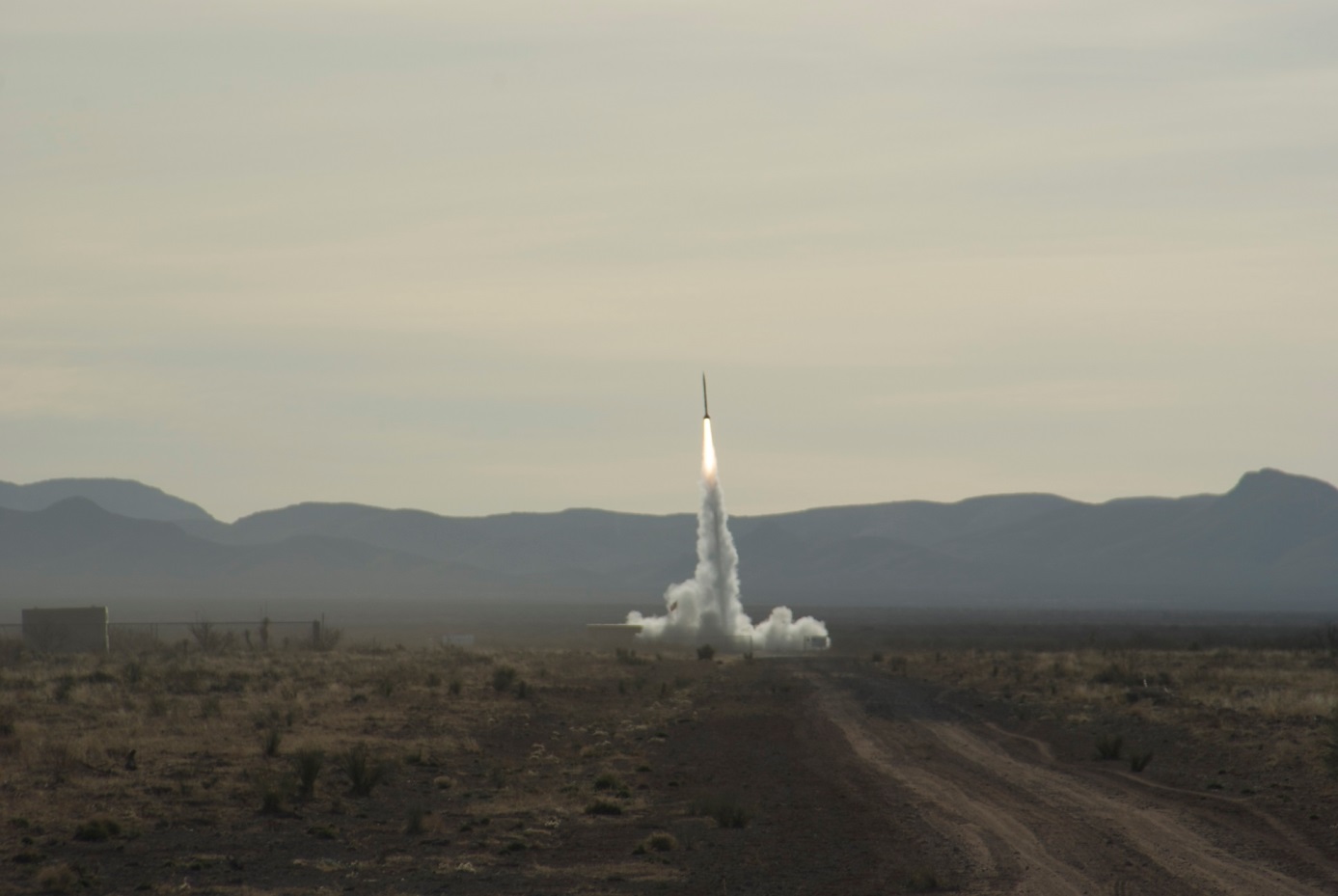 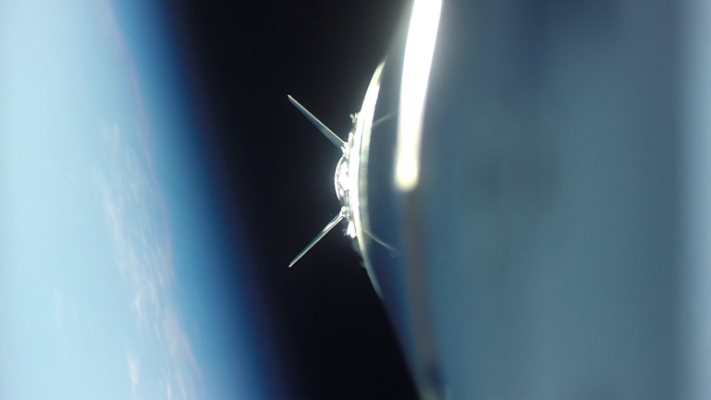 MSU Computer
MSU Computer
MSU Computer
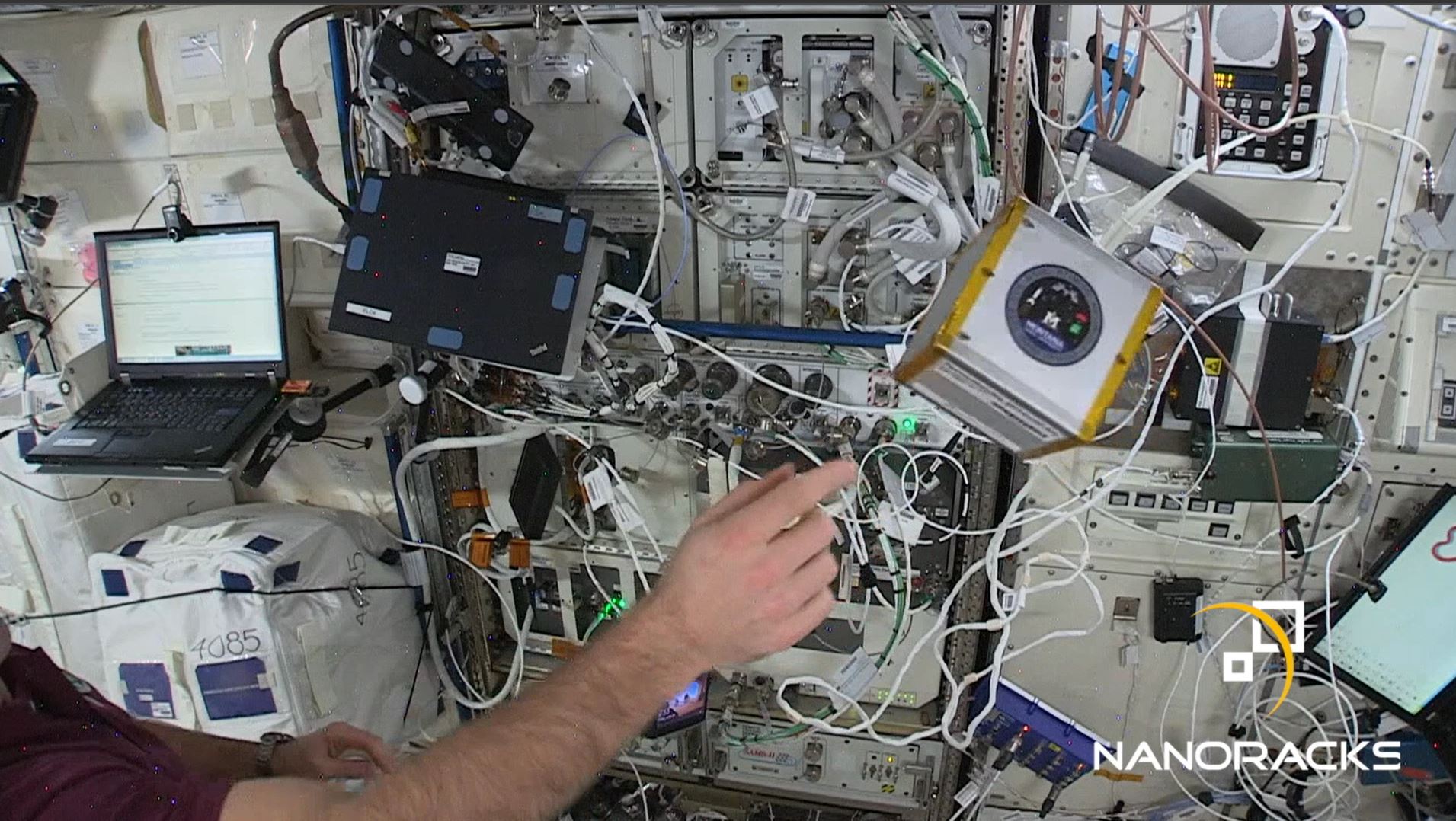 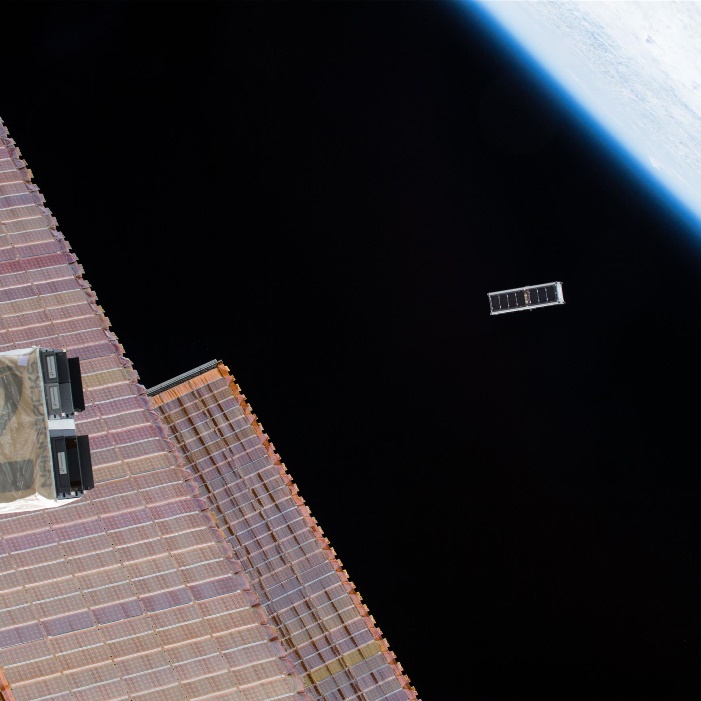 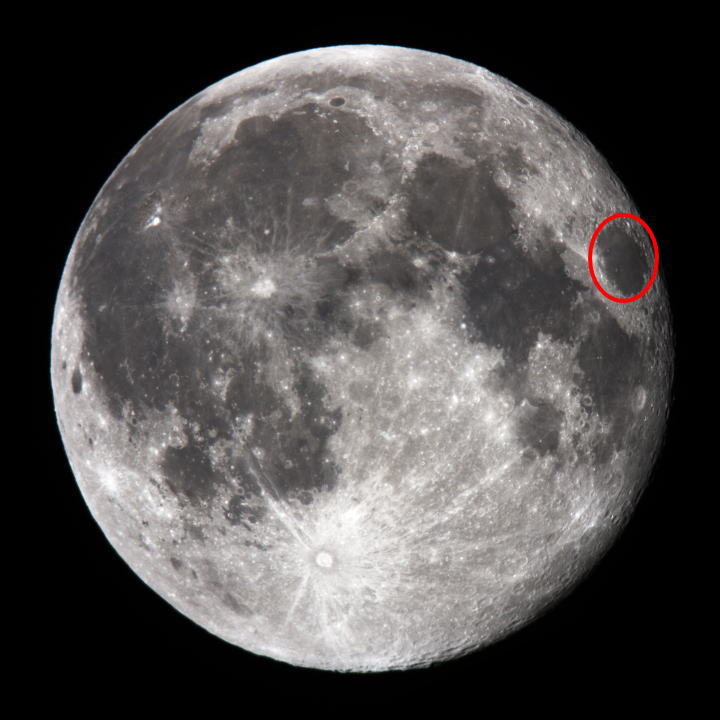 MSU Computer
MSU Computer
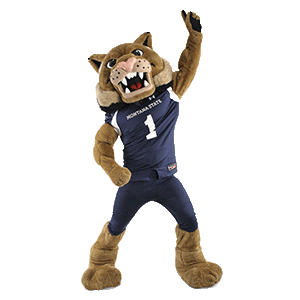 Coming May 2024